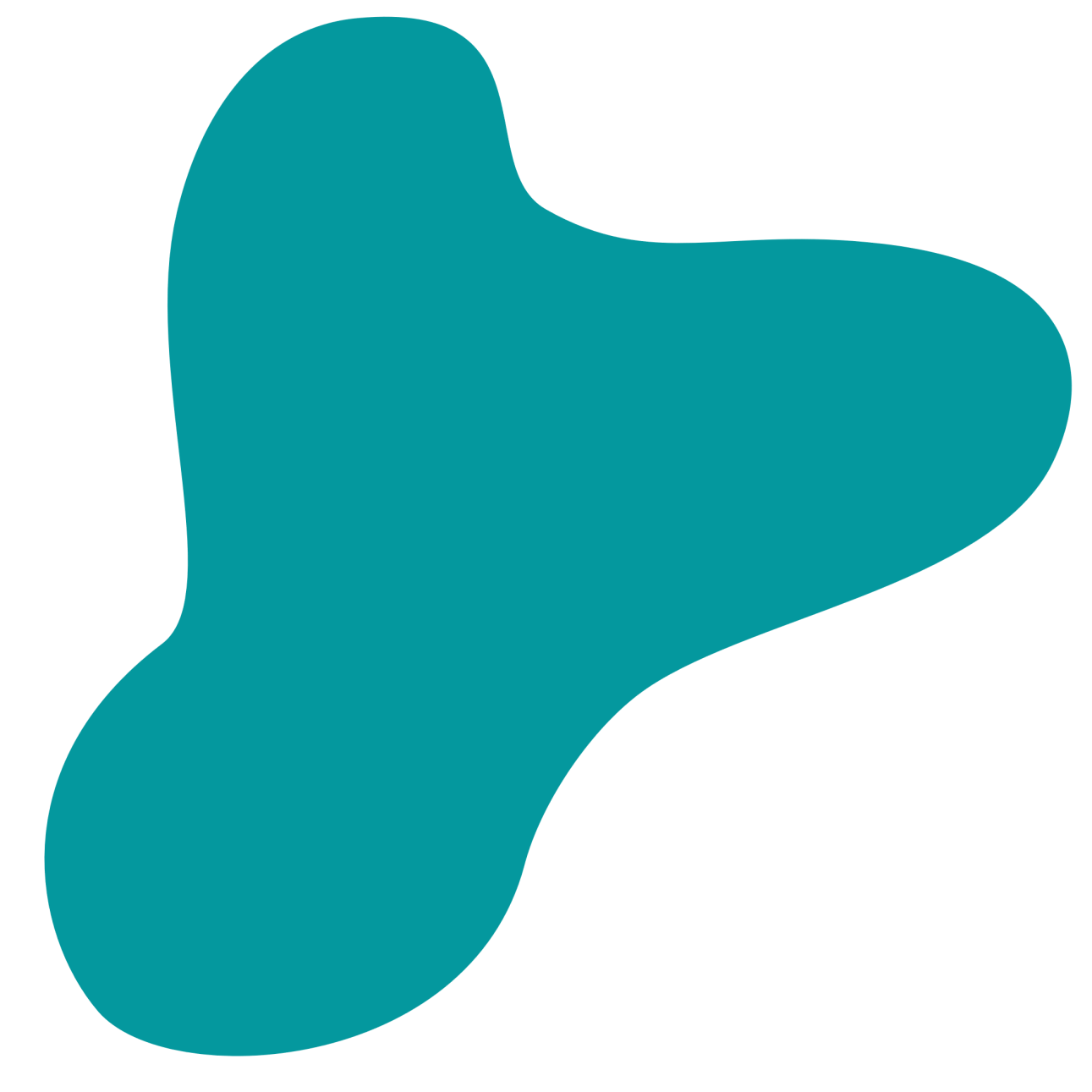 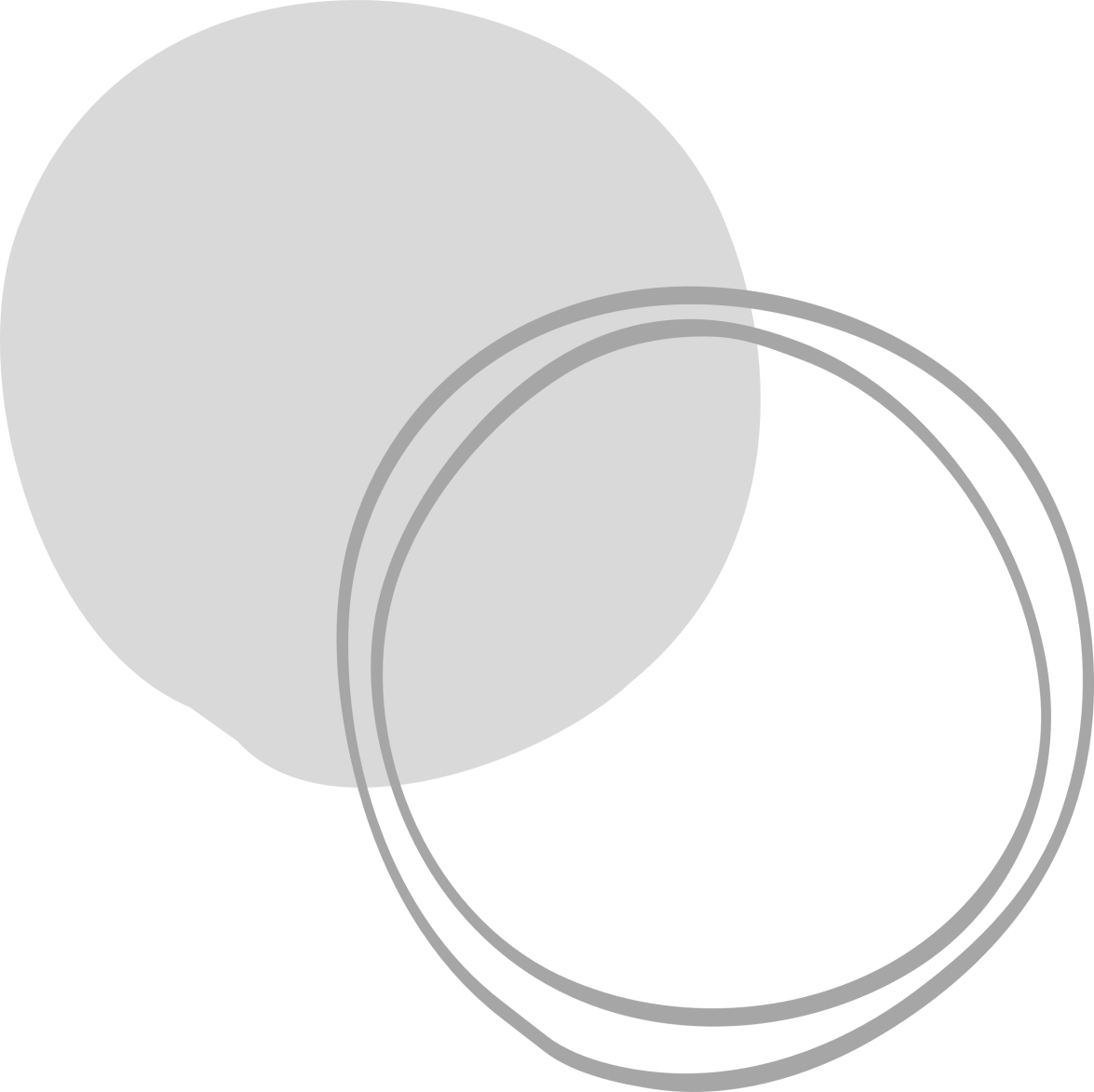 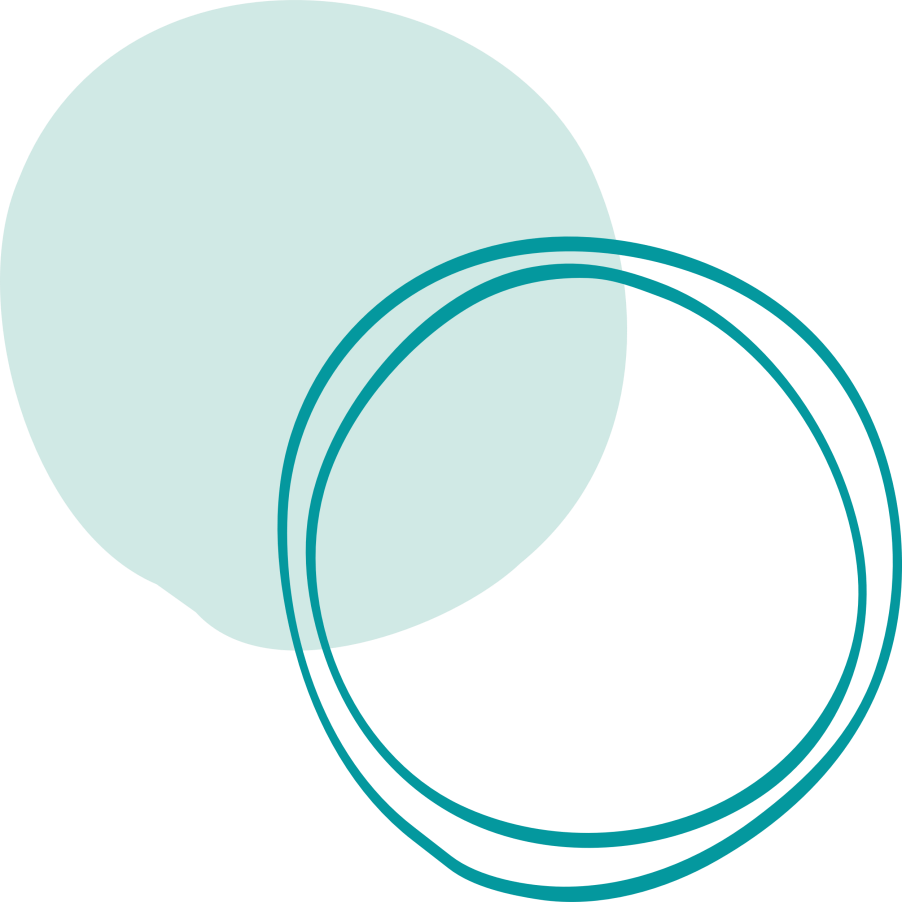 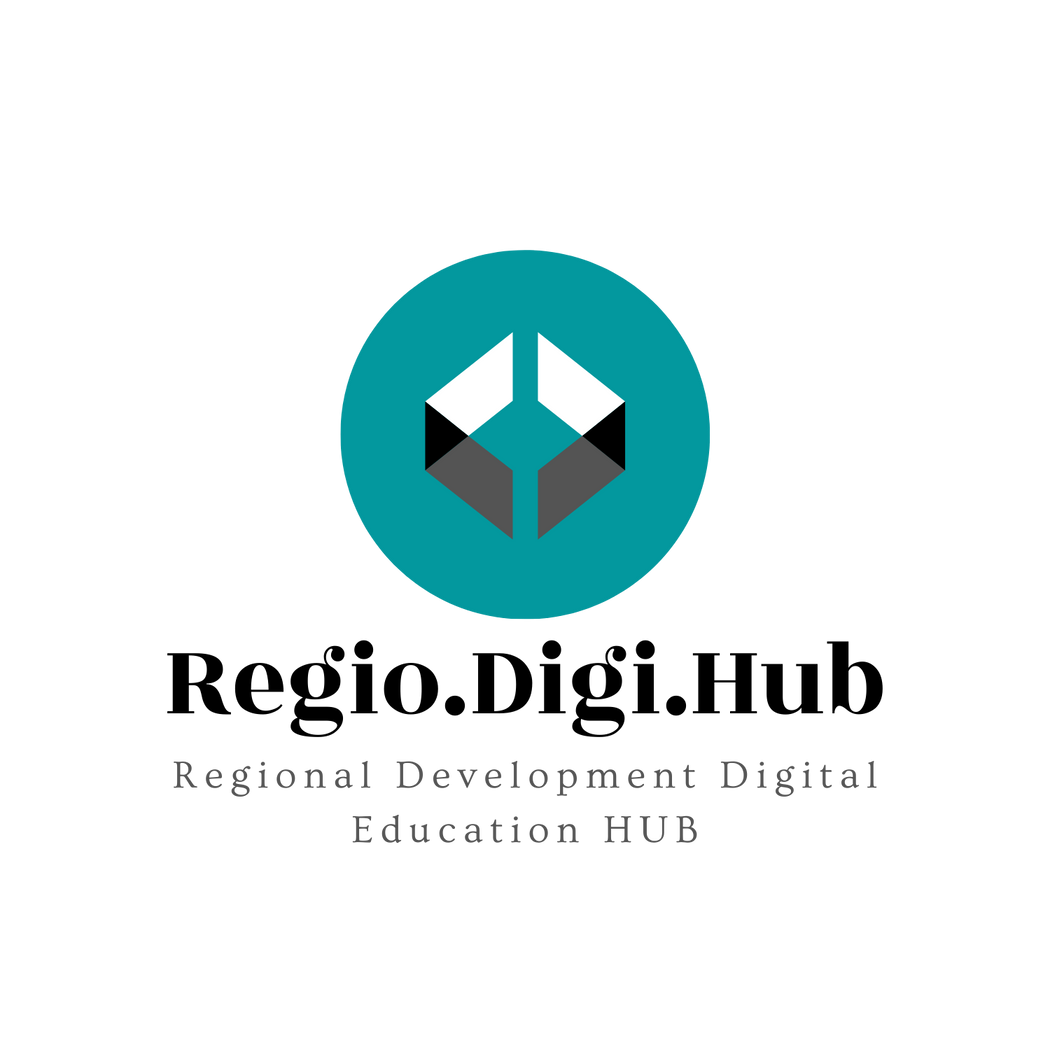 Подпомагане на регионалното развитие чрез изграждане на капацитета на програмата за професионално образование и обучение ПОО
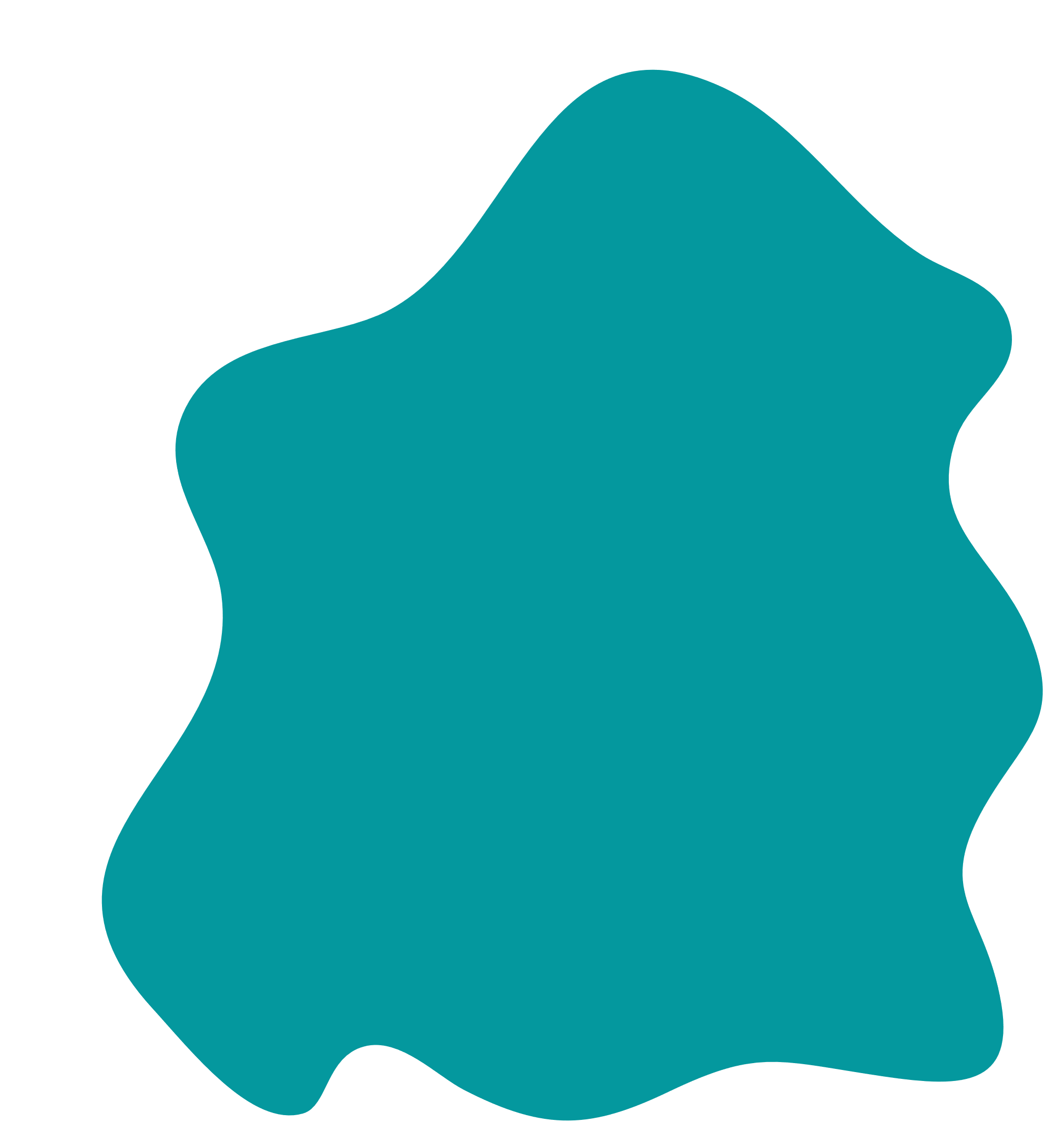 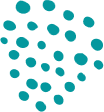 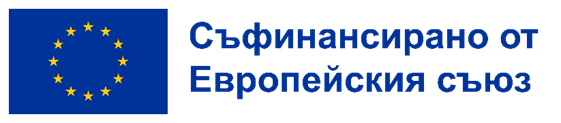 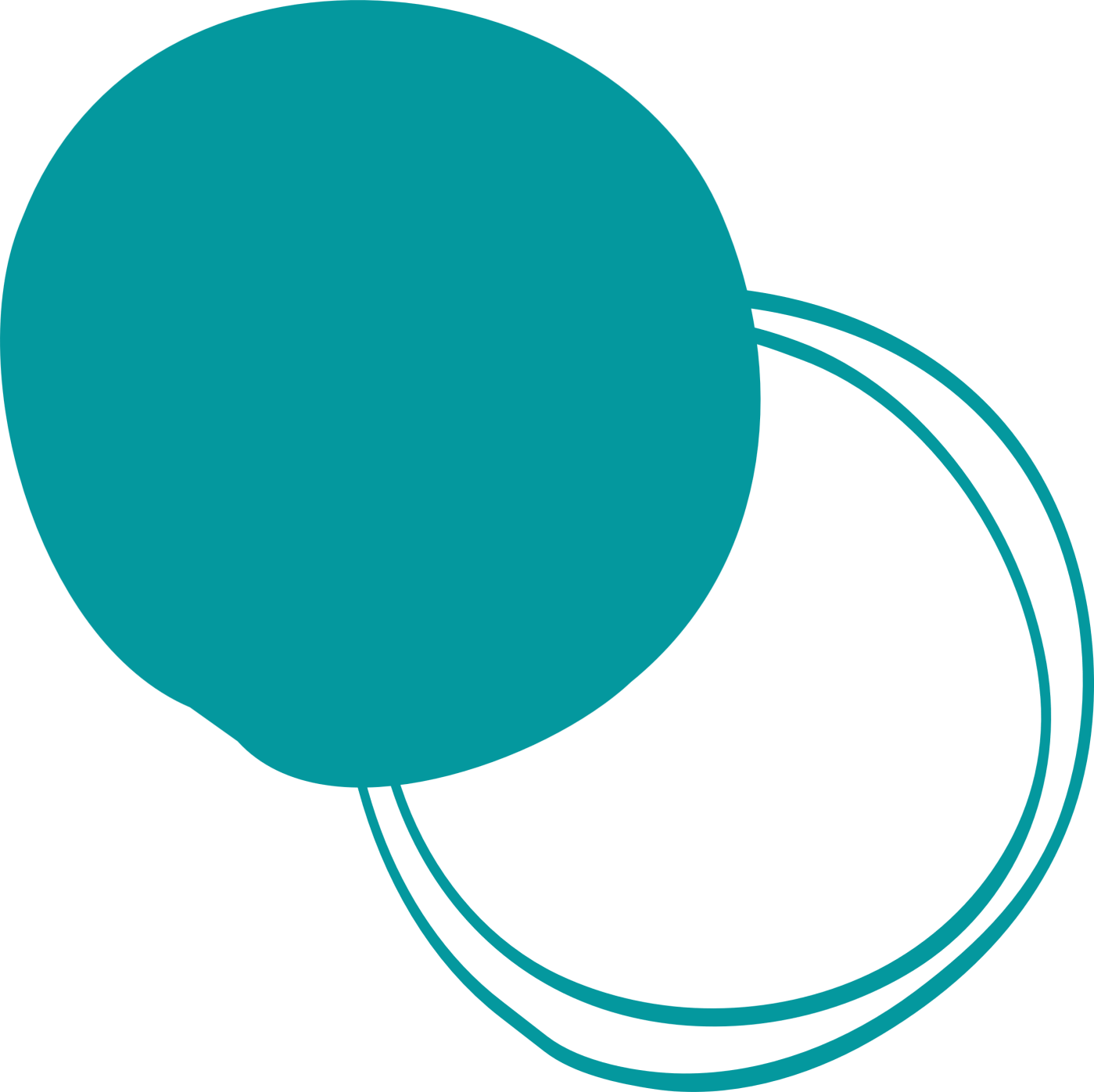 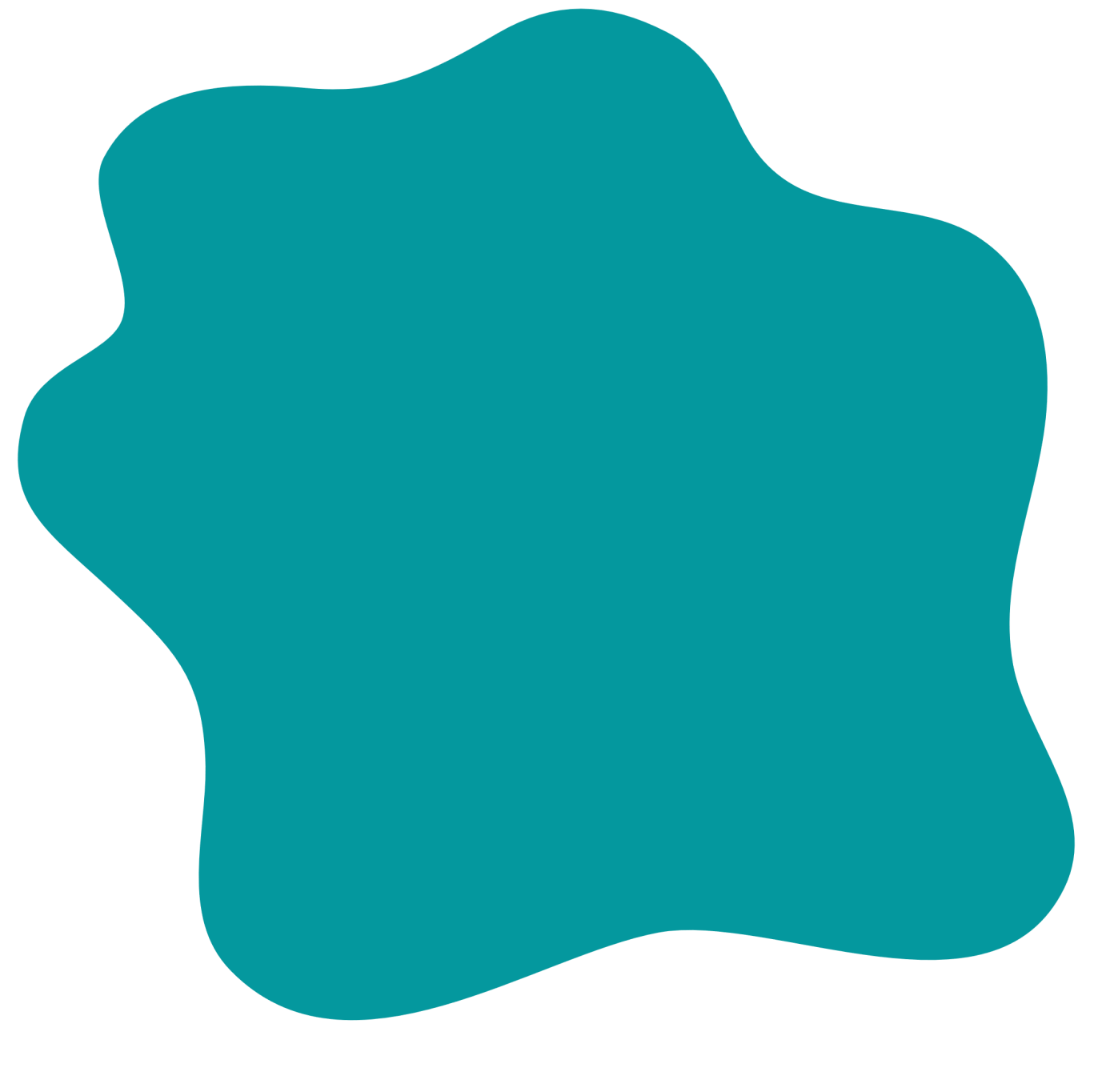 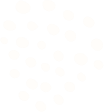 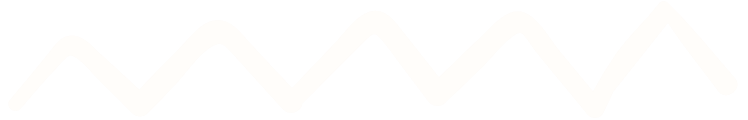 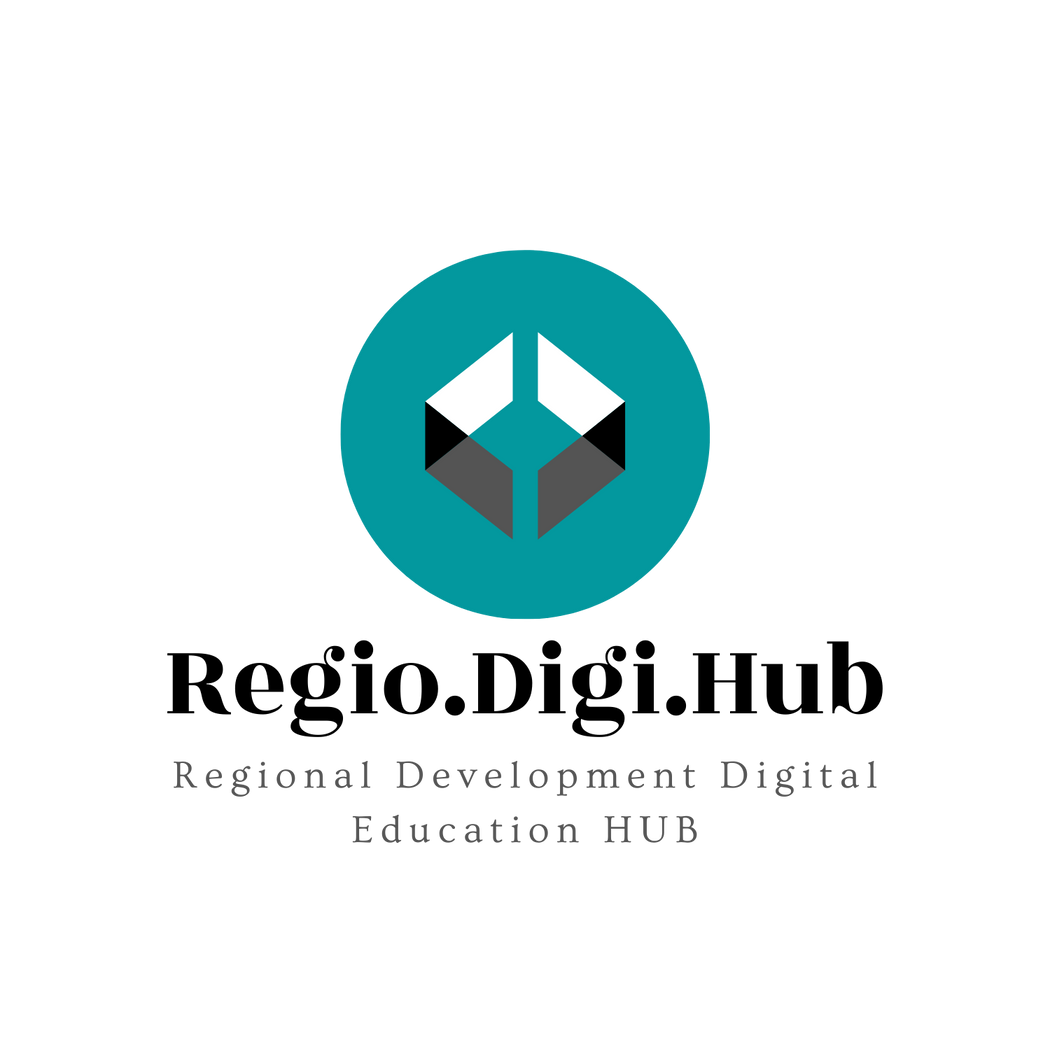 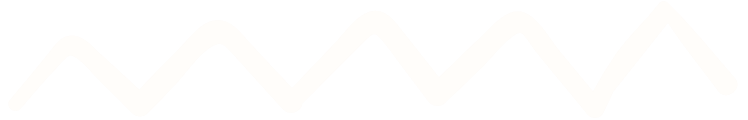 Идентифициране на нови пазарни тенденции и изисквания за производтсво на нови стоки и/или услуги, предназначени за целевата аудитория и определяне на тяхното въздействие върху организация.
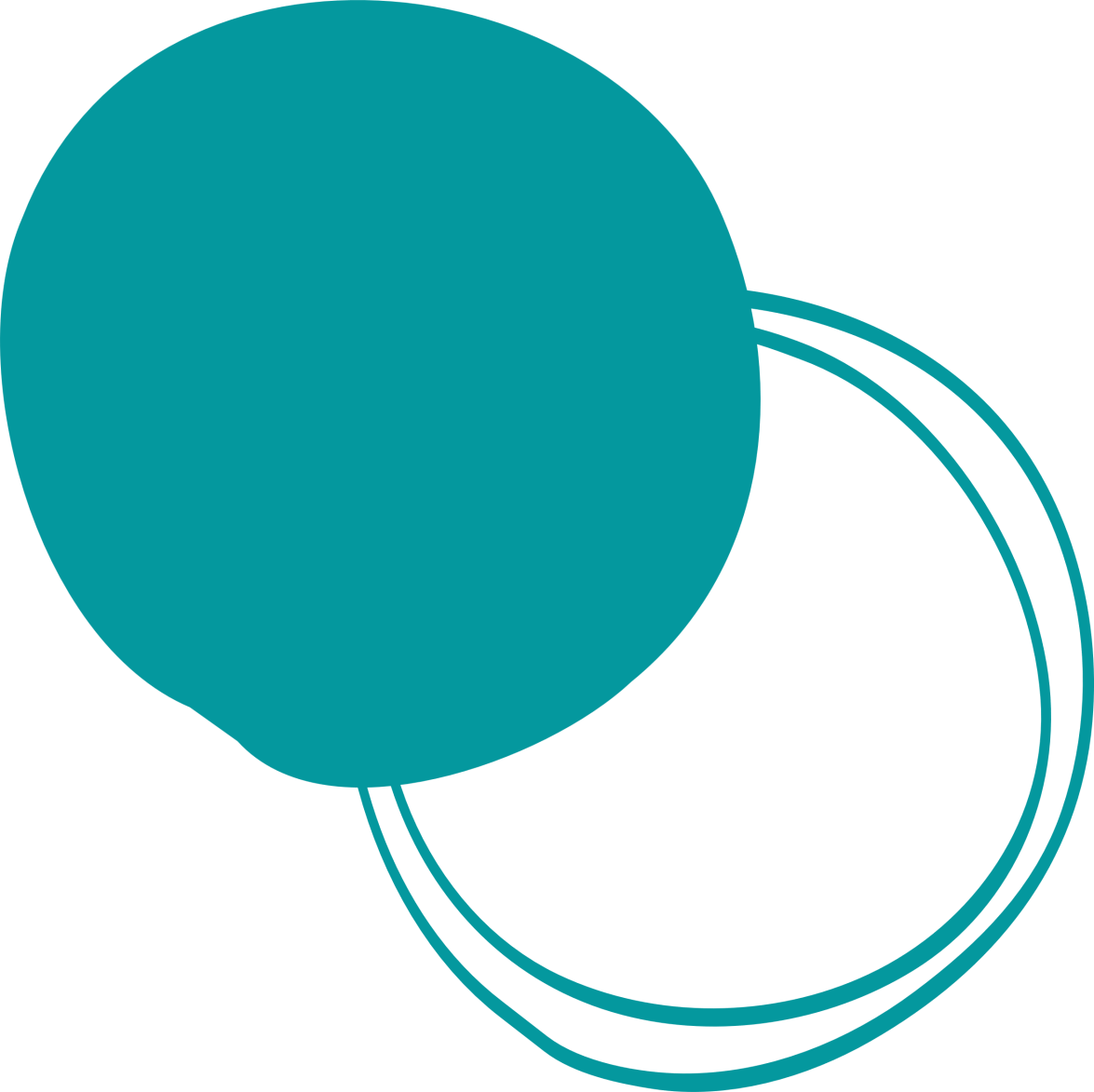 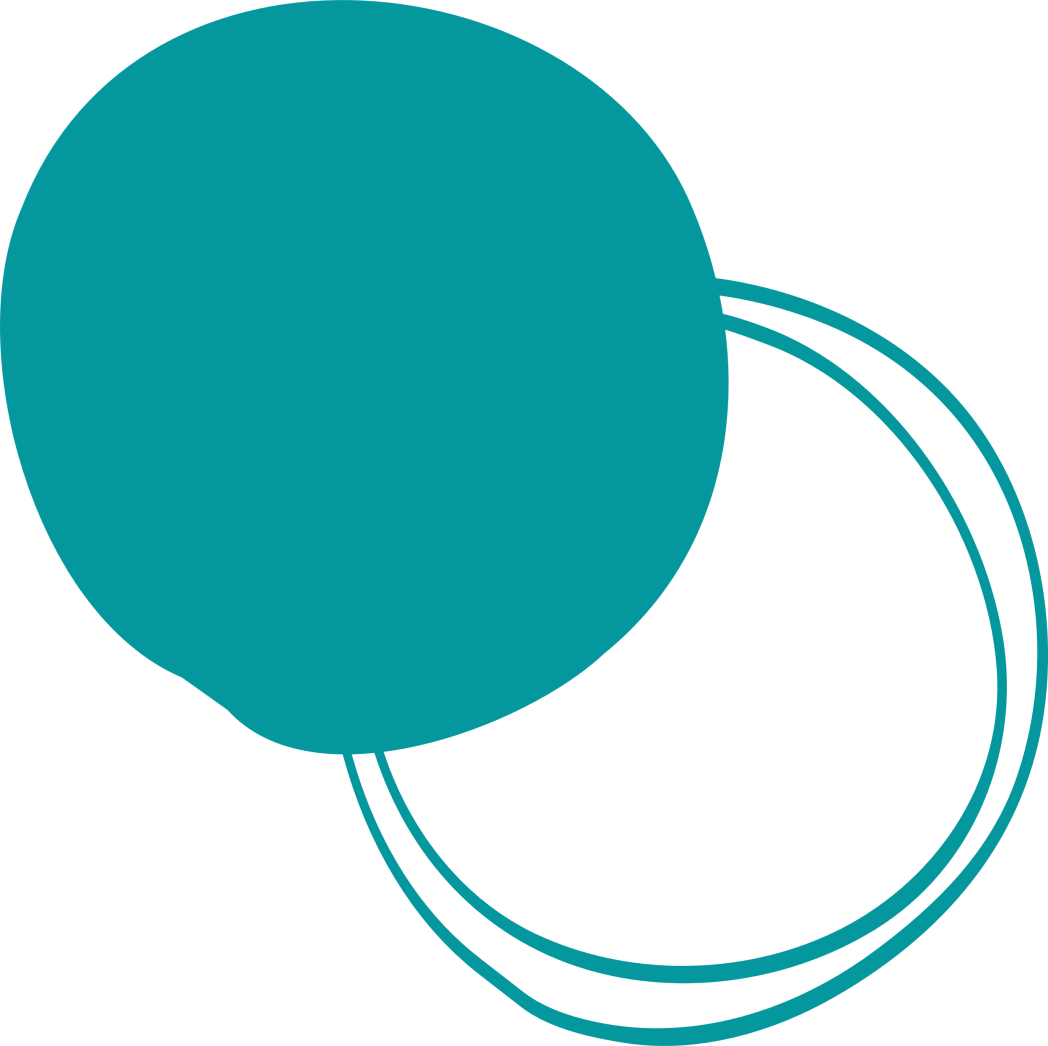 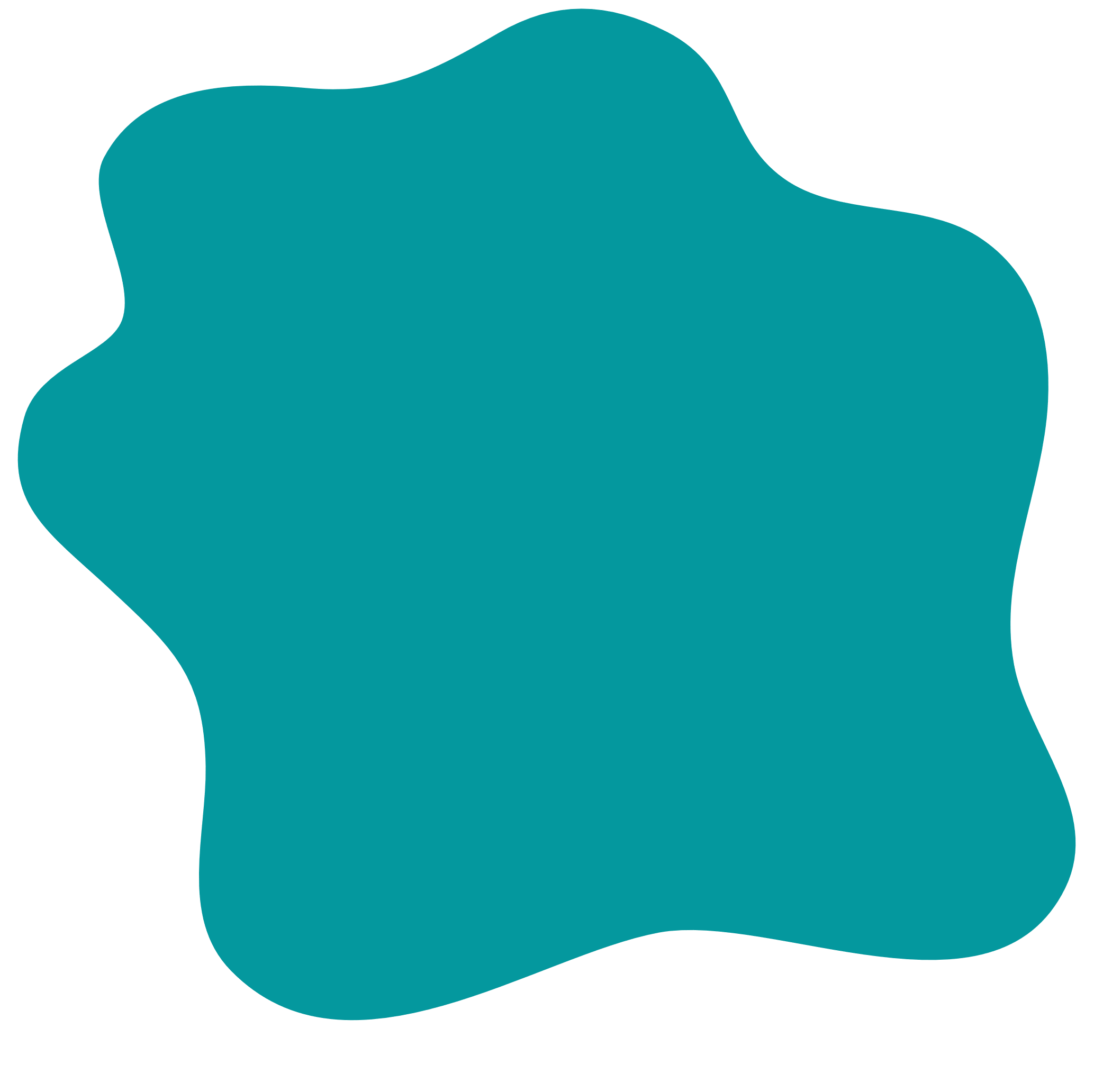 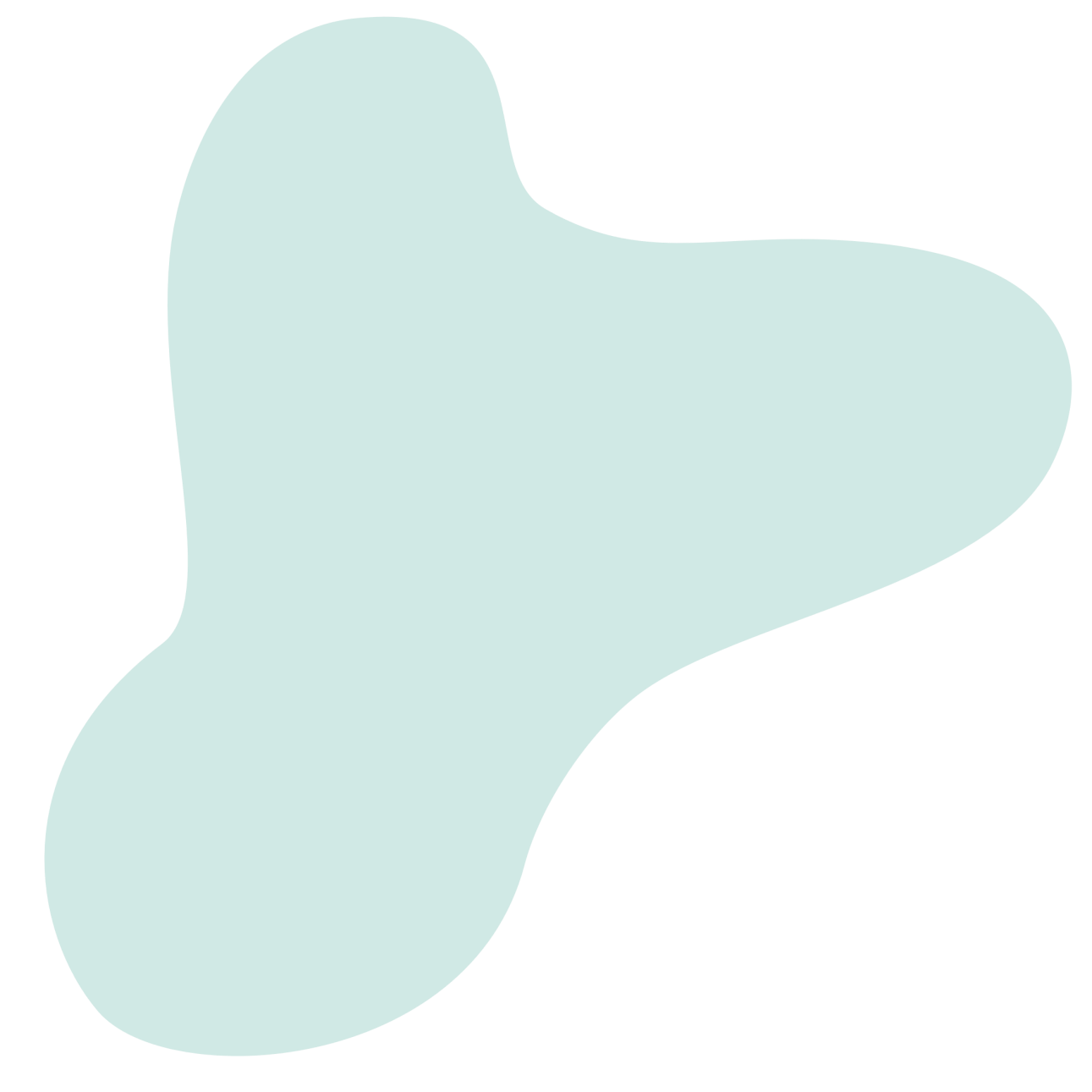 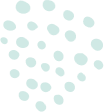 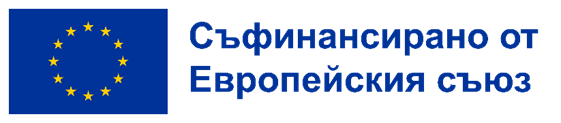 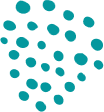 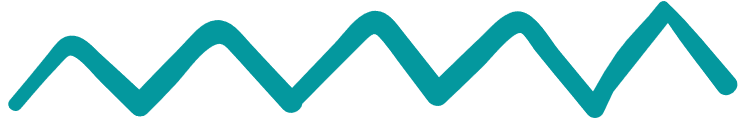 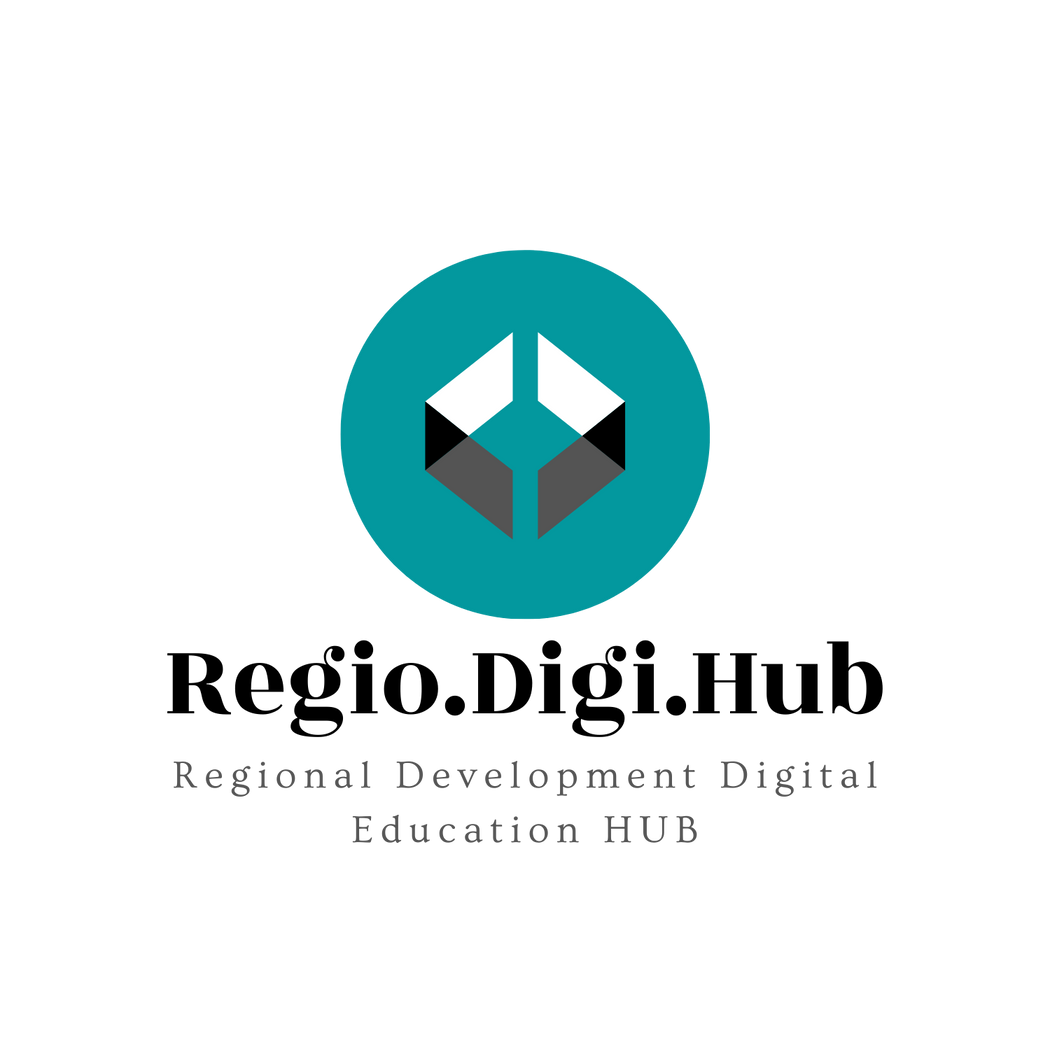 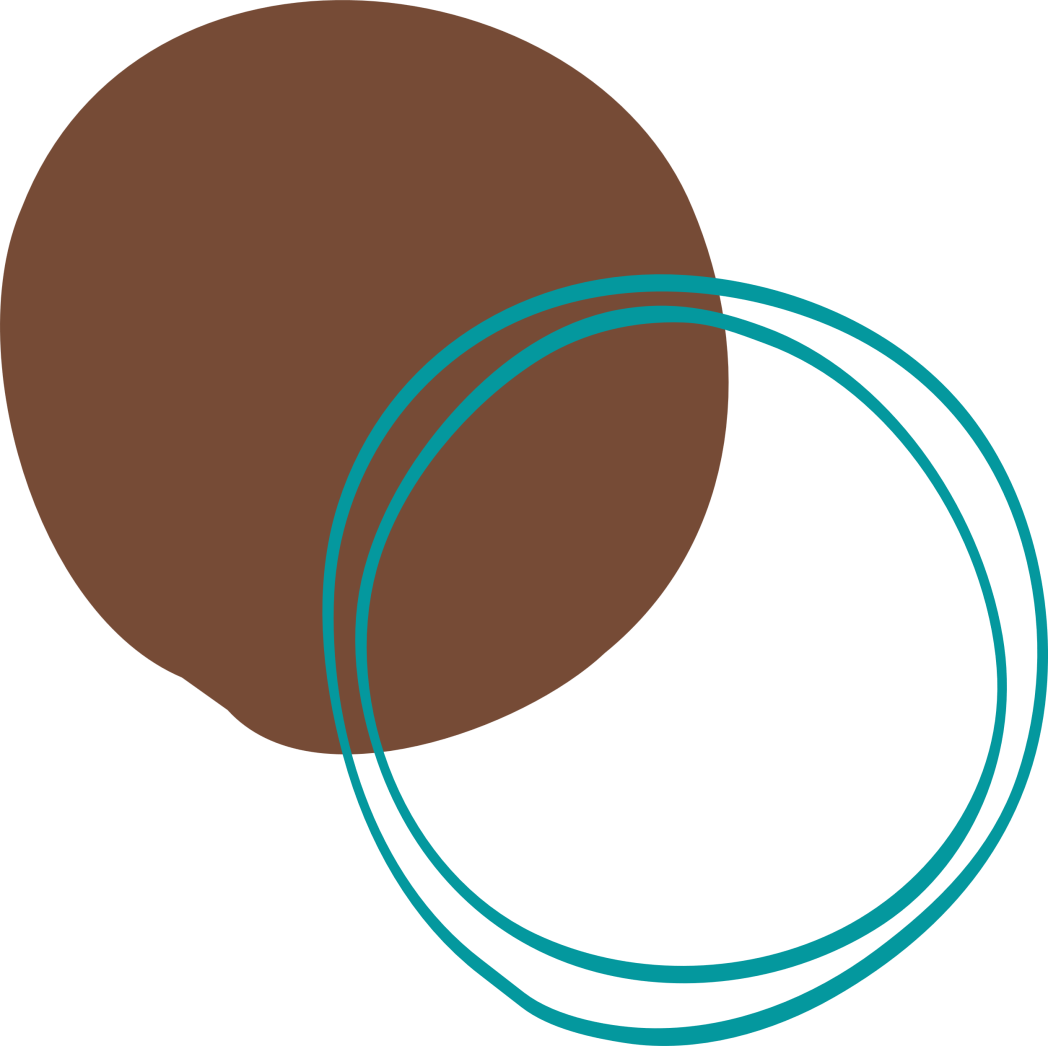 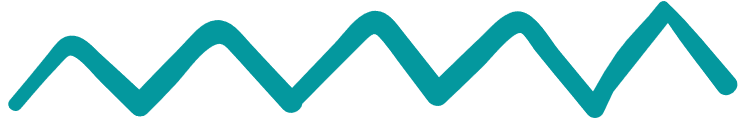 Подкрепата на Европейската Комисия за създаването на тази публикация не представлява одобрение на съдържанието, което отразява само гледните точки на авторите. Комисията не носи отговорност за използването на съдържащата се в нея информация. 

Проект Nº: 2021-1-RO01-KA220-VET-000028118
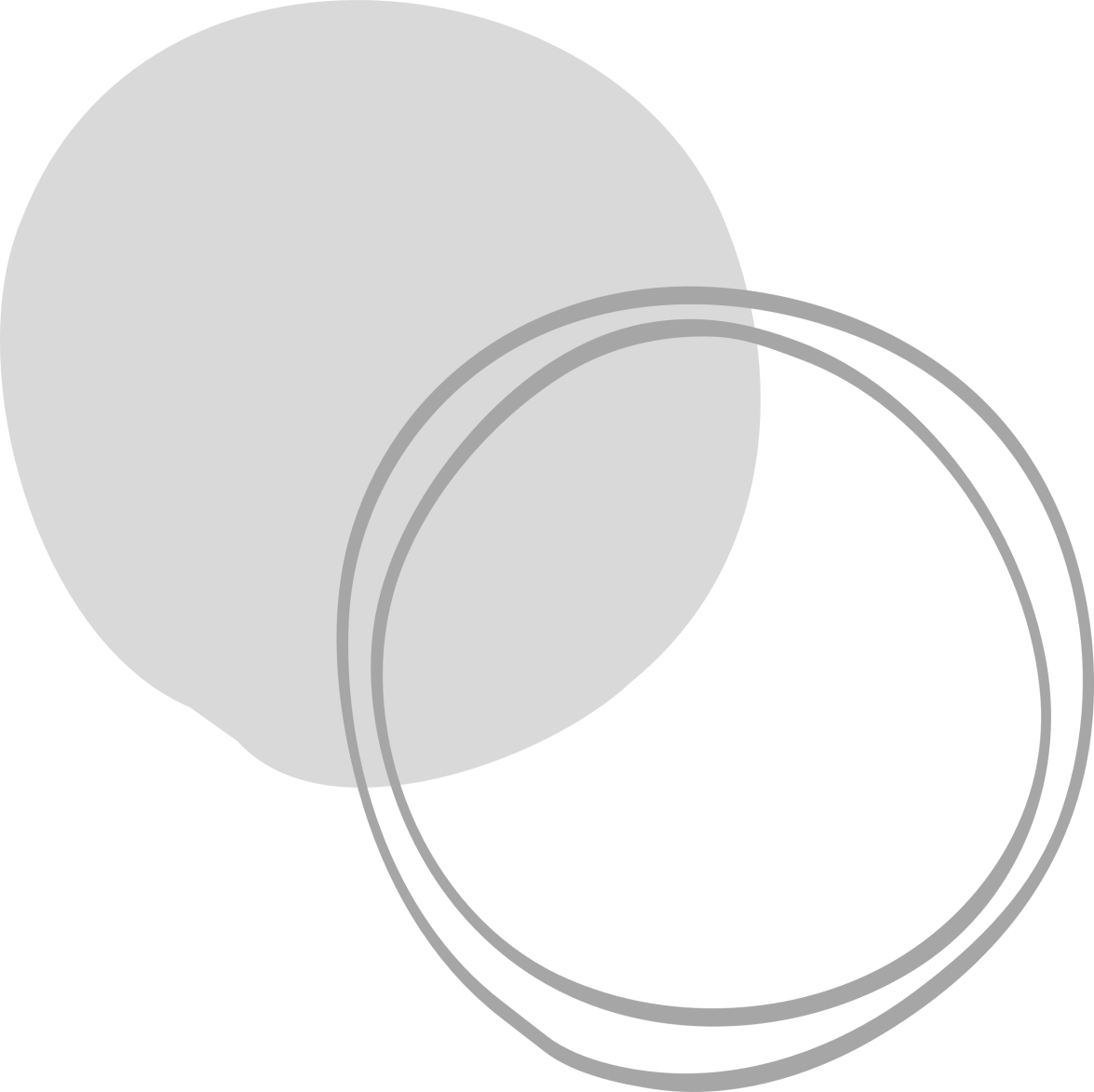 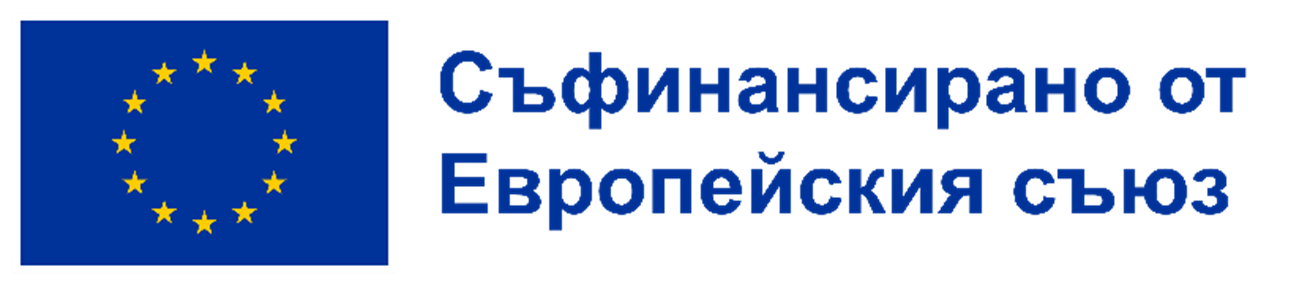 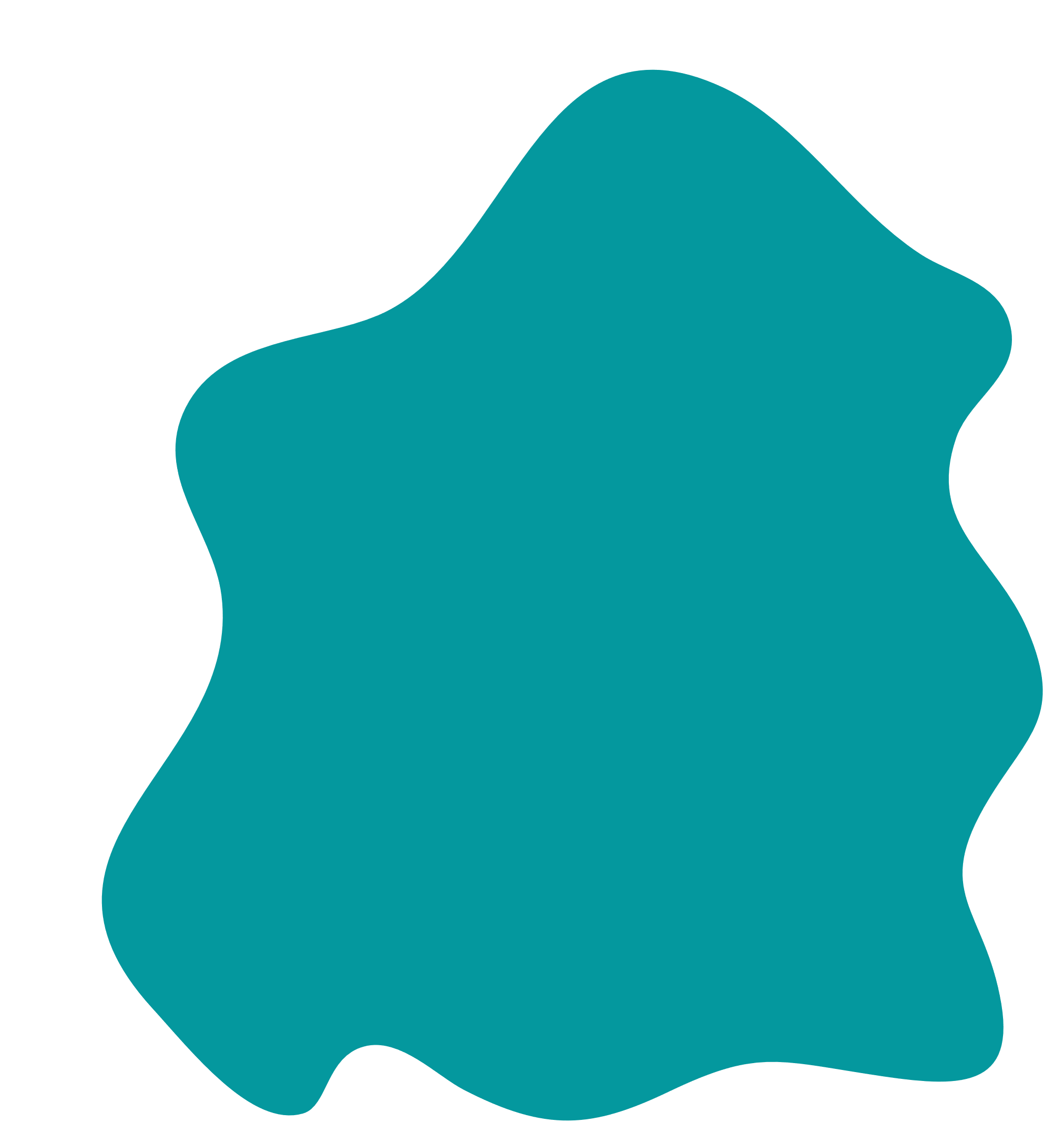 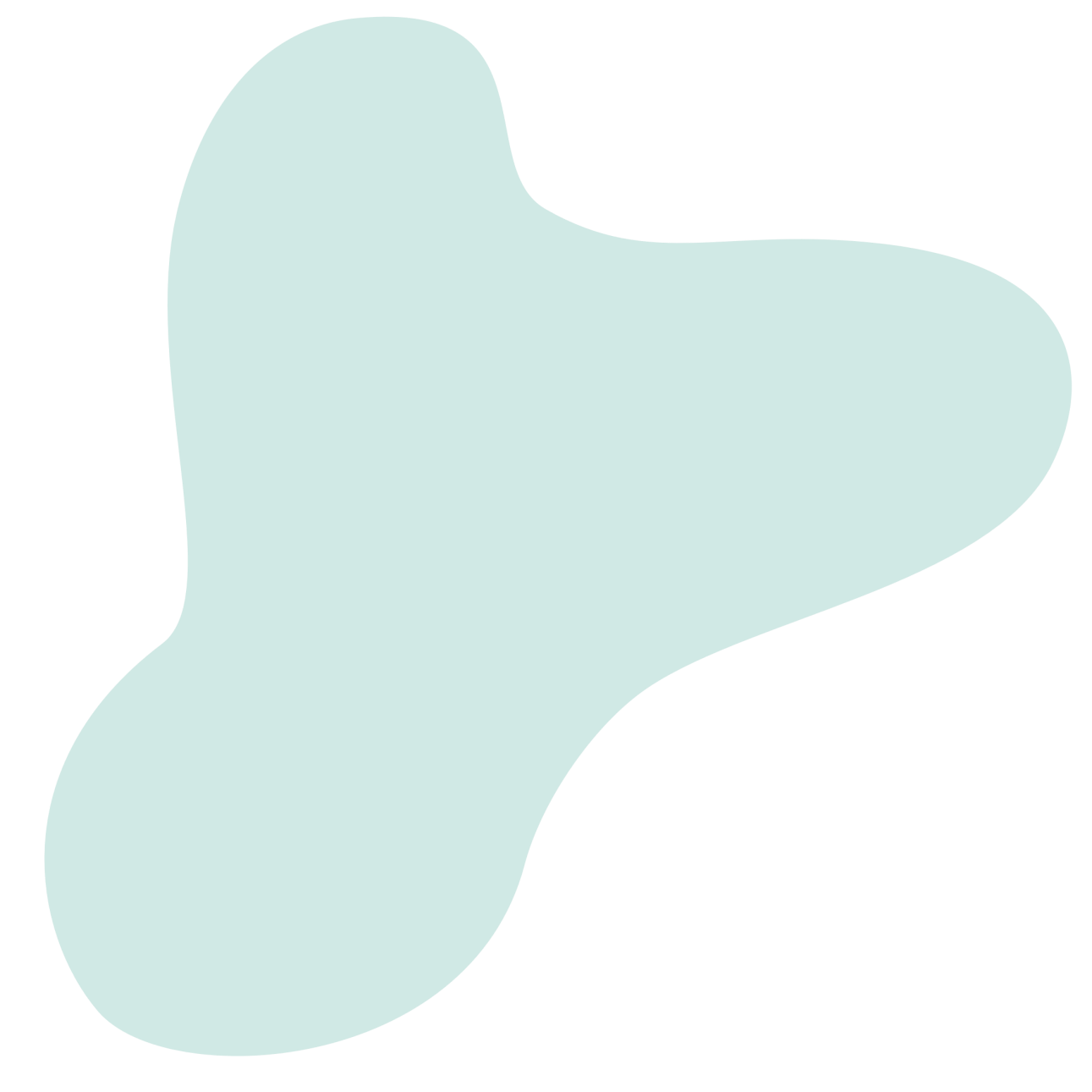 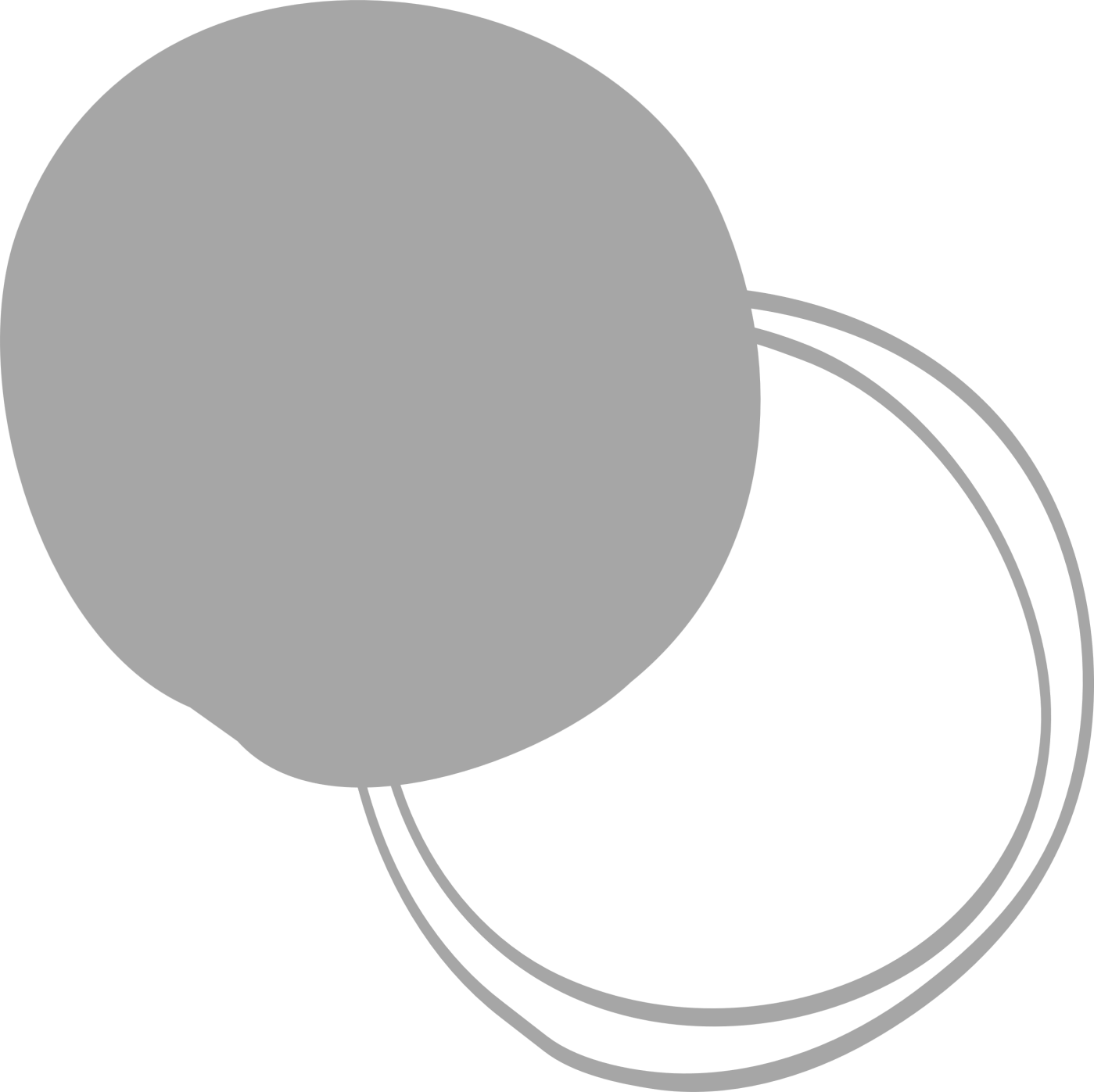 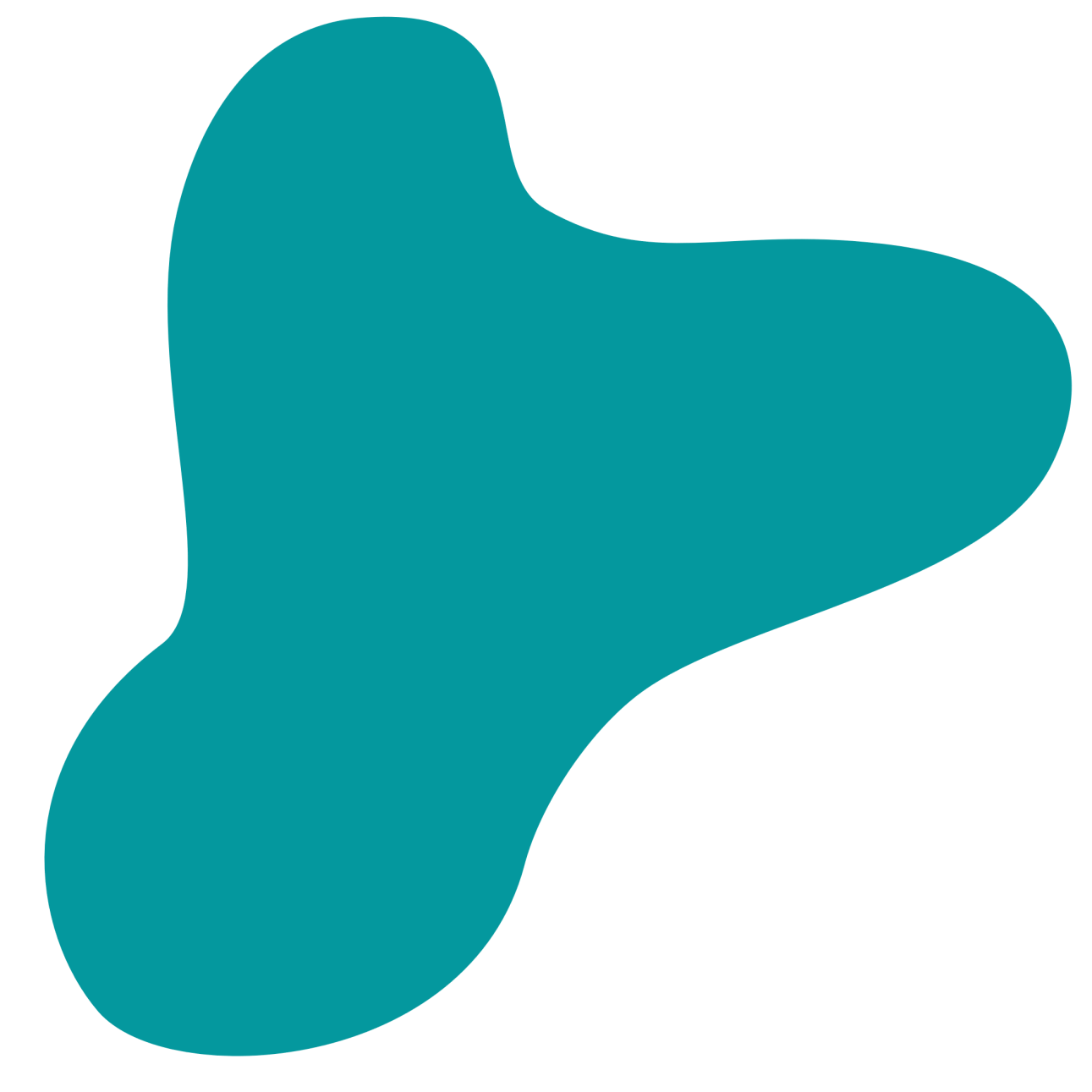 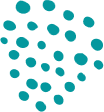 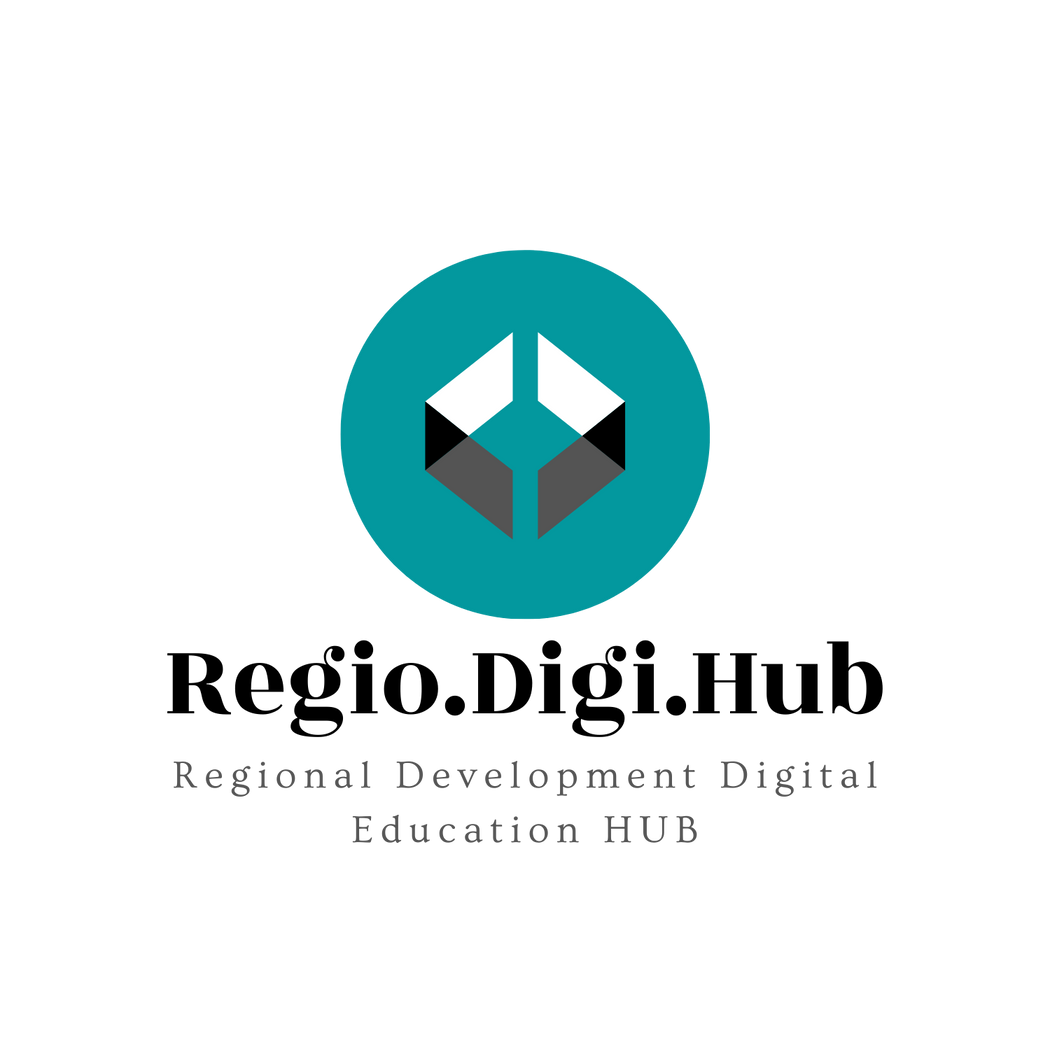 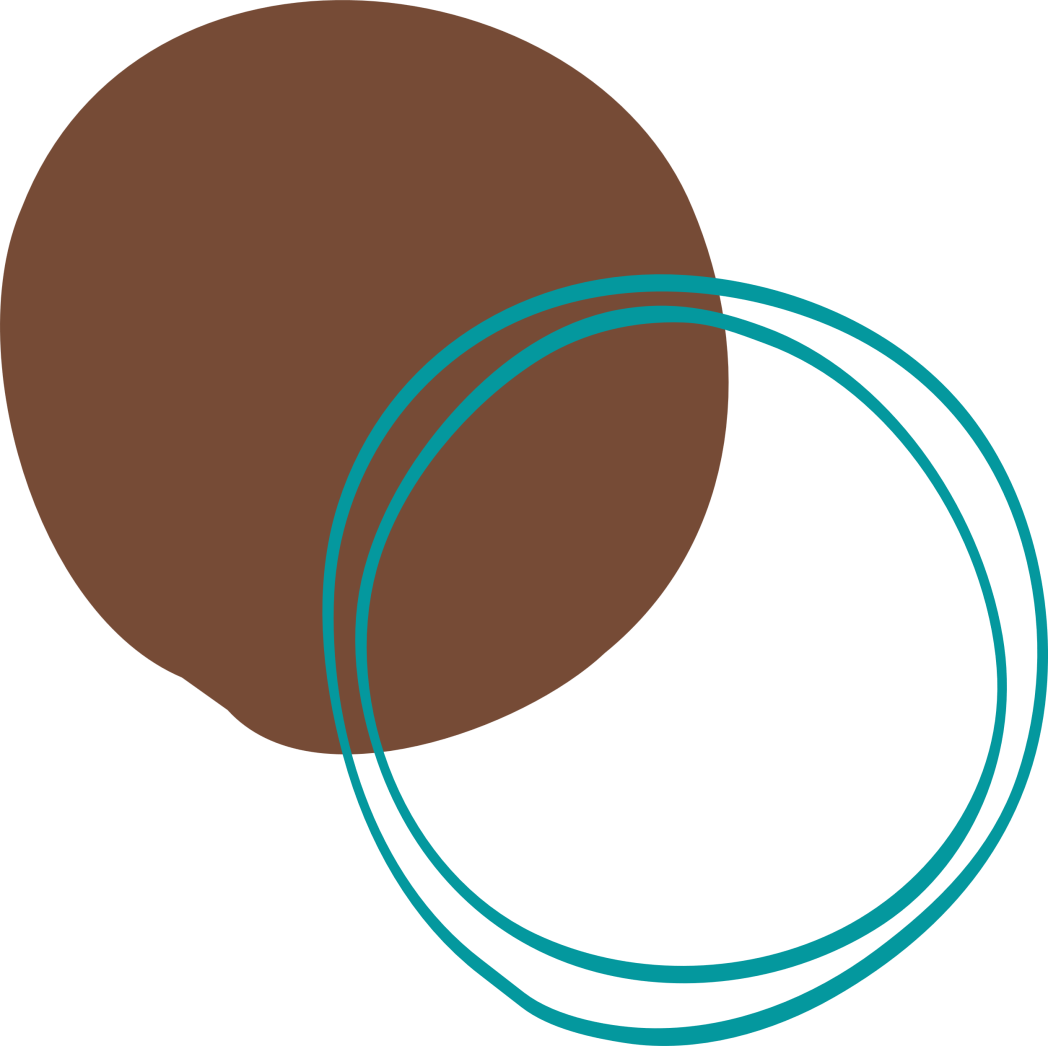 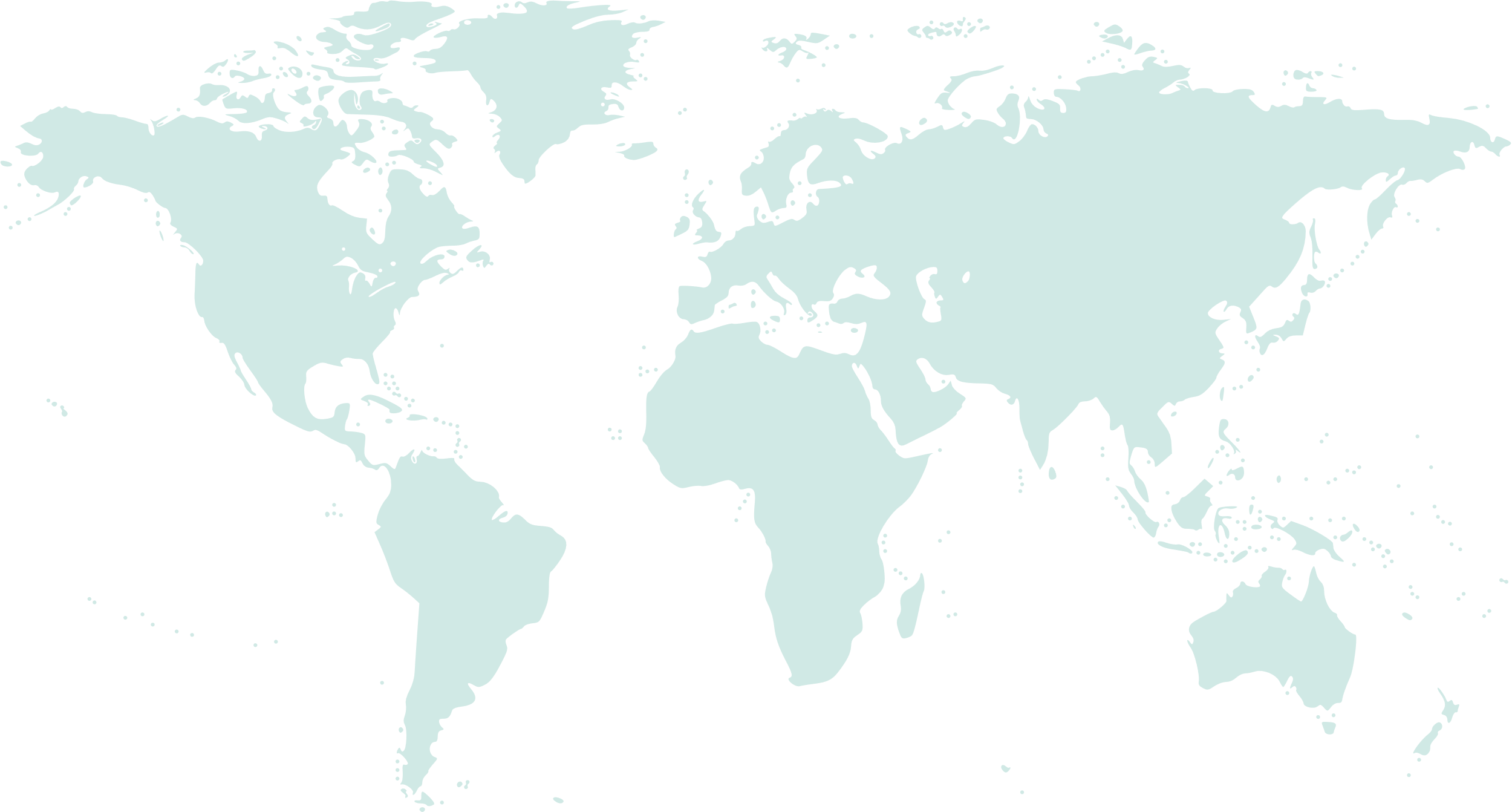 Консорциум
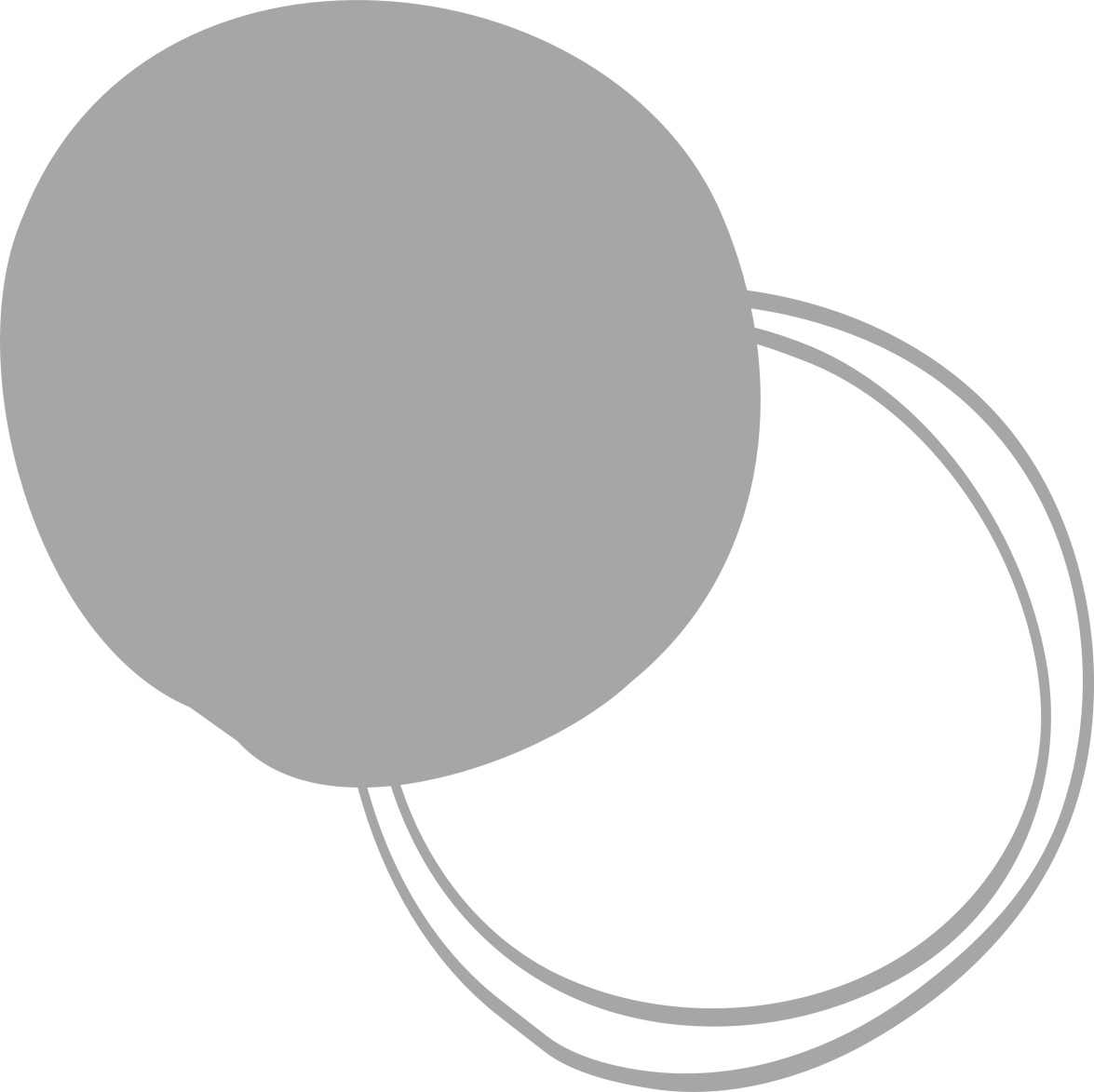 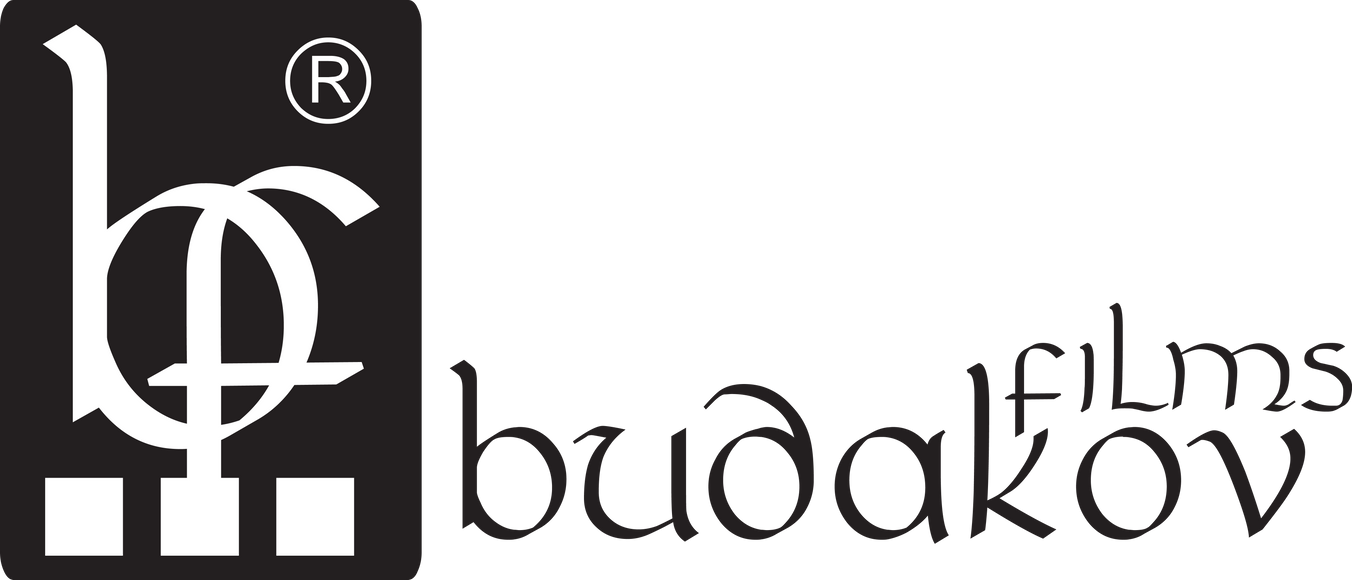 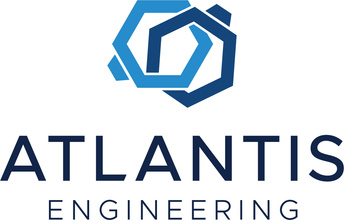 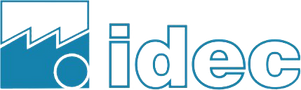 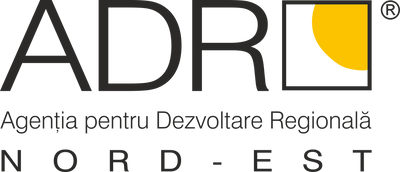 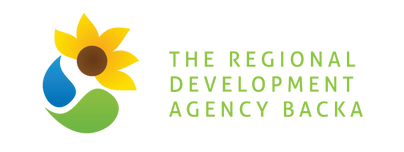 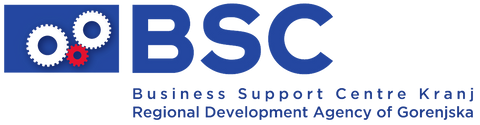 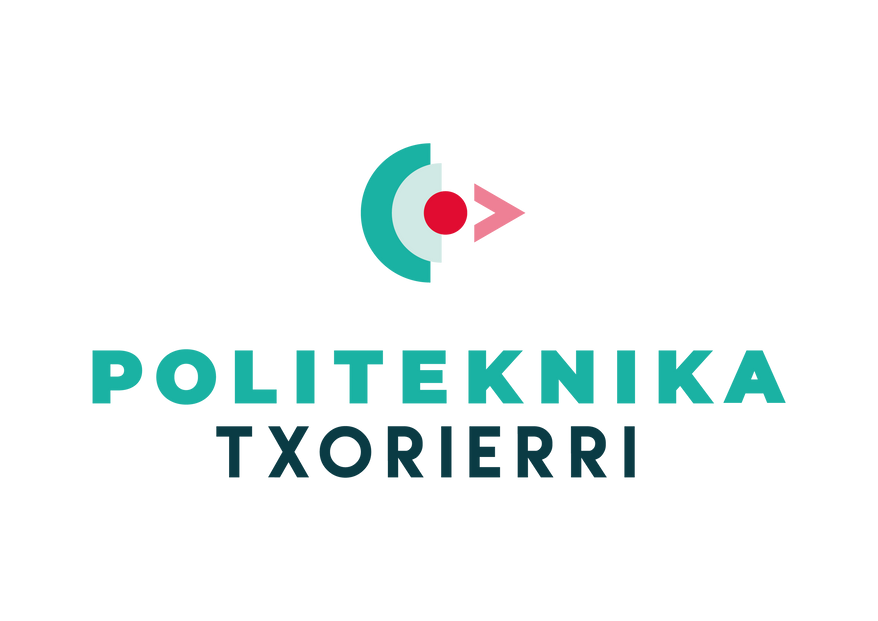 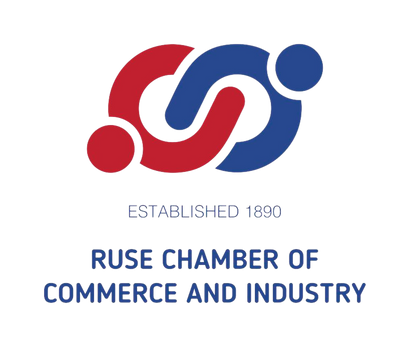 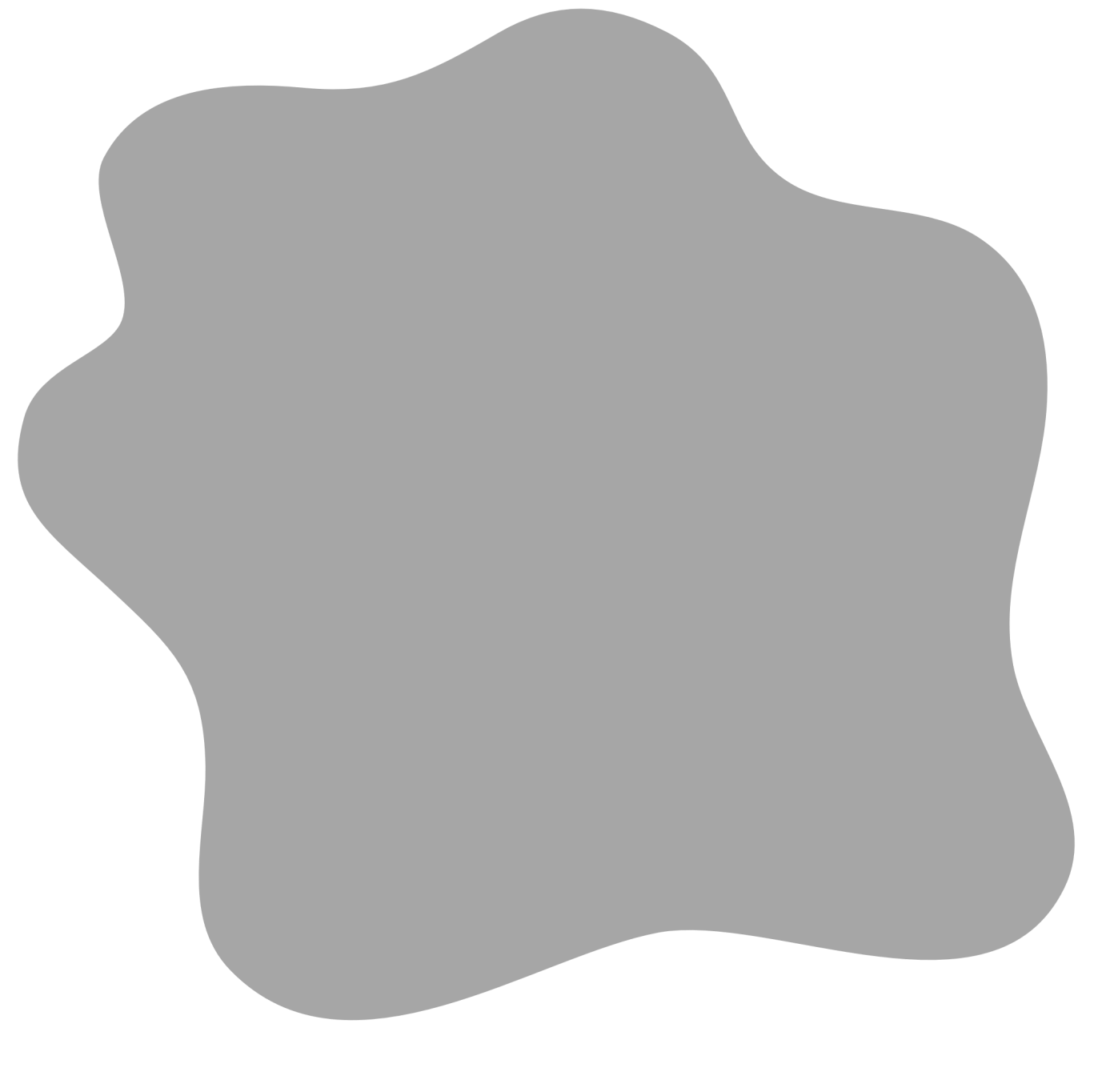 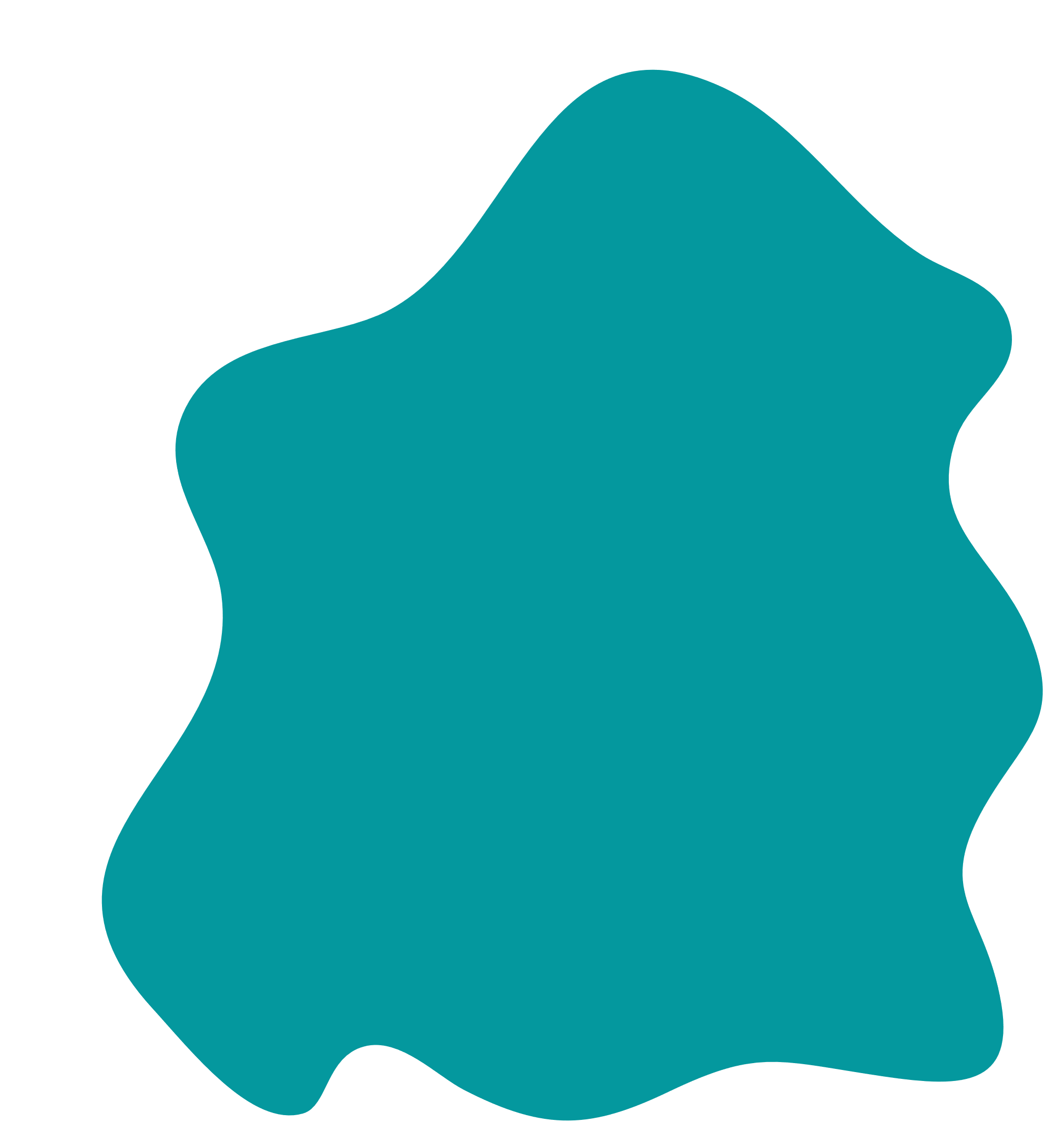 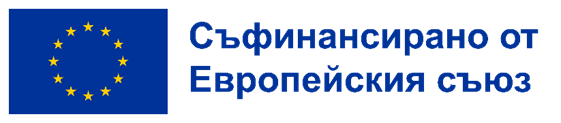 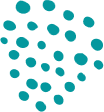 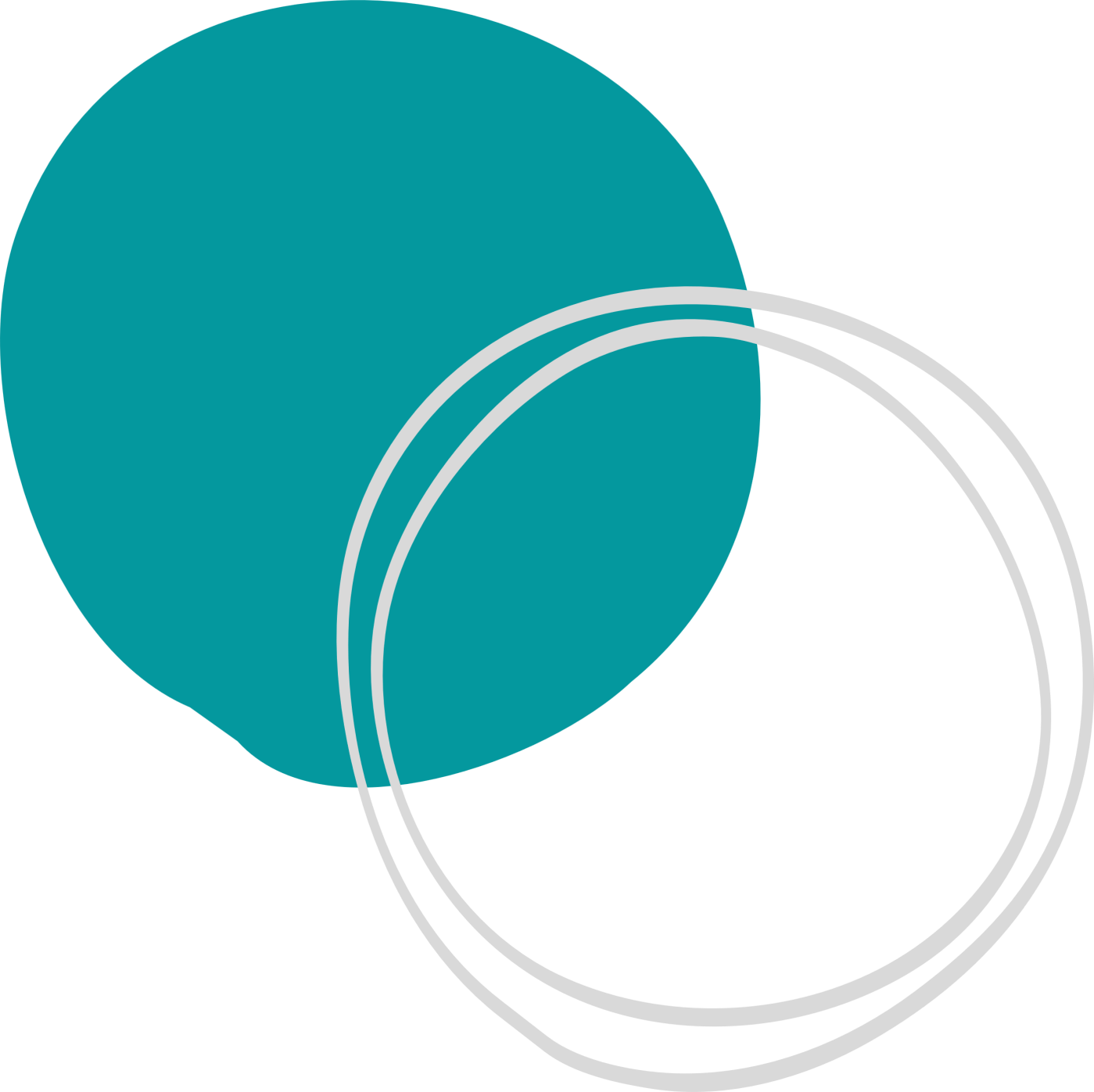 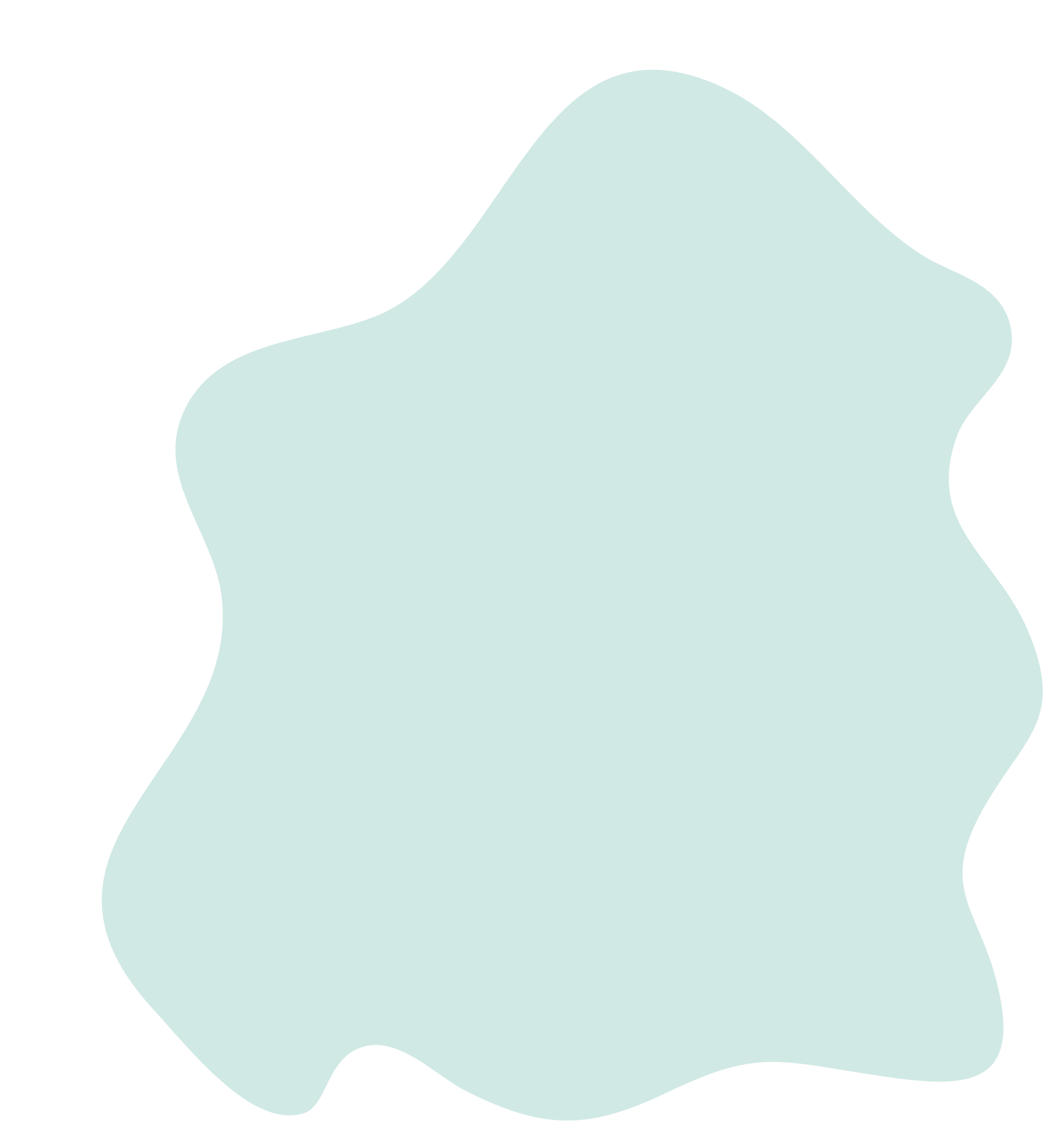 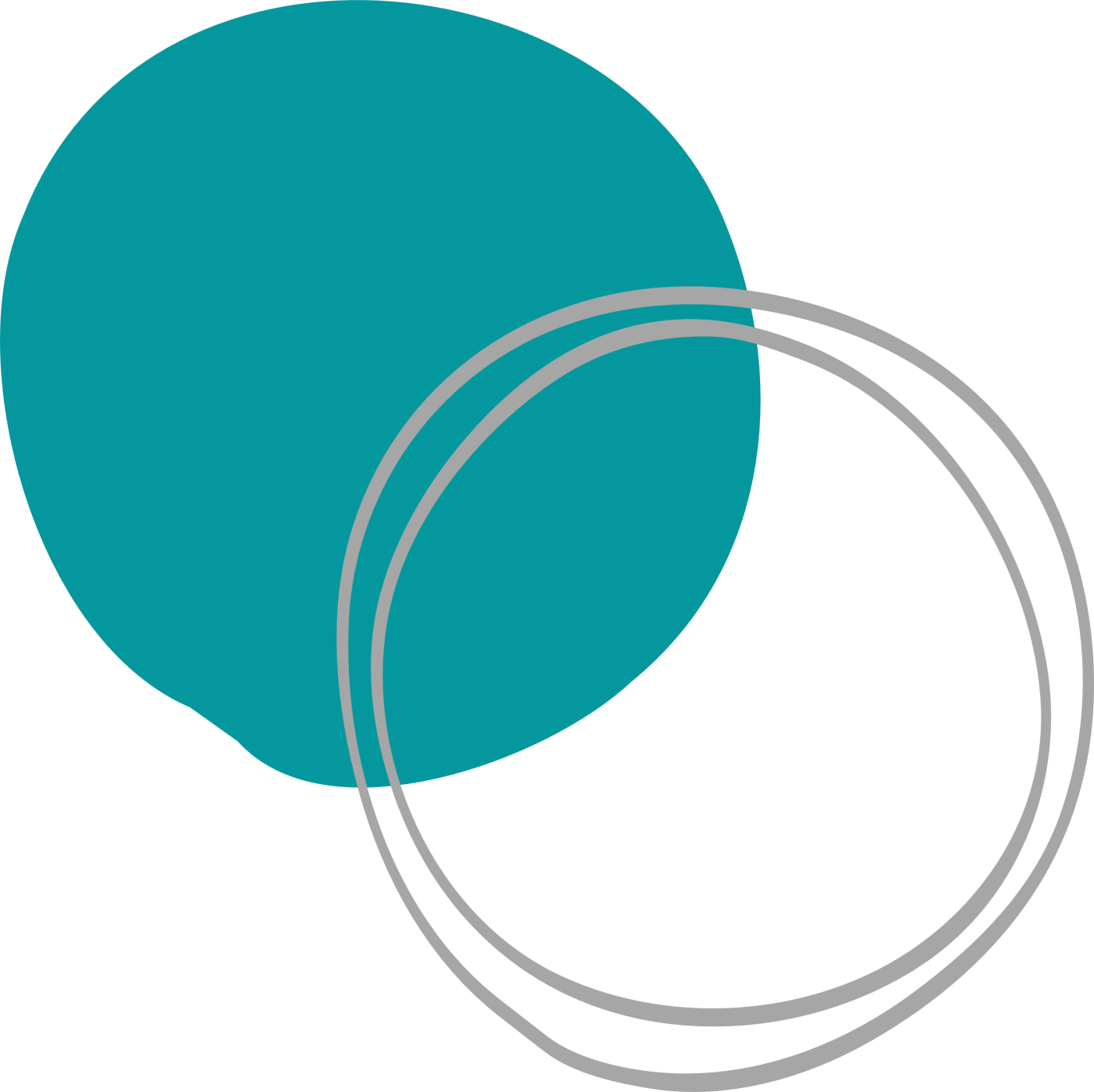 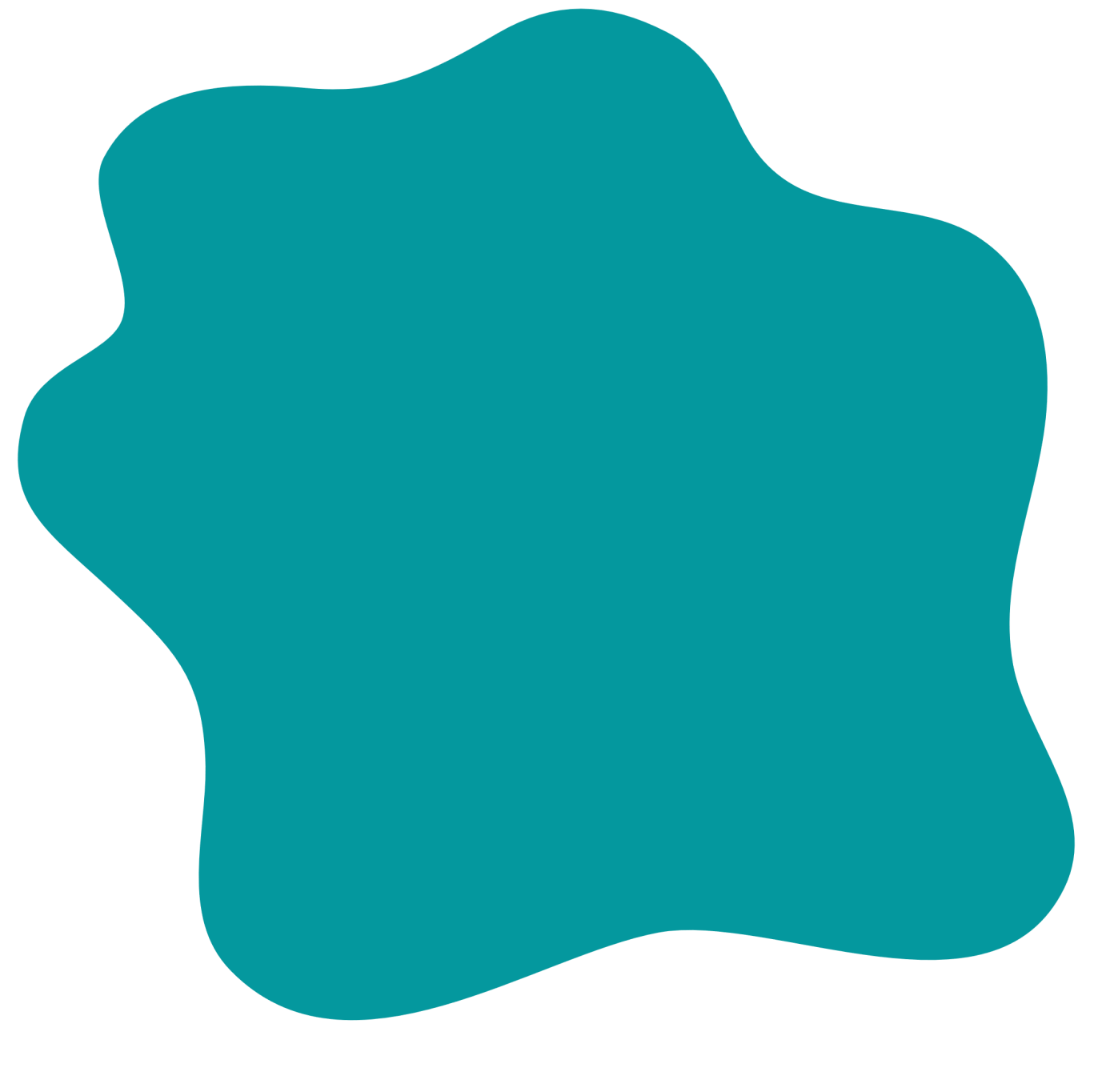 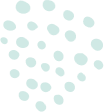 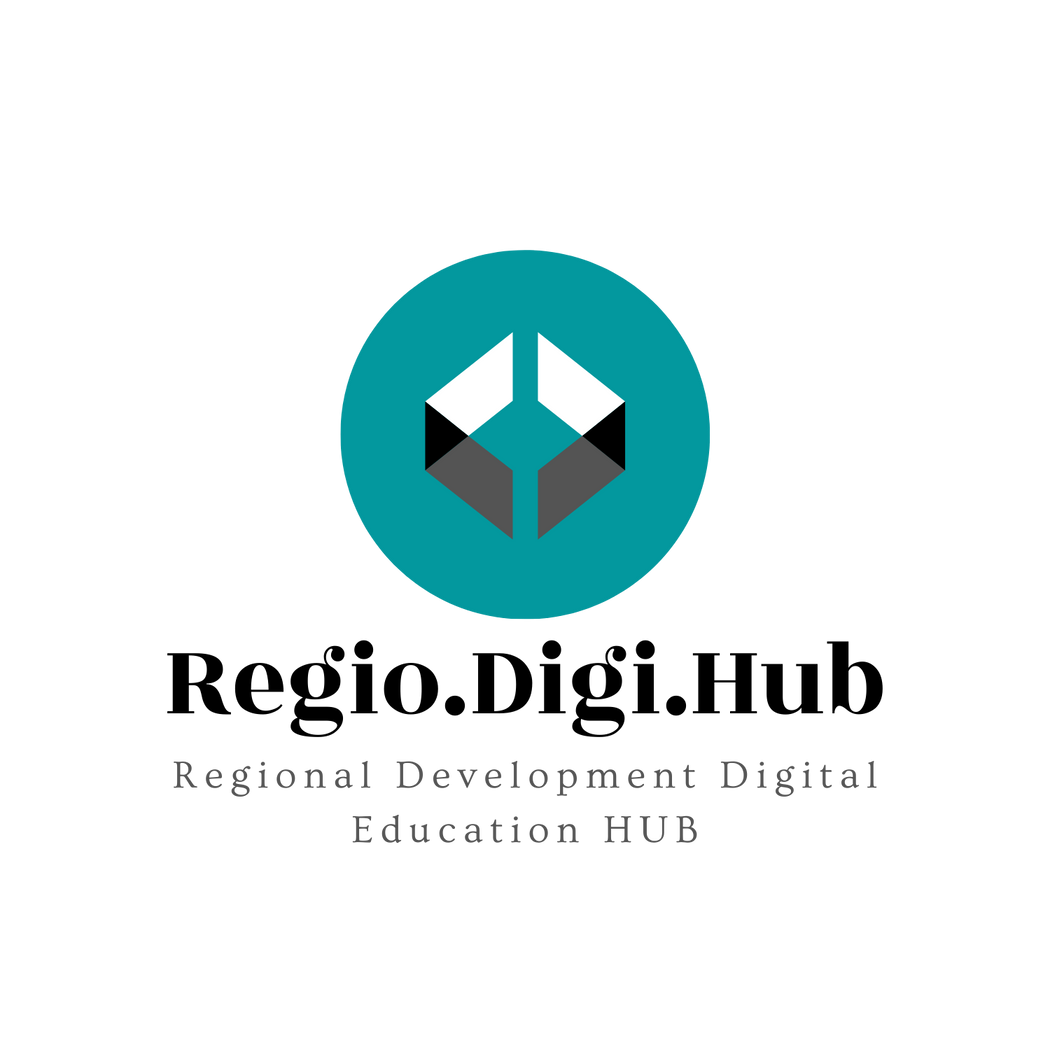 01
Пазар
02
Целева аудитория
03
Пазарна ниша
04
Пазарни трендове
Съдържание
05
Иновации/Нови стоки
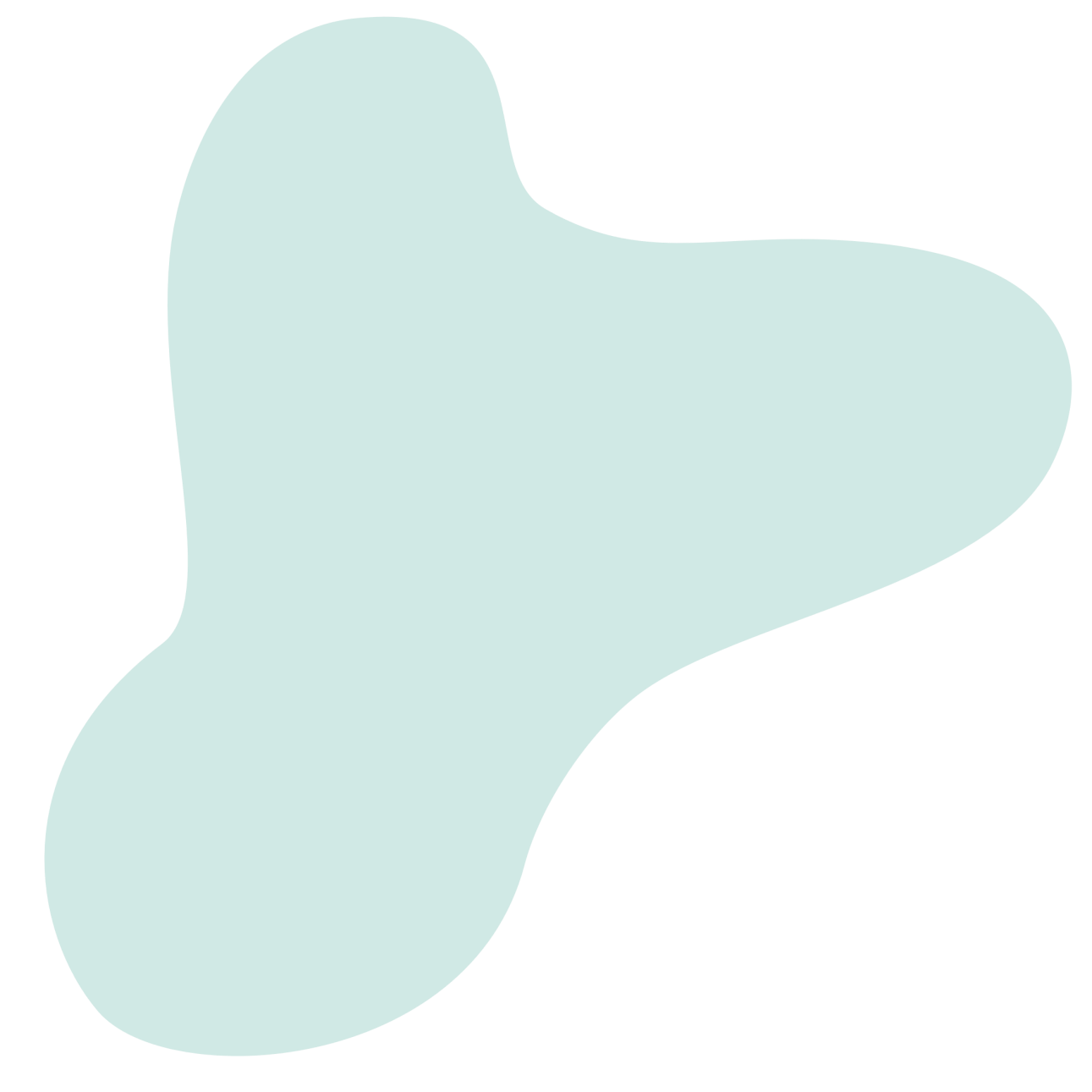 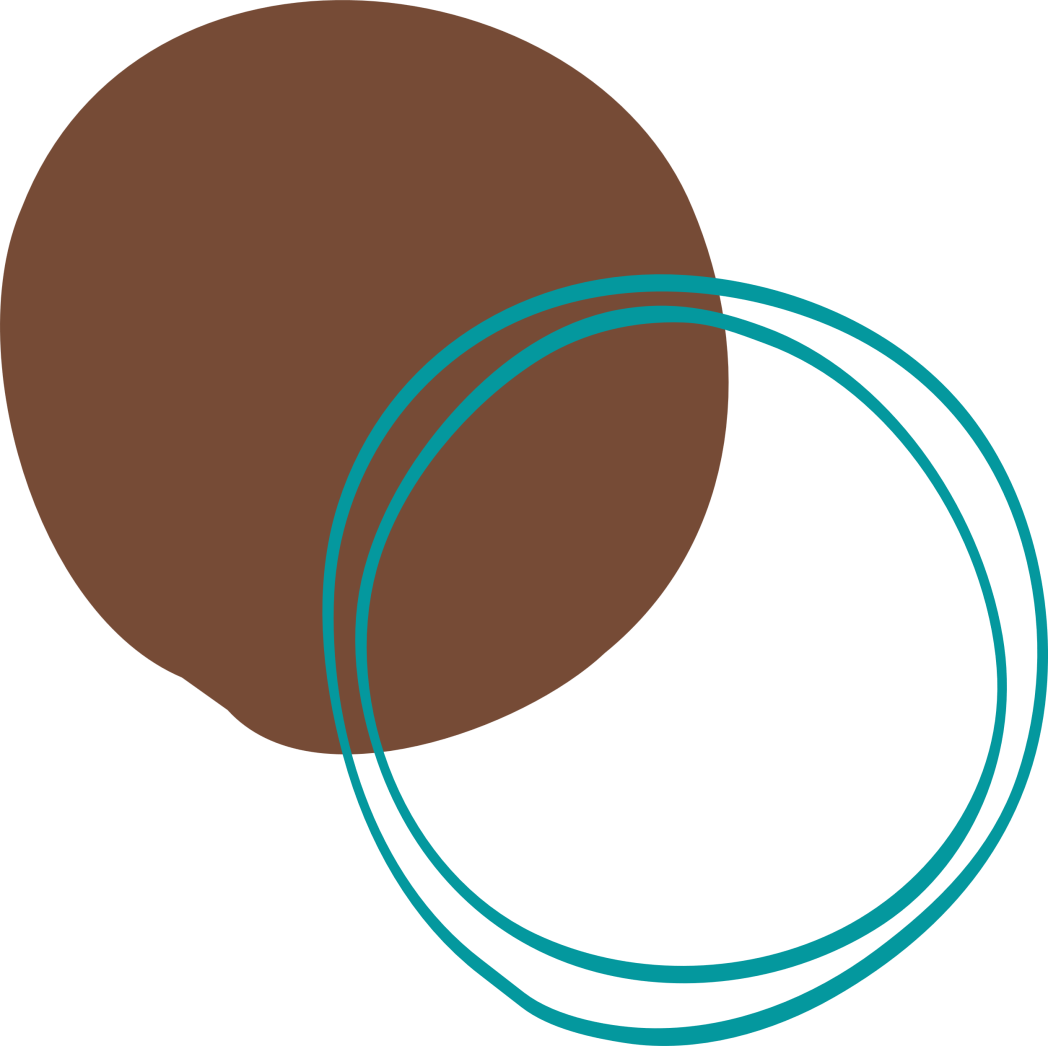 06
Европейска рамка за предприемачески умения
07
Примери за добри практики
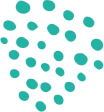 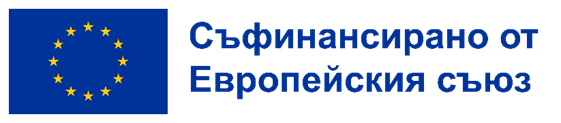 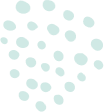 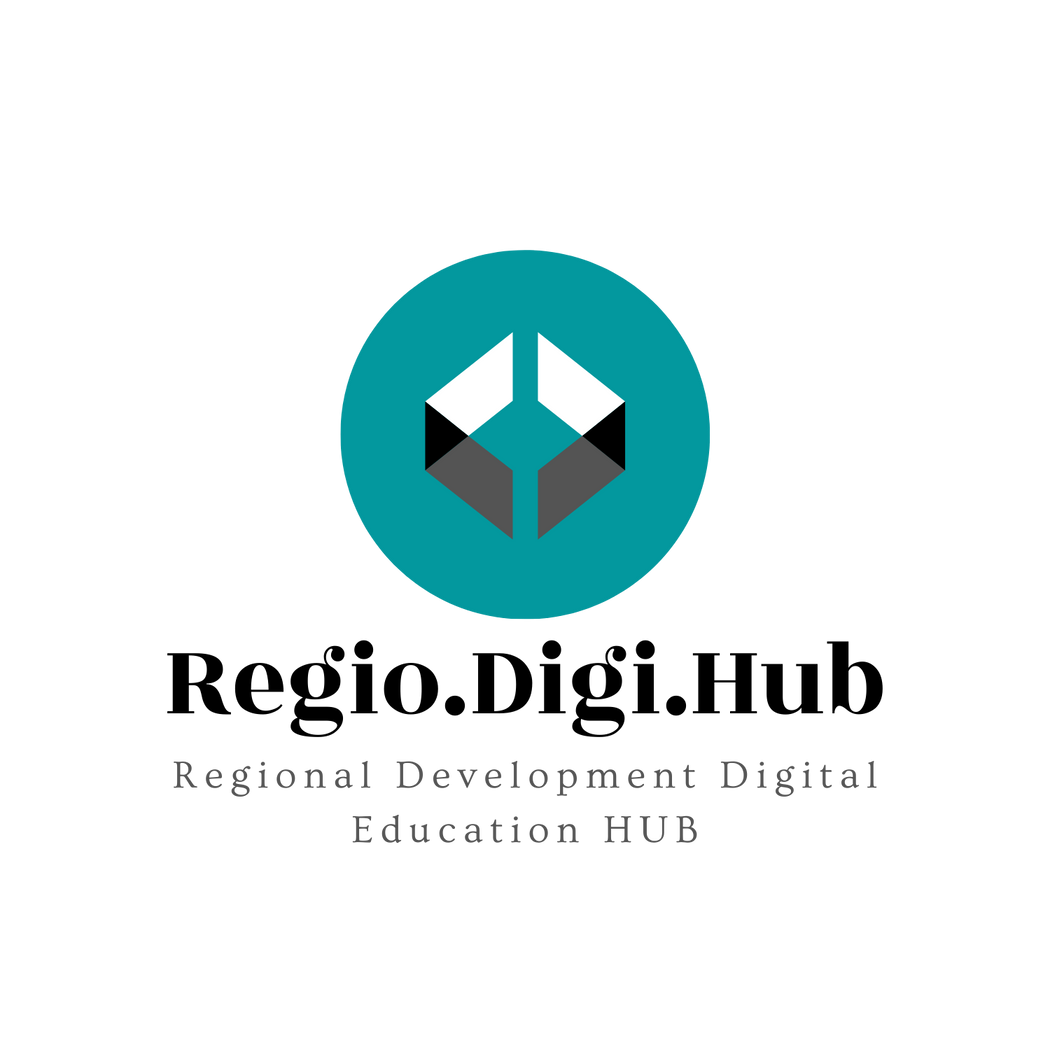 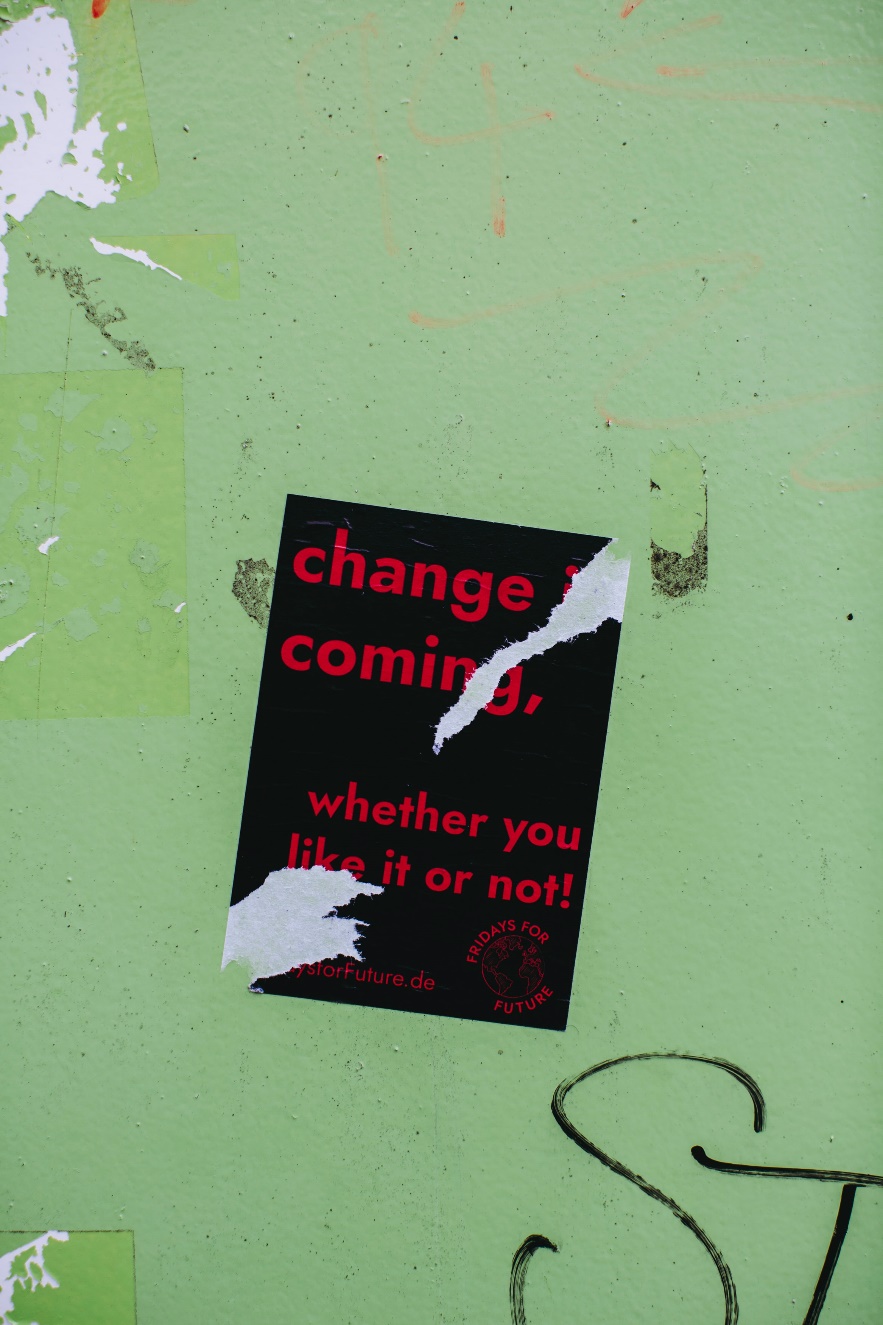 Въведение
Живеем в бързо променящо се общество, в което е нужно всеки да умее да реализира възможности и идеи, да работи с други хора, да управлява кариериерата си и да формира бъдещето както за себе си, така и за общото благо.
За постигане на тези цели са ни нужни хора, екипи и организации с предприемачески манталитет, във всички аспекти на живота.
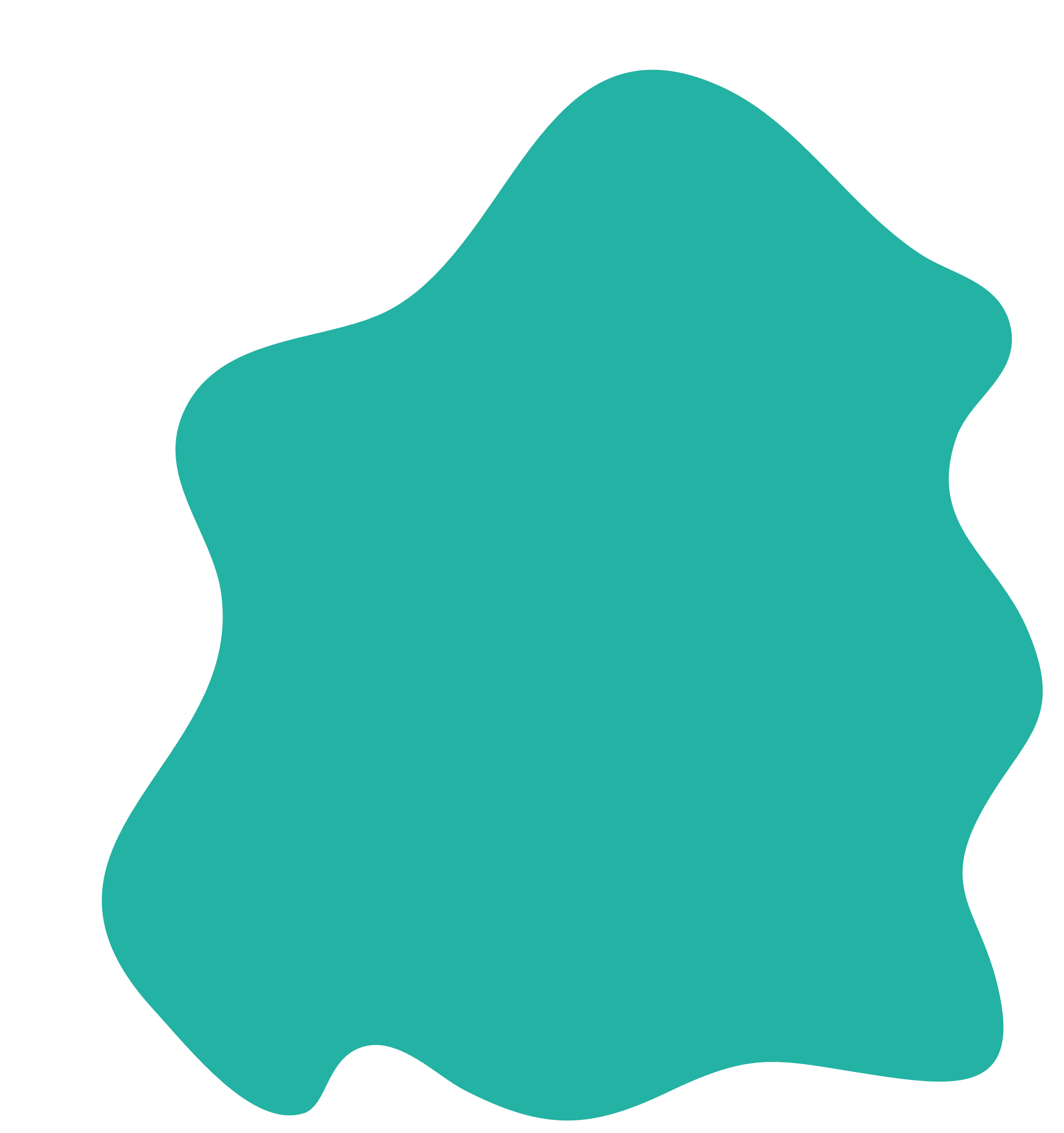 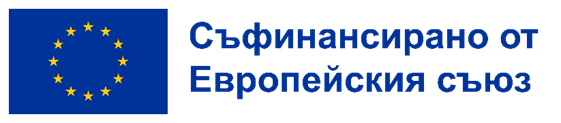 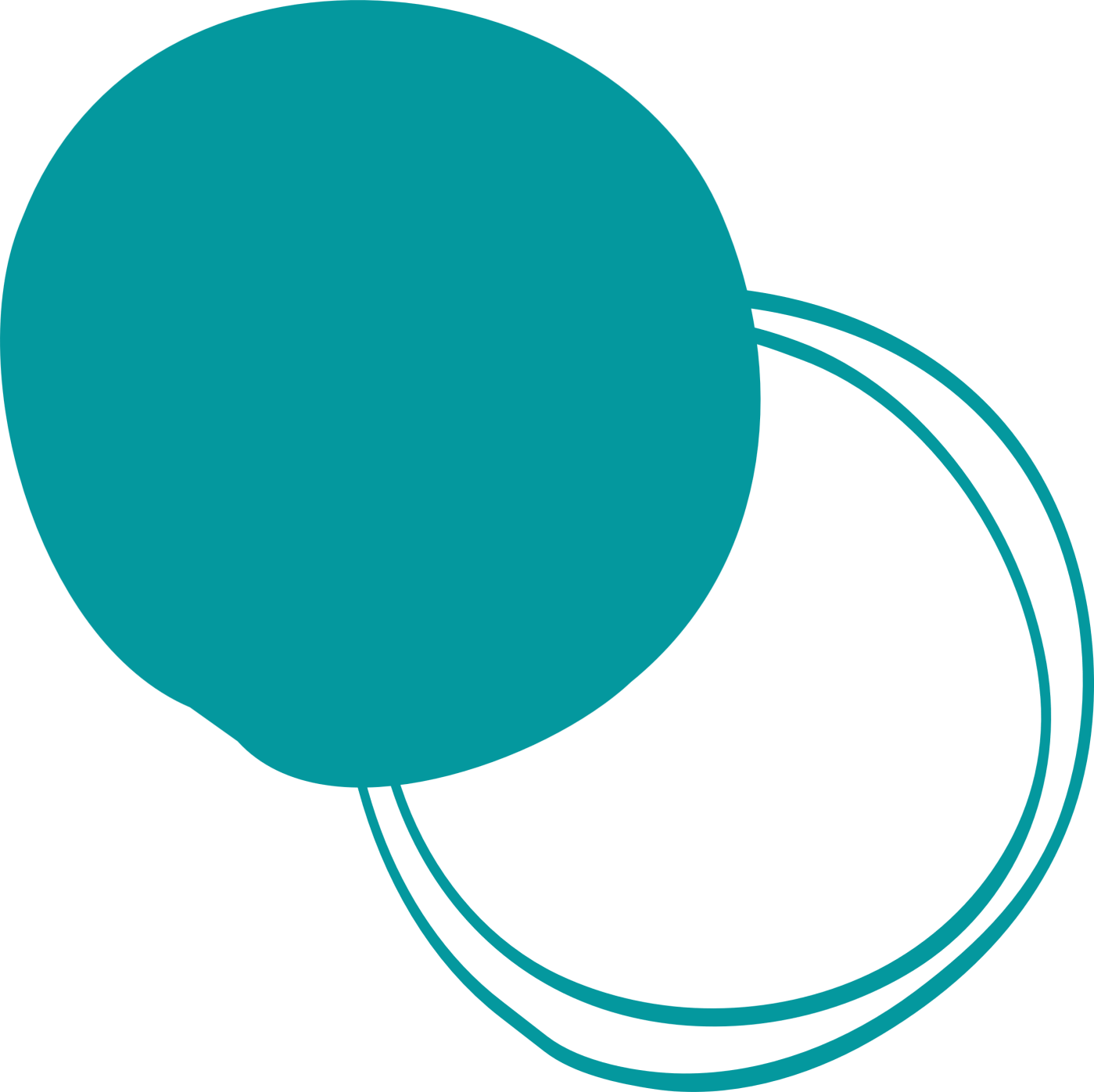 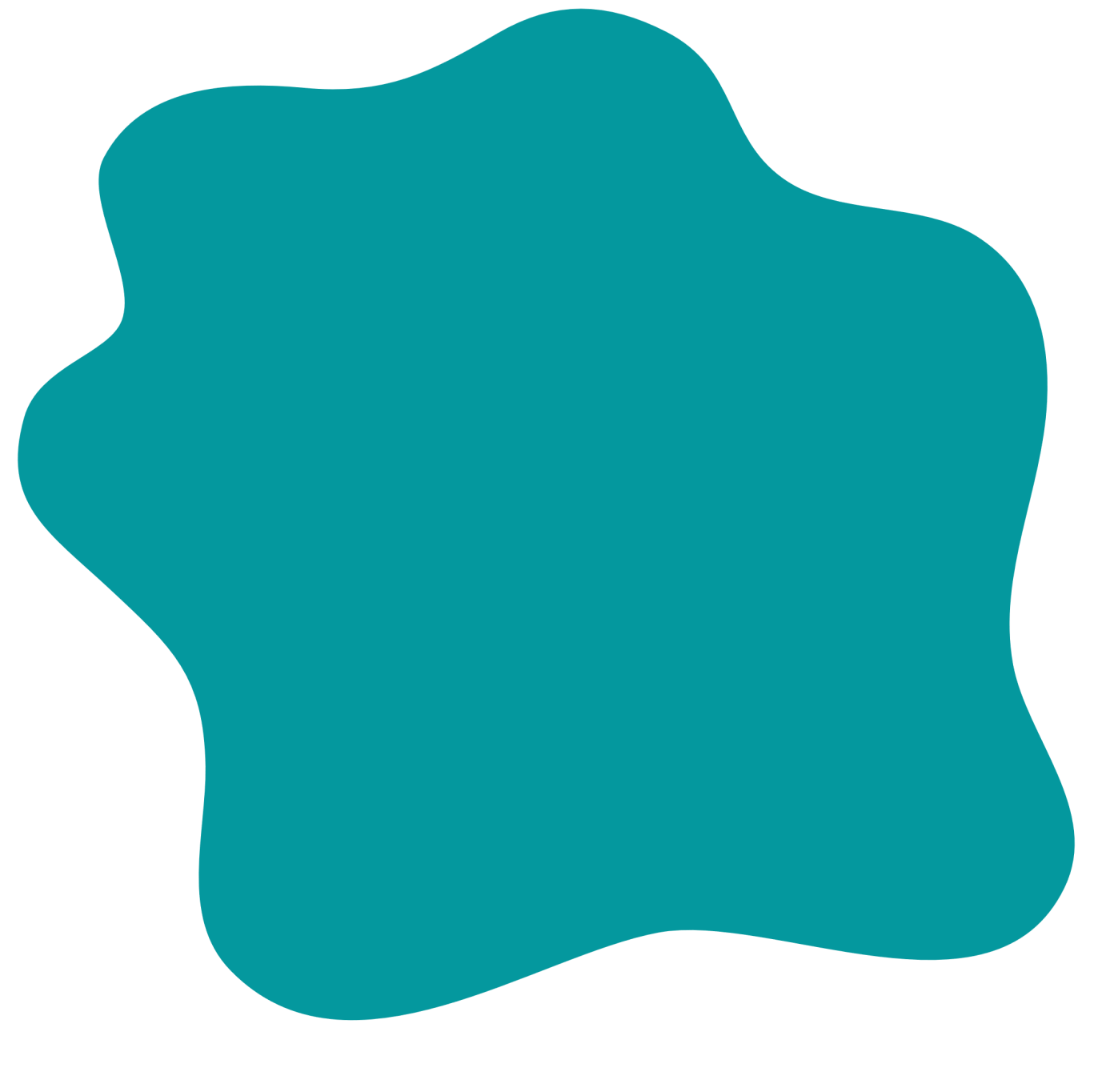 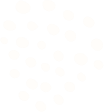 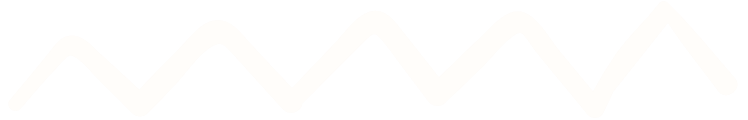 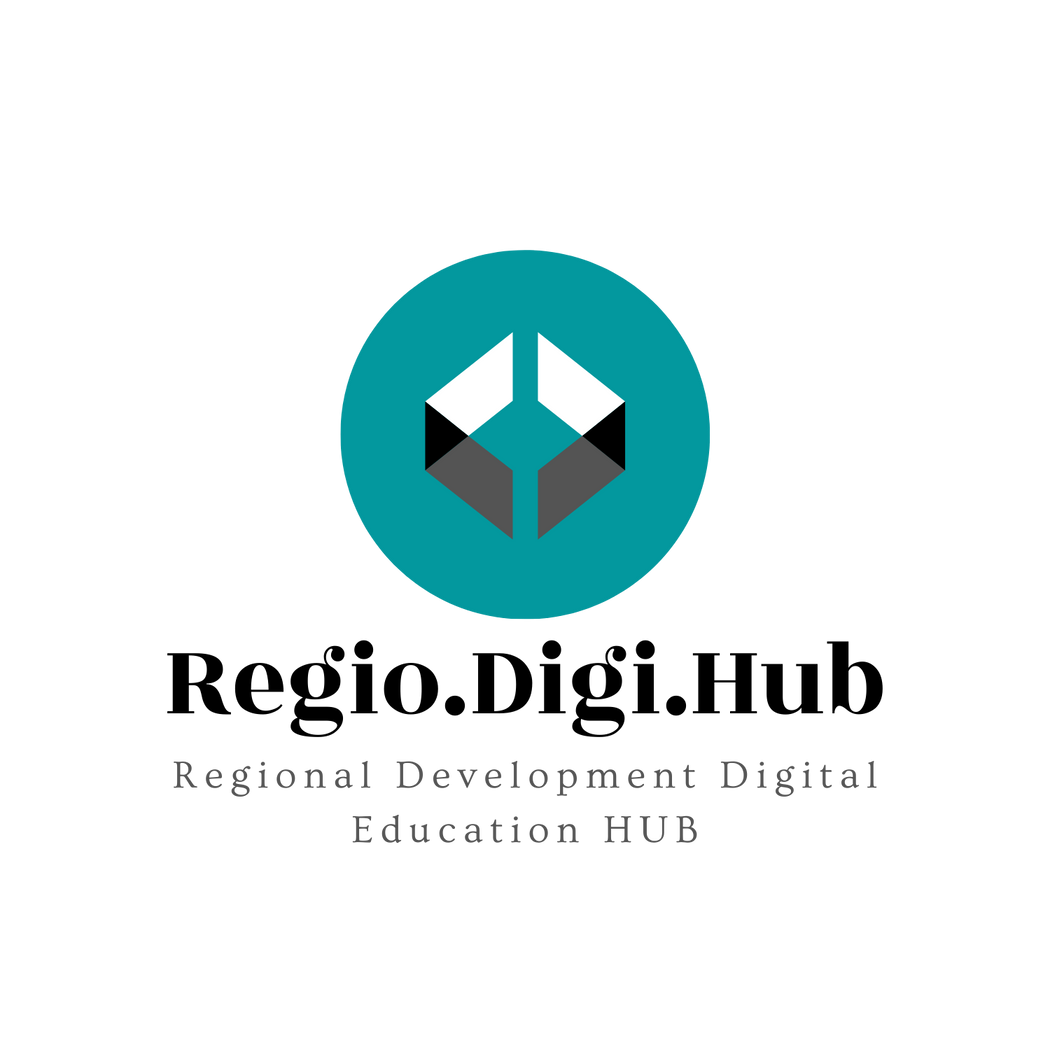 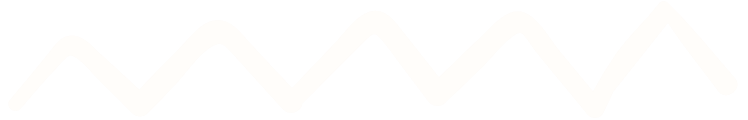 Пазар
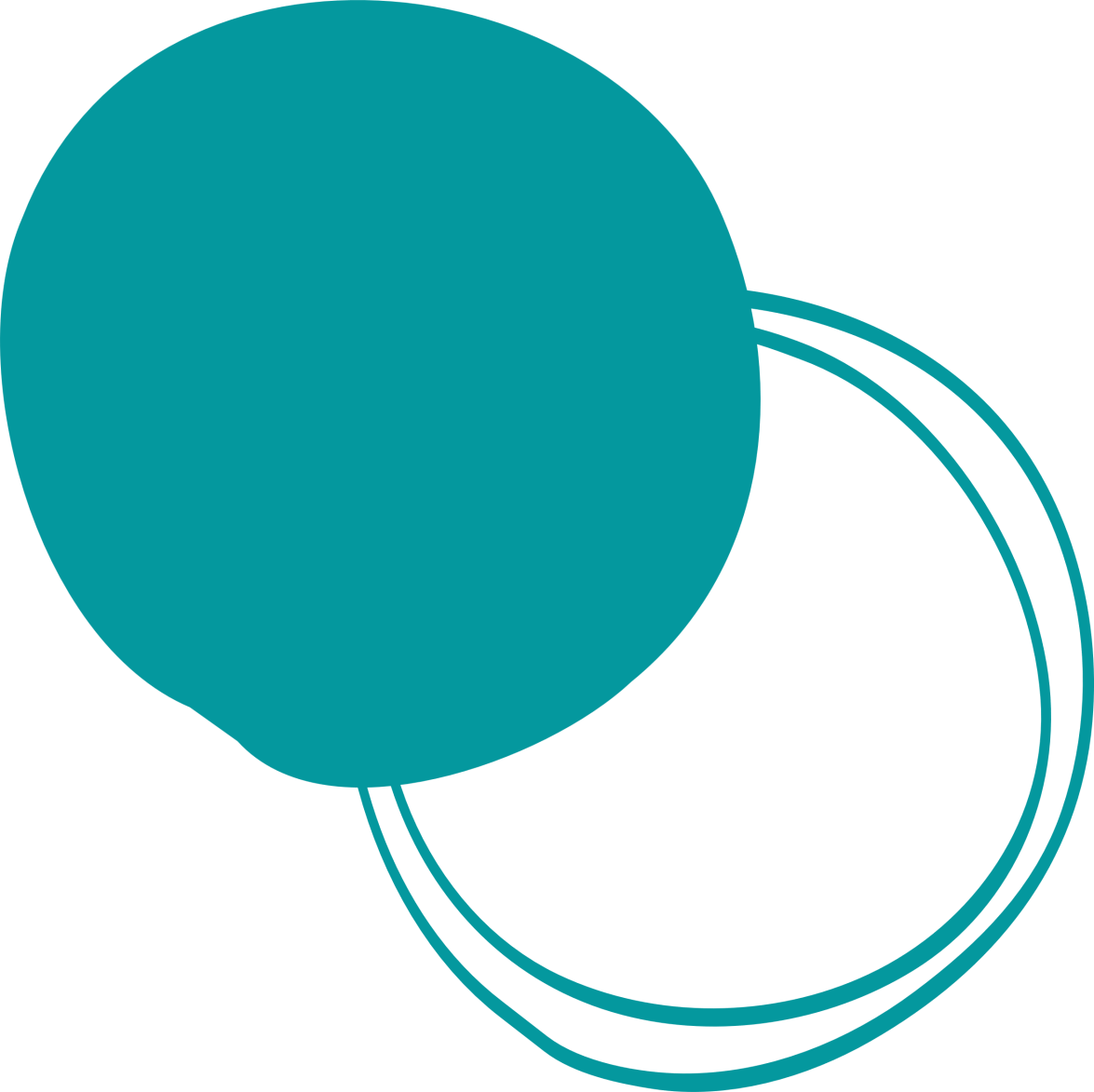 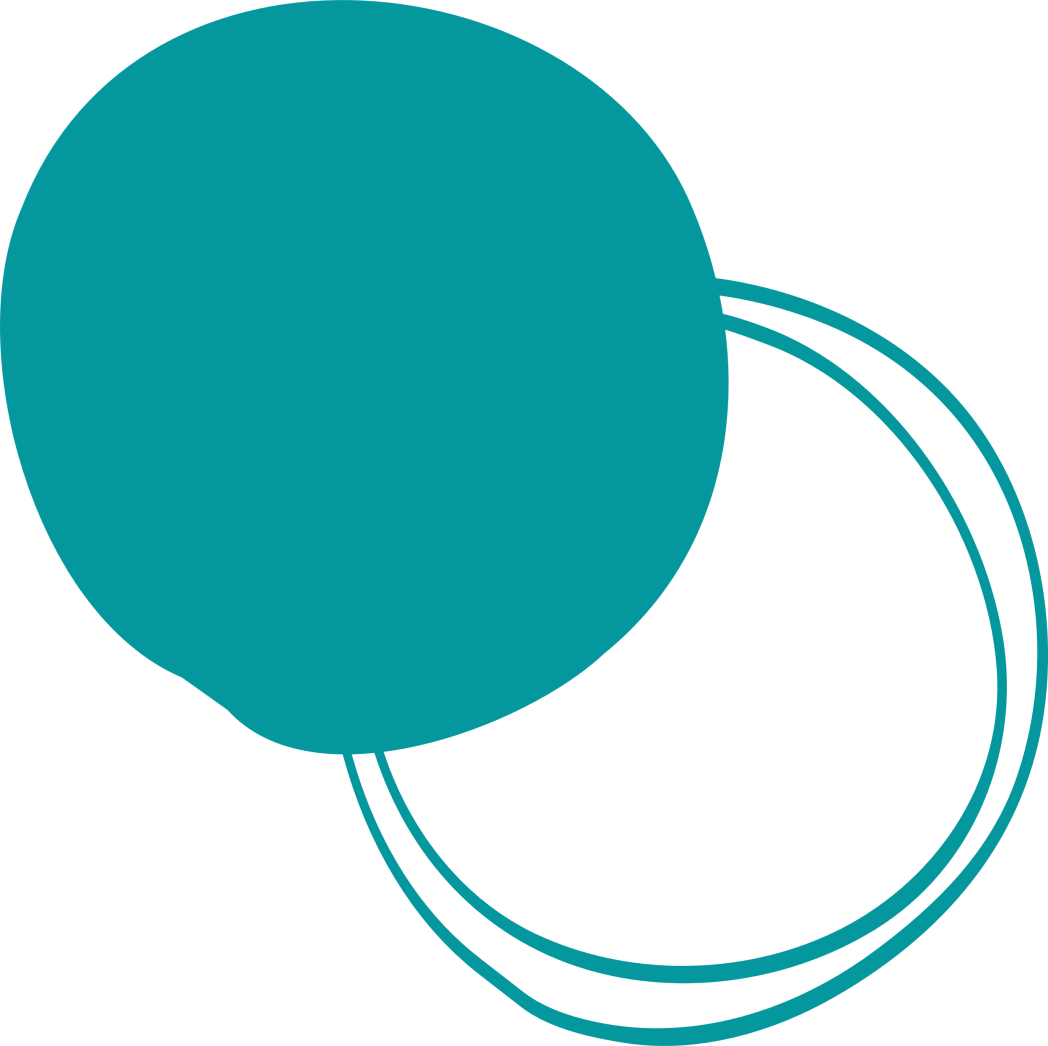 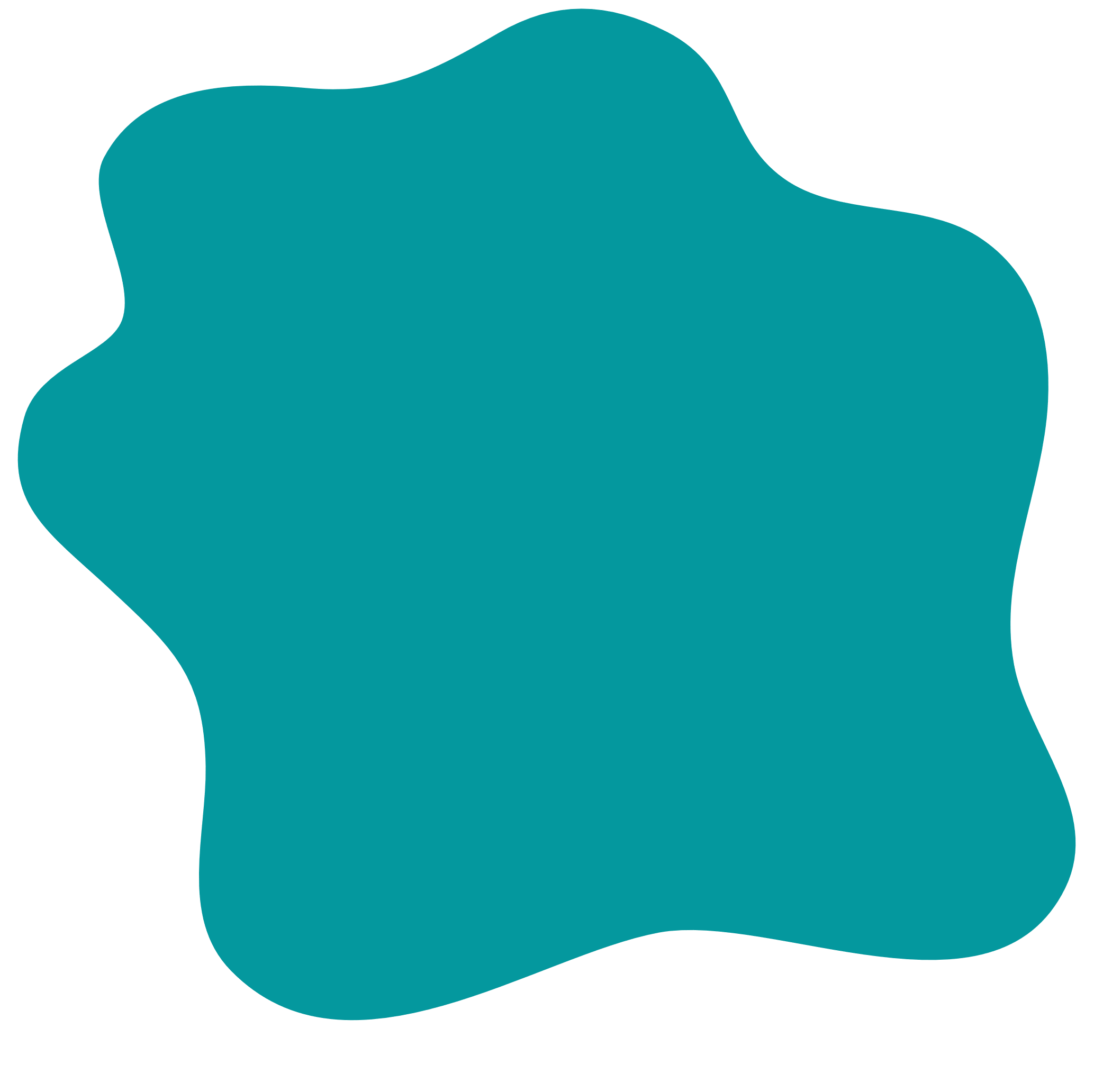 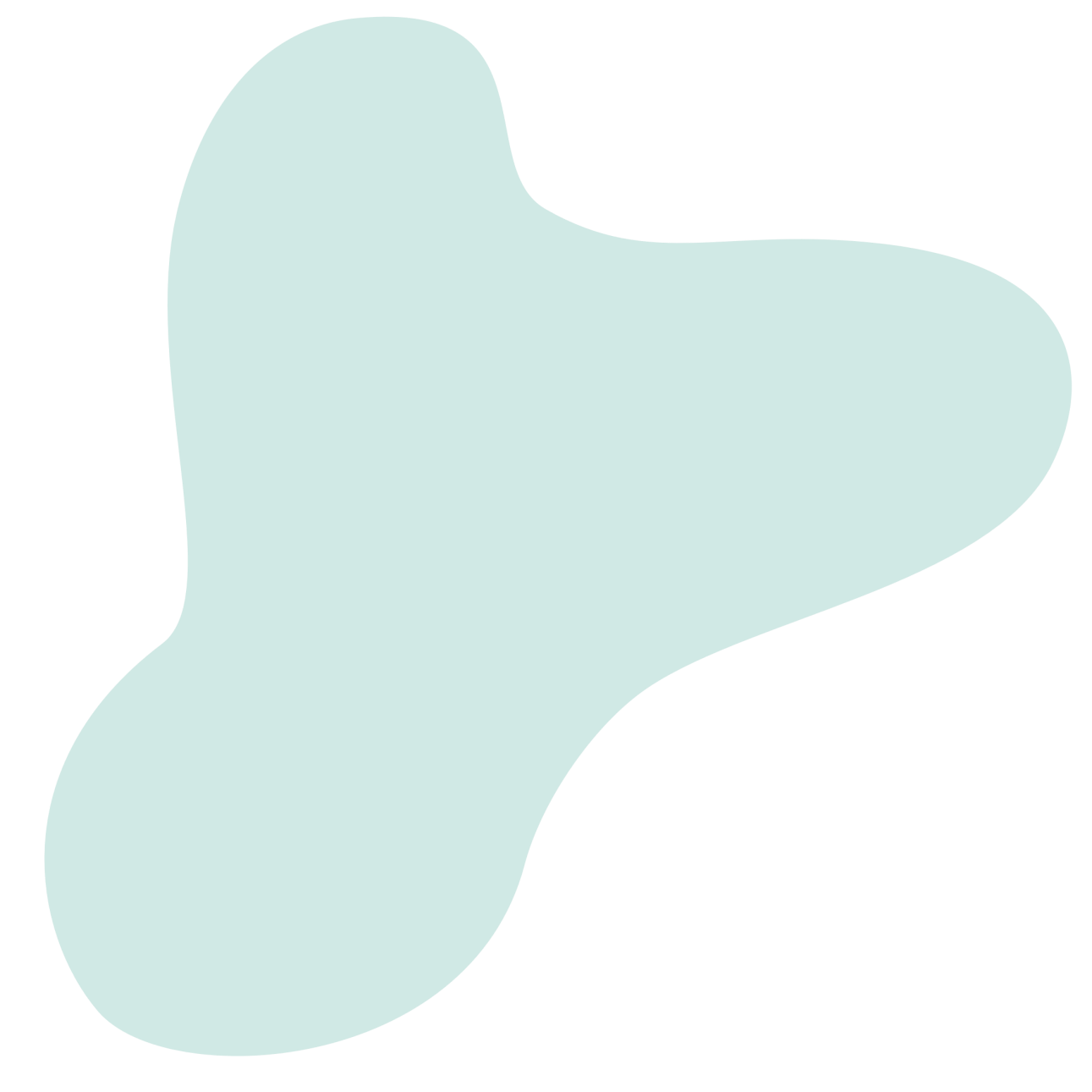 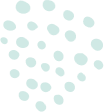 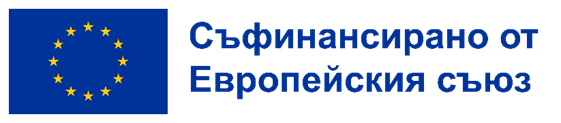 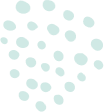 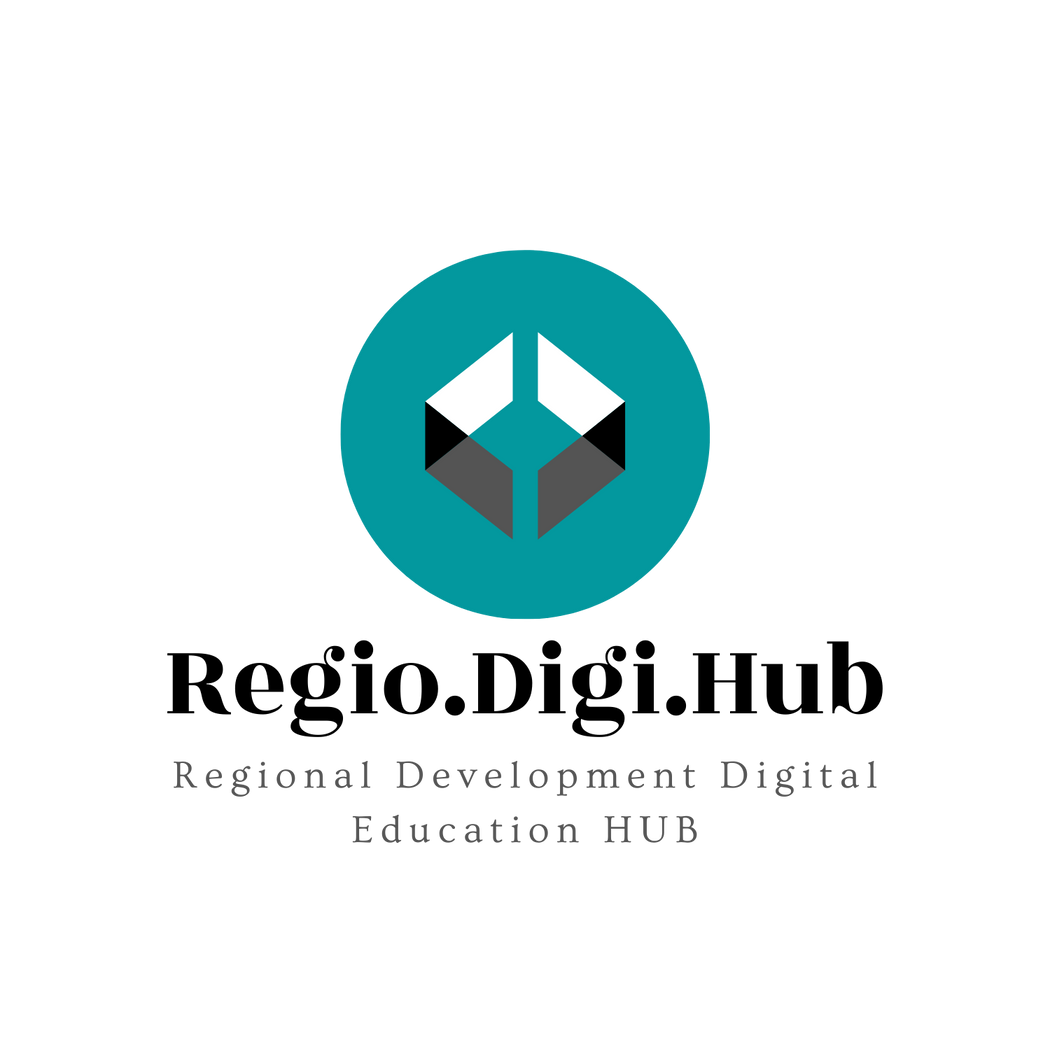 Какво е пазар?
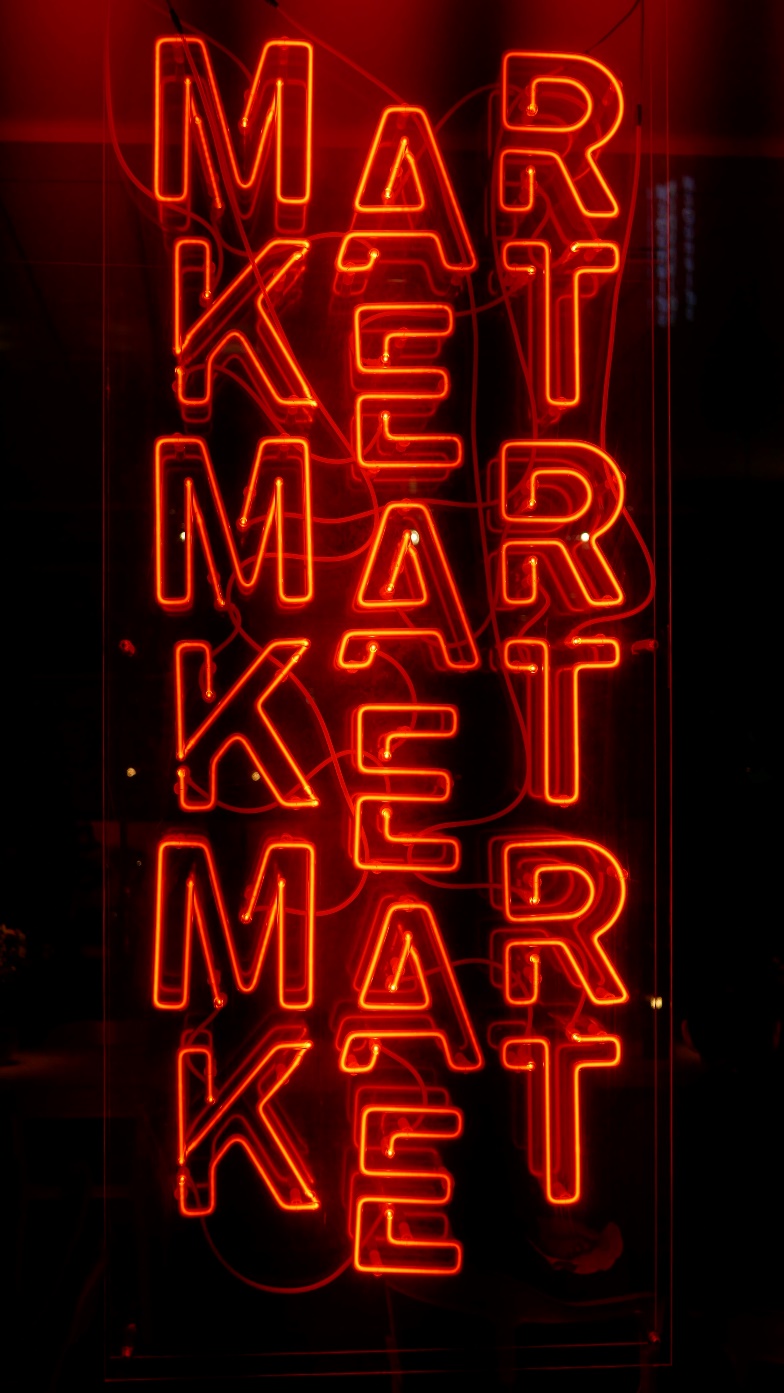 Пазарът е място, където страни могат да се съберат, за да улеснят обмяната на стоки и услуги. Обикновено участващите страни са купувачи и продавачи. Пазарът може да бъде физическо място като търговски обект, където хората се срещат лично, или виртуален онлайн пазар, където няма пряк контакт между купувачите и продавачите. Има някои основни характеристики, които помагат да се дефинира пазарът, включително наличието терен/база, купувачи и продавачи и стока, която може да бъде купена и продадена.
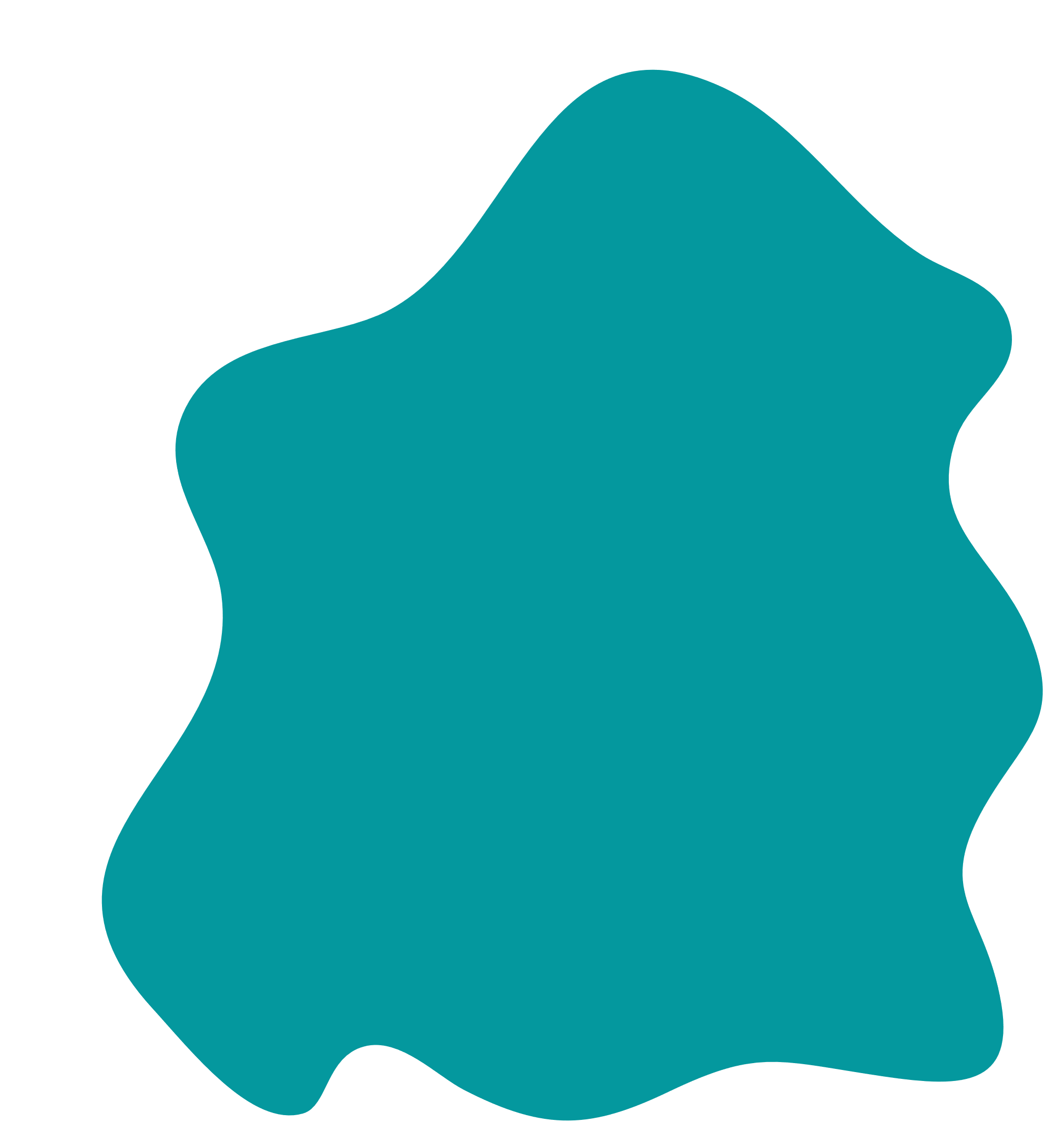 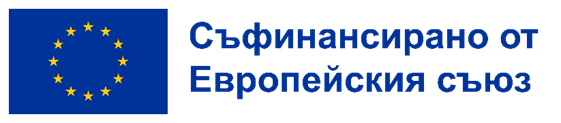 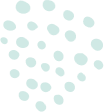 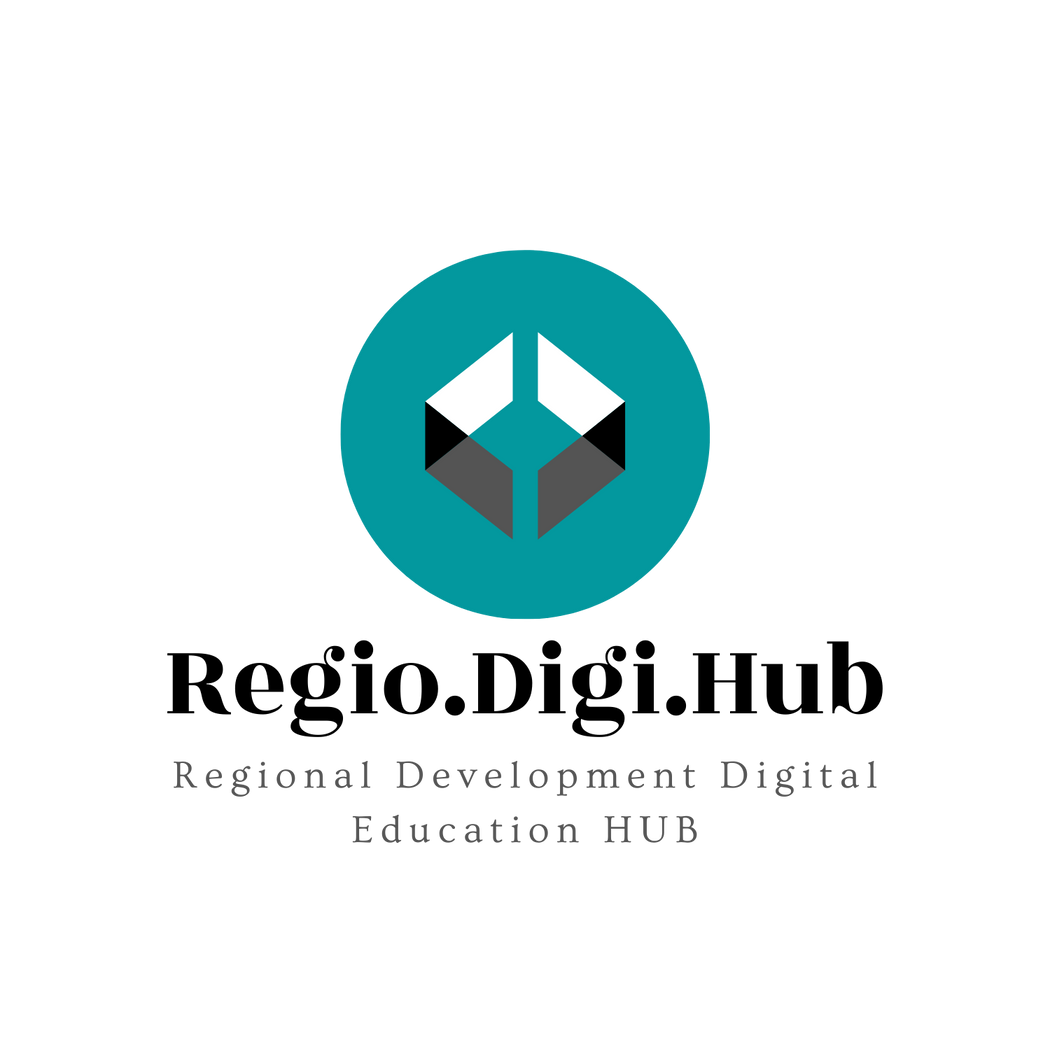 Видове пазари
Физически пазари - Физическият пазар е място, където купувачите могат физически да се срещнат с продавачите и да закупят желаните стоки от тях срещу пари. Търговски центрове, универсални магазини, търговски обекти са примери за физически пазари.
Нефизически пазари / Виртуални пазари - В такива пазари купувачите закупуват стоки и услуги чрез интернет. В такъв пазар купувачите и продавачите не се срещат или не взаимодействат физически, вместо това сделката се извършва чрез интернет. Примери - Rediff shopping, eBay и други.
Търговски пазари - В търговския пазар продавачът продава своите стоки на най-високия набирател.
Пазари за междинни стоки - Такива пазари продават суровини (стоки), необходими за крайното производство на други стоки.
Черни пазари - Черният пазар е място, където се продават незаконни стоки като наркотици и оръжия и други стоки, подлежащи на специален контрол.
Пазар на знания - Пазарът на знания е място за размяна на информация и продукти, базирани на знания.
Финансов пазар - Пазарът, който се занимава с размяната на ликвидни активи (пари), се нарича финансов пазар.
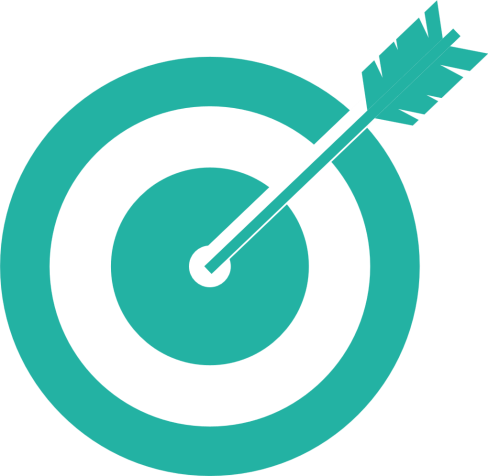 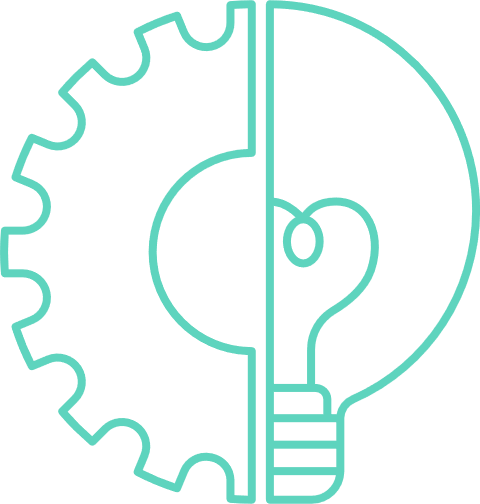 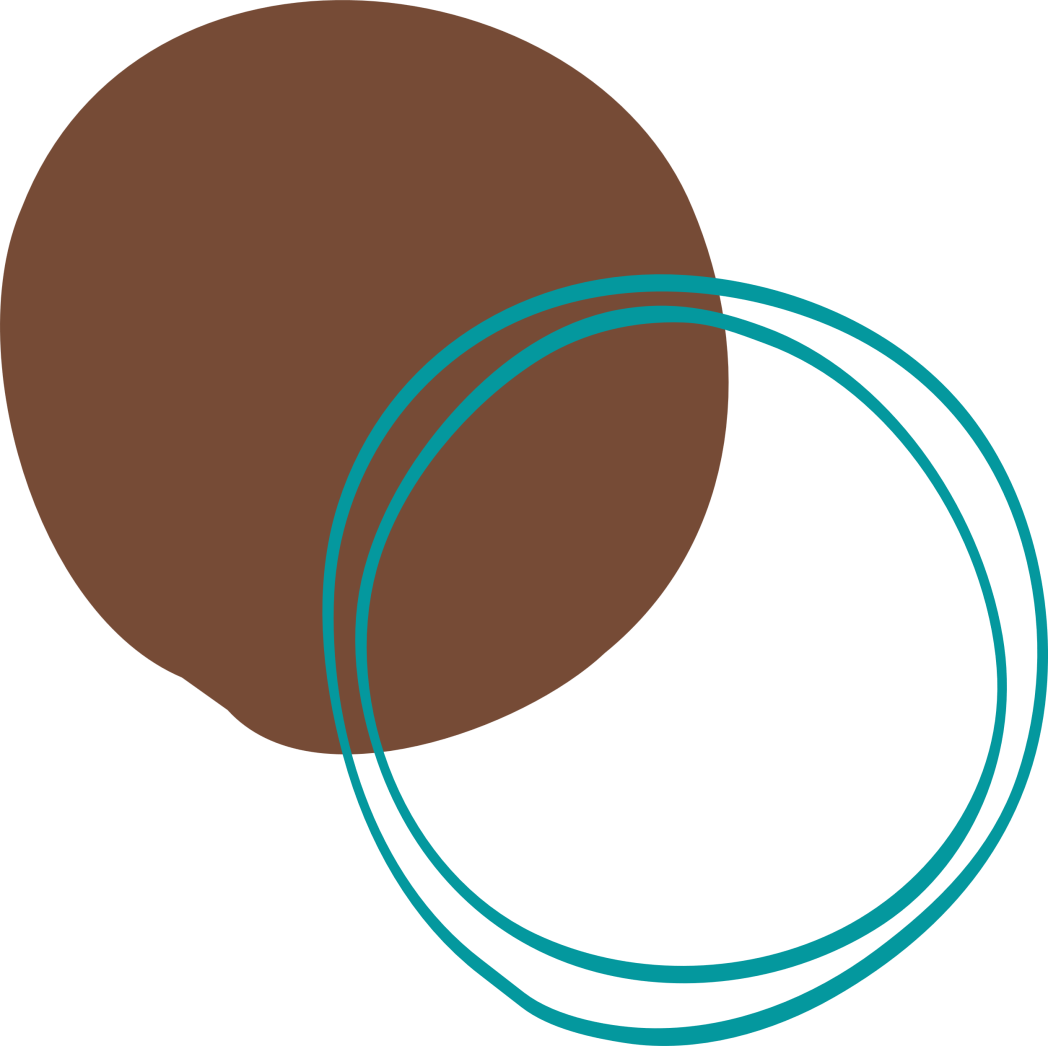 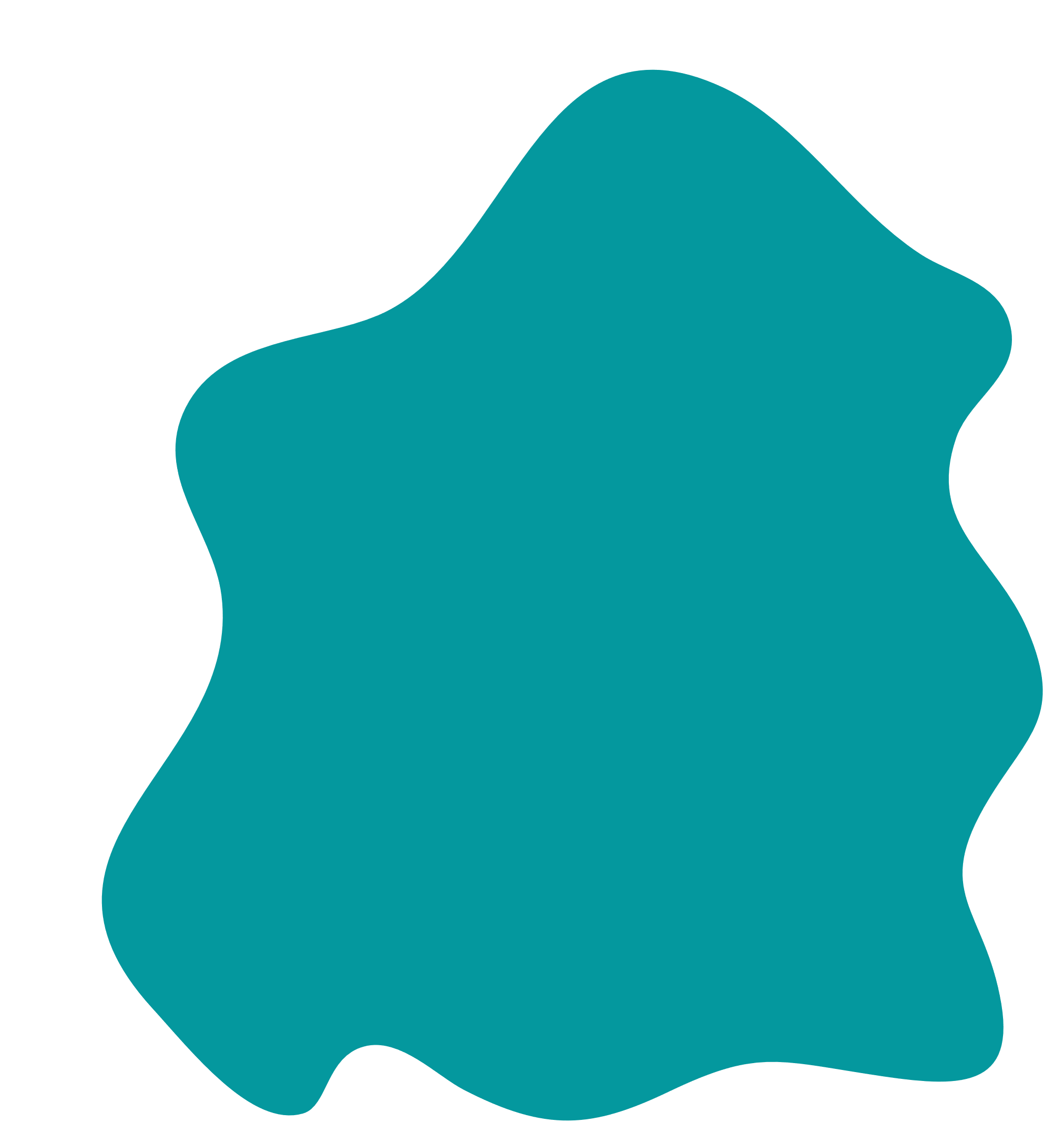 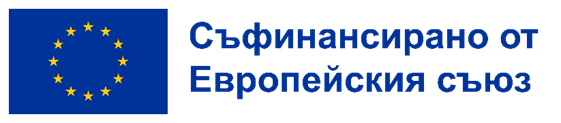 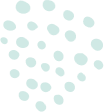 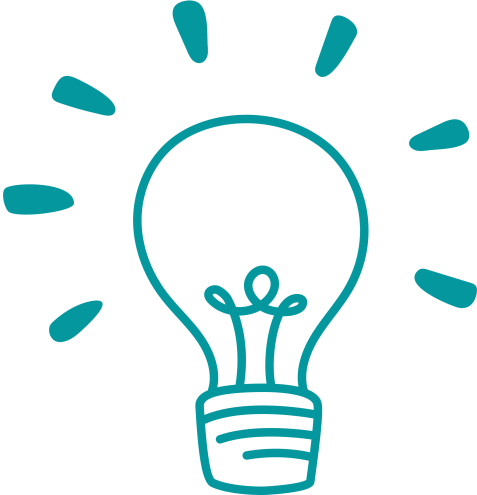 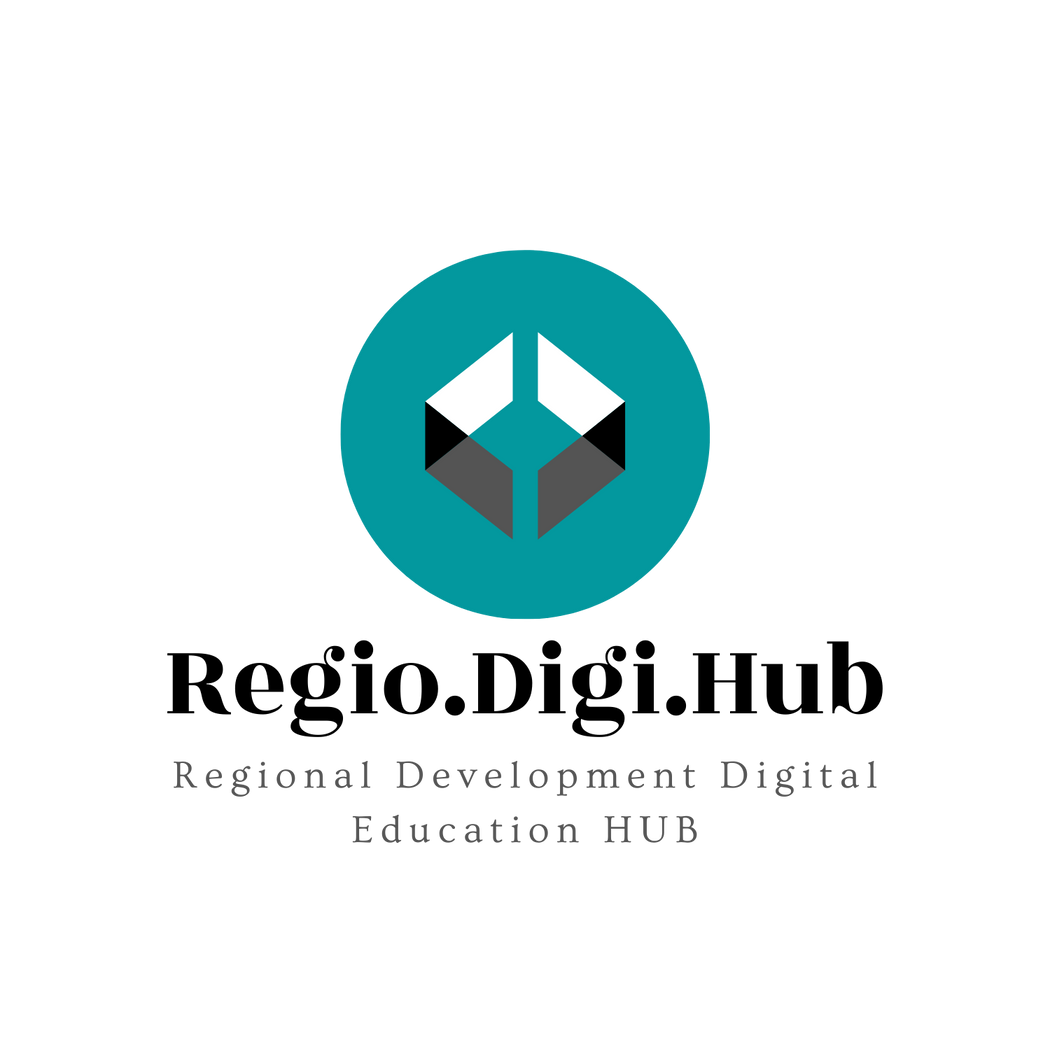 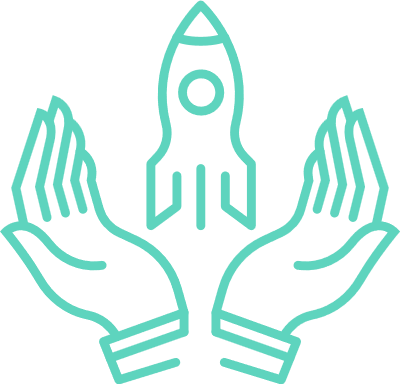 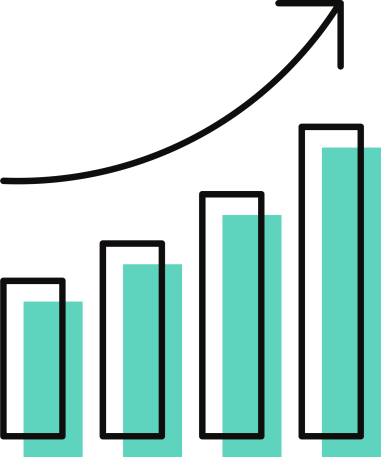 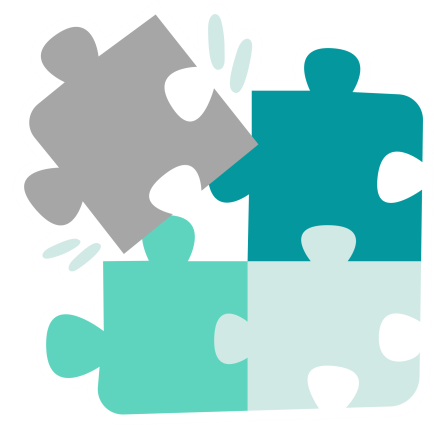 Предлагане и търсене
Просто казано, количеството стоки и услуги, които са на разположение, се определя от това, което хората искат и колко готови са да купят. Продавачите увеличават производството, когато купувачите искат повече стоки и услуги. Производителите след това повишават цените, за да реализират печалба. Когато търсенето на купувачите намалява, компаниите трябва да намалят цените и, следователно, количеството стоки и услуги, които те предлагат на пазара.
Предлагането се създава от продавачите, докато търсенето се генерира от купувачите.
Пазарите се опитват да намерят баланс в цената, когато предлагането и търсенето са в равновесие. Но този баланс може да бъде нарушен от фактори, различни от цената, включително доходите, очакванията, технологията, разходите за производство и броят на участващите купувачи и продавачи.
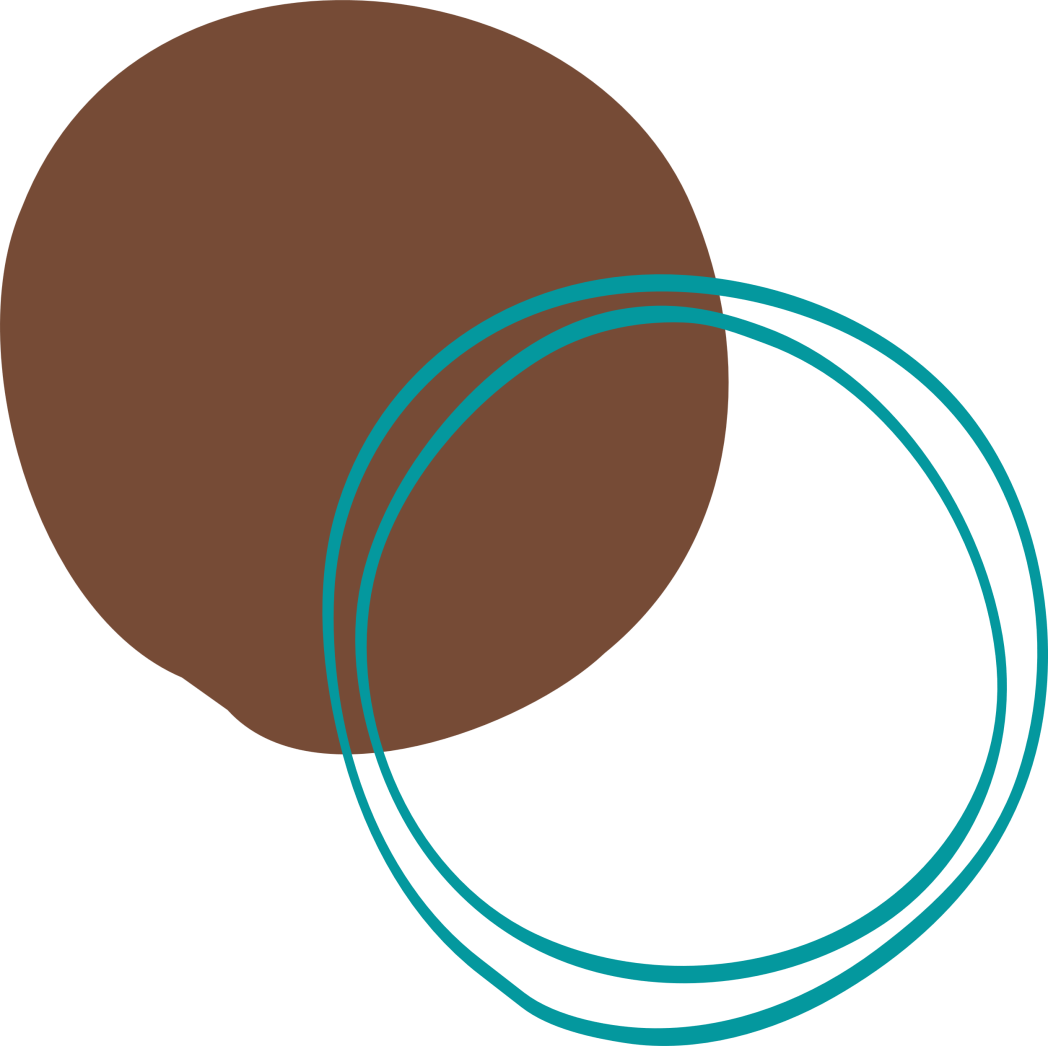 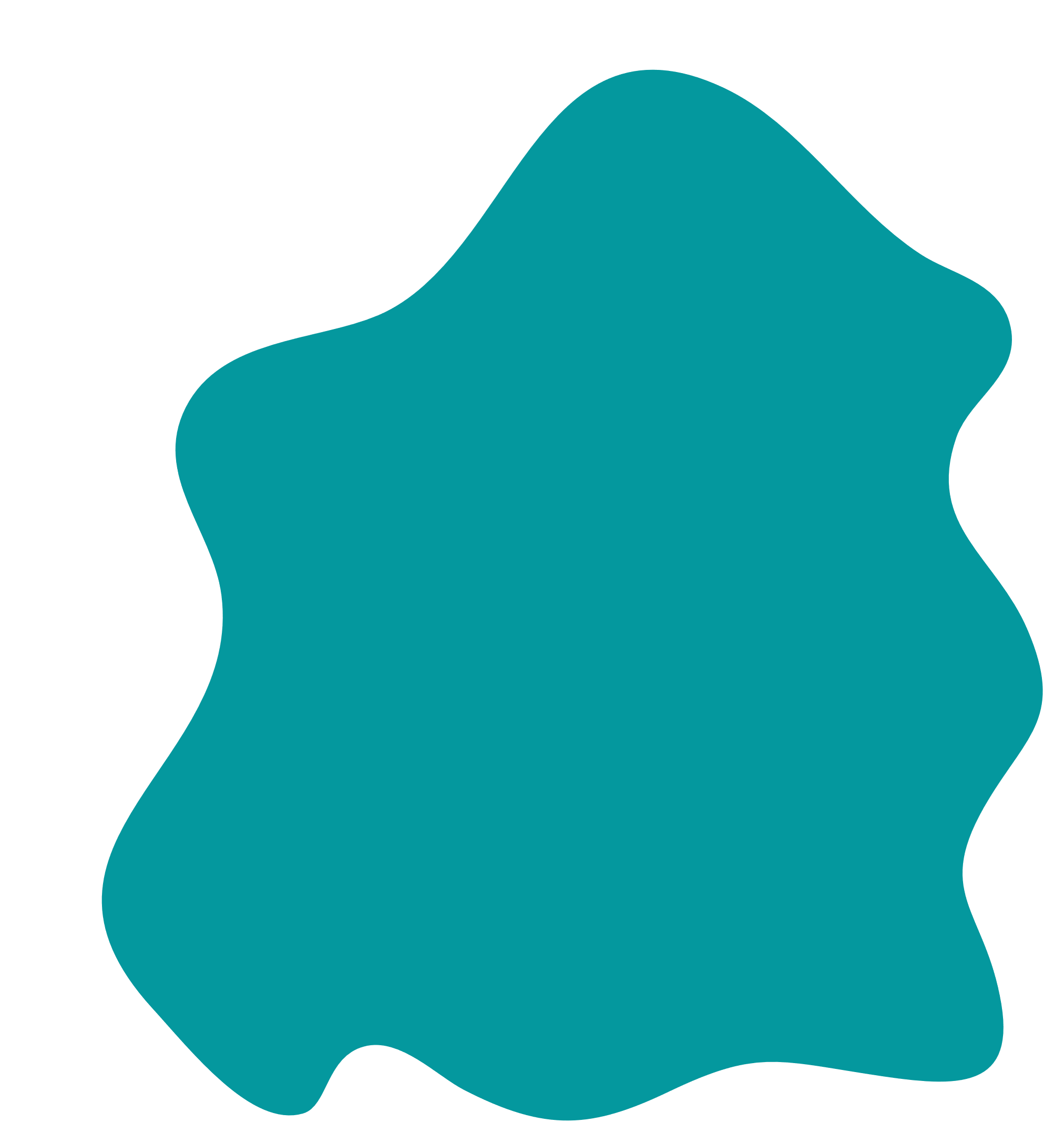 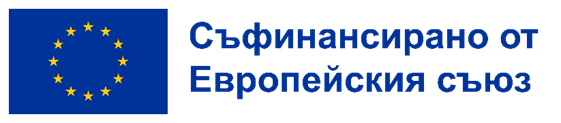 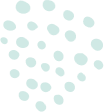 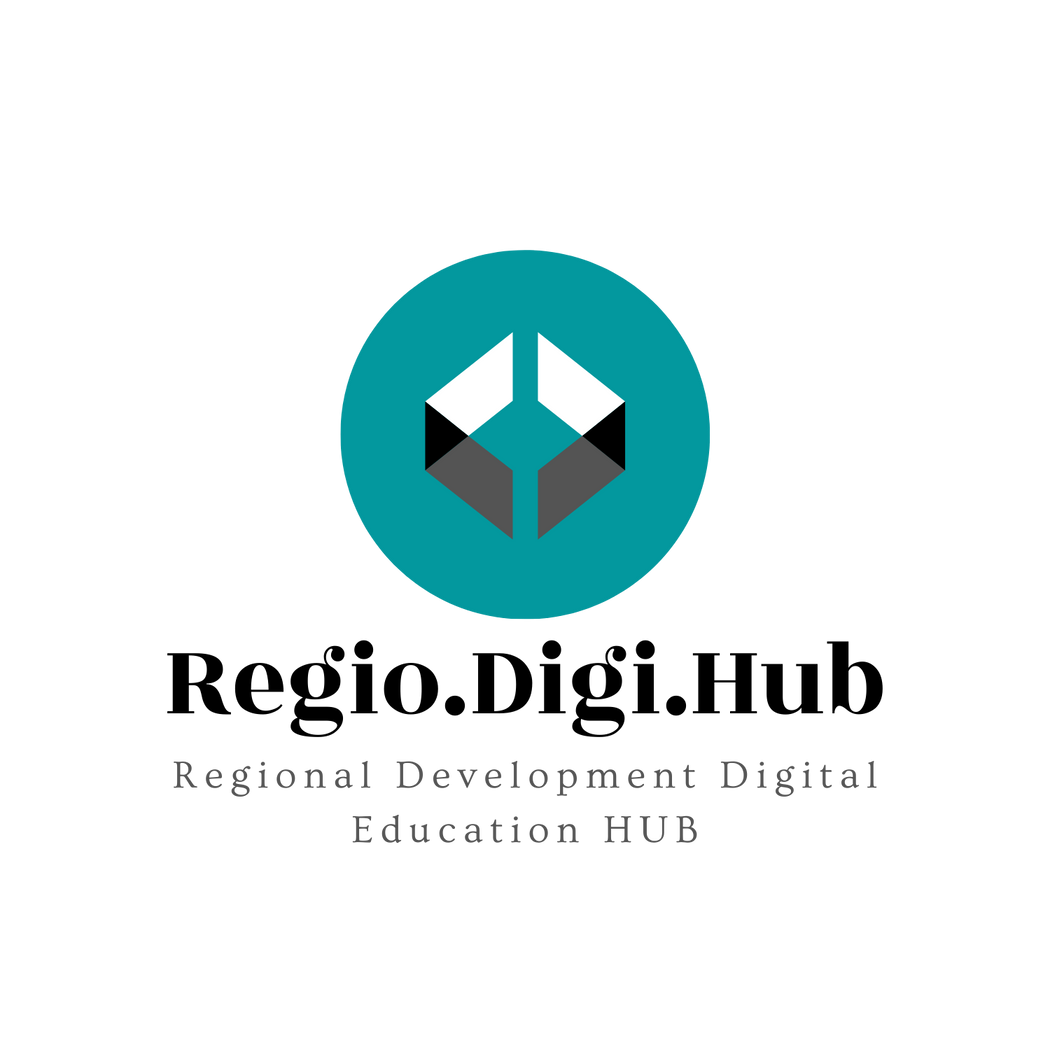 Сегментиране на пазара
Демографска сегментация
Това са основните характеристики, които определят вашата целева аудитория. Всеки може да бъде идентифициран като принадлежащ към определена възрастова група, ниво на доход, пол, заетост и образователно ниво.

Психографска сегментация
Основата на тази сегментация е начинът на живот на отделните лица. Отношението, интересите и ценностите на отделните потребители помагат на маркетолозите да ги класифицират в по-малки групи.

Поведенческа сегментация
Лоялността на клиентите към определена марка помага на маркетолозите да ги класифицират в по-малки групи, като всяка група включва лица, лоялни към определена марка.

Географска сегментация
Географската сегментация се отнася до класификацията на пазара спрямо различни географски области. Маркетолозите не могат да използват сходни стратегии за лица, живеещи на различни места.
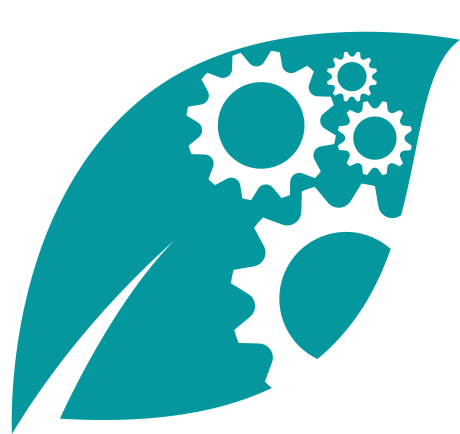 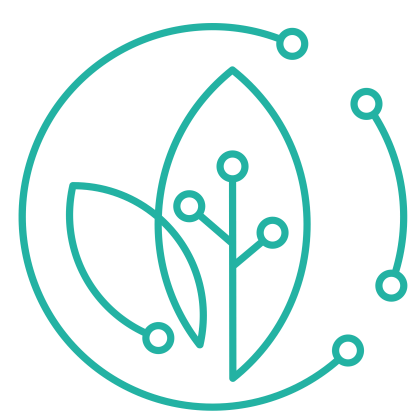 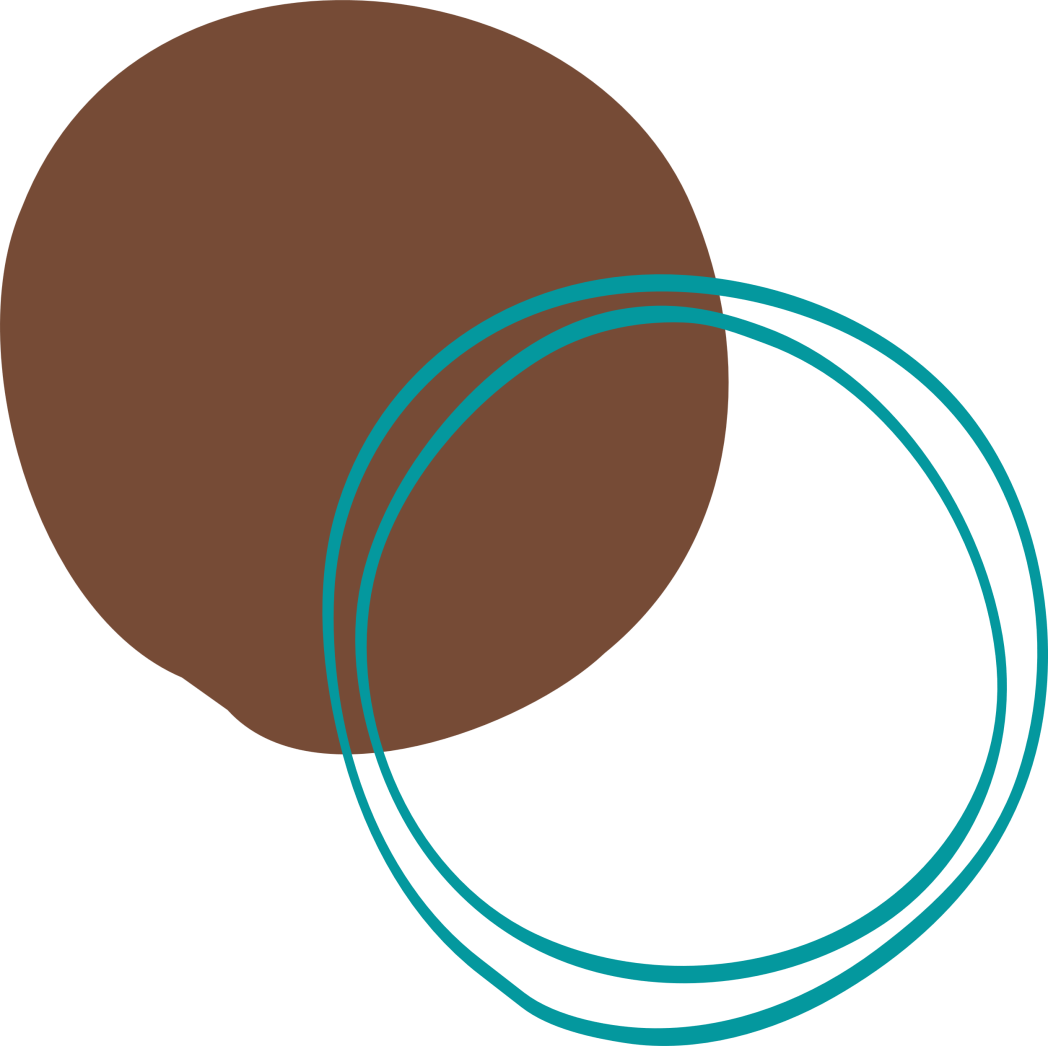 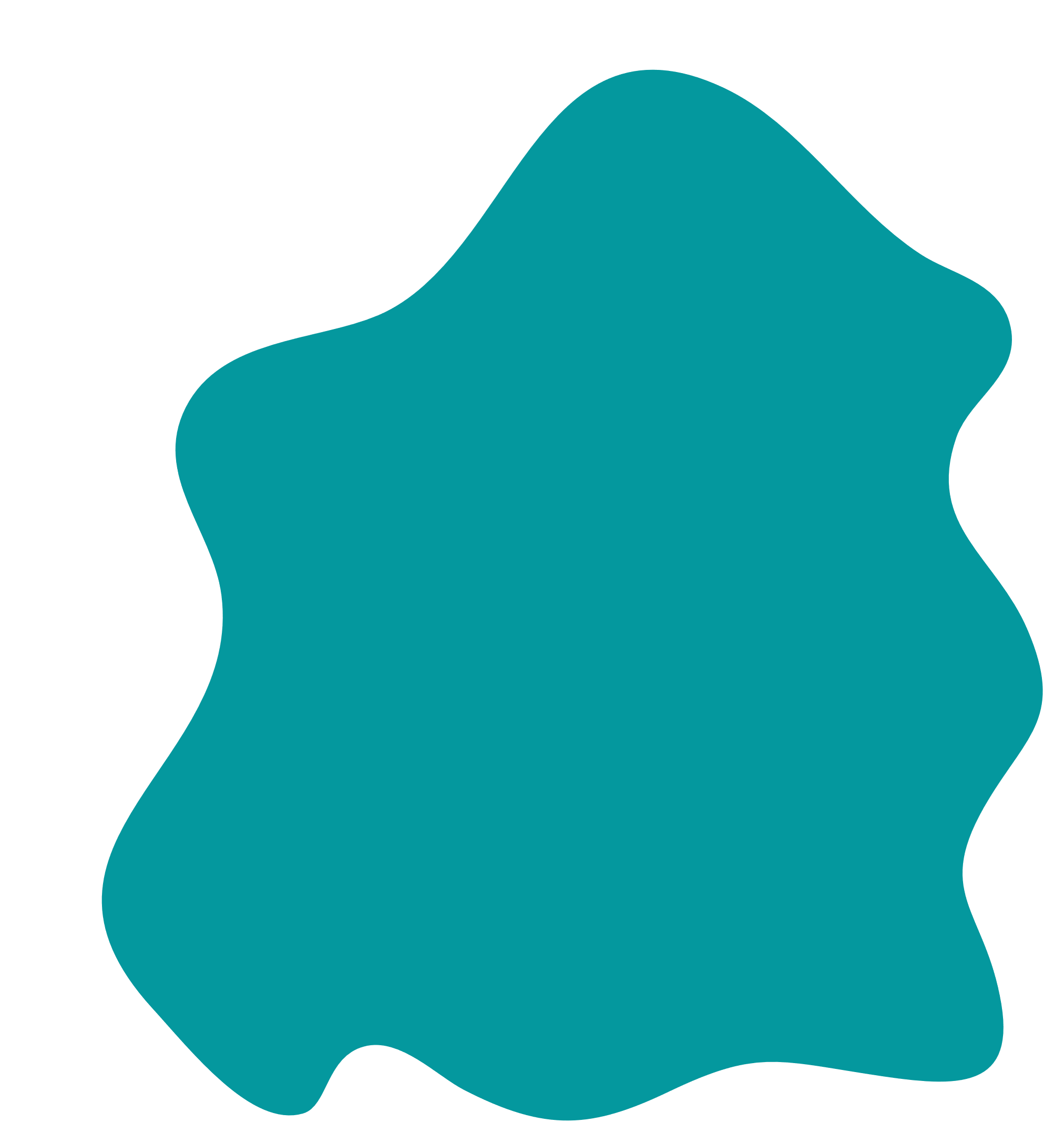 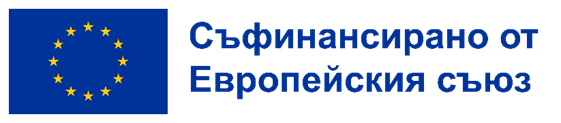 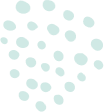 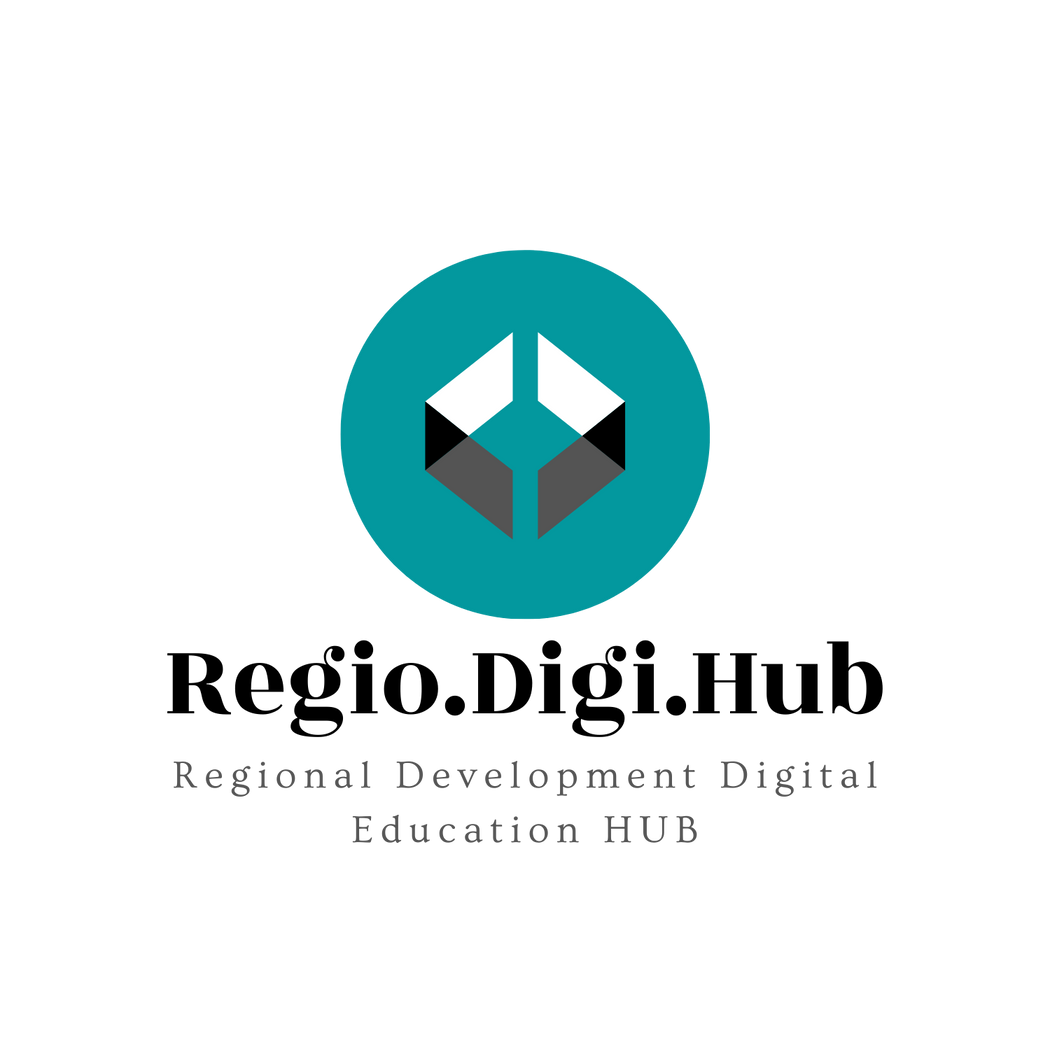 Целева аудитория
Целевата аудитория е група хора, които са идентифицирани като най-вероятни потенциални клиенти за даден продукт поради споделените им характеристики, като възраст, доход и начин на живот.

Как да дефинирате целевата аудитория на продукта? - Част от създаването на нов продукт е предвиждането на желанията на потребителите.

Новият продукт трябва да задоволи нужда или да реши проблем, или и двете. Те вероятно не са универсални, освен ако не става дума за нещо като водопроводна система. По-скоро, те са необходими за определено подмножество от потребители, като например екологично информираните вегетарианци, фенове на науката или обожатели на активния отдих. Той може да привлече тийнейджъри или професионалисти, хора, които търсят добра сделка.

Представянето на целевата аудитория е част от процеса на създаване и изграждане на продукта и влияе на решенията относно опаковката, маркетинга и позиционирането му.
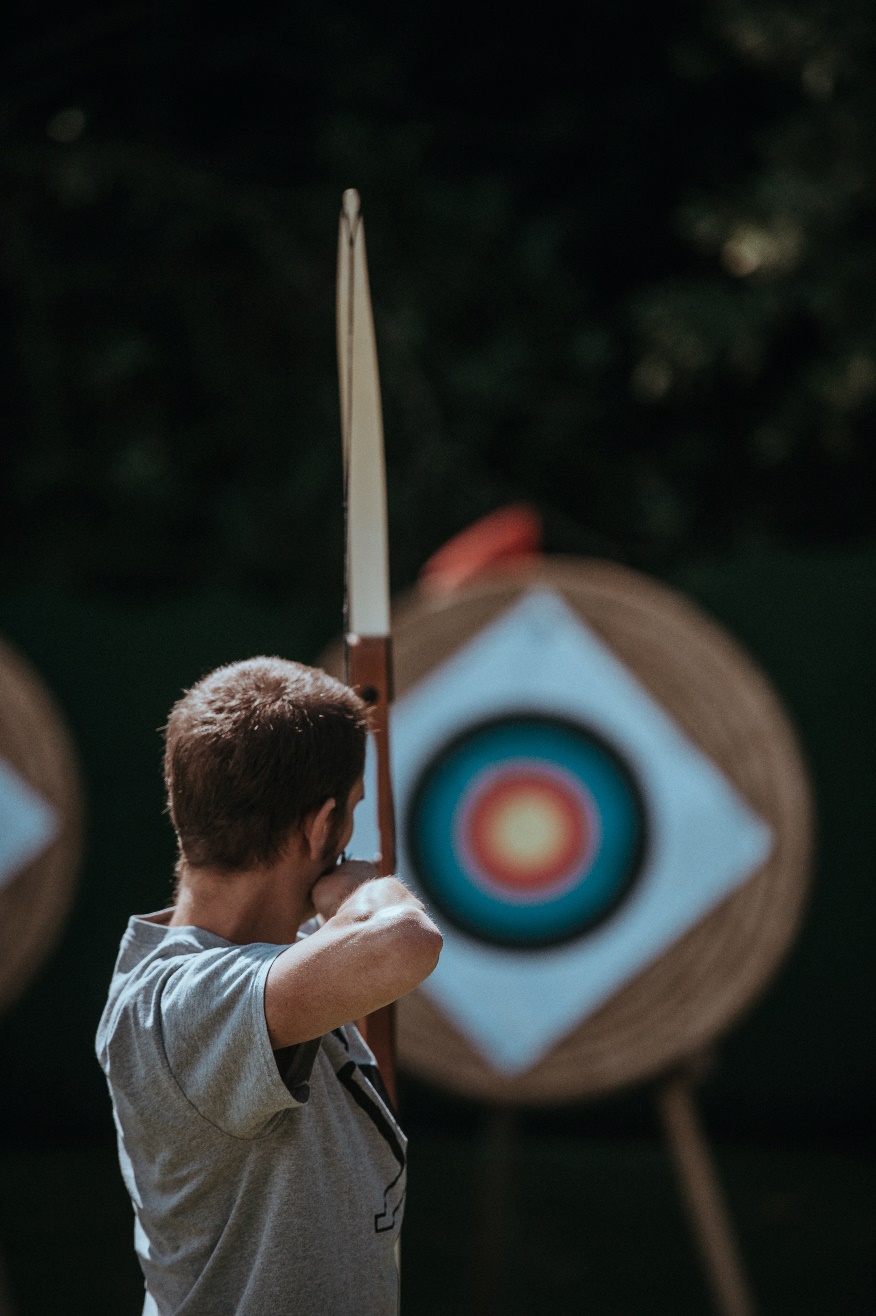 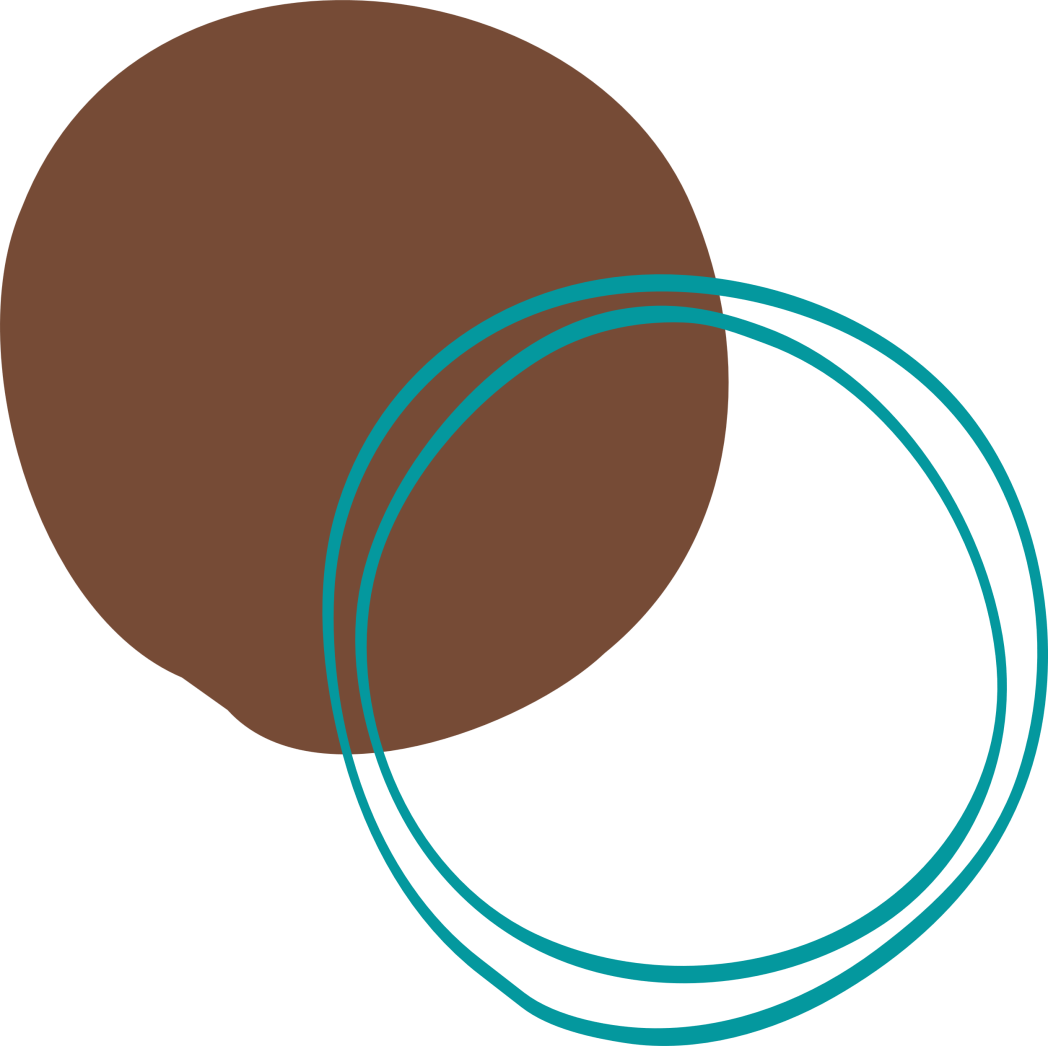 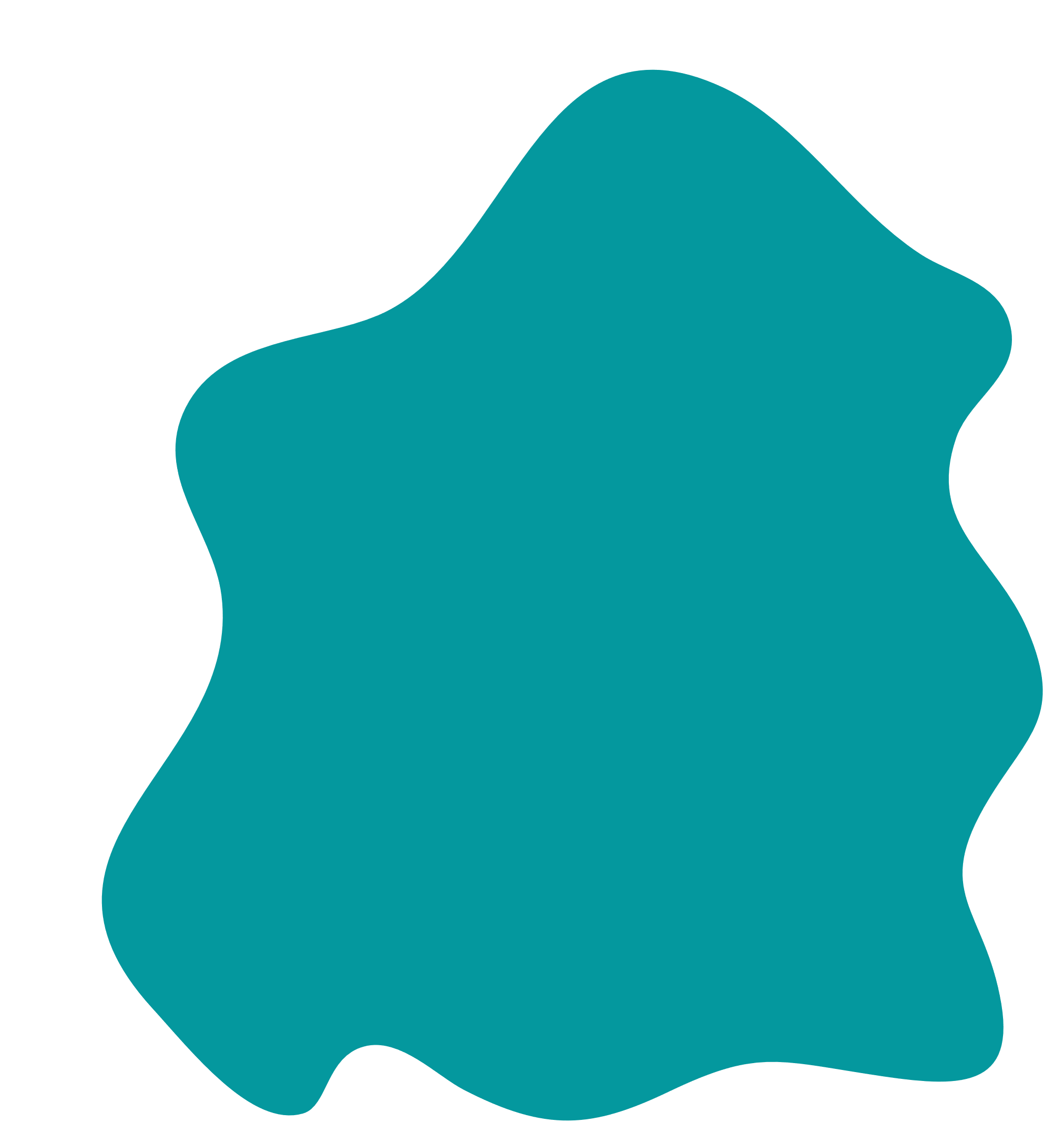 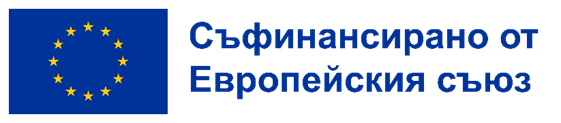 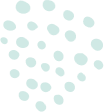 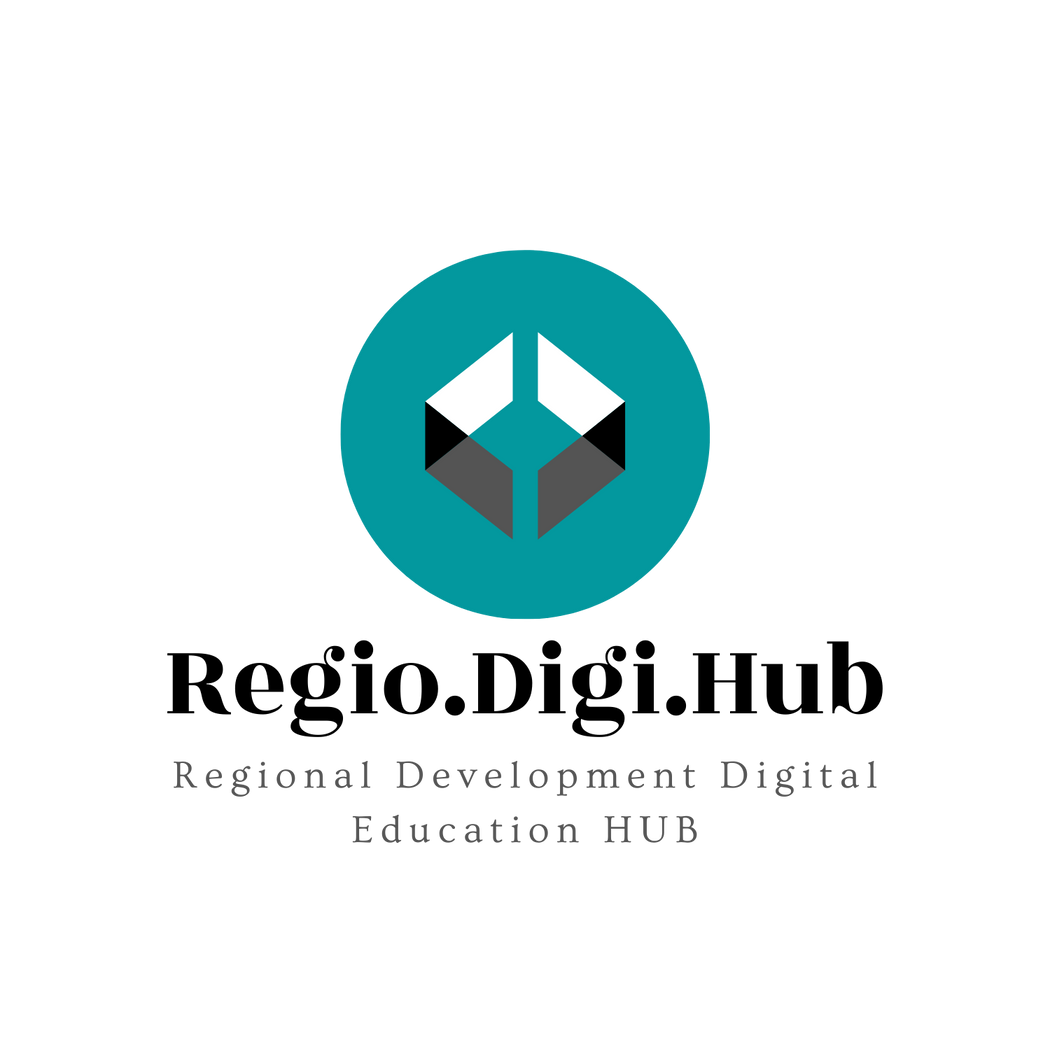 Пазарни изследвания
Пазарните изследвания са процесът на събиране, анализ и интерпретация на данни за конкурентите, целевите пазари или цялата индустрия. Предприемачите могат да използват пазарните изследвания, за да вземат добре информирани решения, тъй като те премахват част от догадките относно взаимодействието с клиентите и предоставят идеи за проекти, които имат най-голям потенциал.

Компаниите използват пазарните изследвания на различни етапи от развитието си по различни причини. Пазарните изследвания могат да се използват за:
Идентифициране на нови пазари. Пазарните изследвания могат да ви помогнат да откриете нуждата от вашия продукт на пазари, които никога не сте разглеждали.
Следване на нови пазарни тенденции. Пазарните изследвания могат да покажат нови тенденции и да ви помогнат да определите стратегии за адаптиране към нови пазарни условия.
Определяне на търсенето на нов продукт или услуга. Фокус групи и анкети могат да ви дадат представа за полезността на вашия продукт за потребителите.
Намиране на идеално съответствие между продукт и пазар. Пазарните изследвания могат да ви помогнат да откриете най-подходящото време, място и аудитория за вашия продукт.
Засилване на вашата бизнес дейност. Всички проблемни области във вашата бизнес дейност трябва да бъдат идентифицирани рано, за да се предотвратят скъпи катастрофи по-късно.
Подобряване на репутацията на марката. Разбирането как потребителите възприемат вашата марка, може да ви помогне да си оформите стратегиите за управление на марката в бъдеще.
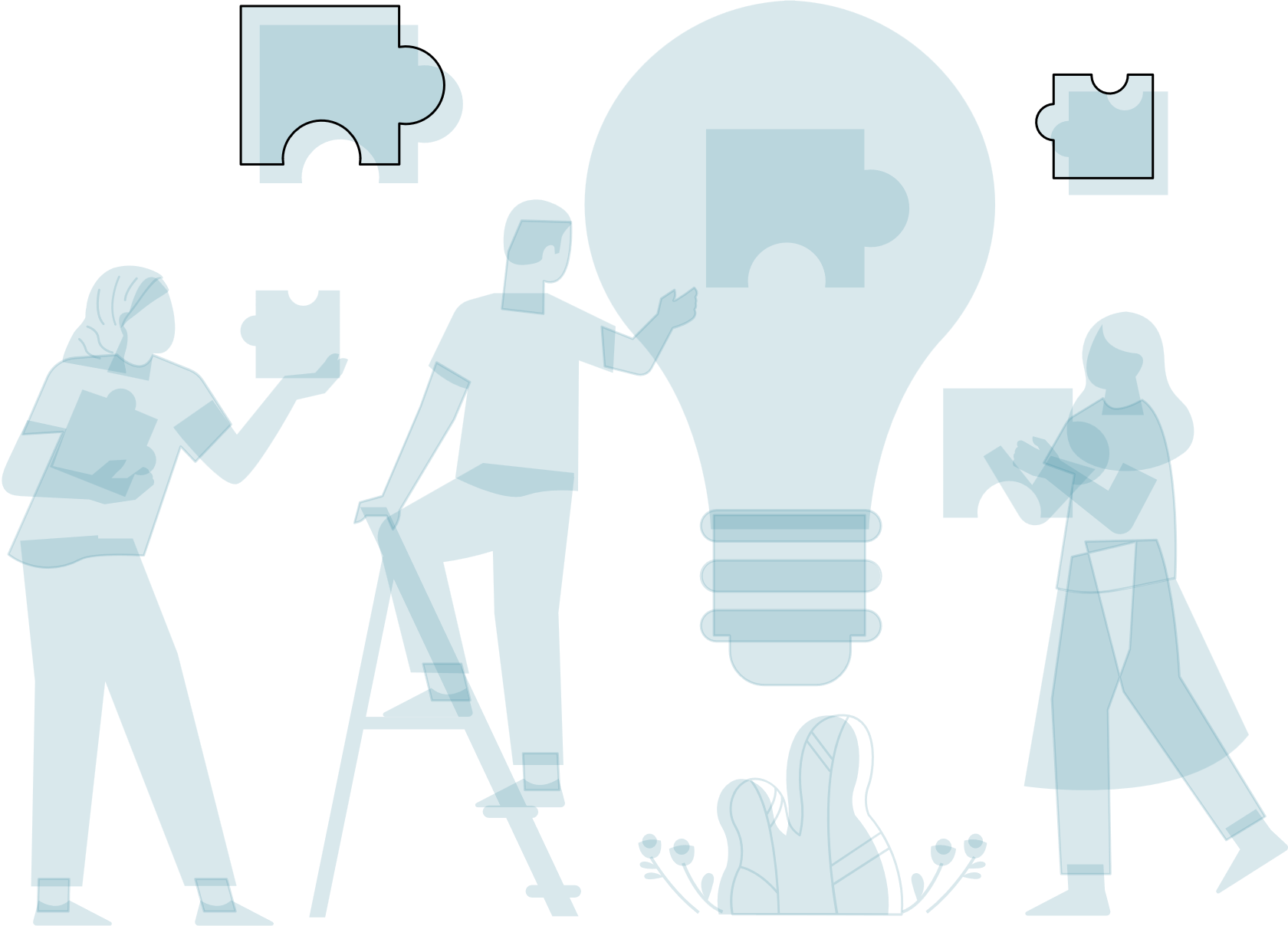 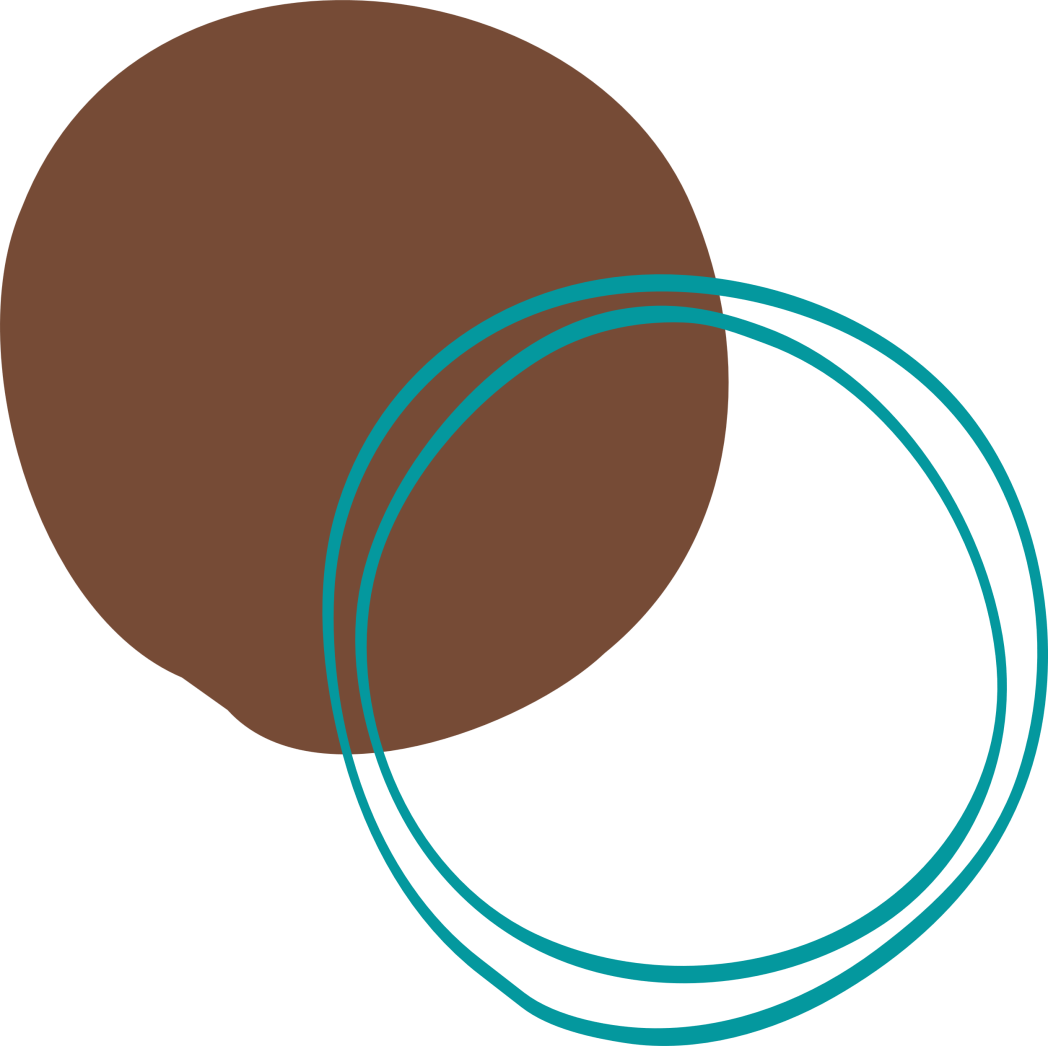 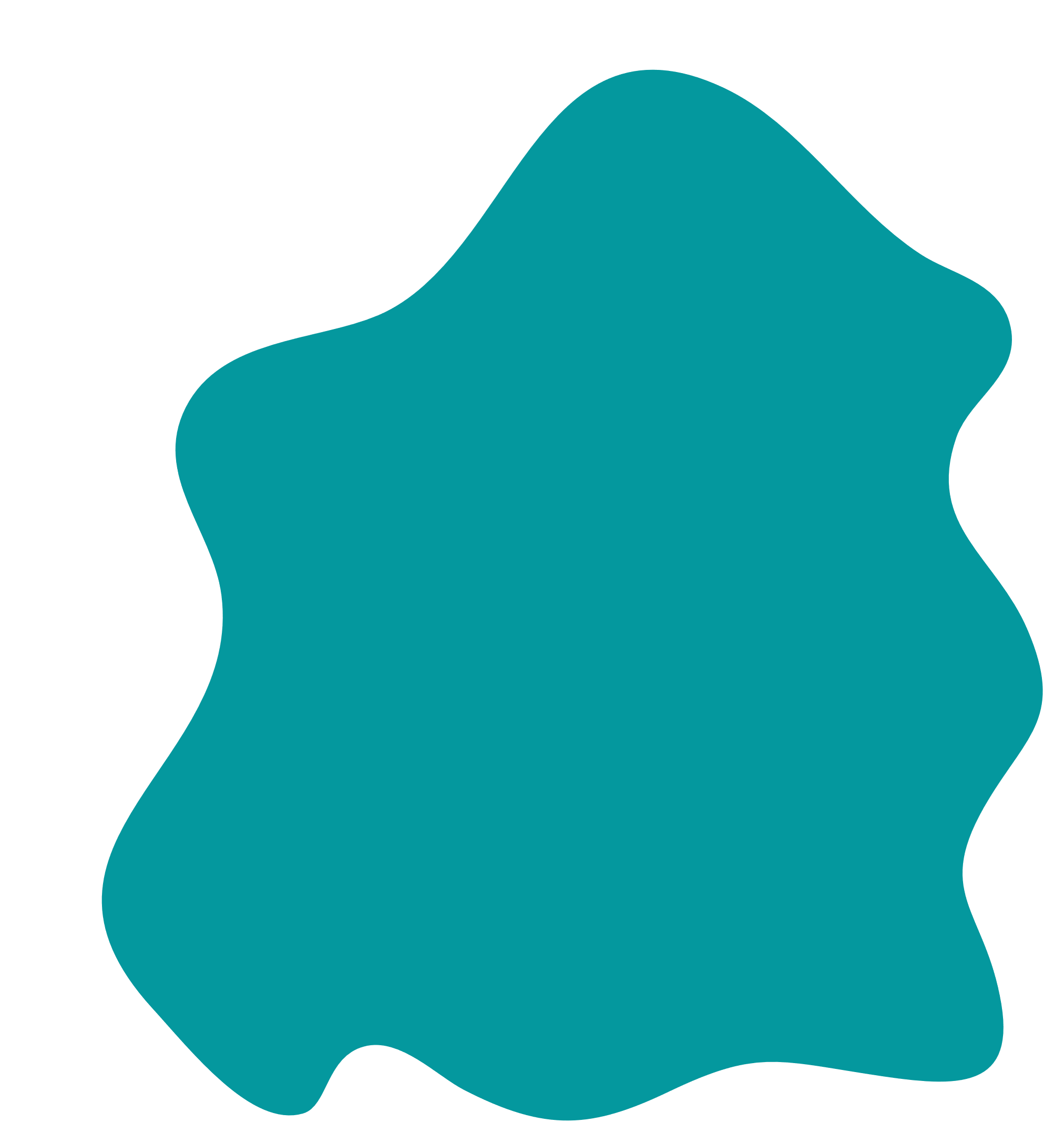 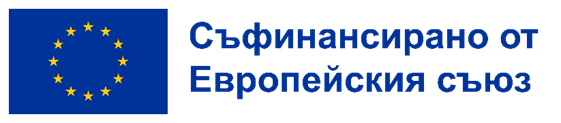 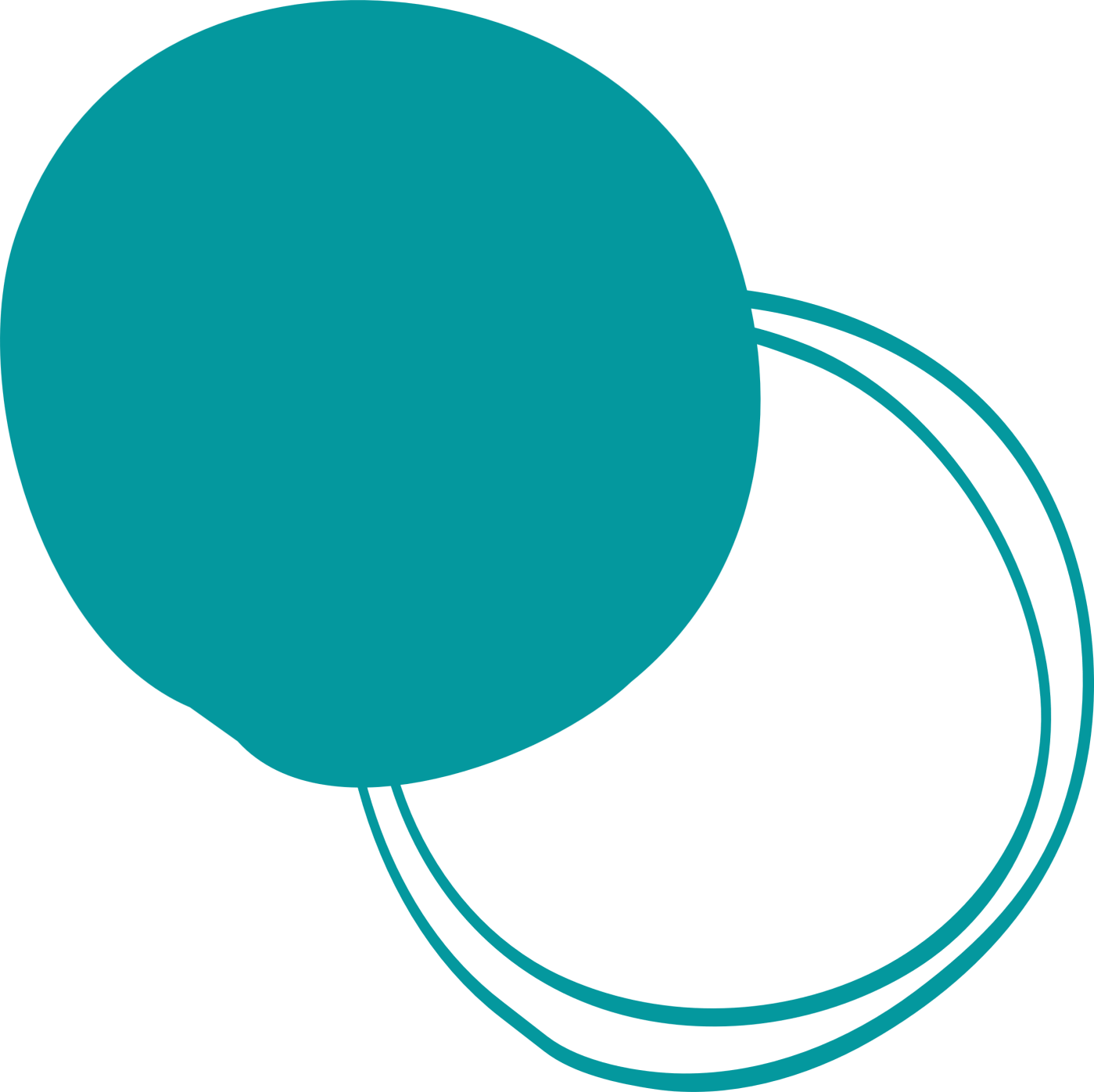 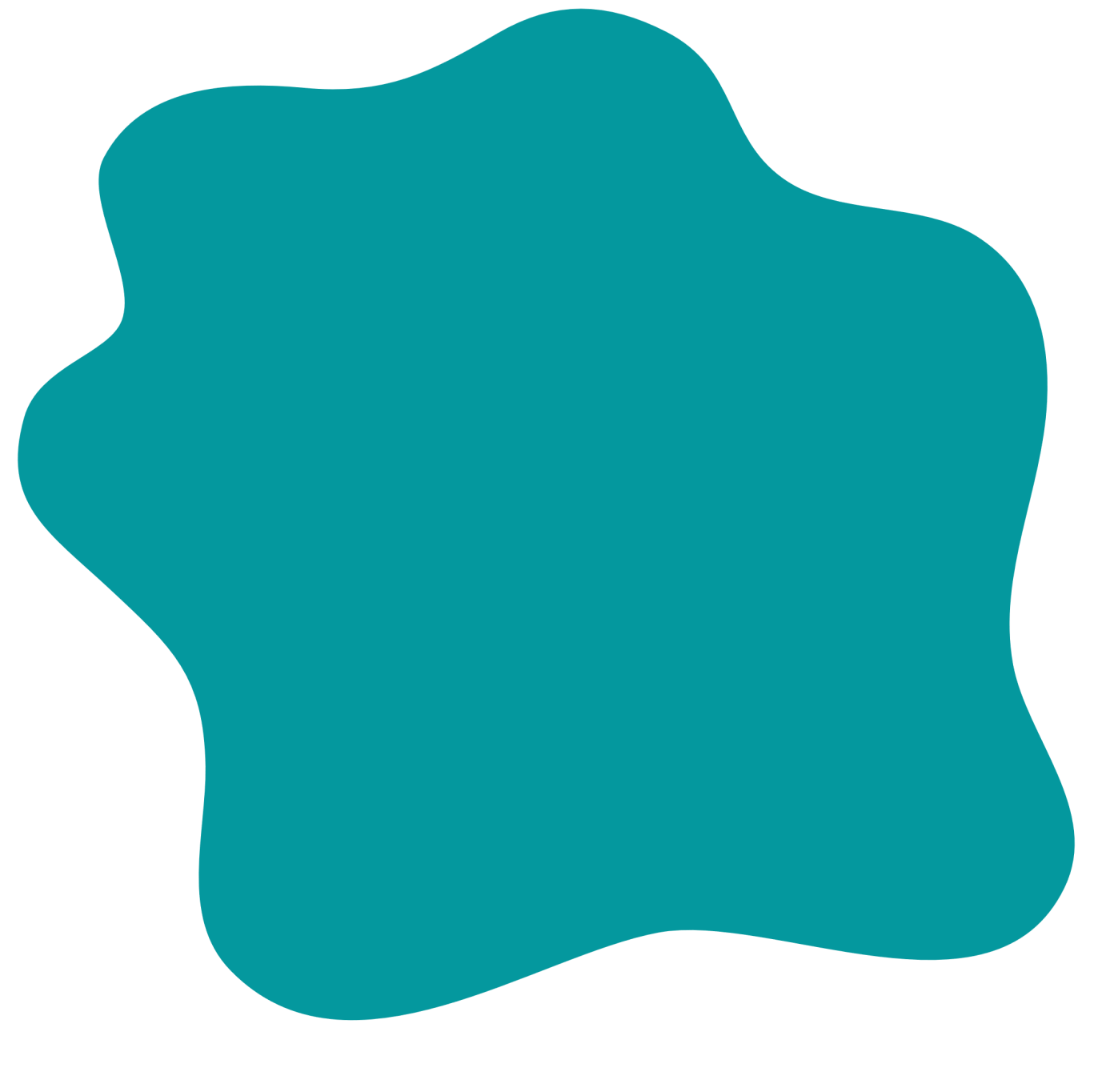 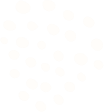 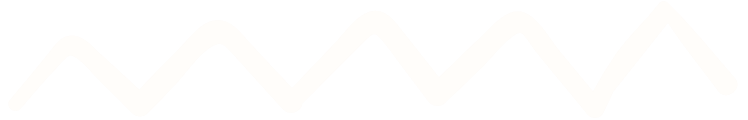 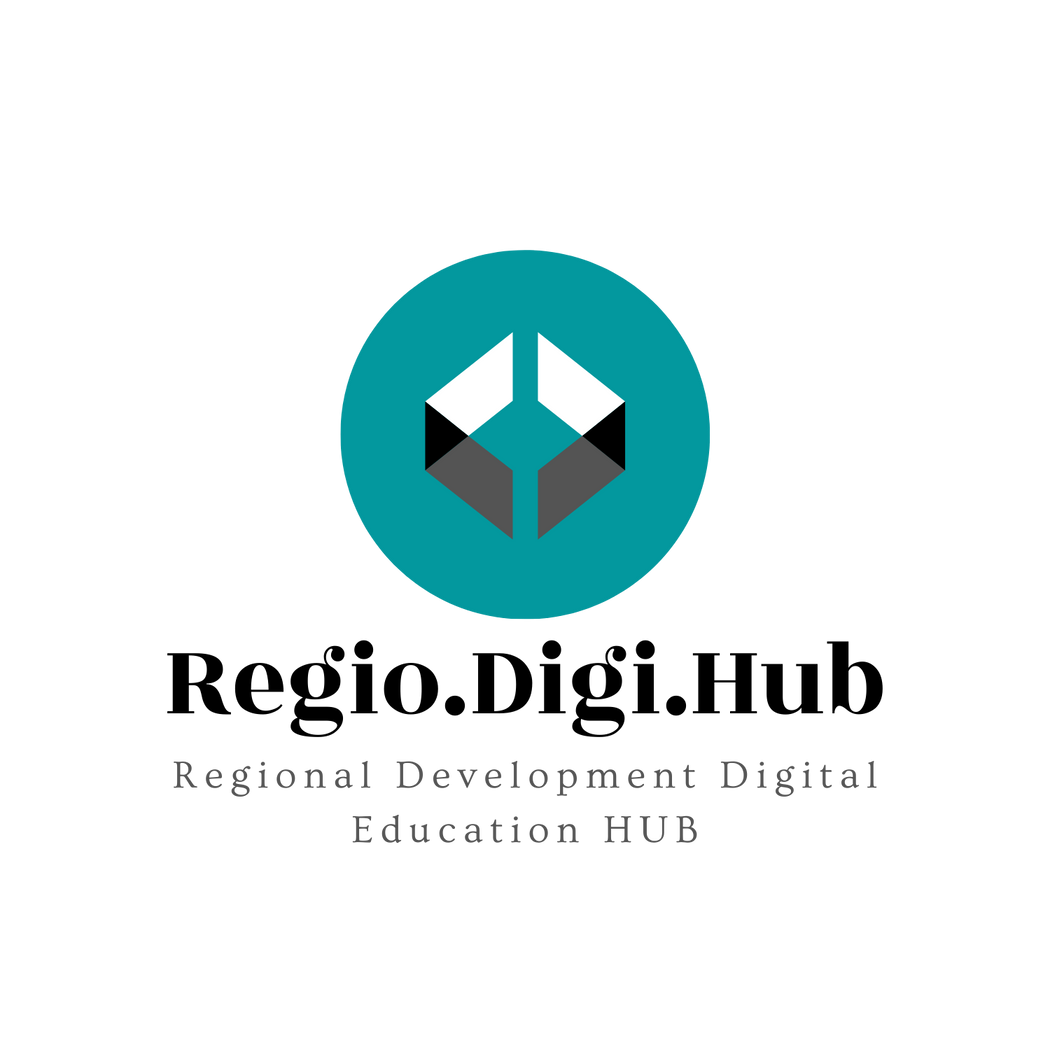 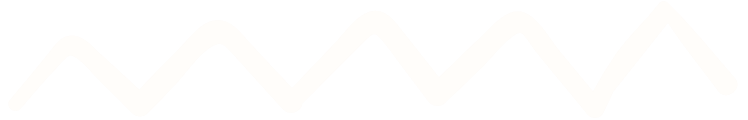 Целева аудитория
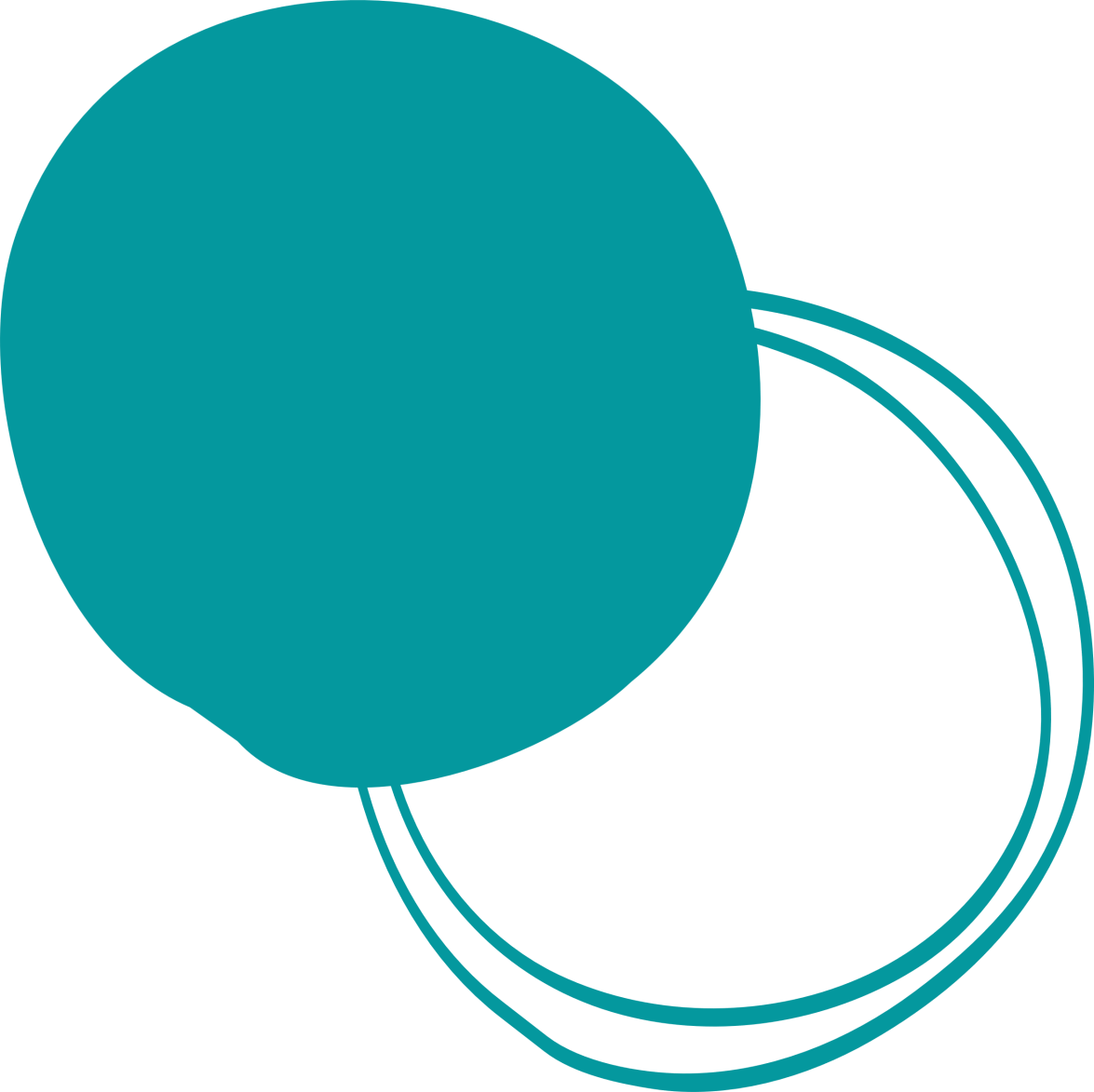 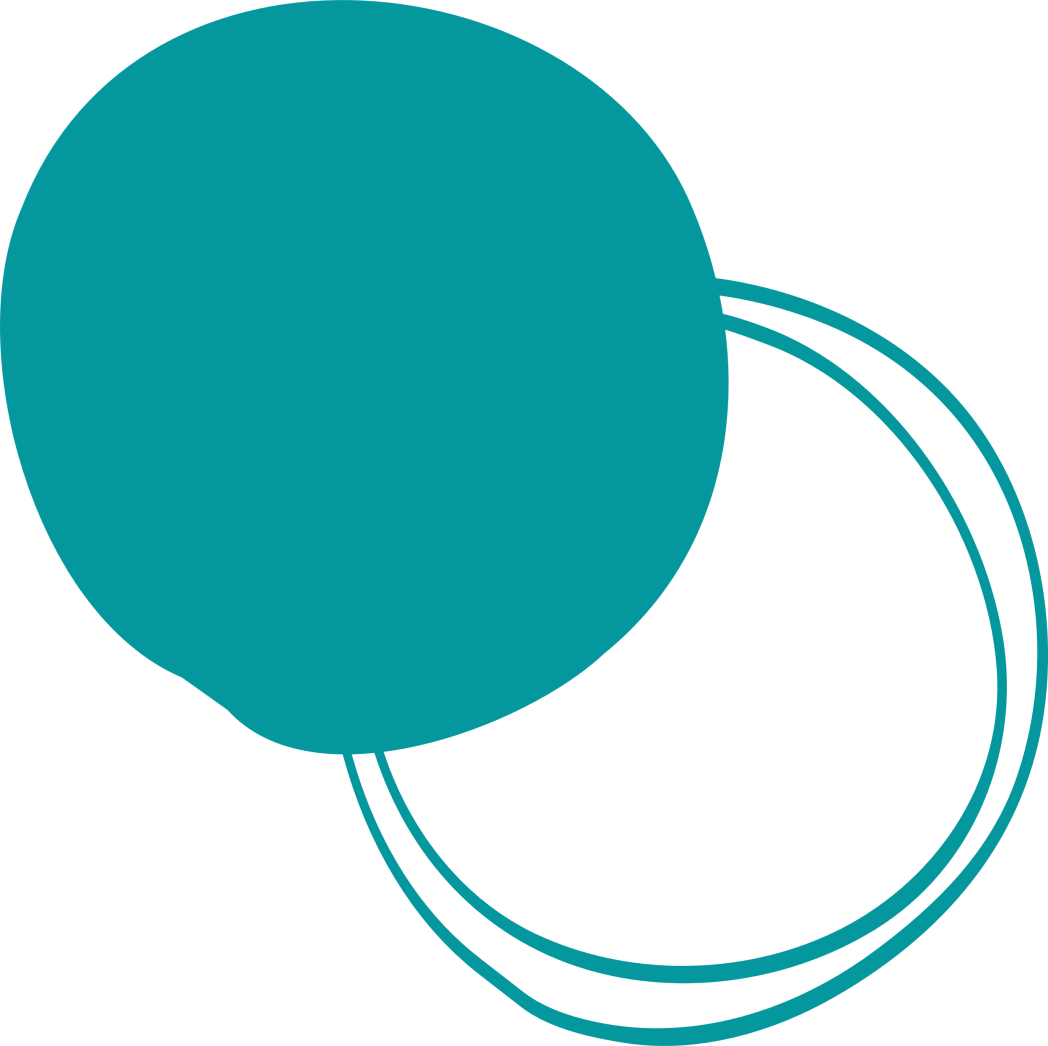 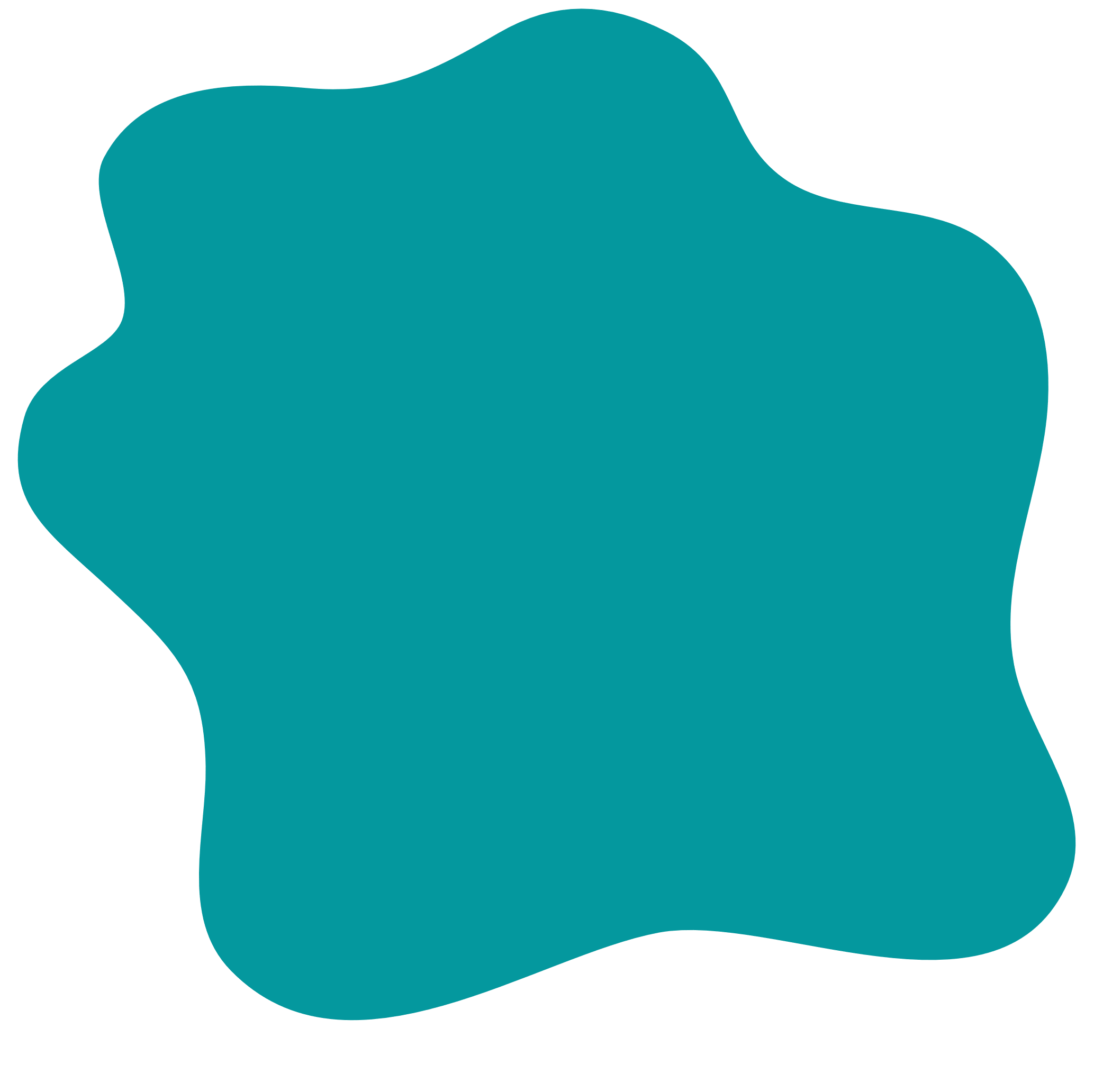 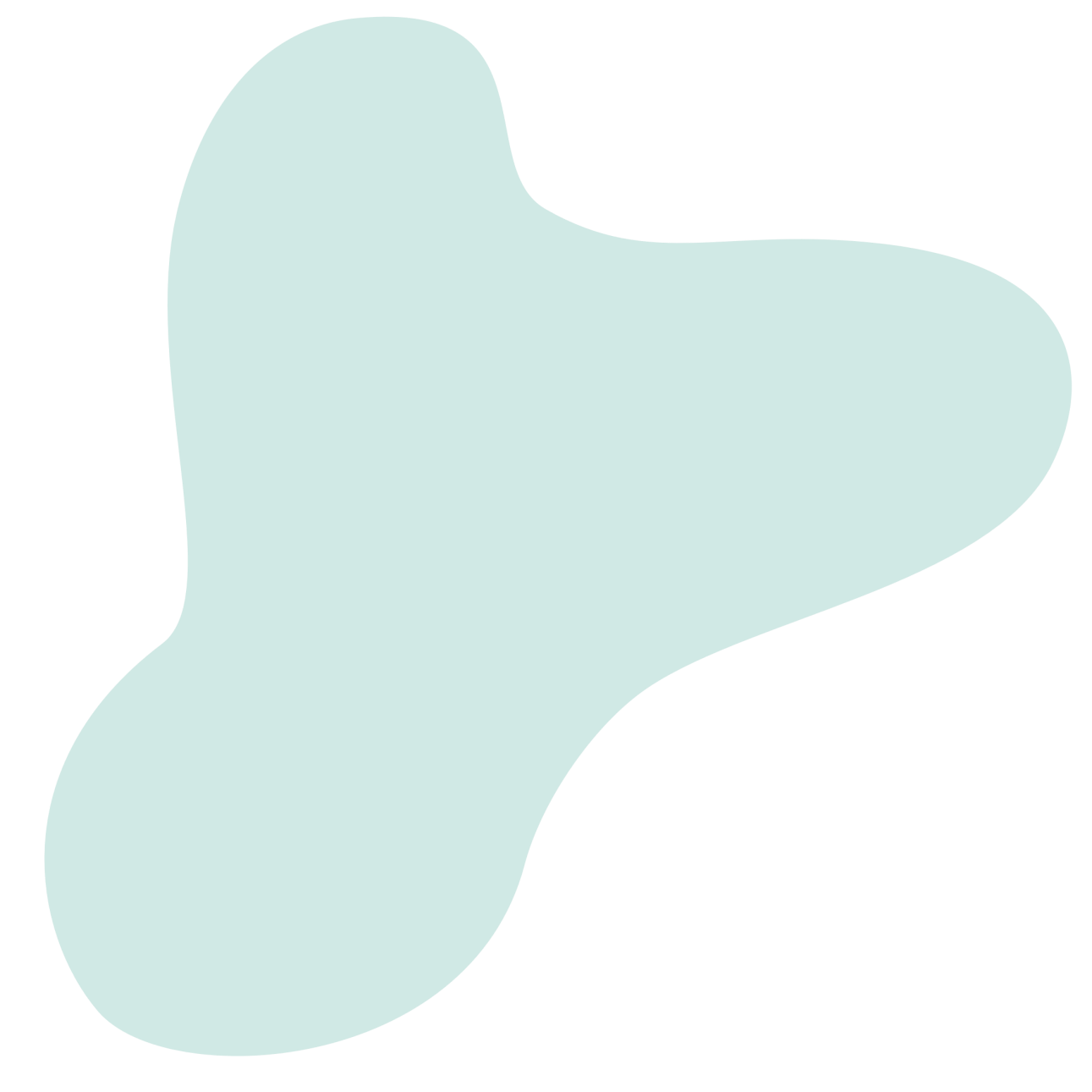 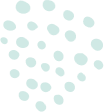 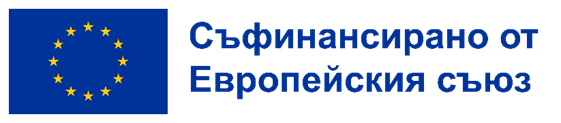 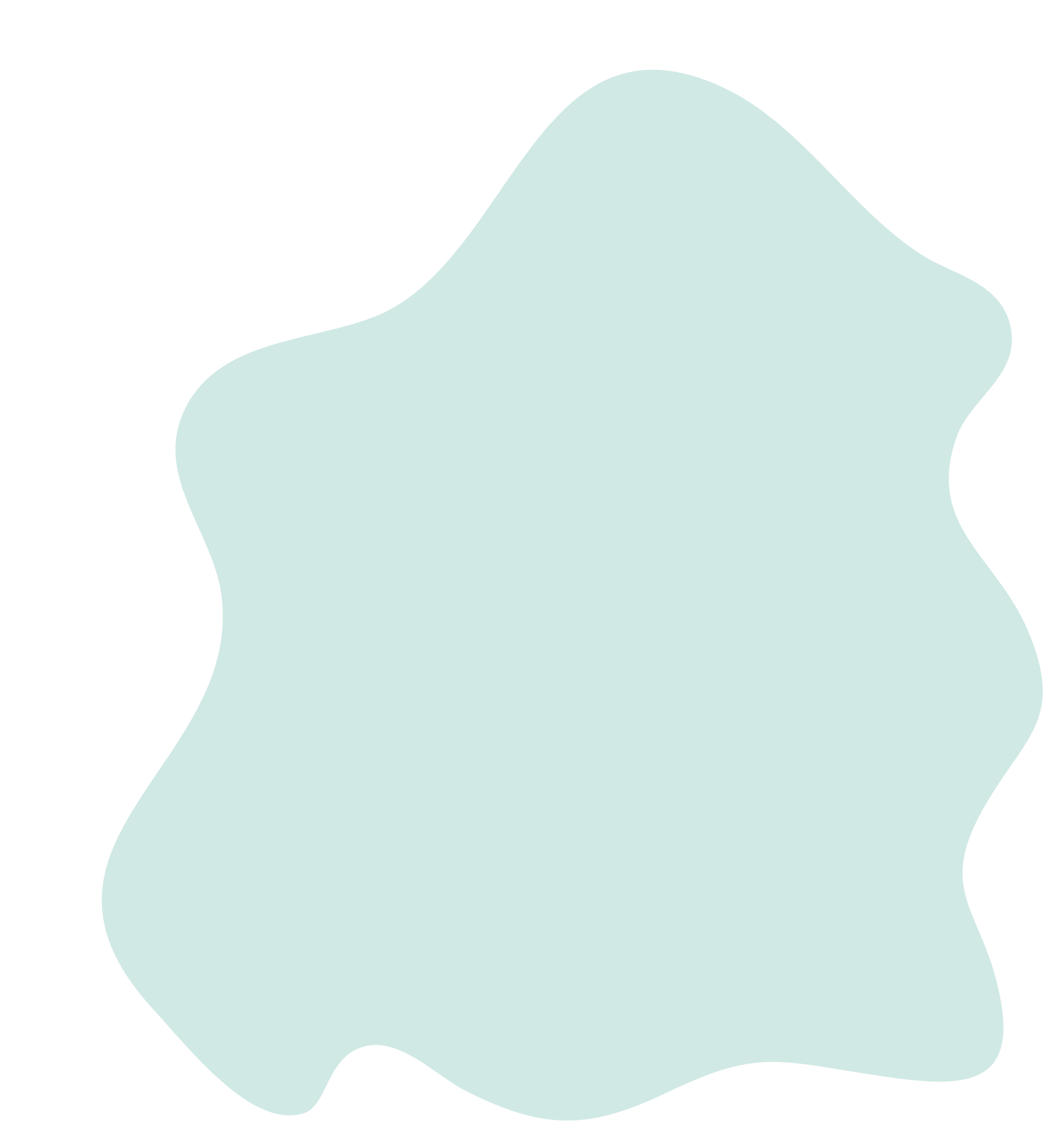 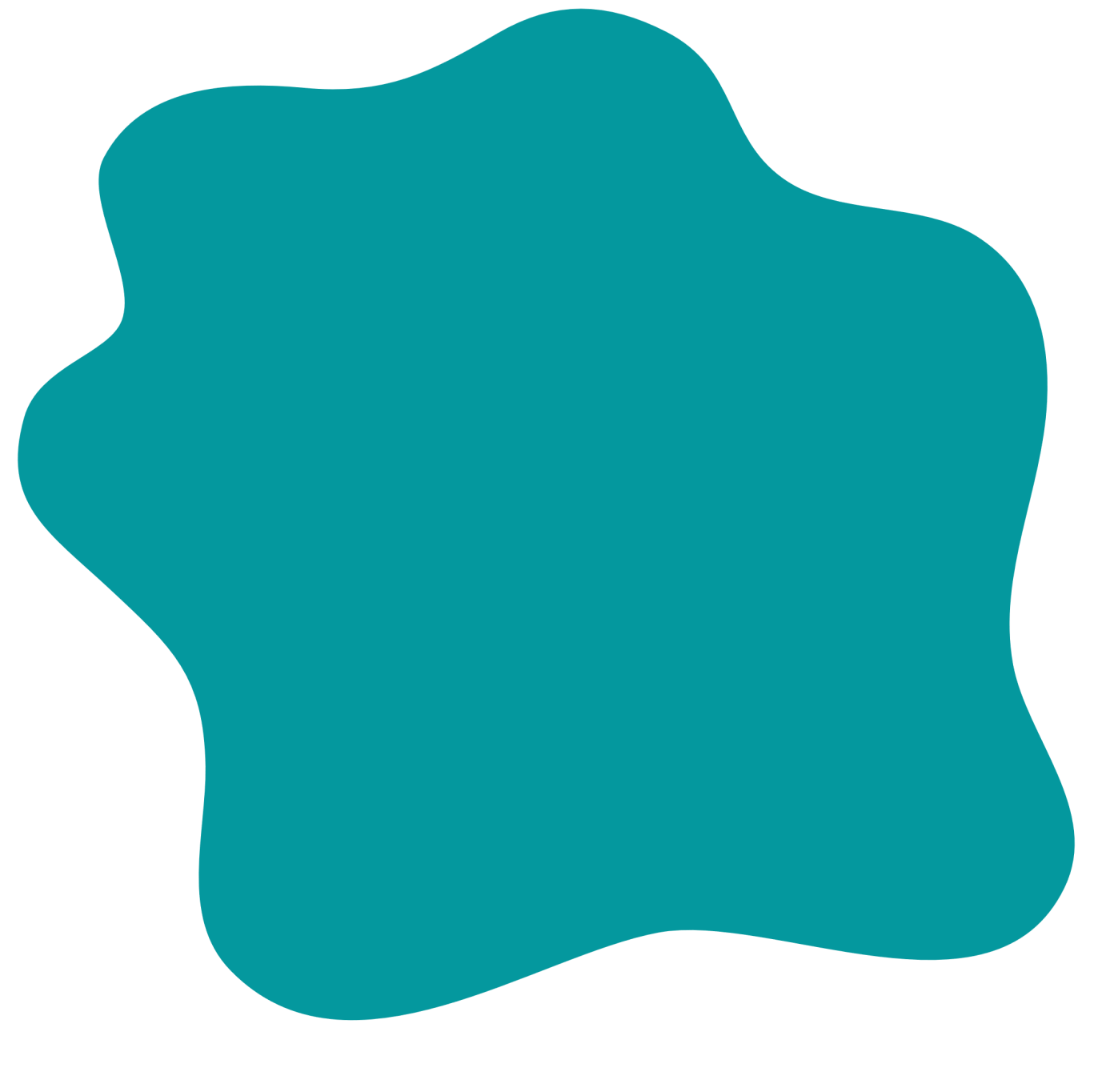 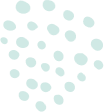 Иновативно предприемачество
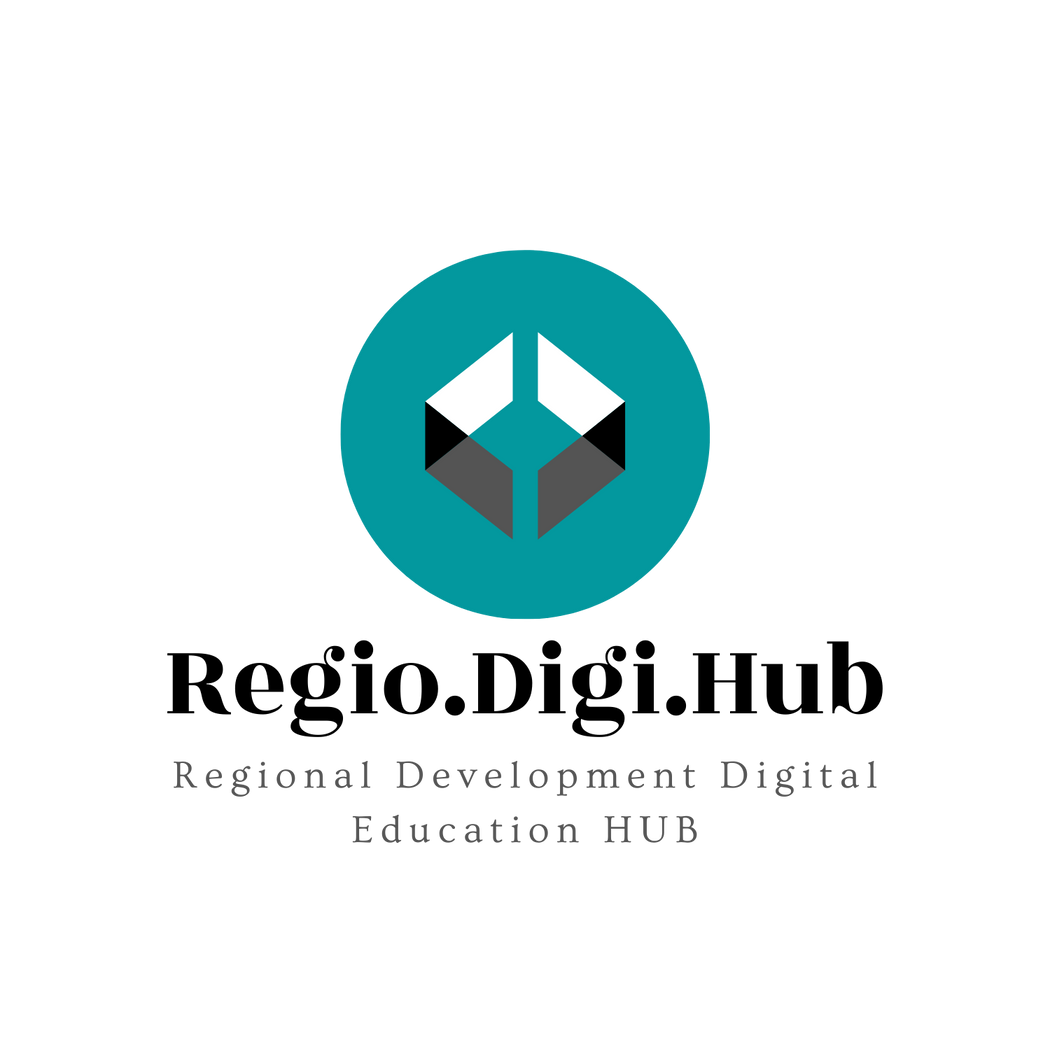 Целева аудитория
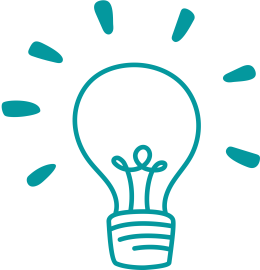 Целевата аудитория е група хора, идентифицирани като вероятни клиенти на даден бизнес. Тя споделя подобни демографски характеристики, включително, но не само:
Възраст
Пол
Местоположение
Образование
Социално-икономически статус
Идентифицирането на целевата аудитория като бизнес може да помогне за формиране на маркетингови стратегии и определяне на основните клиенти. Вместо да харчите пари и ресурси, опитвайки се да угодите на всеки потребител, дефинирането на целева аудитория позволява по-конкретна и персонализирана комуникация с онези, които най-вероятно ще закупят вашия продукт или услуга.
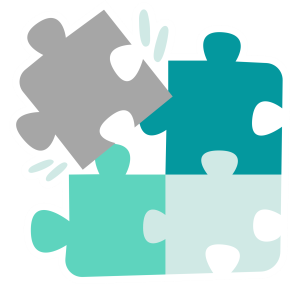 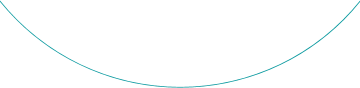 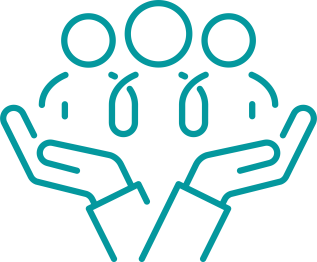 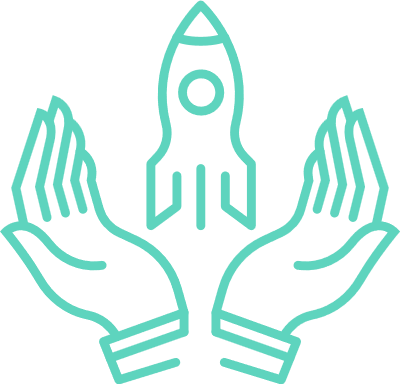 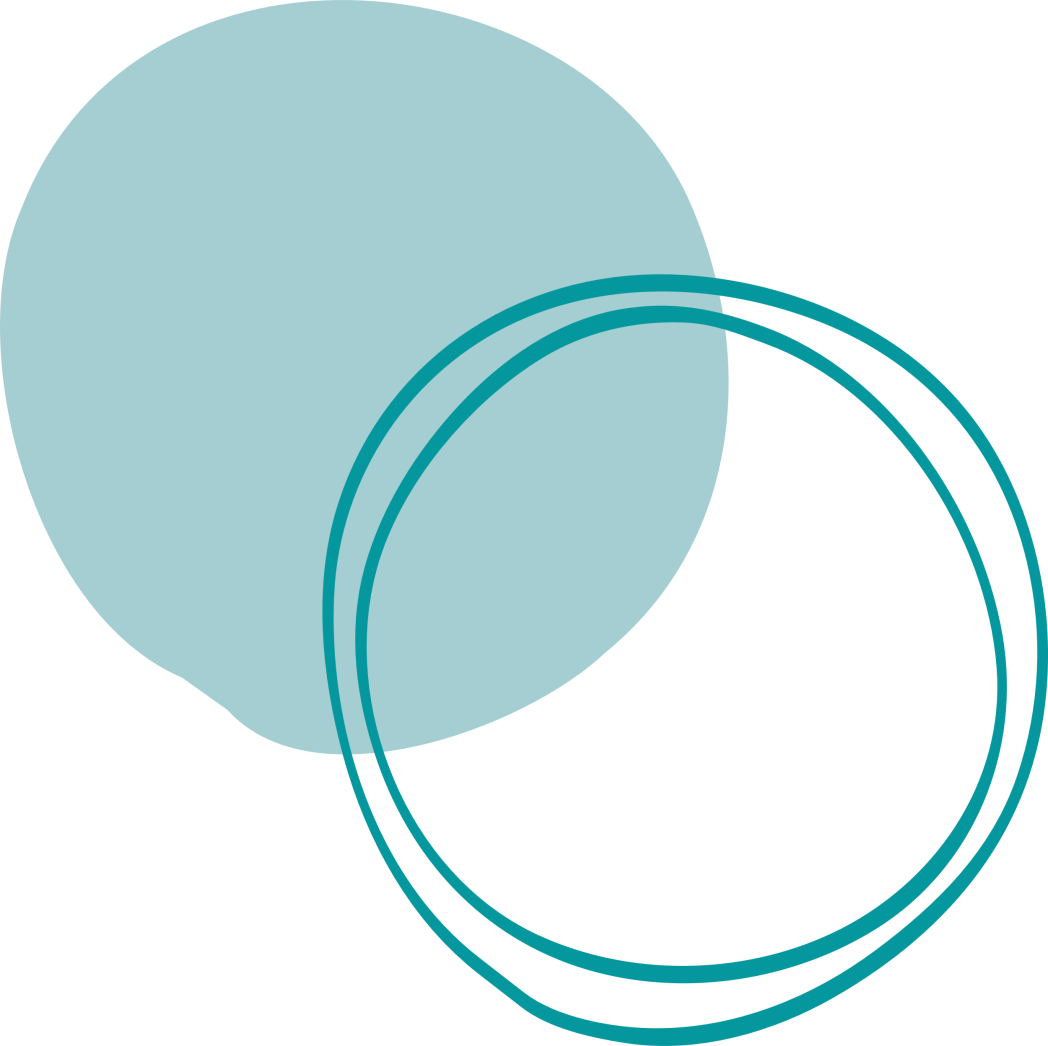 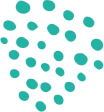 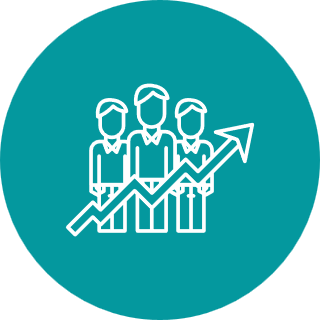 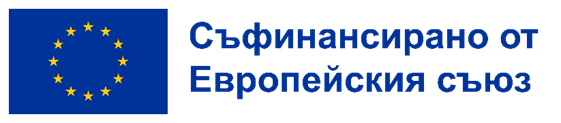 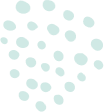 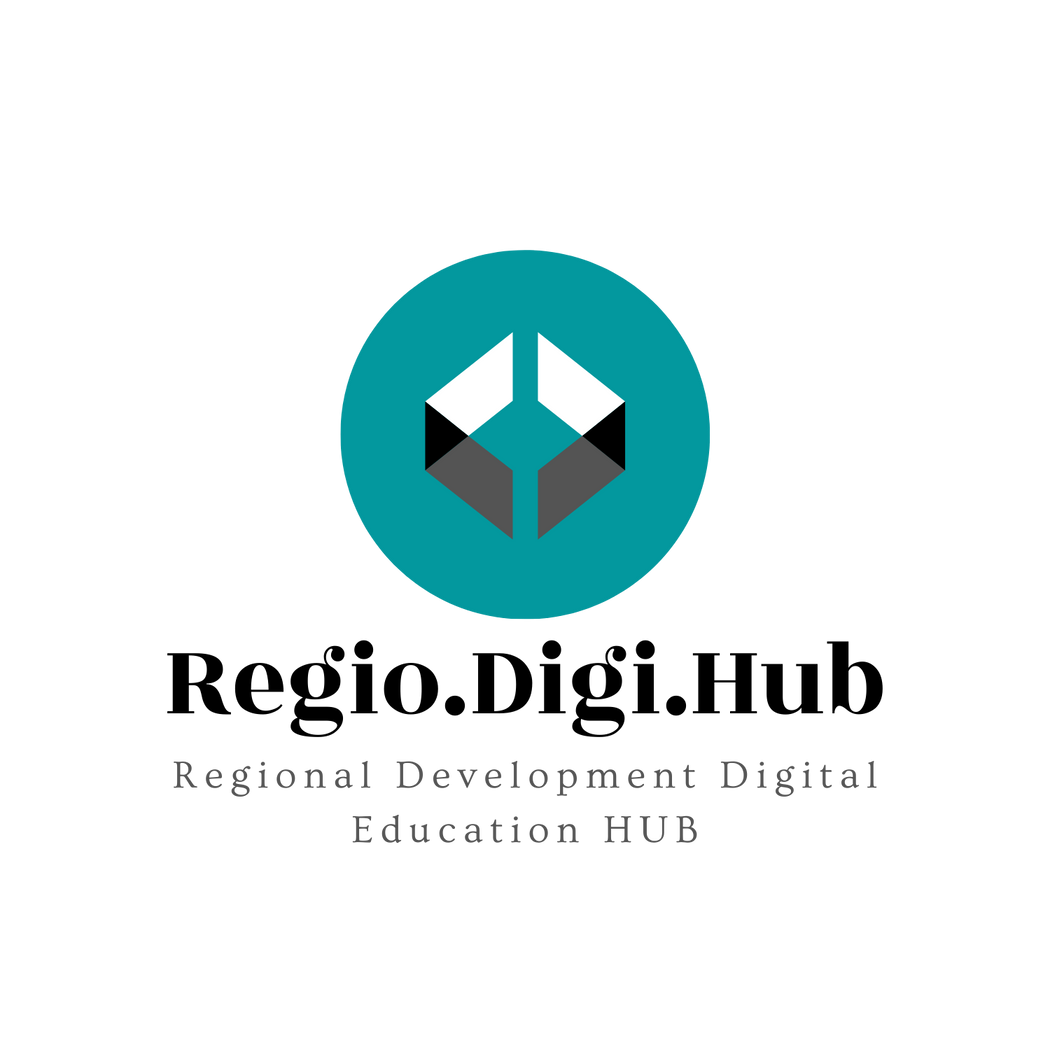 Как да съберете първични данни
Интервюирайте потенциални или настоящи клиенти.
Изпратете общо проучване на пазара.
Проведете изпитателен период на продукта.
Изследвайте конкурентите си.

Ако вашият бизнес има настоящи клиенти, можете също да използвате данните на потребителите от минали сделки, например:

Анкети при покупка, онлайн, на събития и други.
Минали сделки, поръчки и комуникации.
Отзиви и препоръки.
Данни от събития за оценка на клиентите, където сте поискали от присъстващите да дадат обратна връзка за образци на продукти.

Използвайте вторичните данни, за да допълните вашите данни от първа ръка и да проверите предположенията си. Помнете, че вторичните данни са важен ресурс за ефективно насочване на рекламата. Тъй като вторичните данни са адресирани от външен източник, те може да не отразяват точно вашата целева аудитория, затова се уверете да изберете само най-подходящите и релевантни такива.
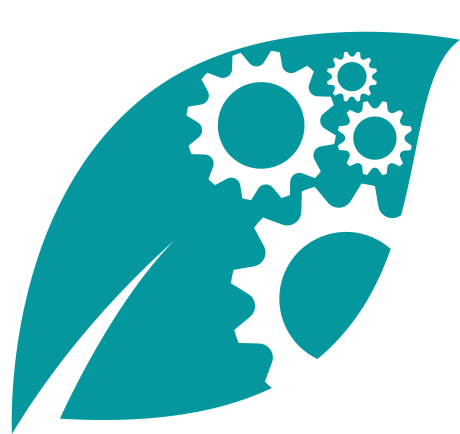 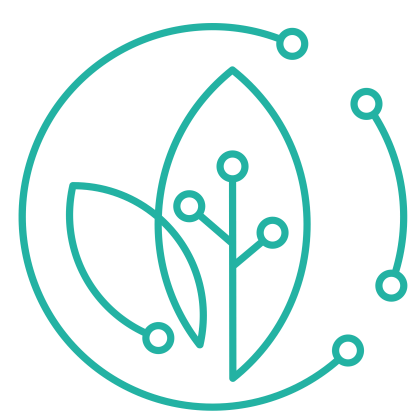 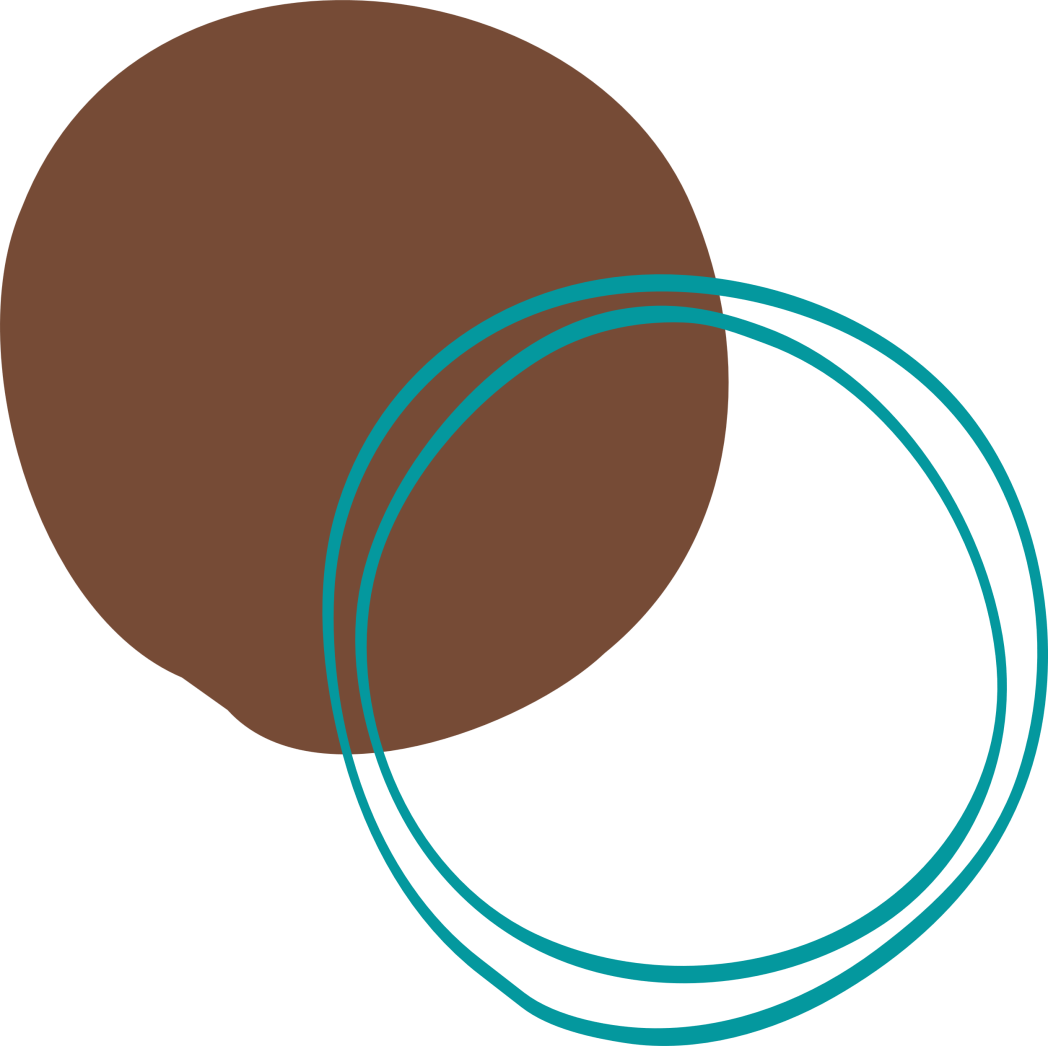 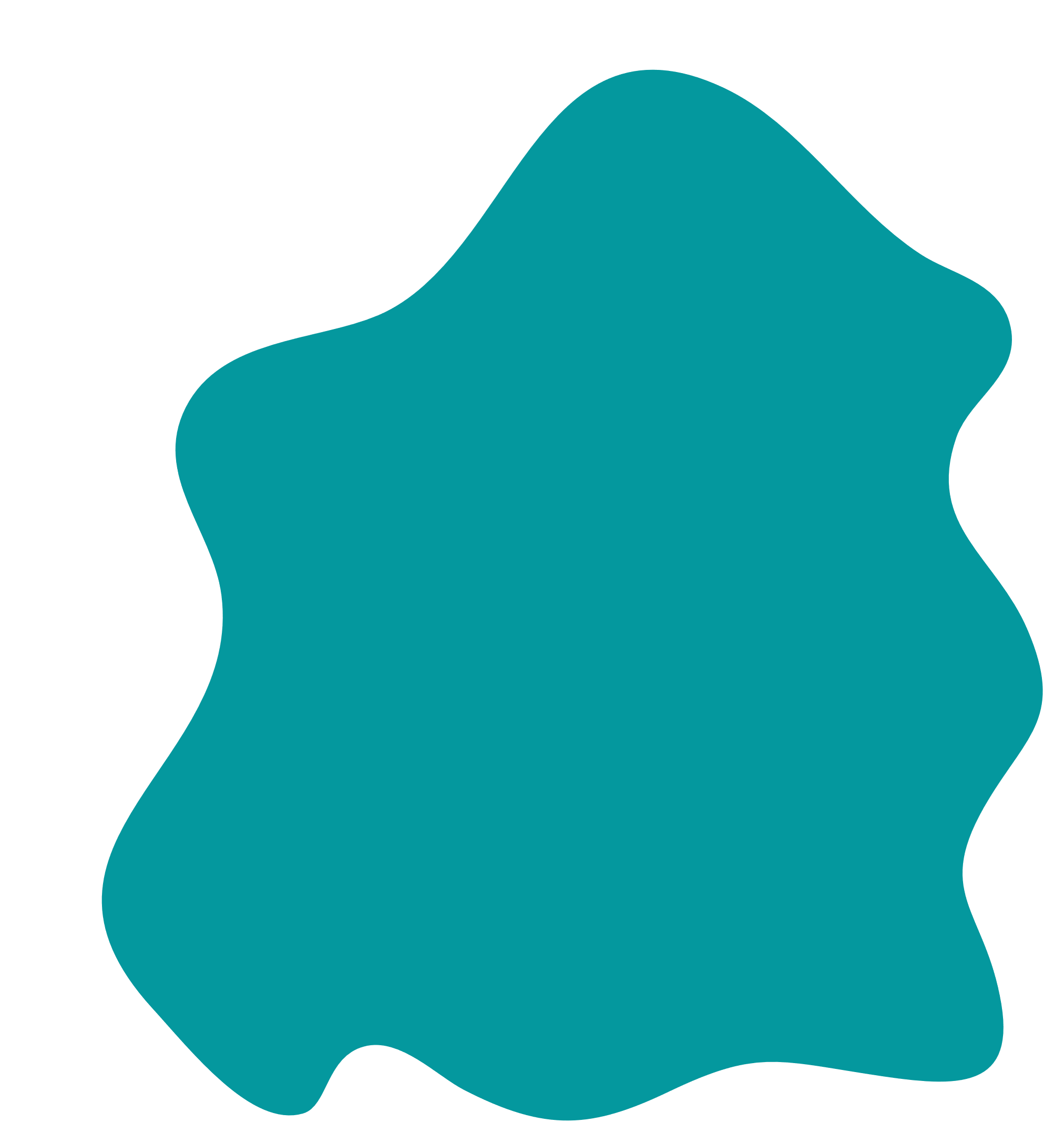 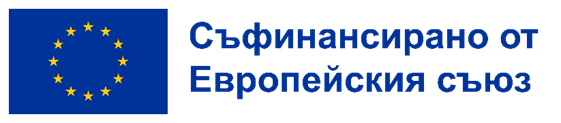 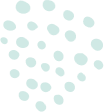 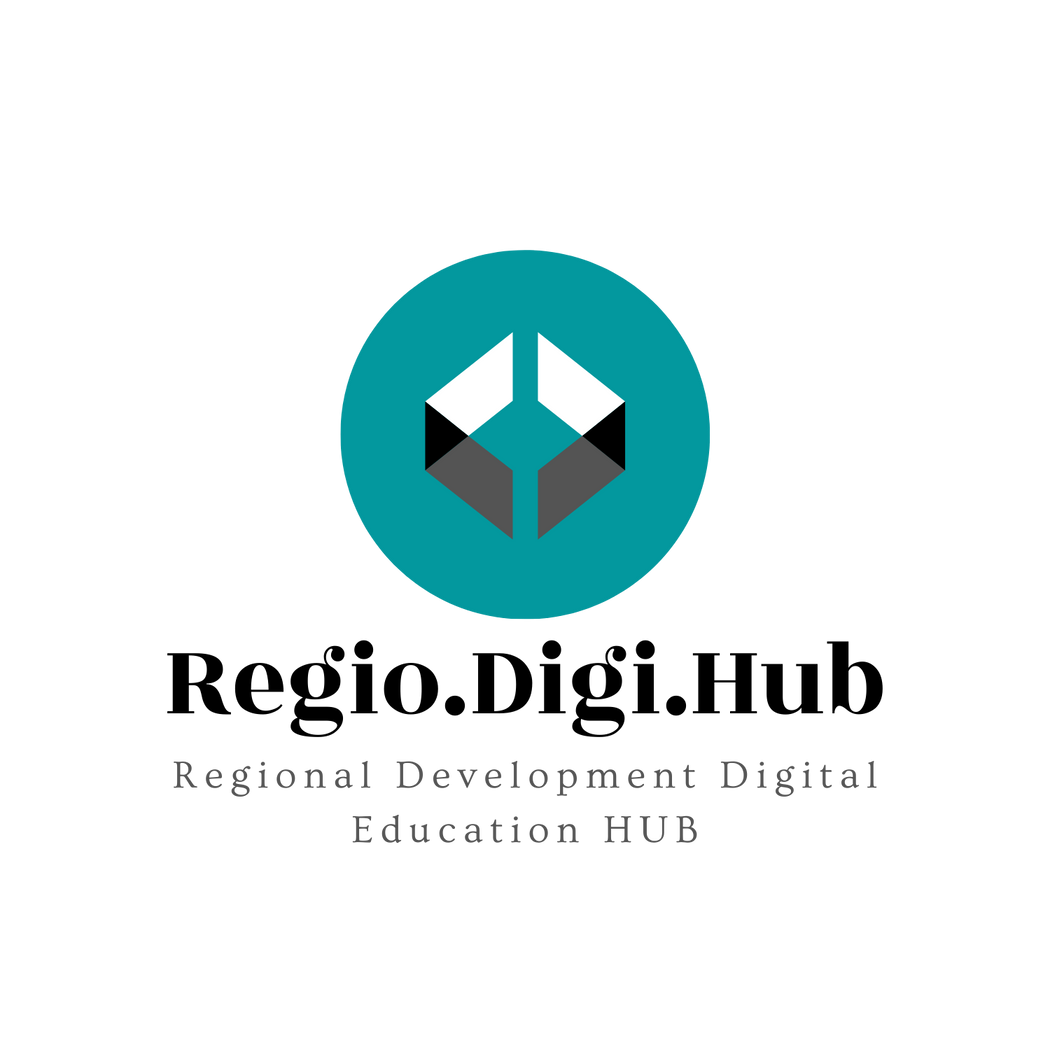 Практическо занимание: Определяне на идеалния клиент
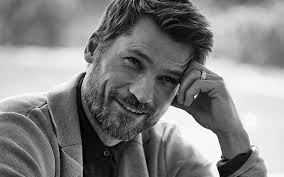 КОЙ е вашият идеален клиент?

Представете си, че сте писател на роман и трябва да опишете главния герой. Опишете го/я:

на колко години е той/тя?
той/тя нает/наета ли е на работа или ходи на училище?
той/тя  омъжена/оженен ли е или не?
той/тя има ли деца?
колко печели той/тя?
кои предавания гледа той/тя?
той/тя слуша ли радио?
той/тя използва ли социални мрежи?
каква храна консумира той/тя?
какво е завършил/а?
къде работи той/тя?
той/тя  обучава ли се?
къде живее той/тя: в къща/апартамент, град/село?
...
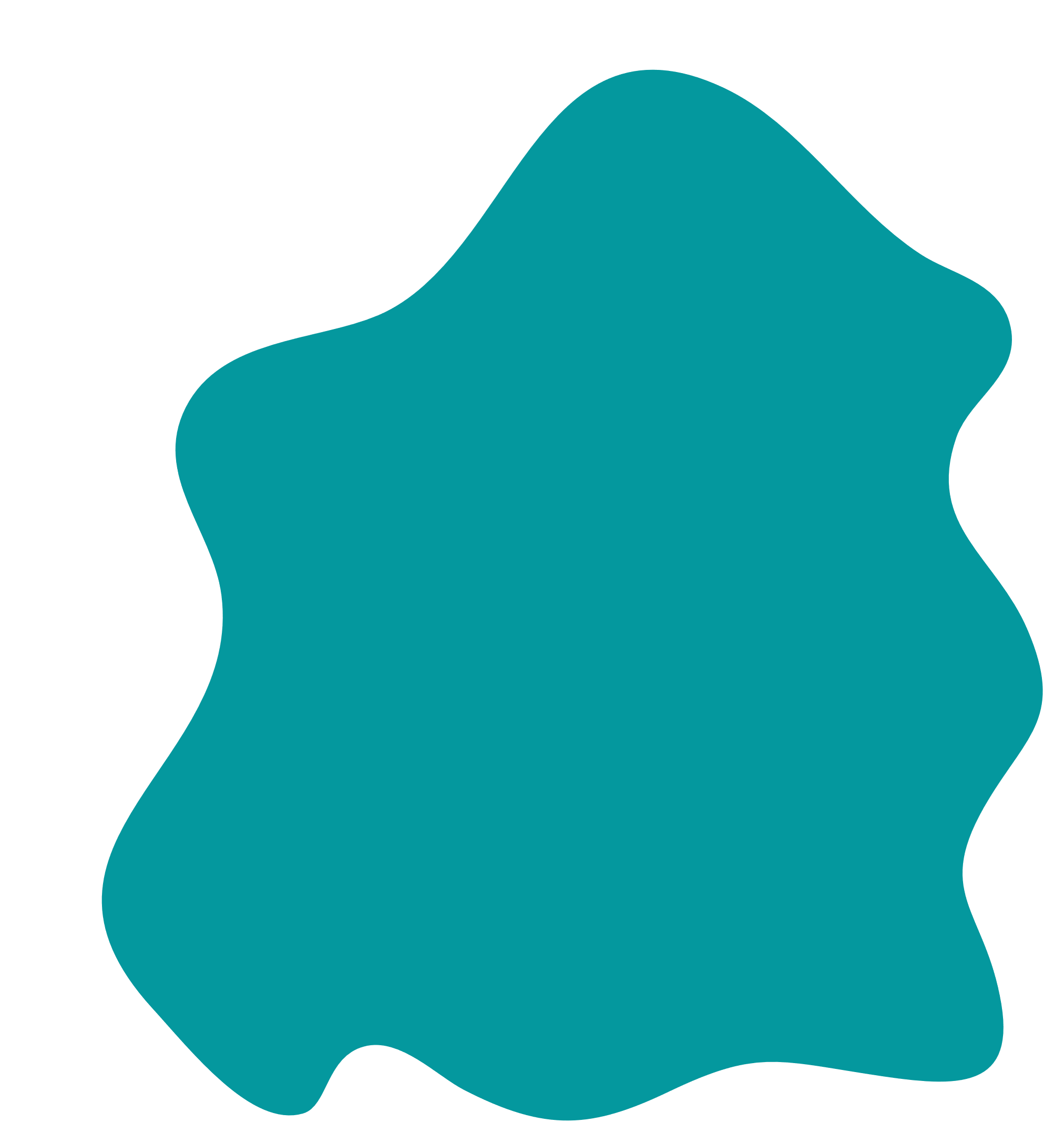 Напишете пълно описание на вашия идеален клиент.
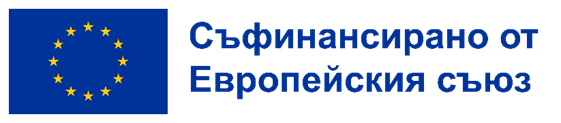 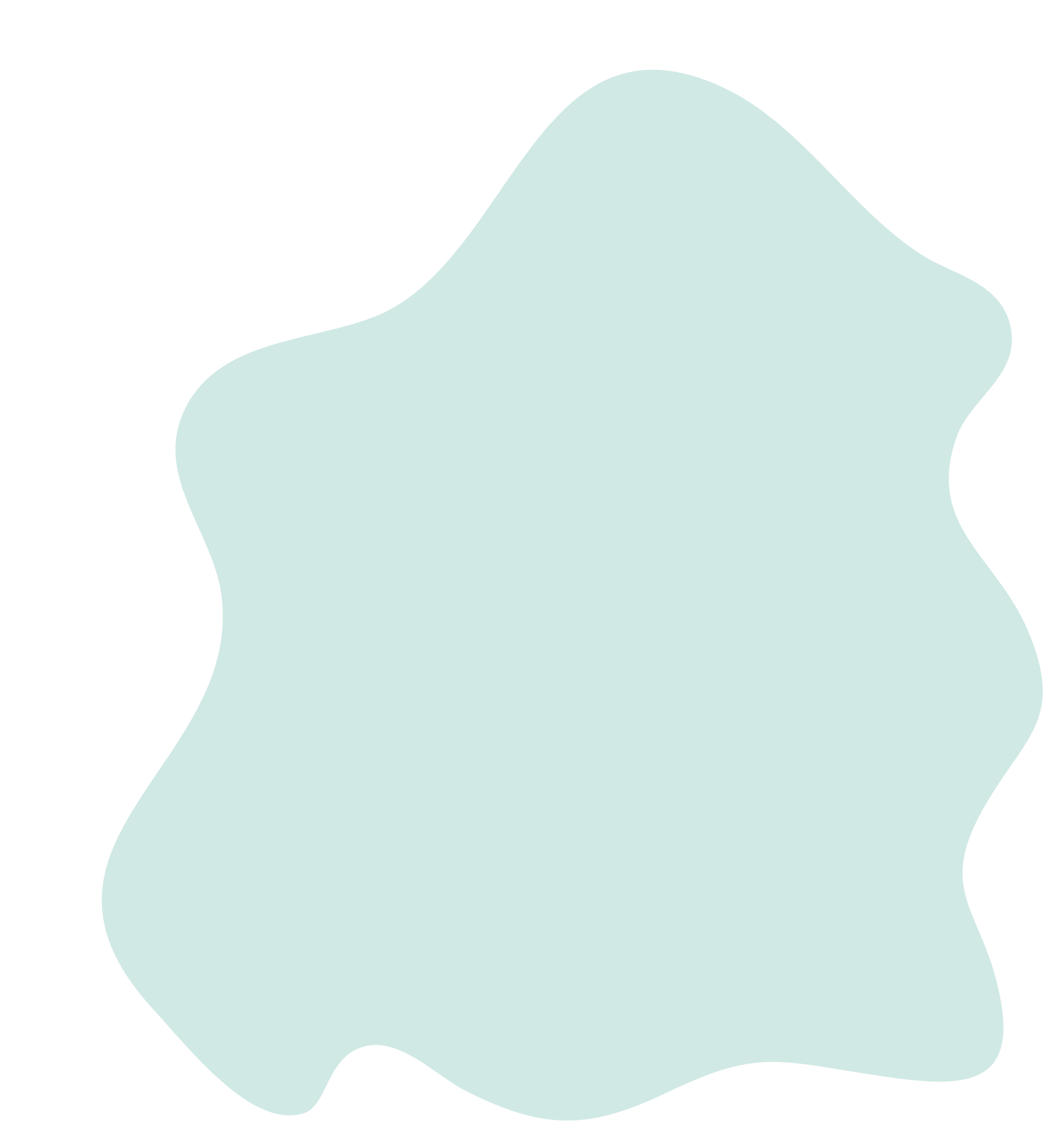 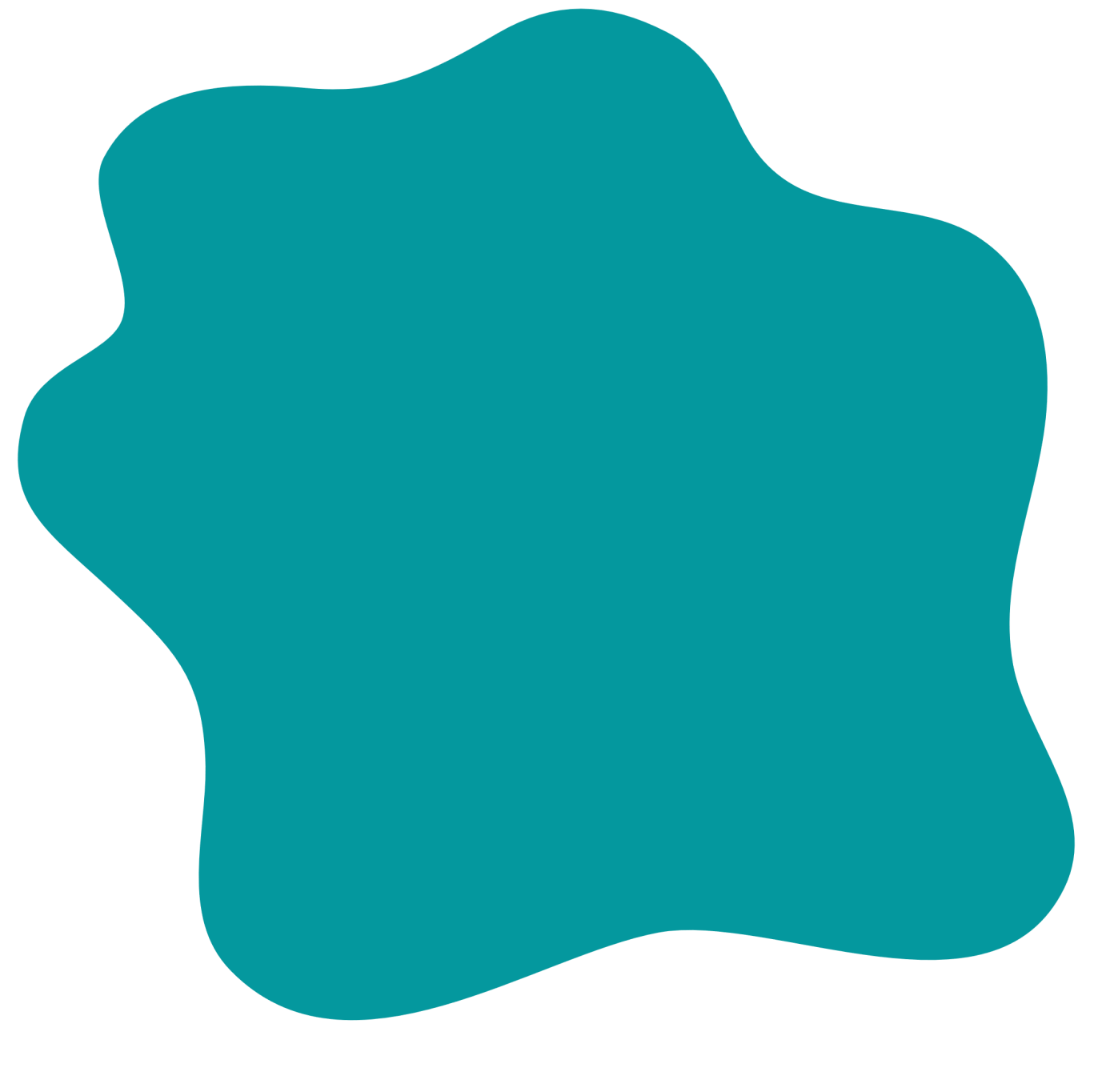 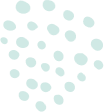 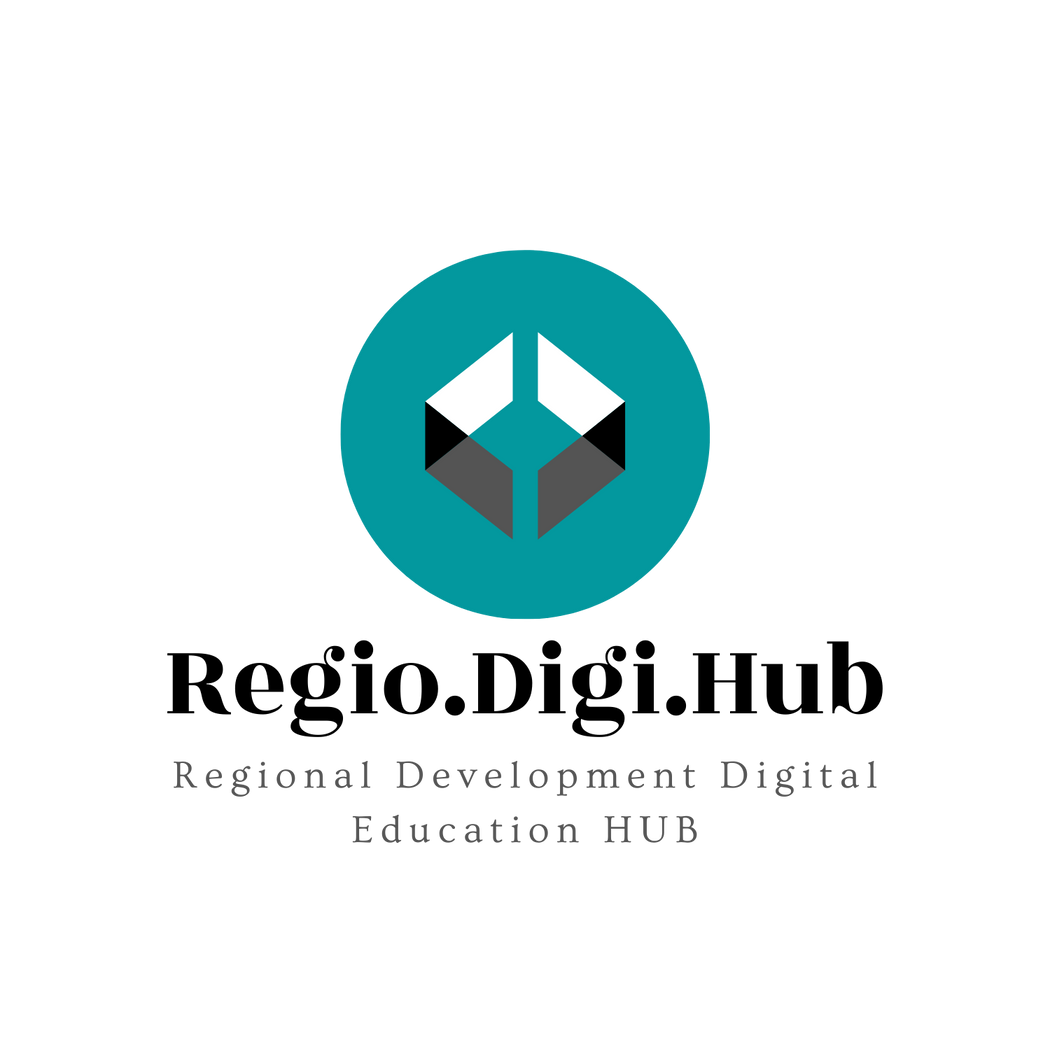 Как да достигнем до целевата аудитория?
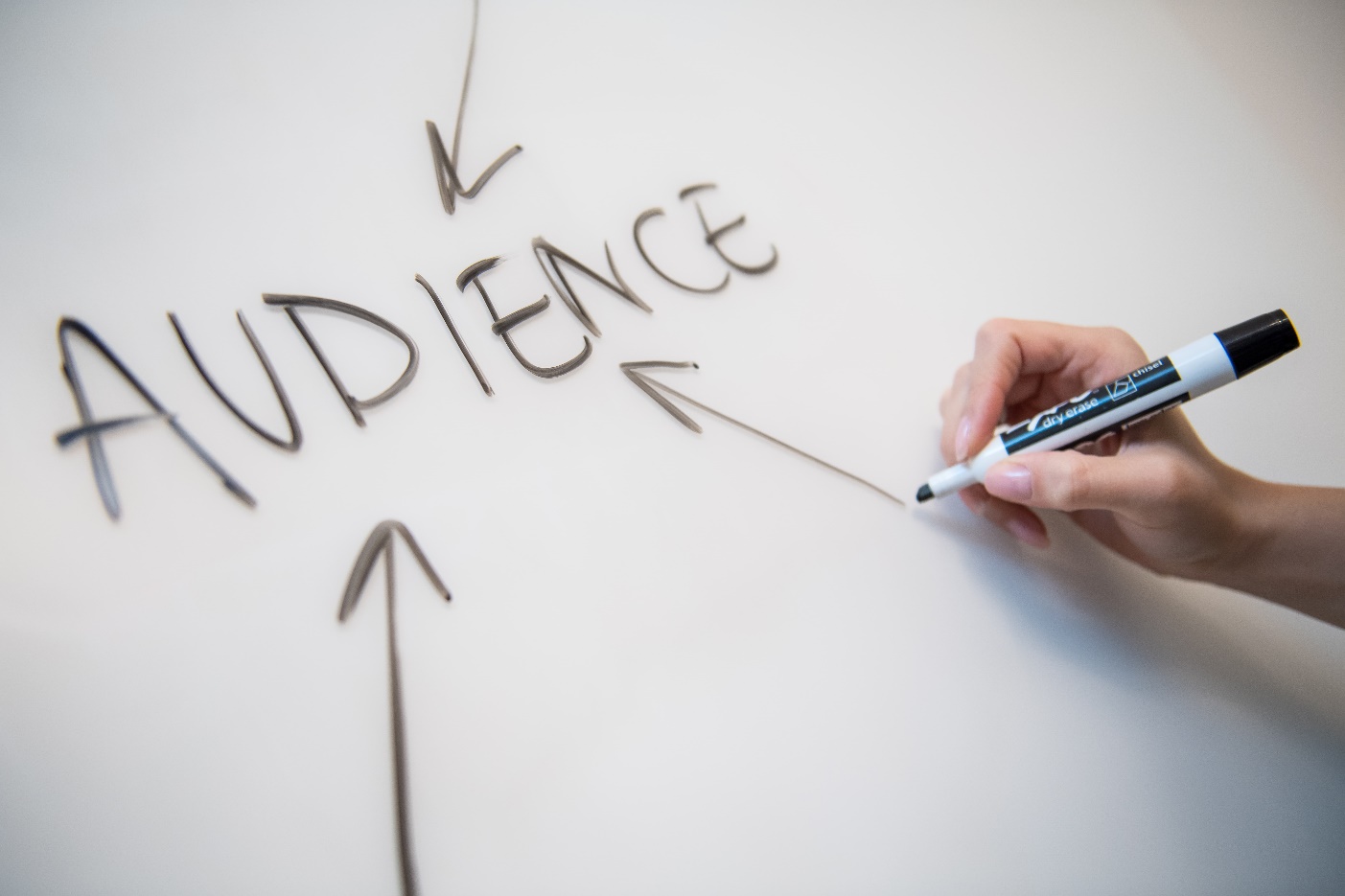 Стъпка 1: Определете целевата си аудитория.
Стъпка 2: Създайте полезно и конкретно съдържание.
Стъпка 3: Използвайте влиятелни личности.
Стъпка 4: Използвайте насочена реклама.
Стъпка 5: Референтен маркетинг.
Стъпка 6: Достигнете целевата си аудитория в социалните медии чрез хаштагове.
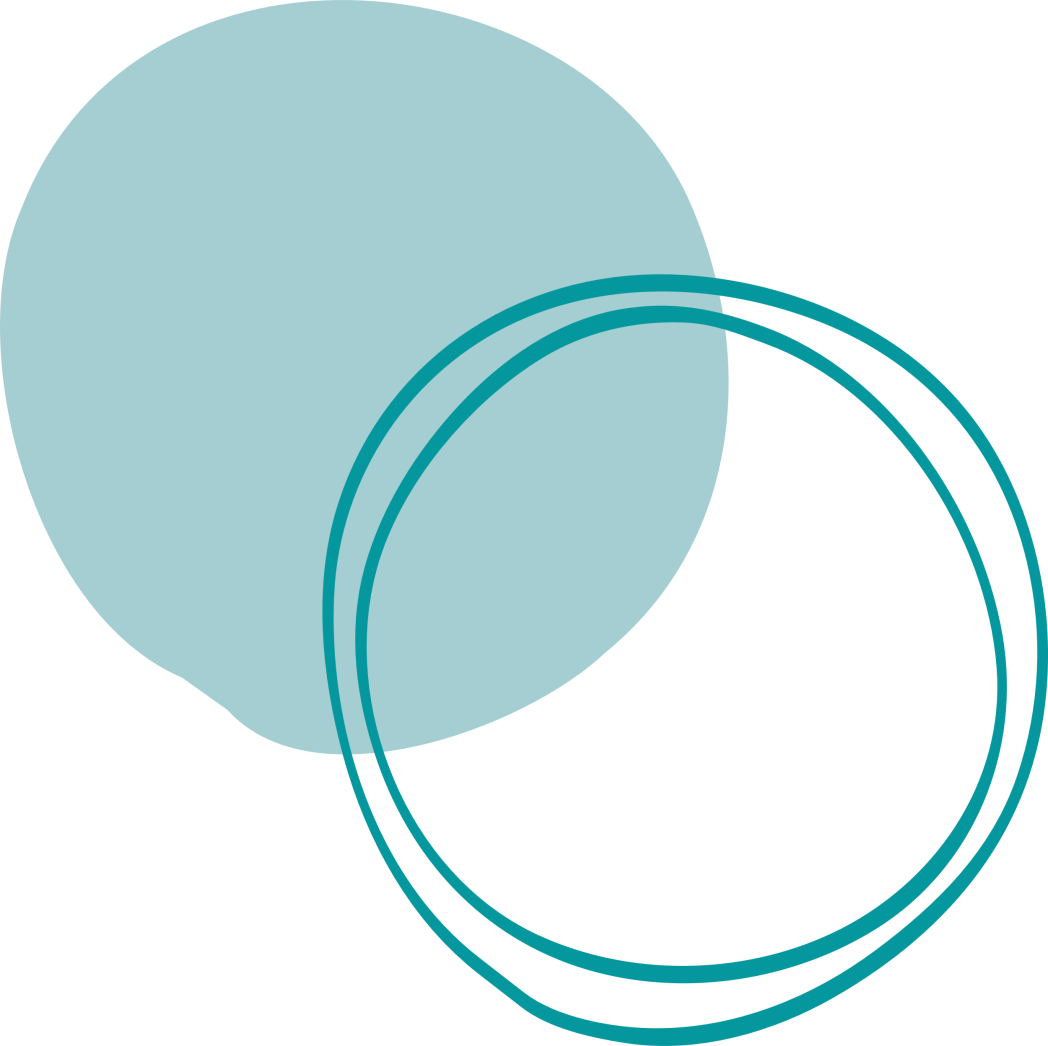 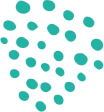 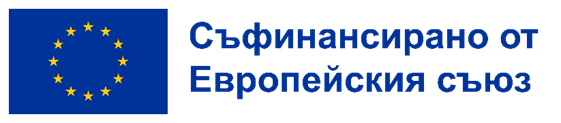 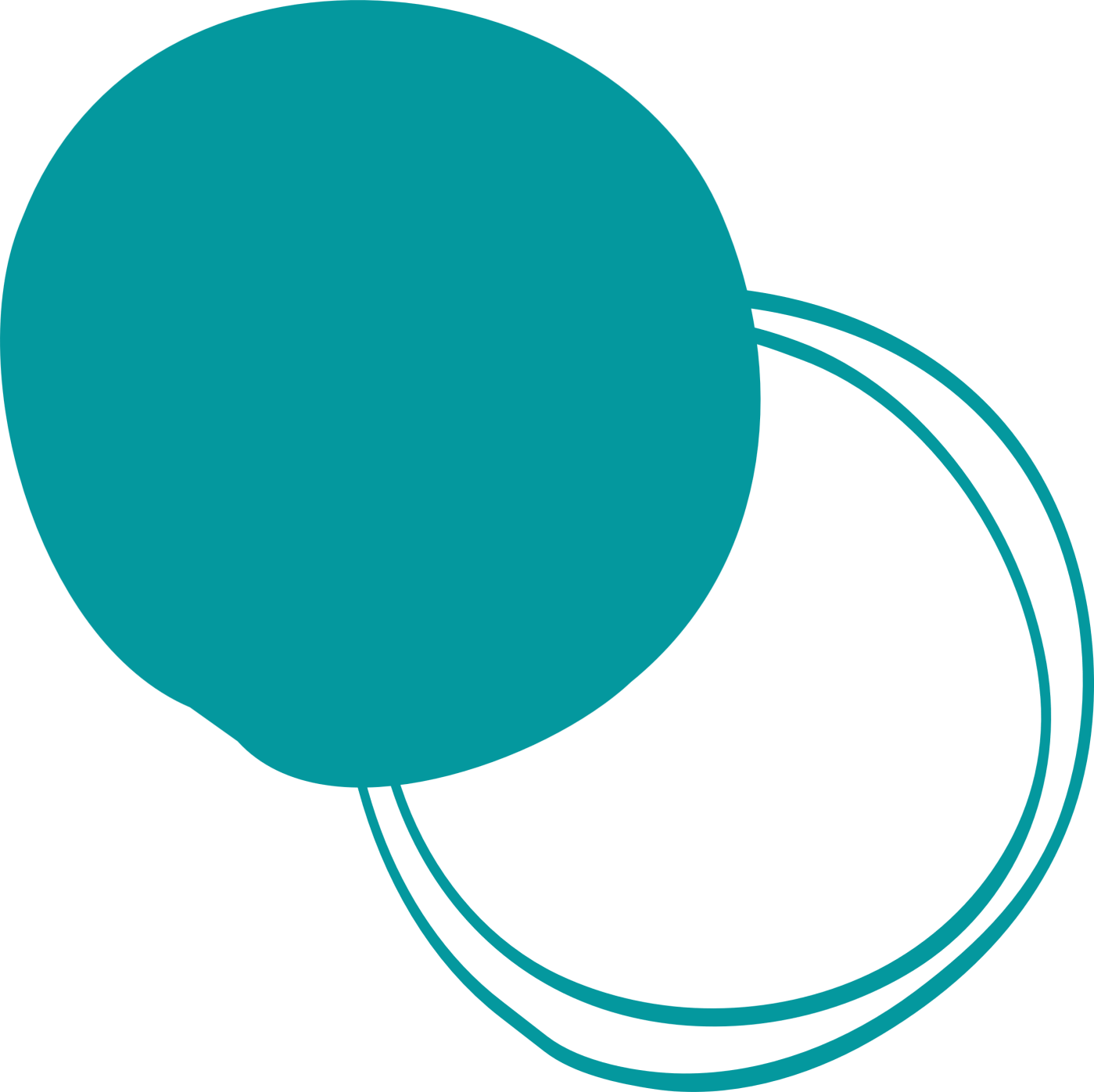 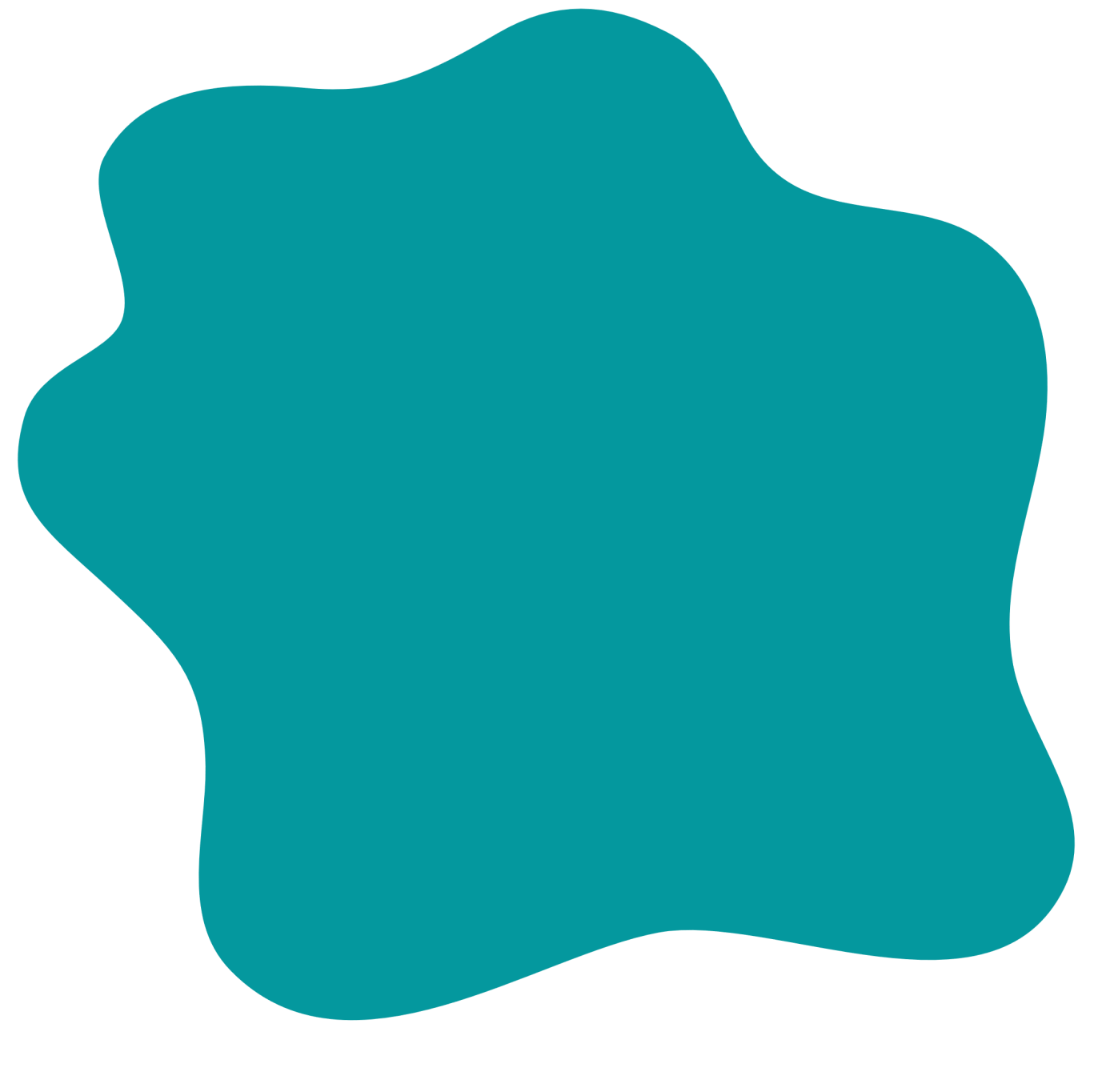 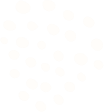 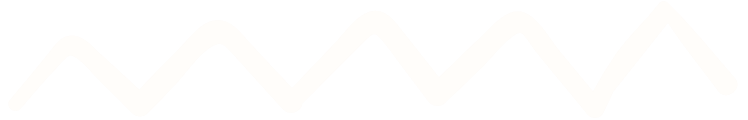 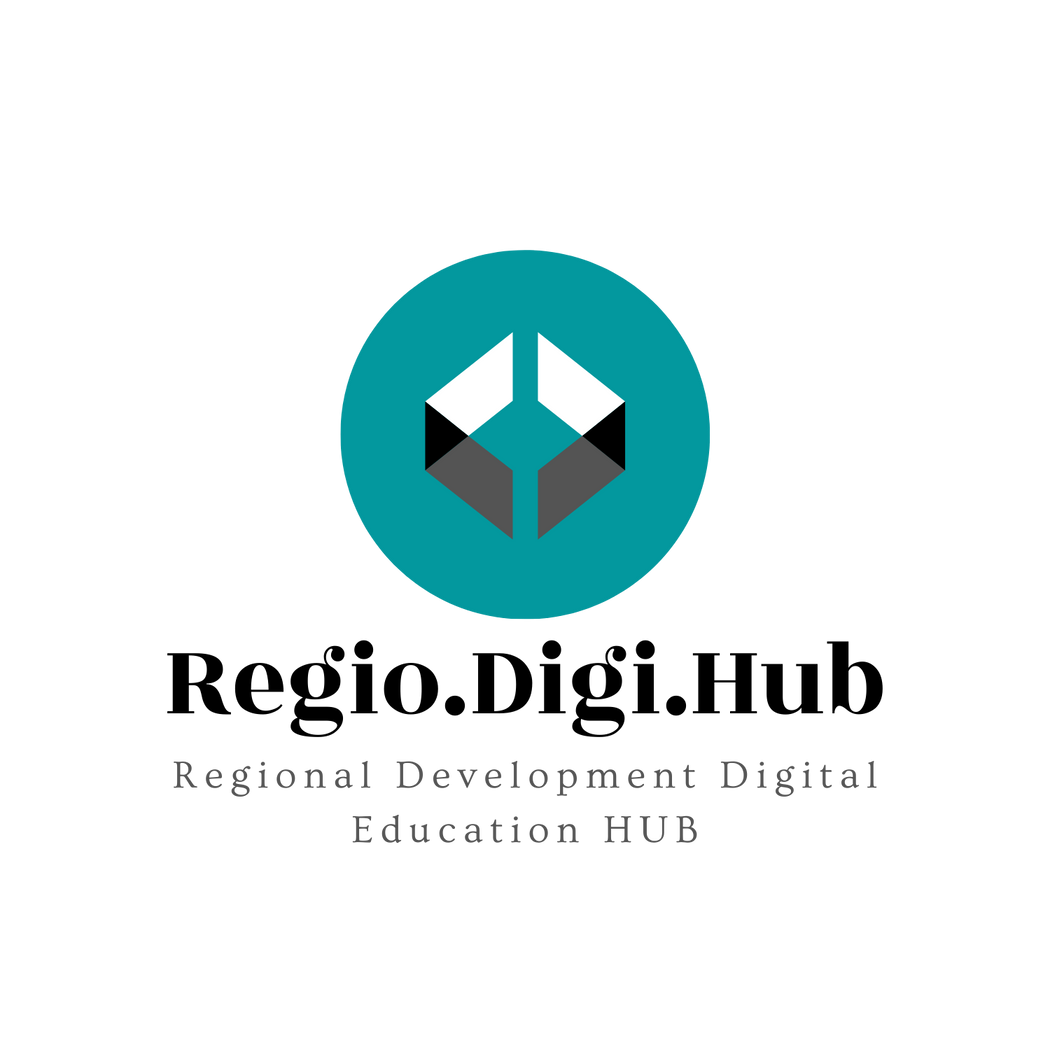 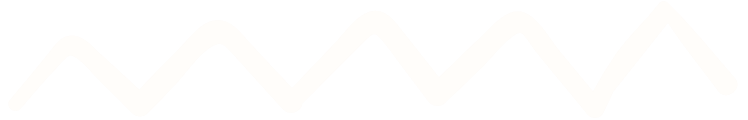 Пазарна ниша
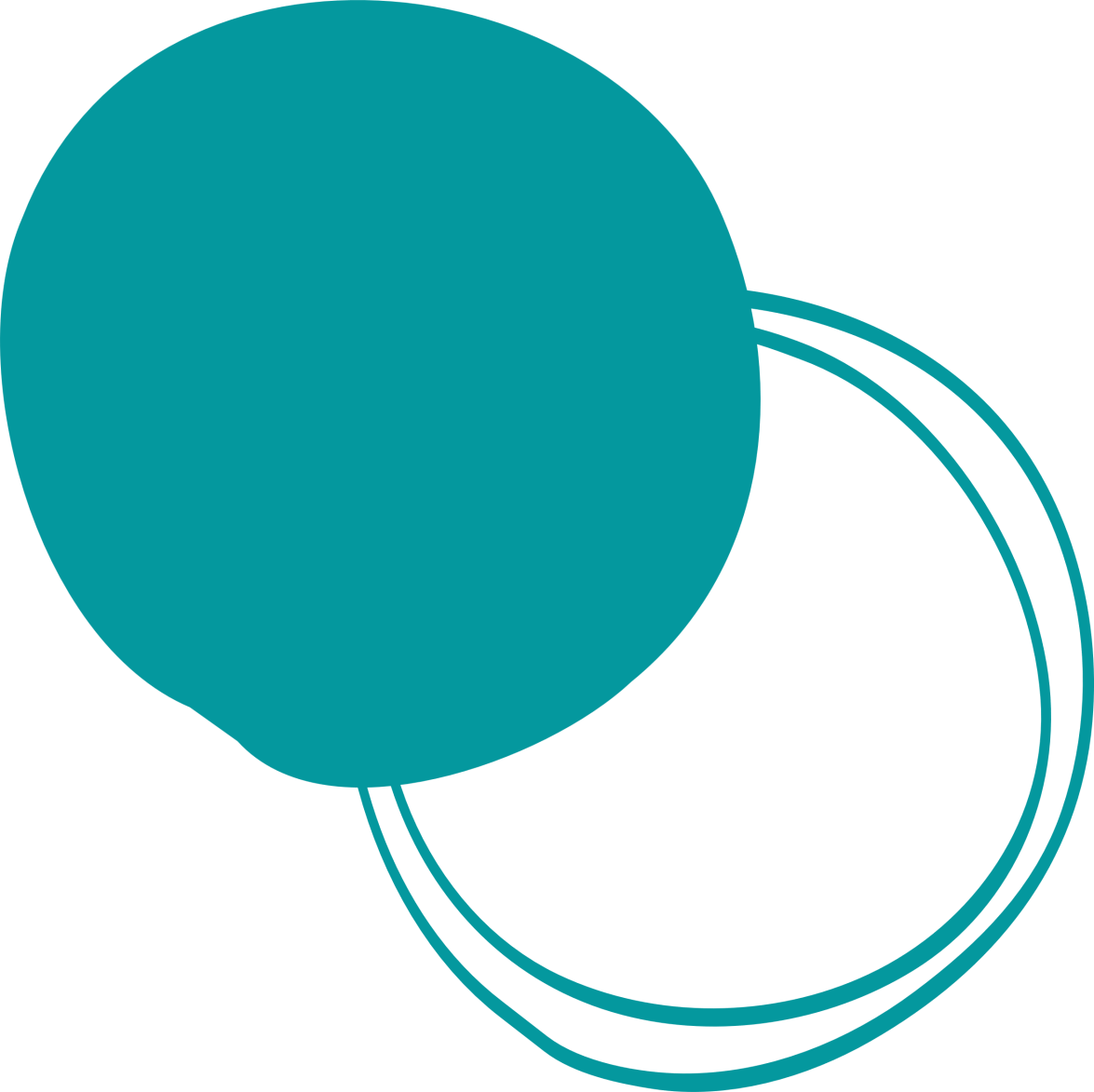 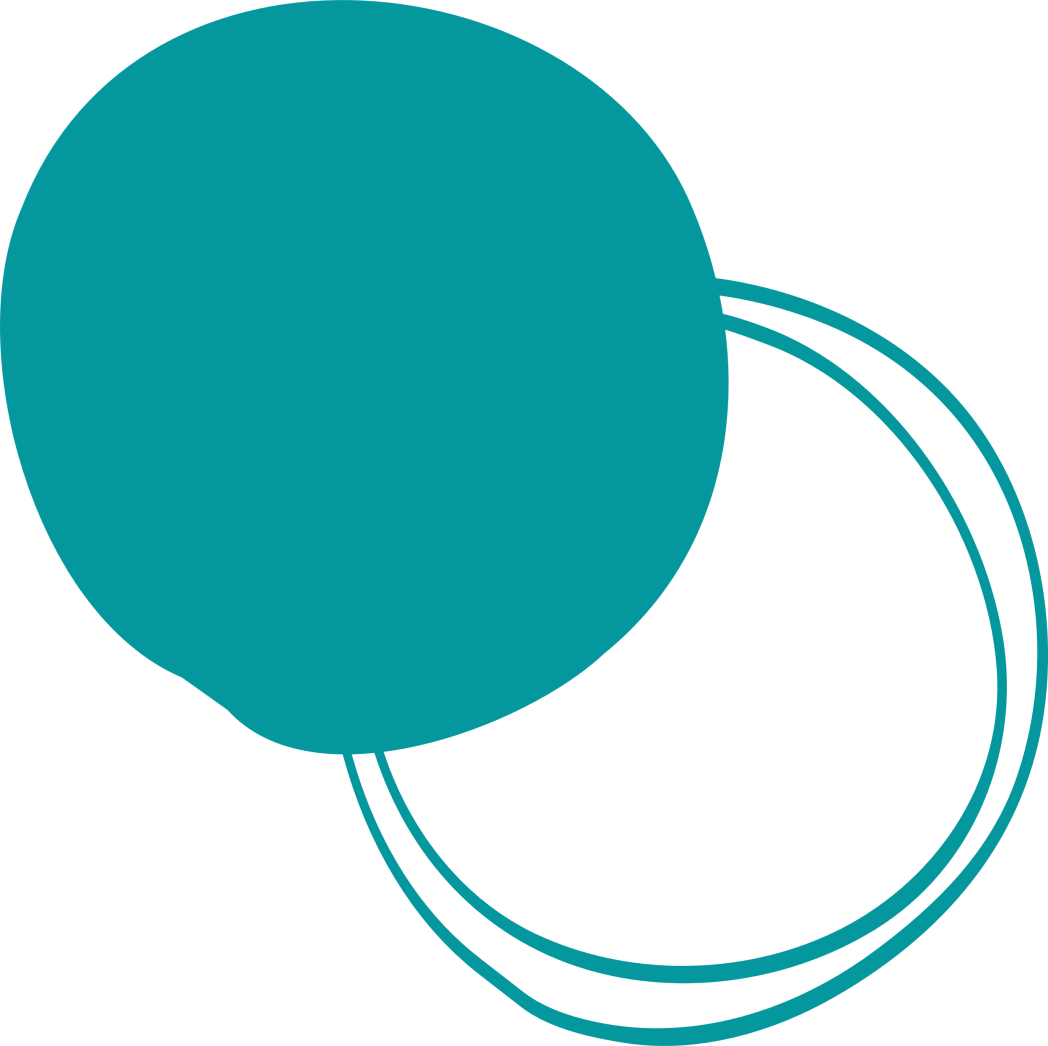 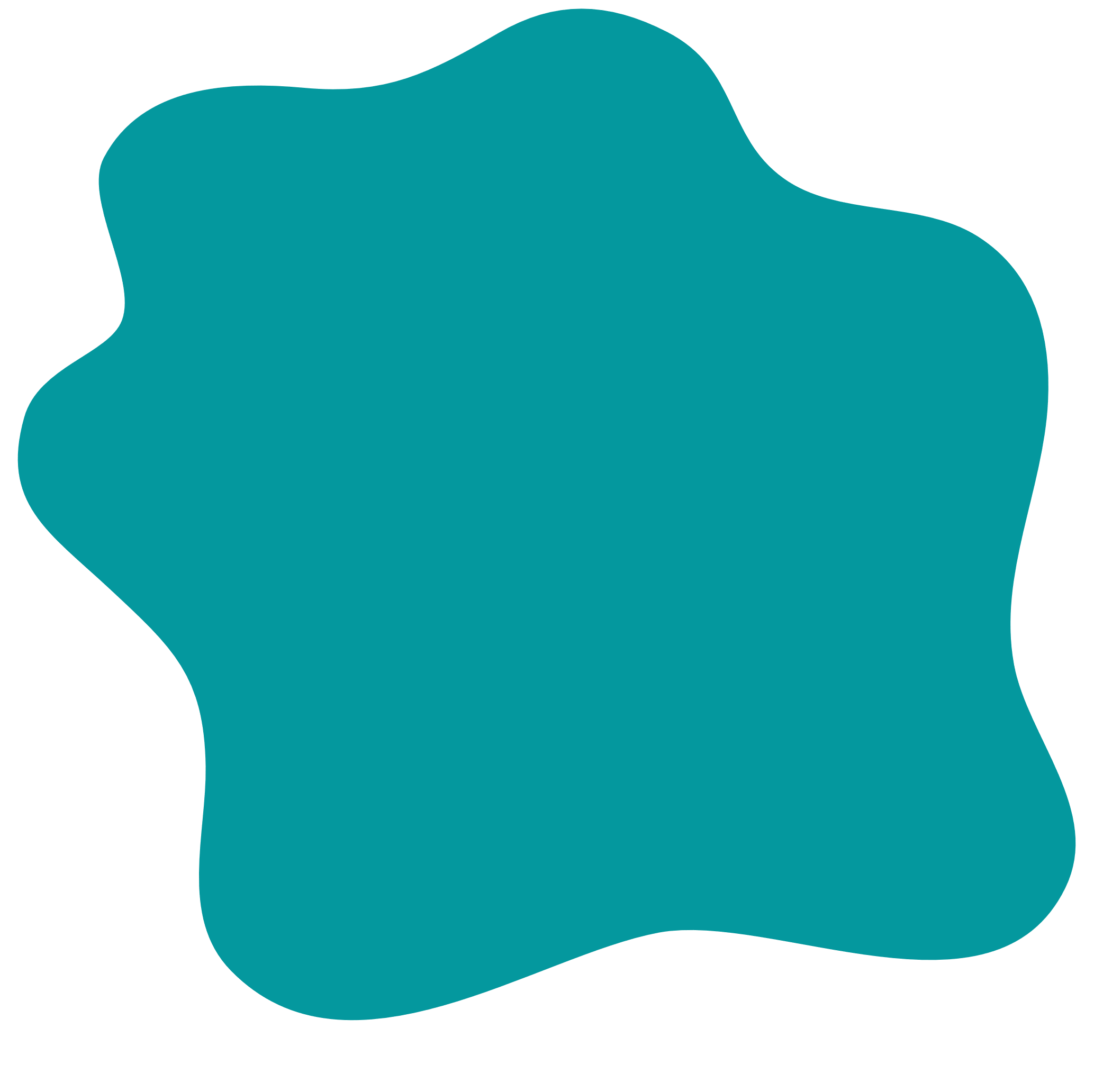 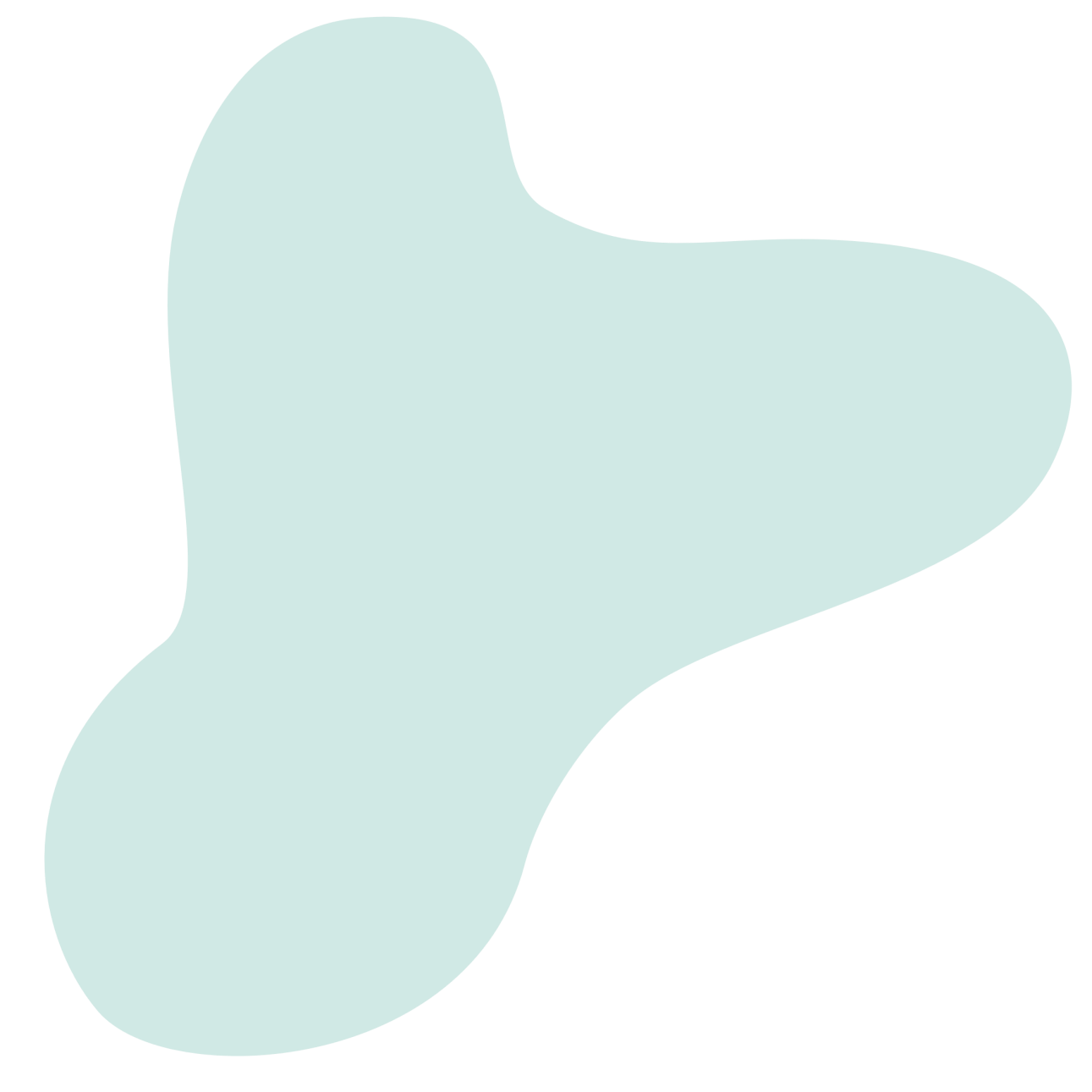 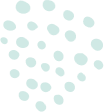 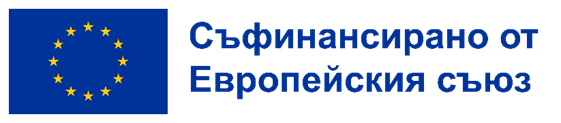 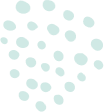 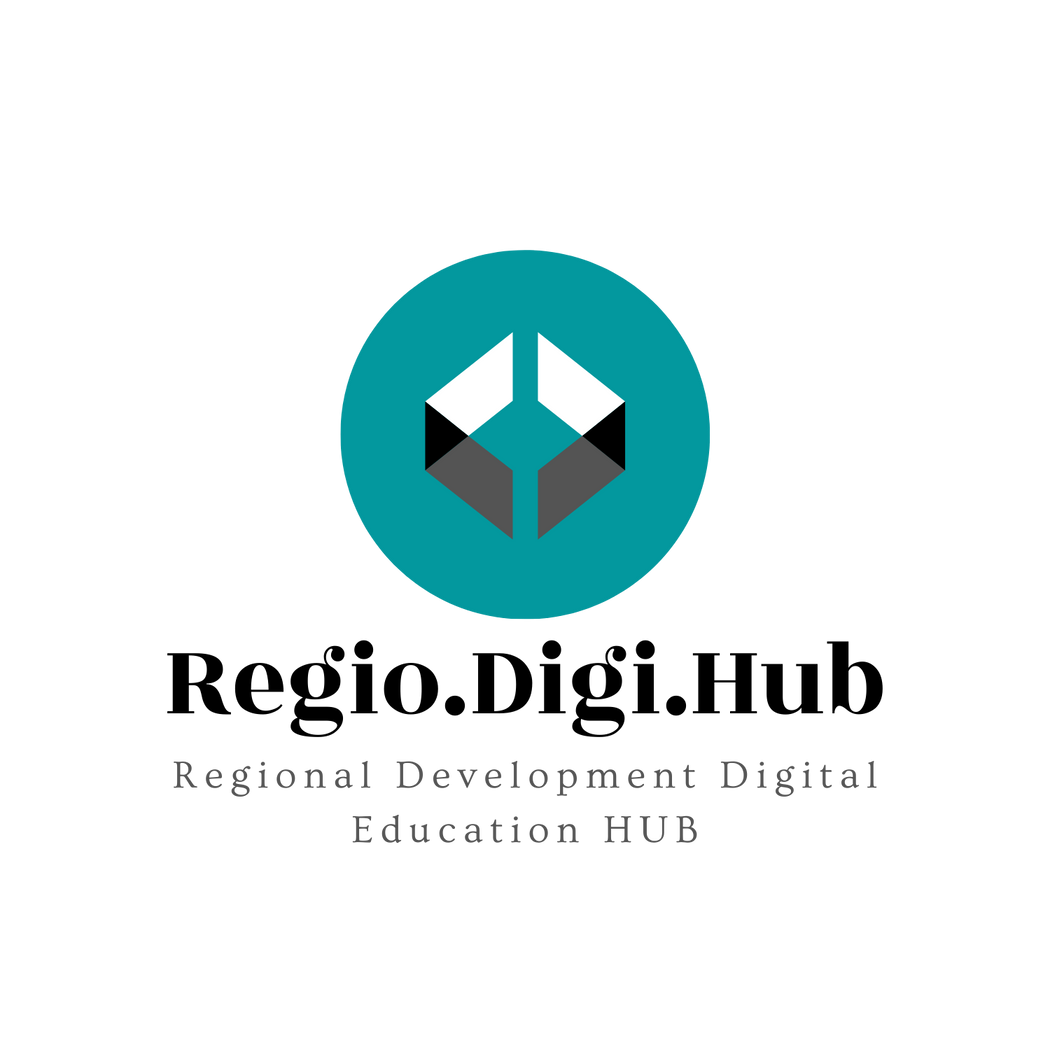 Пазарна ниша
Нишовият пазар представлява сегмент от по-голям пазар, който може да бъде определен по своите уникални нужди, предпочитания или идентичност, които го правят различен от широкия пазар.

Например, в рамките на пазара на женски обувки има много различни сегменти или ниши. Обувки за веган хора биха били нишов пазар, както и обувки за жени с големи размери или обувки за медицински сестри.

Почти всеки пазар може да бъде допълнително изяснен или разделен, въз основа на специфичните нужди и предпочитания на неговите потребители.

Изборът да се фокусирате върху ниша е стратегическо бизнес решение, което ви позволява да обслужвате определена група клиенти по-добре от конкурентите, насочени към по-големия пазар. Нека разгледаме някои примери.
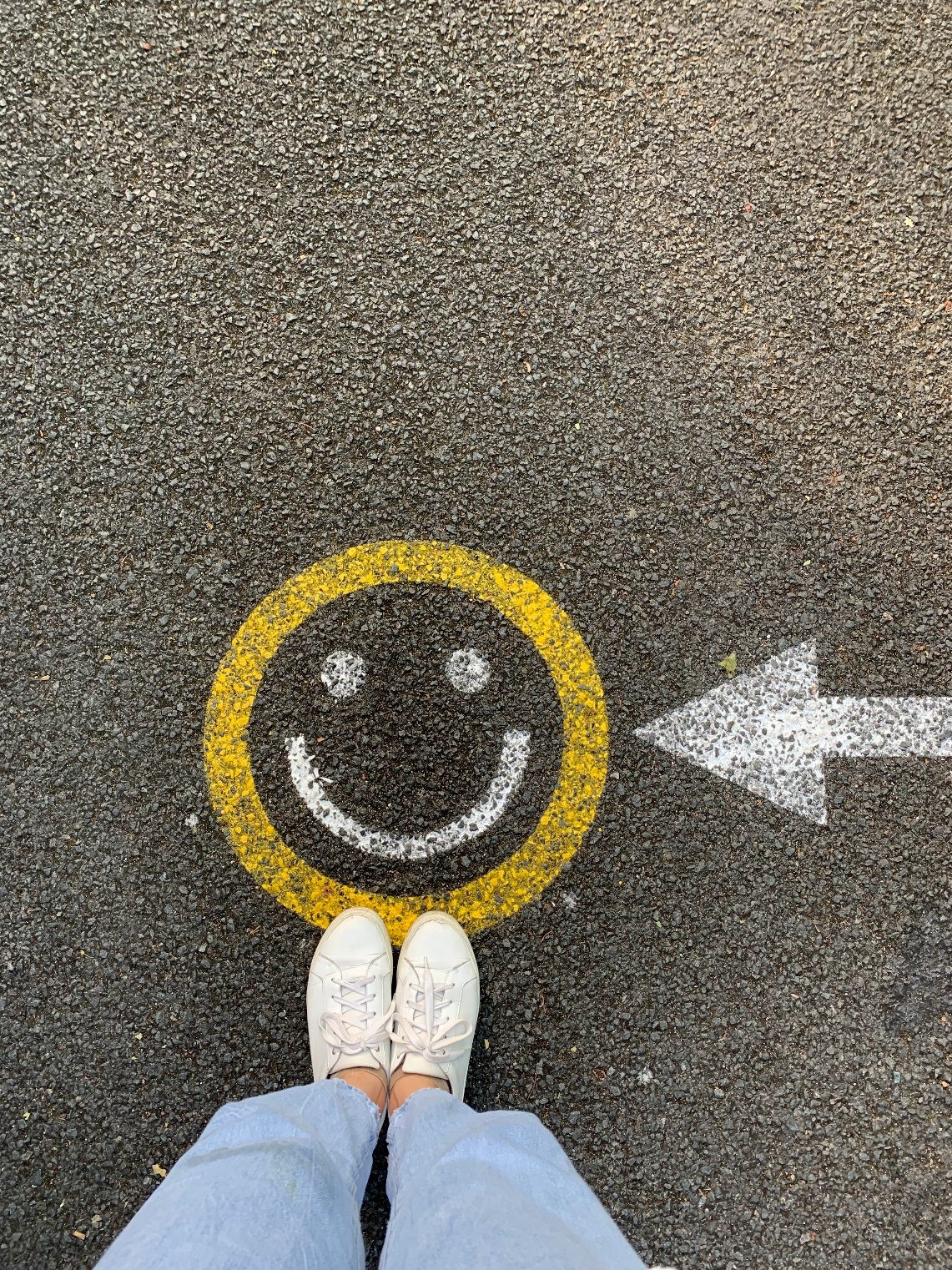 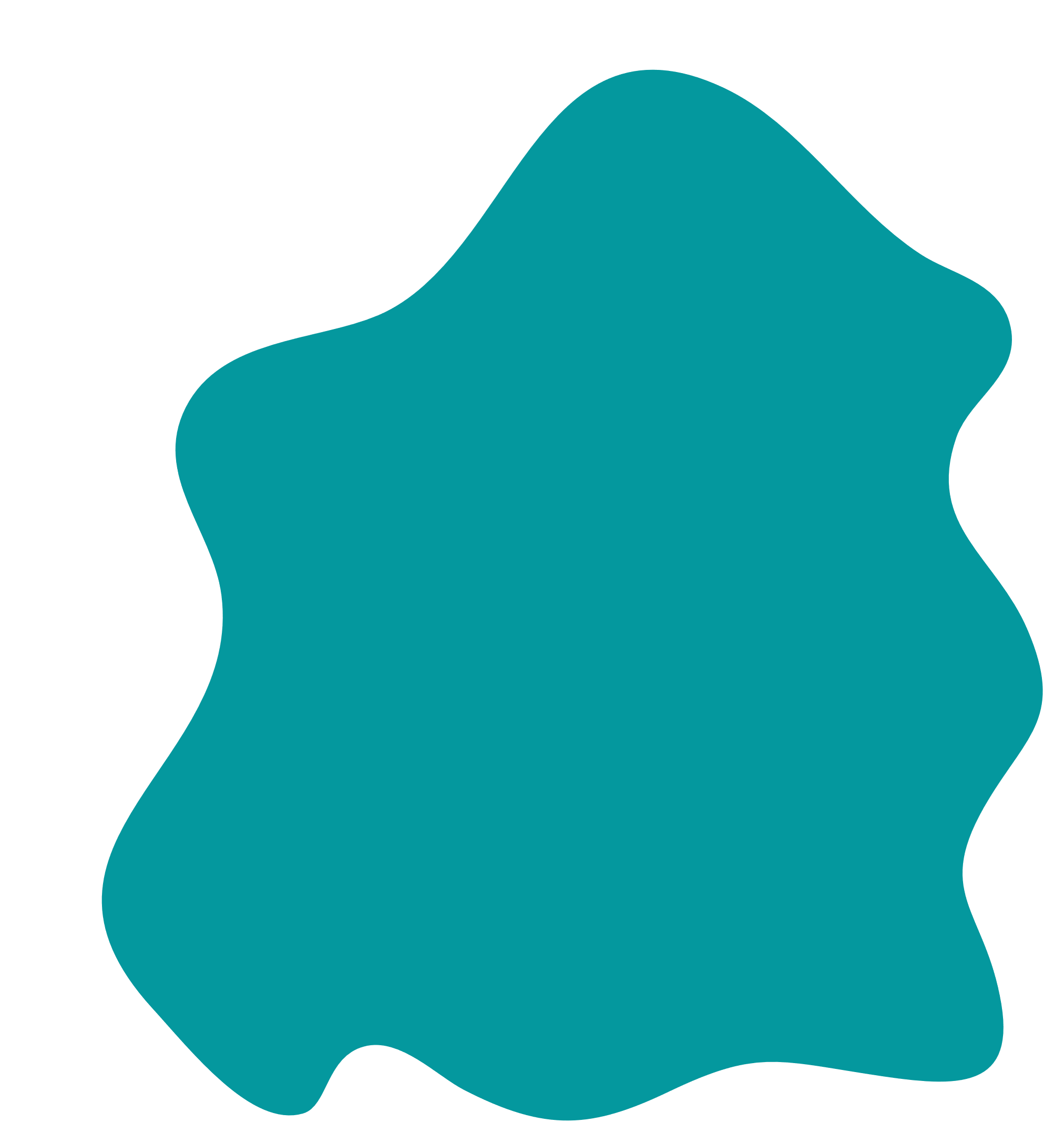 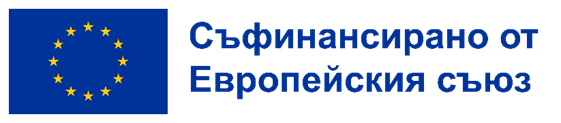 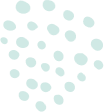 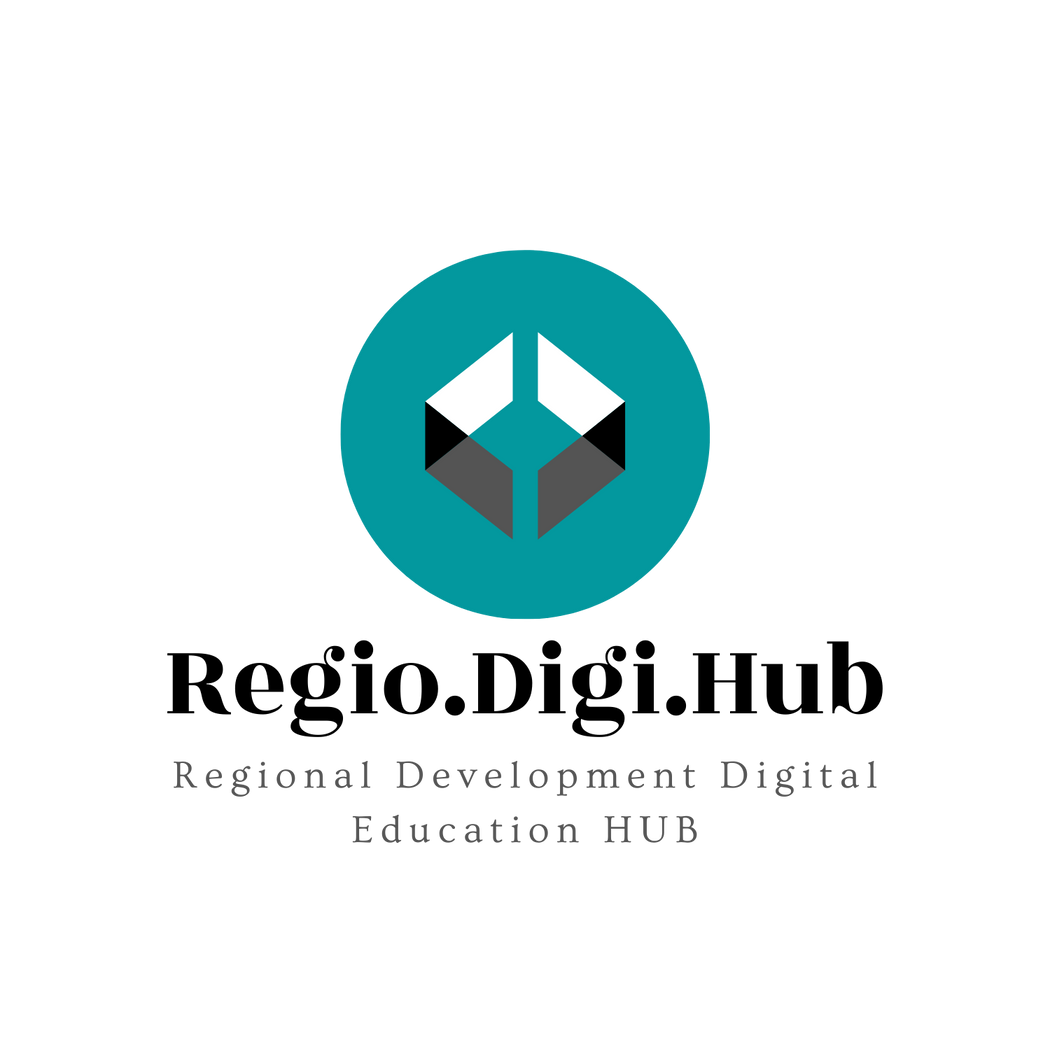 Девет примера за нишови пазари:
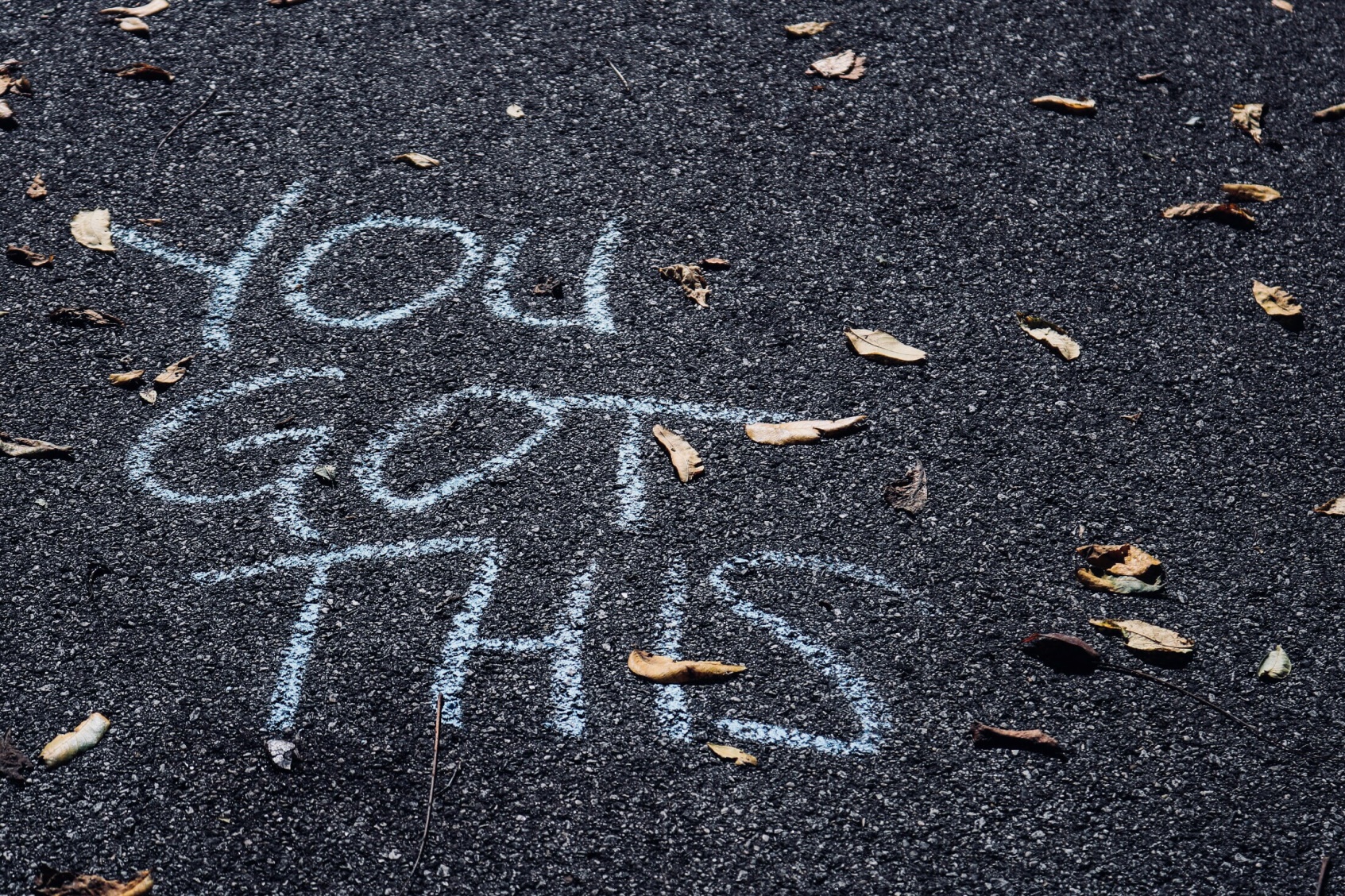 Съзнателни потребители
Здраве и благосъстояние
Собственици на домашни любимци
ЛГБТИ+ общност
Пътешественици
Геймъри
Собственици на имоти
Хора, работещи дистанционо
Местни жители
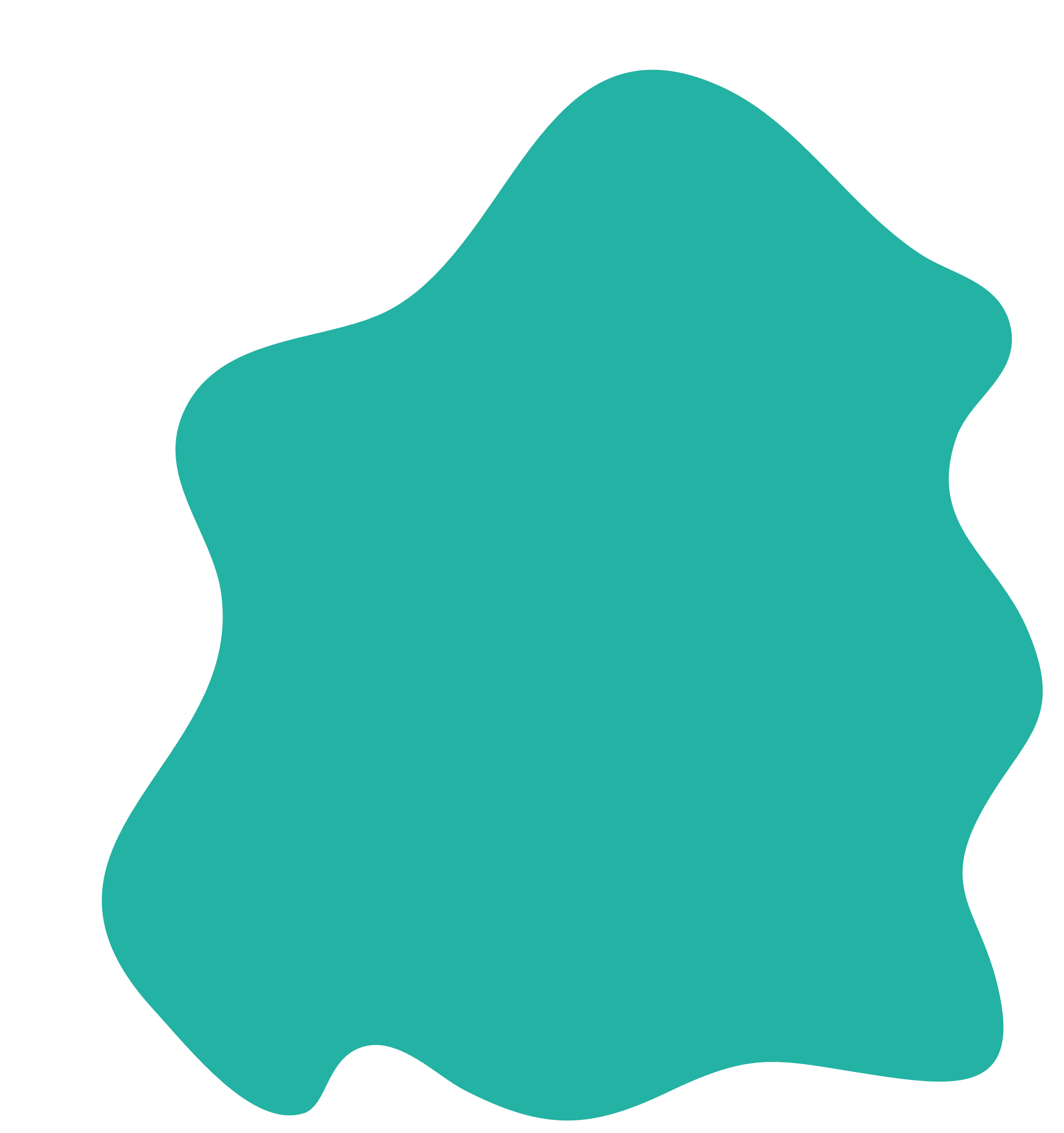 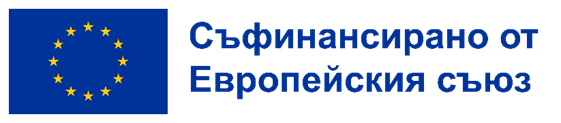 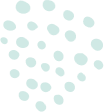 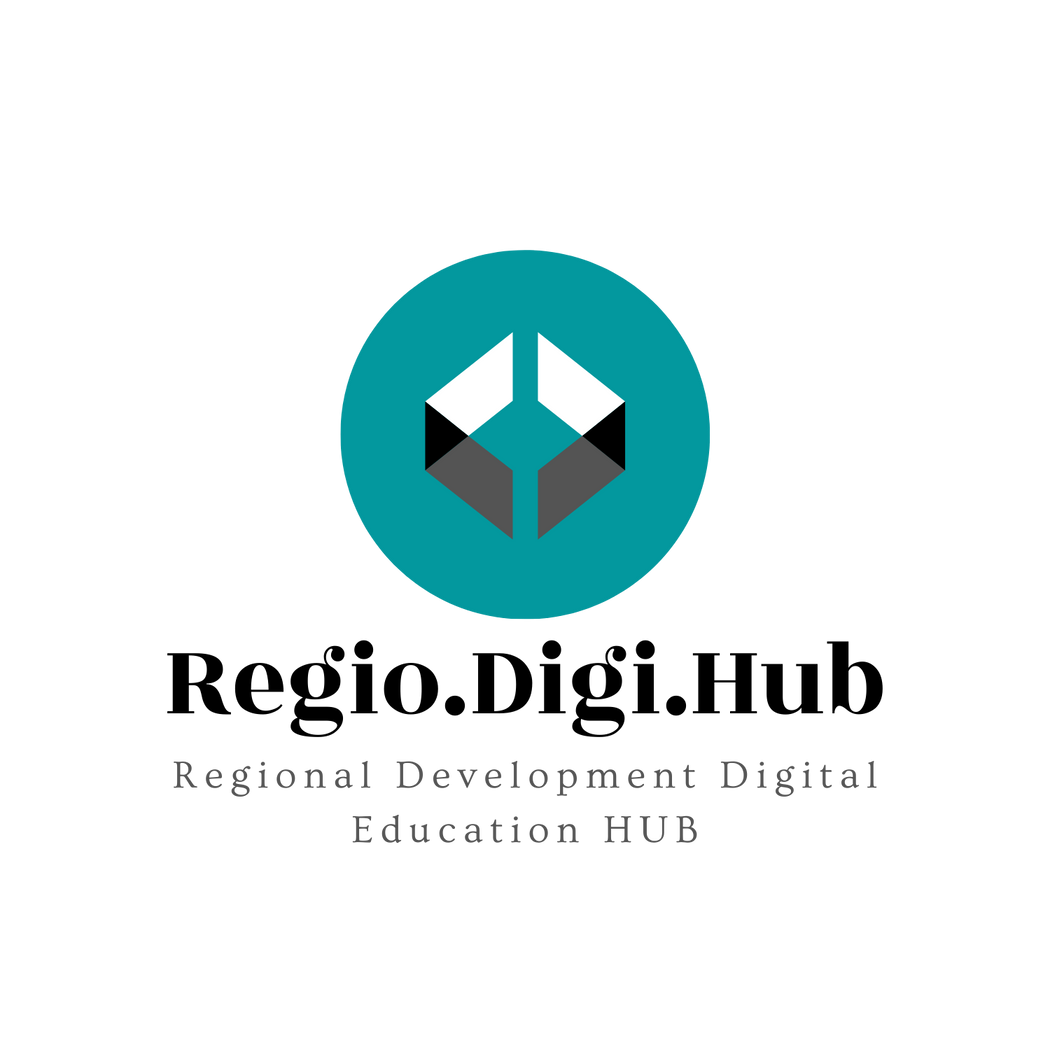 Как да намерите нишов пазар:
Помислете дали имате страсти и интереси - Имате ли хоби или умение? Отделете време, за да размишлявате върху тези области на интерес като потенциални идеи за нишов пазар.

Идентифицирайте проблемите и нуждите на вашите клиенти - Сега, когато имате някои идеи за нишов пазар, помислете за проблемите, пред които се изправя вашият целеви пазар. Може ли вашата страст или интерес да задоволи нуждите на вашите клиенти? Знаете ли техния мотив за покупка?

Изследвайте конкуренцията - Преди да посветите време и енергия за разработване на съвсем нов бизнес, изследвайте потенциалните ви конкуренти. Може да имате жизнеспособна идея за продукт, но срещу колко други бизнеси ще се конкурирате?

Определете нишата и нейната печелившост - Ако отделяте ресурси и време за нов бизнес, той трябва да има потенциал да стане печеливш.

Тествайте вашия продукт или услуга - Създайте прост уебсайт или страница за вашия бизнес, така че клиентите да могат да ви намерят. Предложете пробен период на продукта или раздайте безплатни такива на вашите целеви клиенти. Този първи тестов период не трябва да ви струва голяма сума пари.
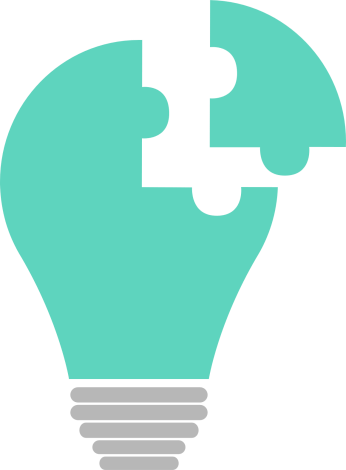 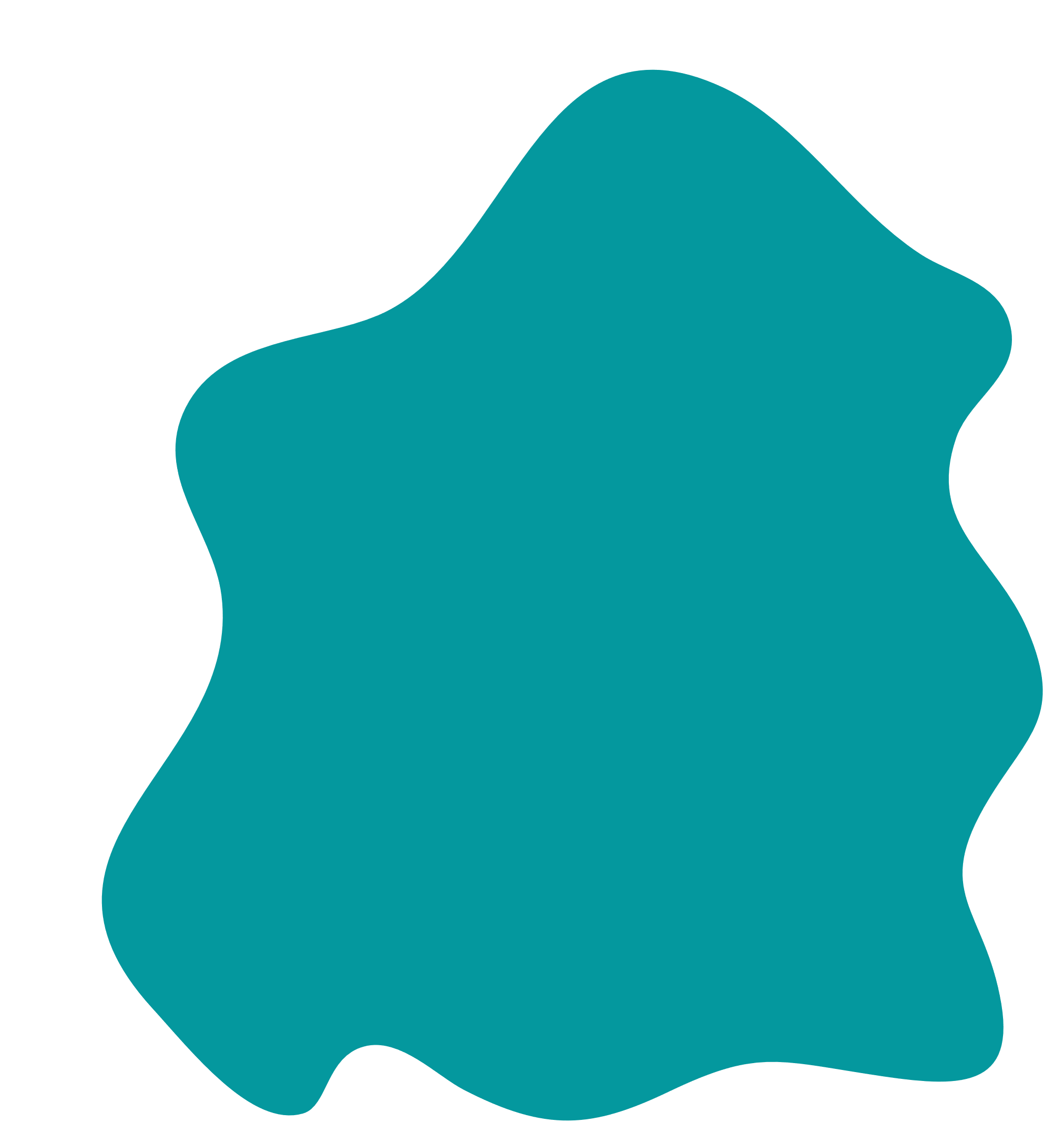 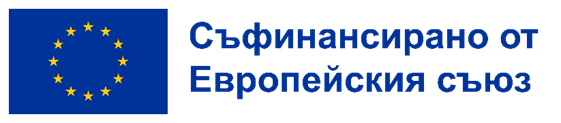 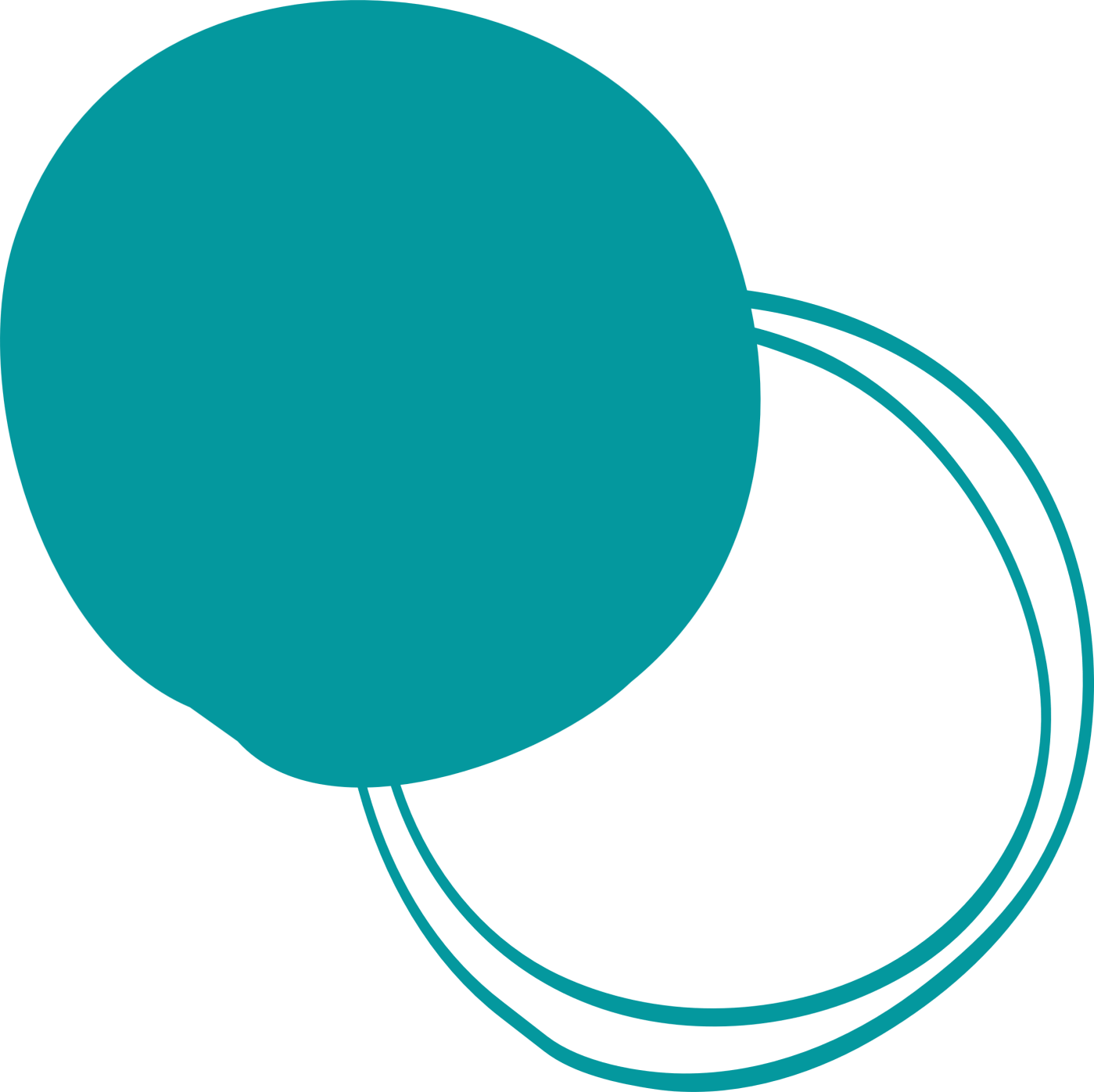 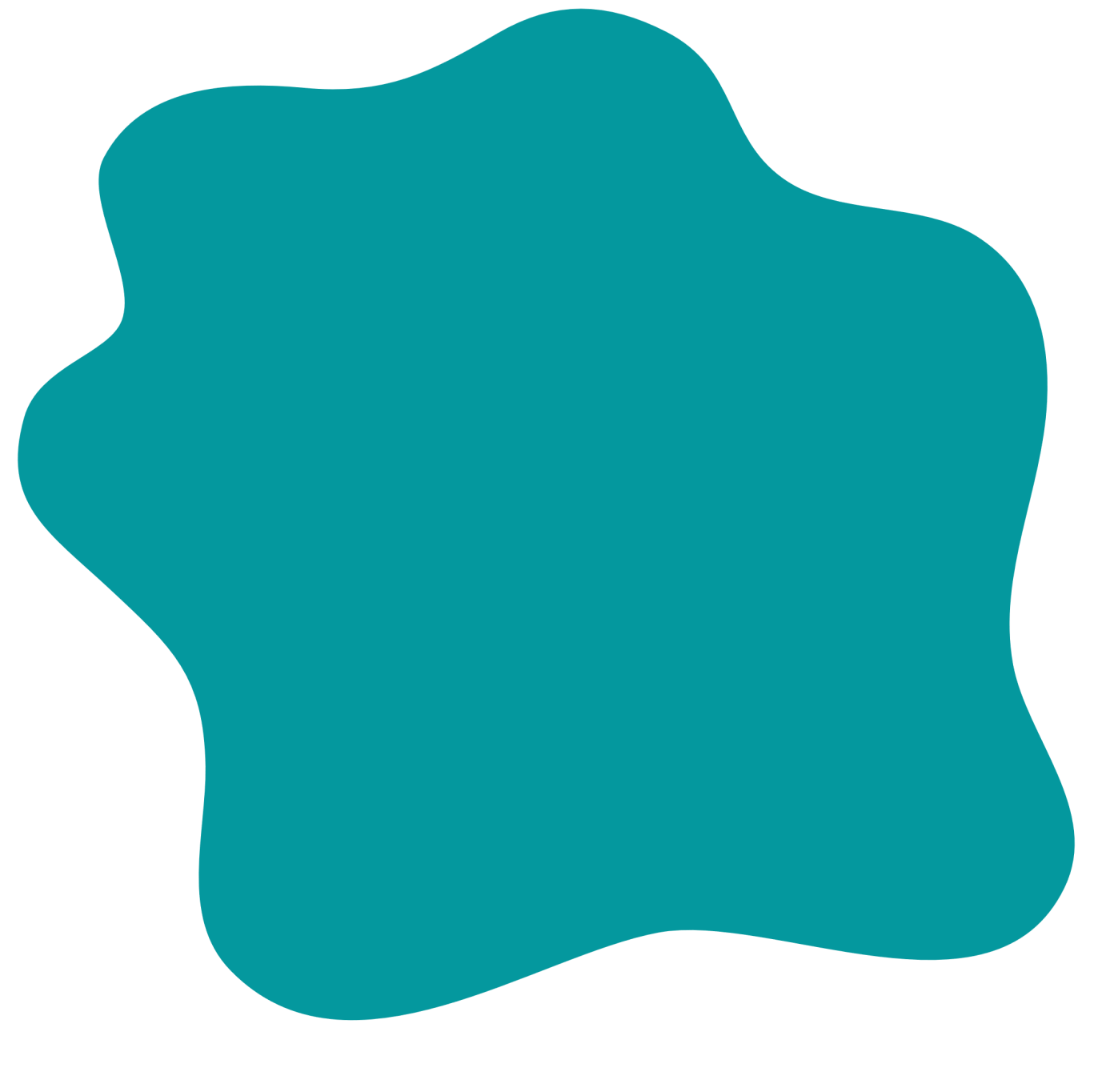 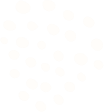 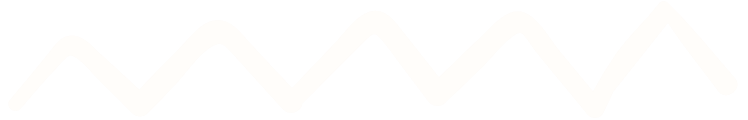 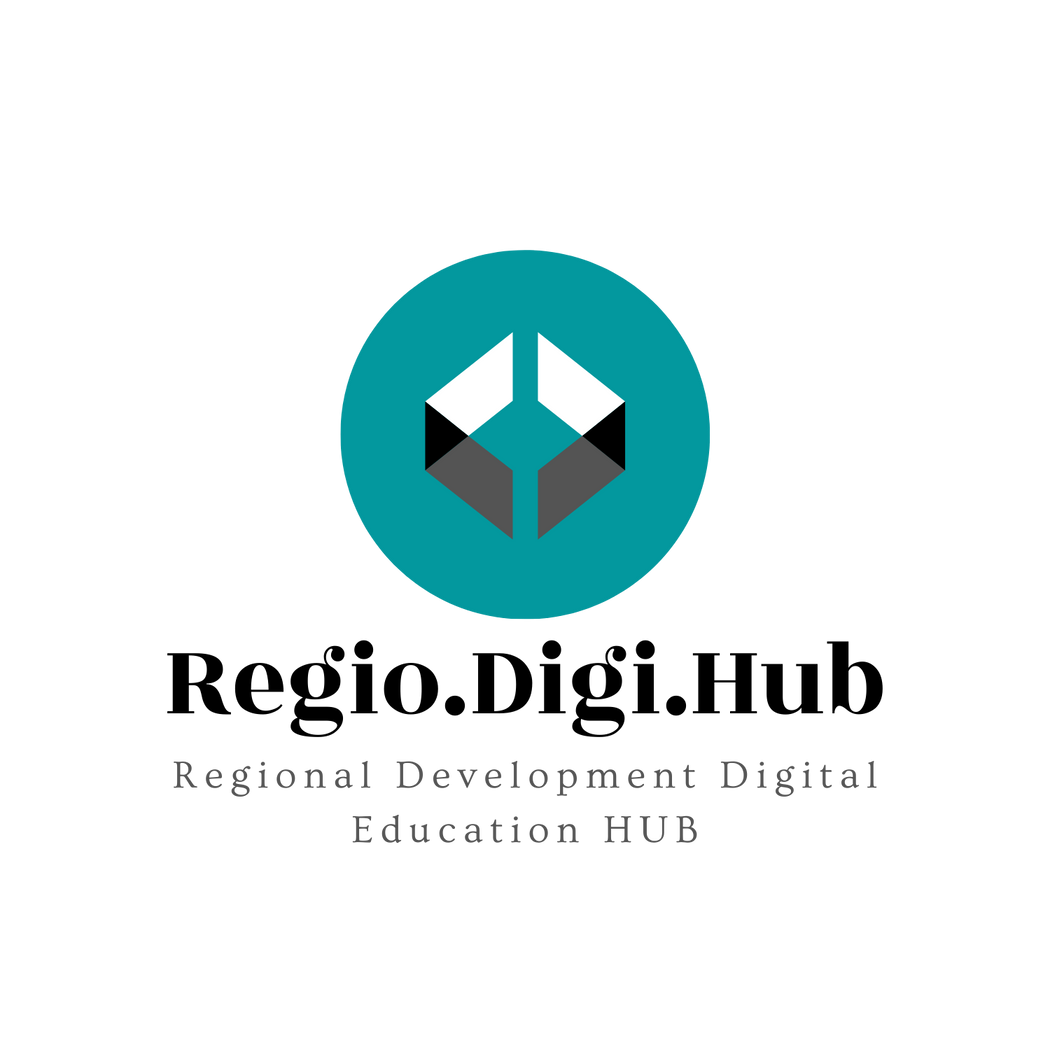 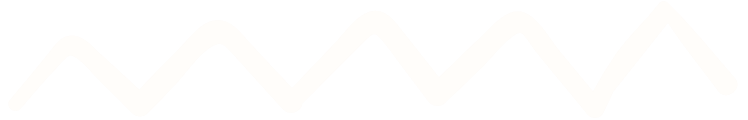 Пазарни тенденции
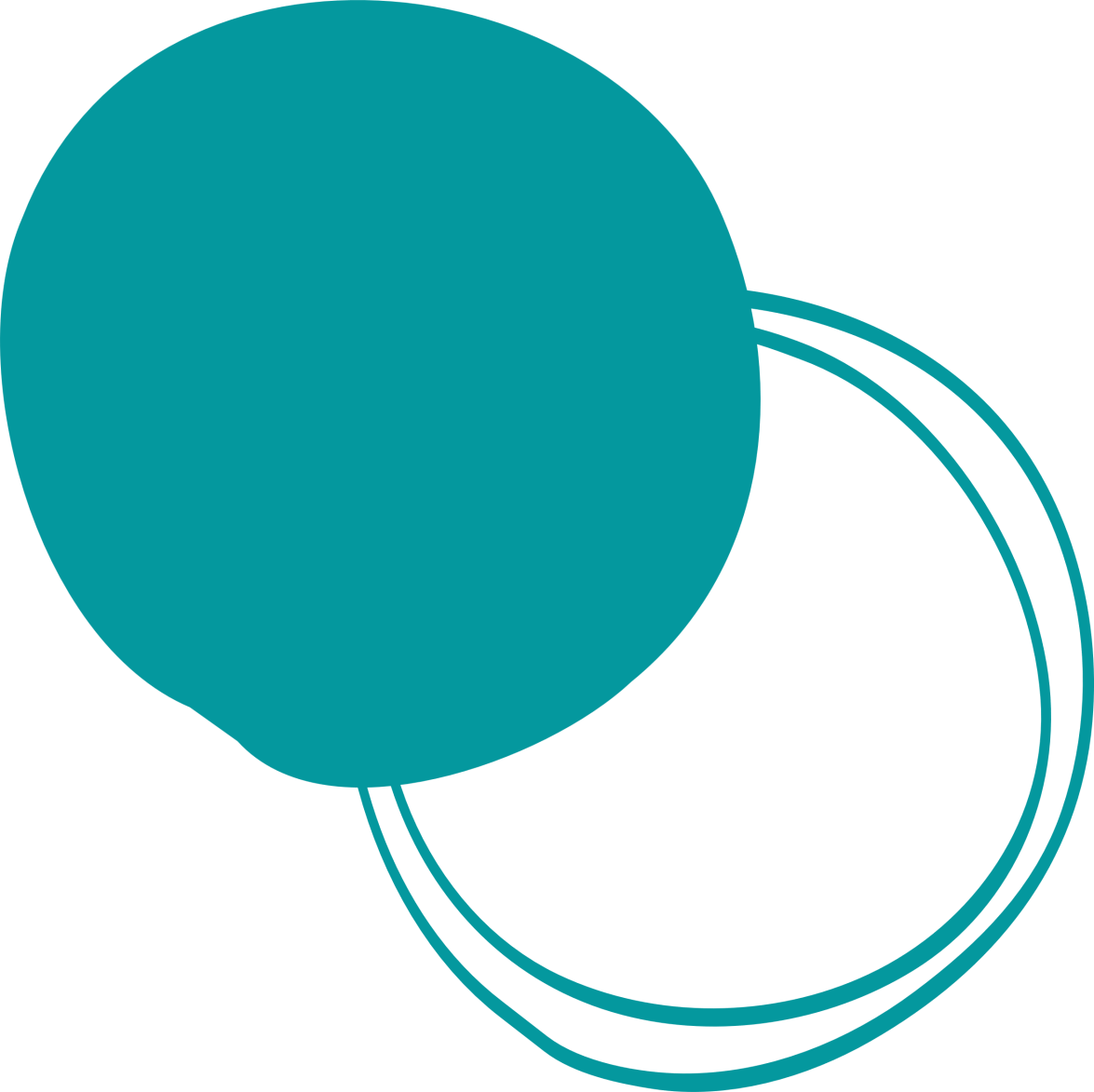 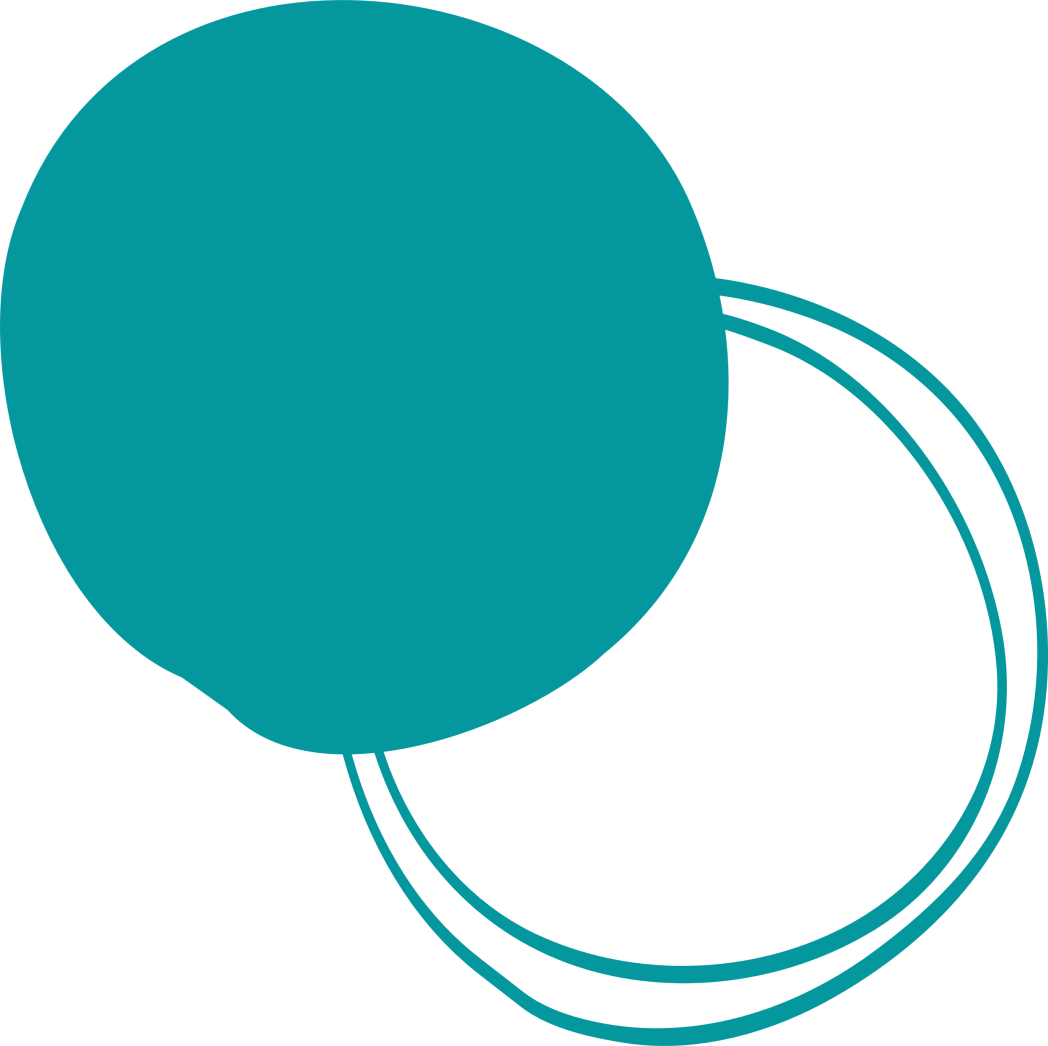 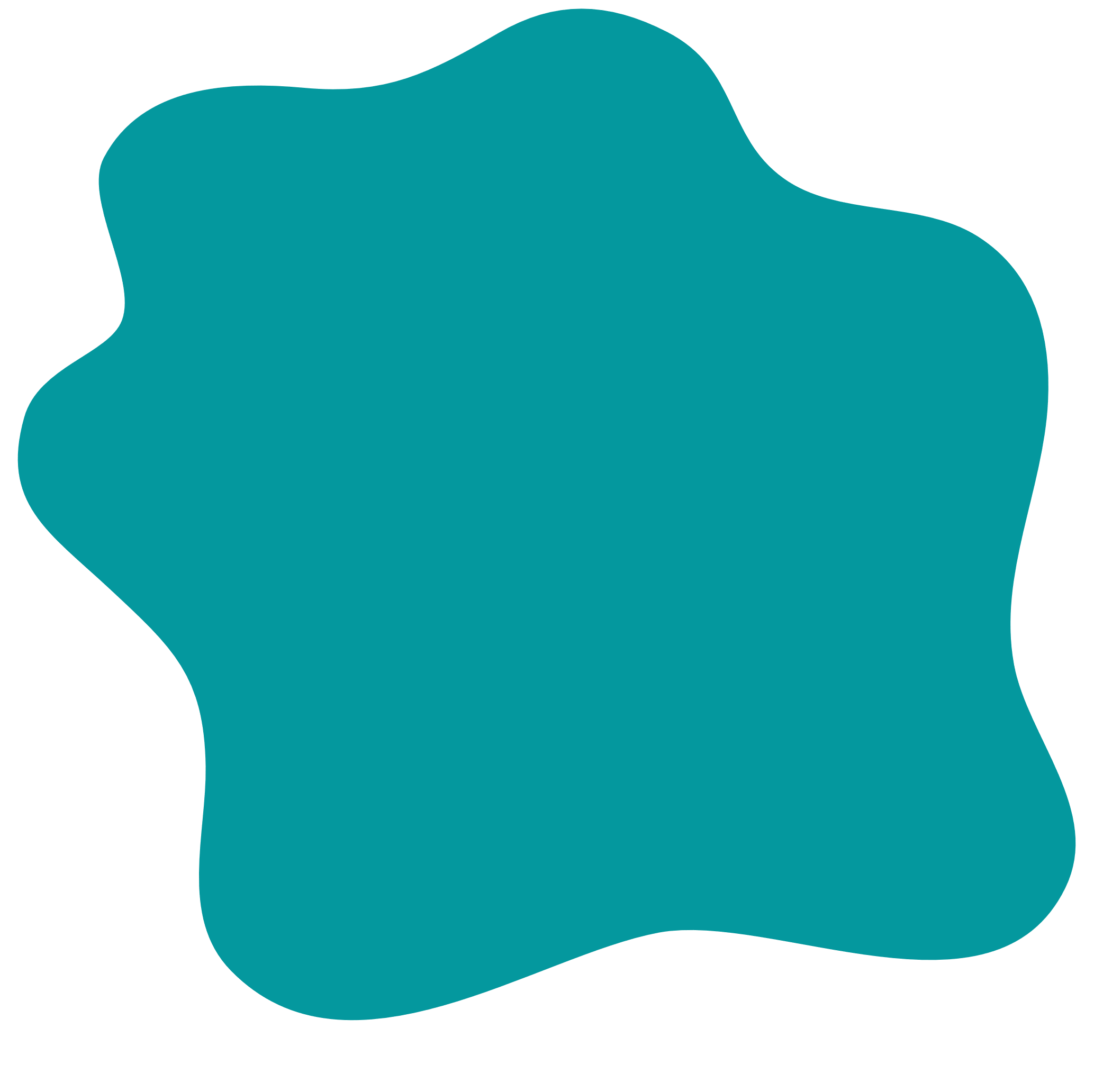 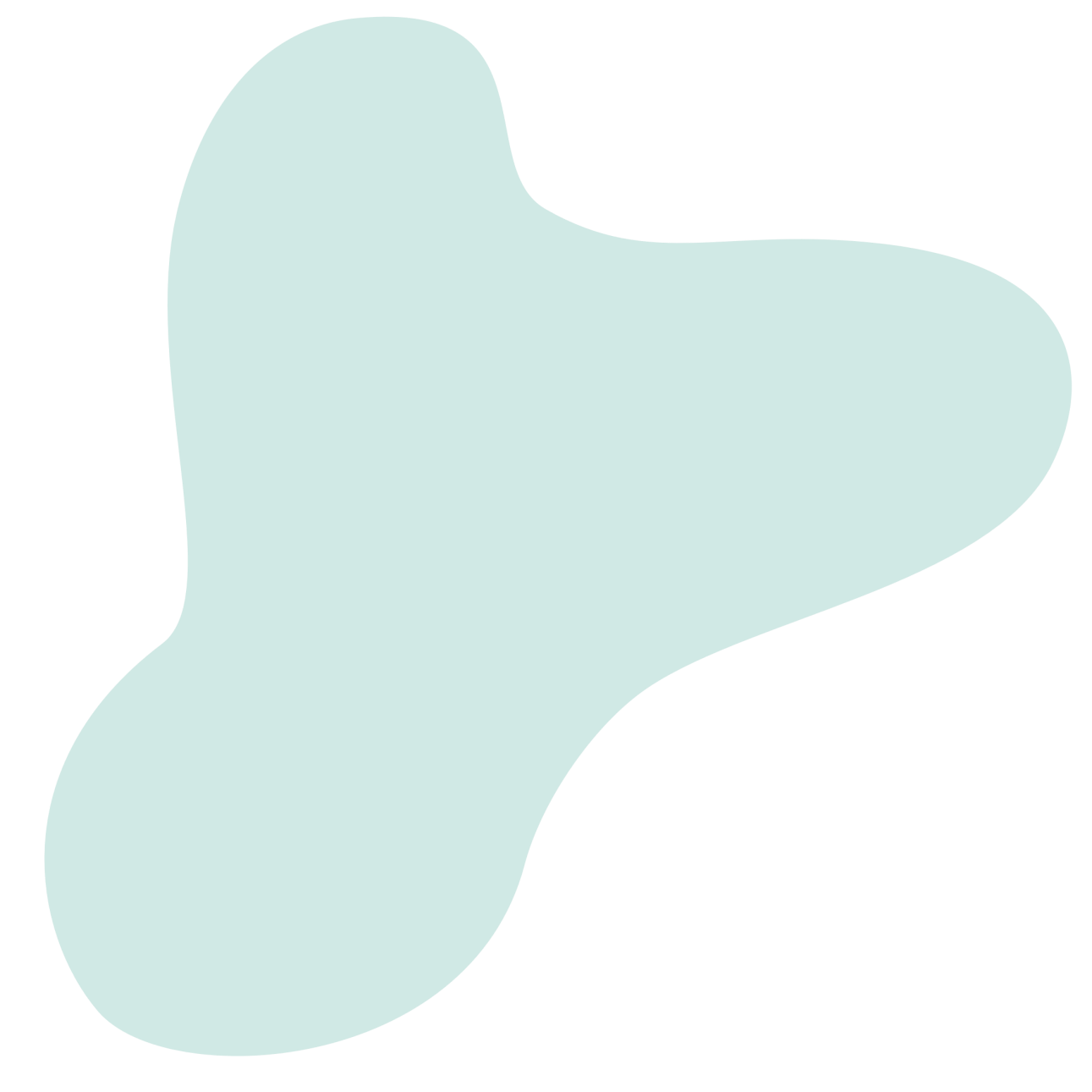 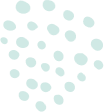 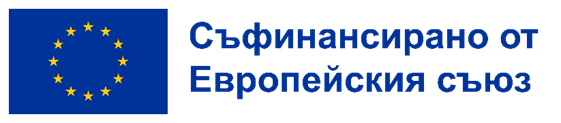 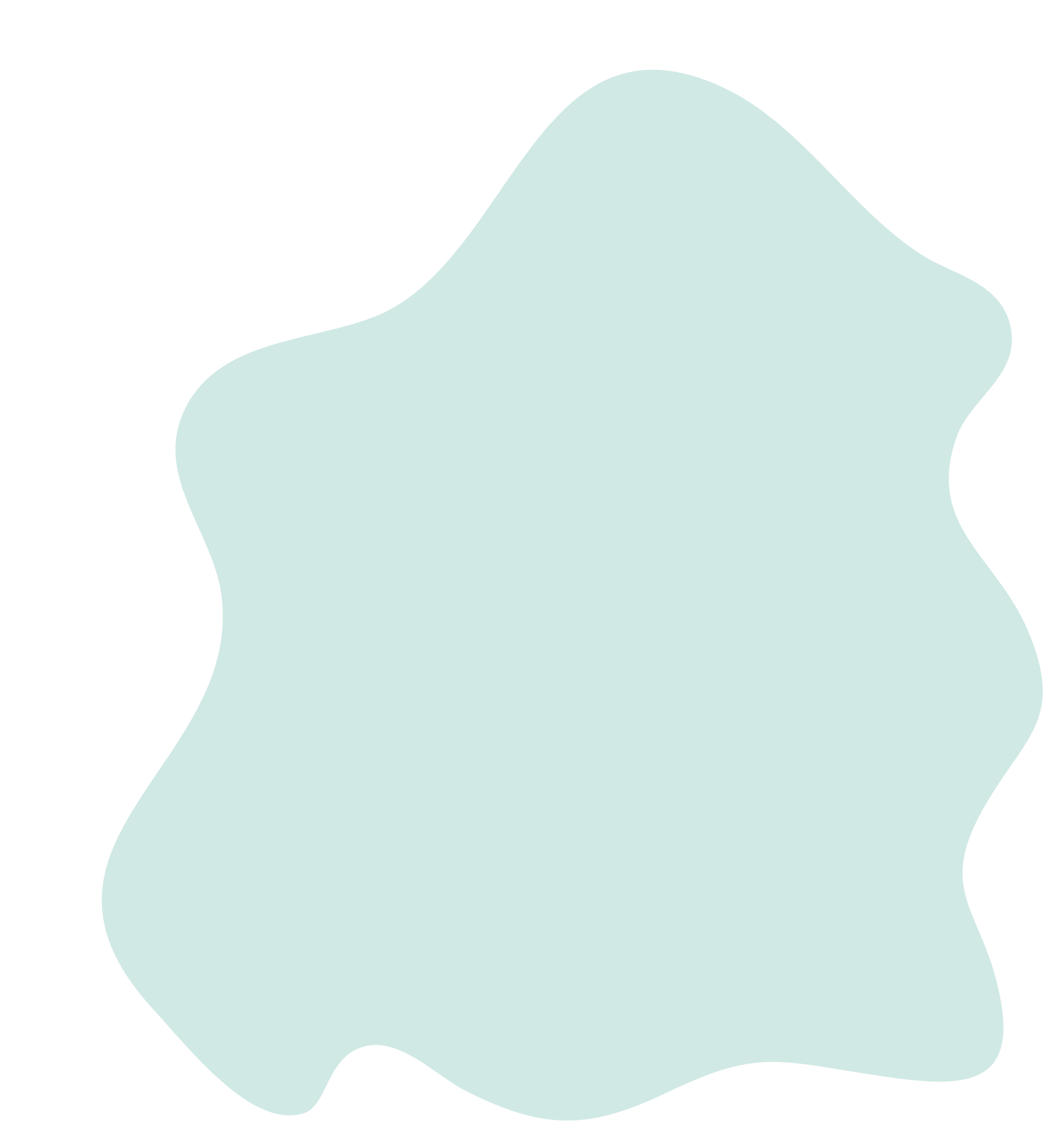 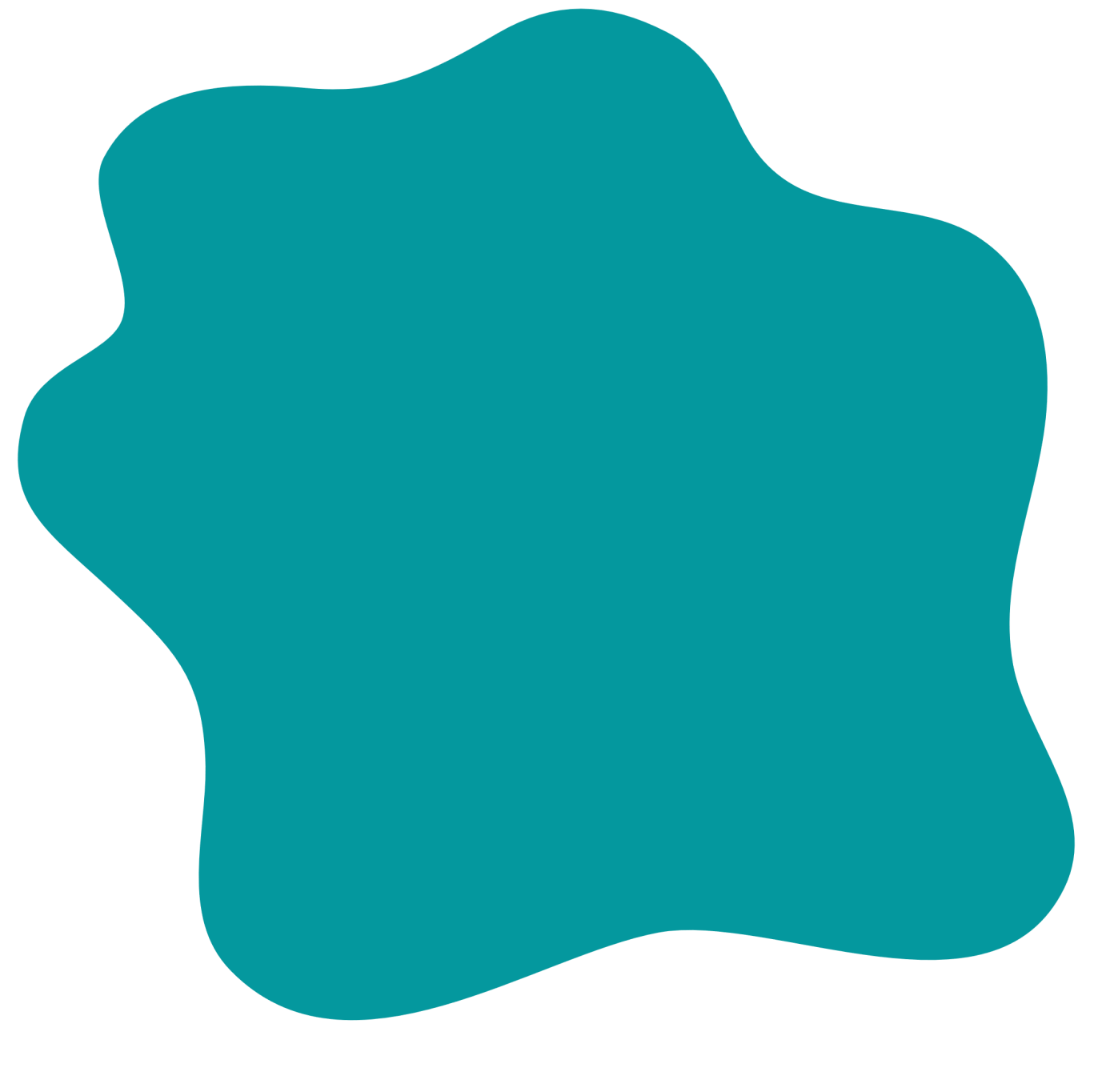 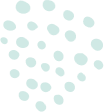 Innovation Entrepreneurship
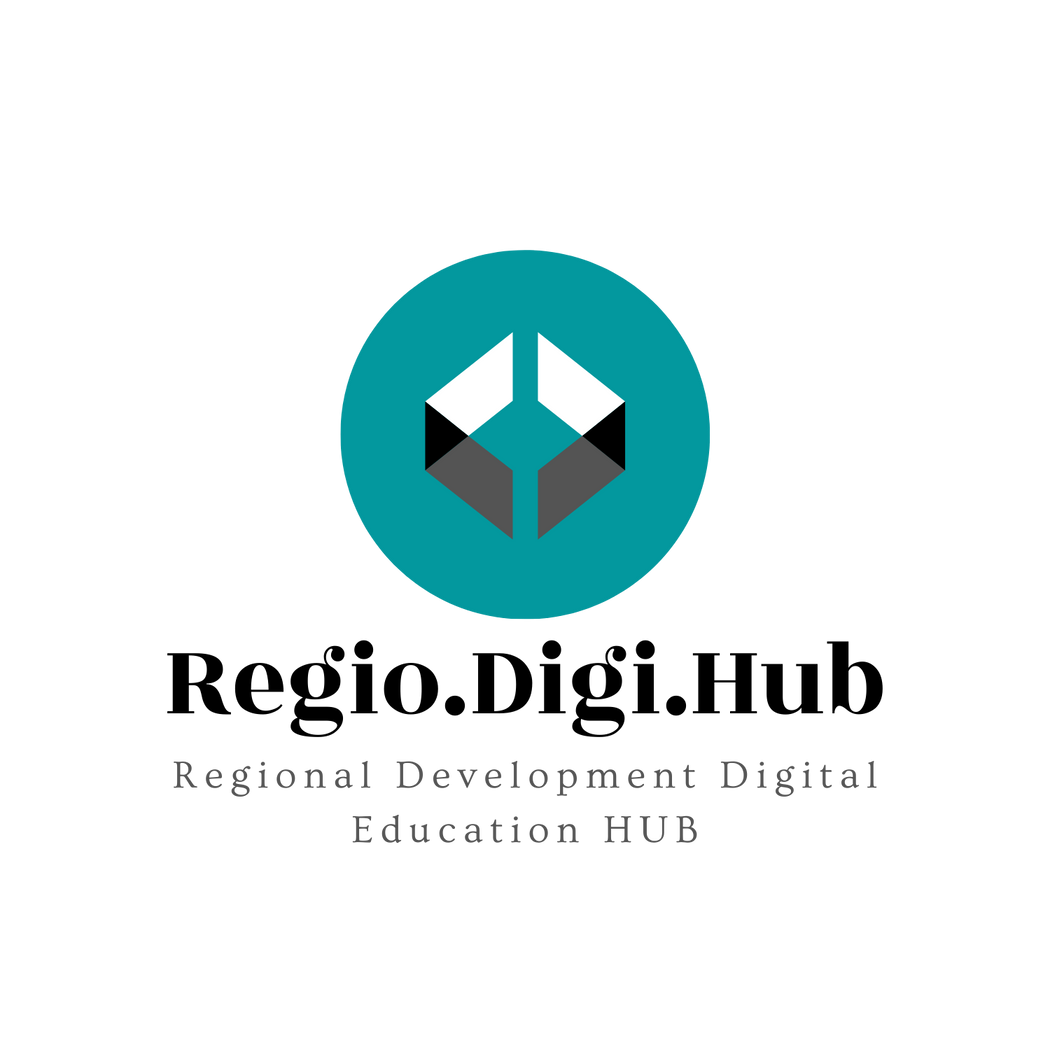 Какво са тенденциите?
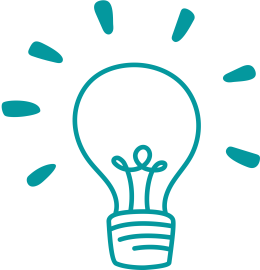 Тенденцията е общо развитие или промяна в ситуацията или в начина, по който хората се държат.

С признаването, че психологията на пазарите фактически движи пазарите, можем да признаем, че тя развива и прекратява тенденциите.

Тенденцията е общото направление на цената на пазара, актива или показателя.

Много трейдъри избират да търгуват в същото направление като тенденцията, в опит да спечелят от продължението на тази тенденция.
Ценовото движение, тенденциите и техническите показатели са инструменти, които могат да помогнат за идентификацията на тенденцията и да предупредят, когато тя се обръща.

Пазарите се състоят от няколко различни видове тенденции, и признаването на тези тенденции ще определи голяма част от успеха или неуспеха на вашите дългосрочни и кроткосрочни инвестиции.
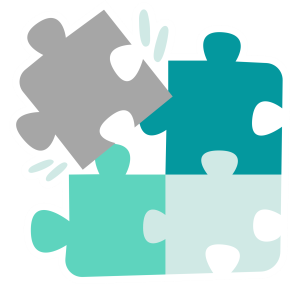 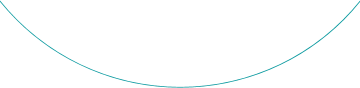 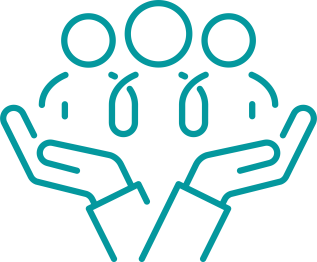 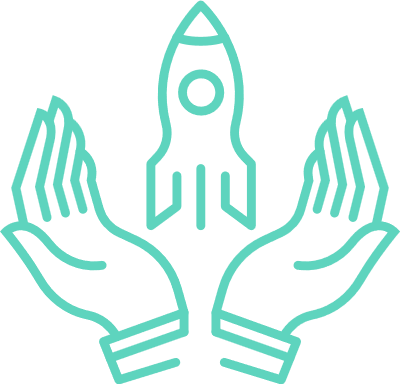 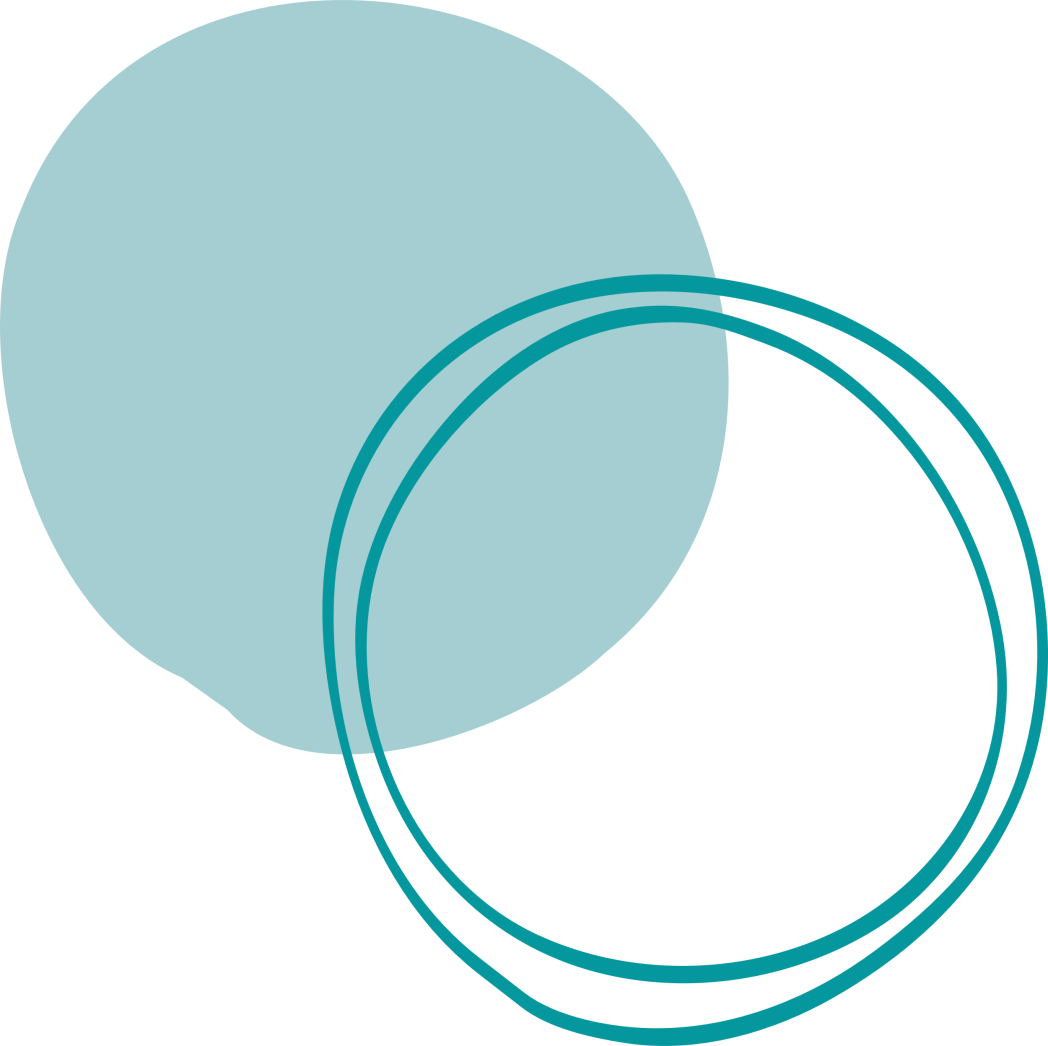 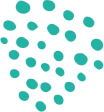 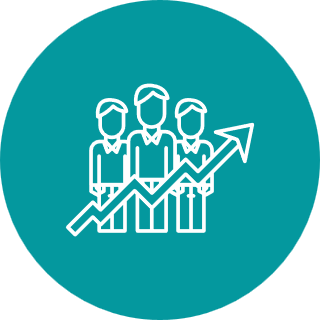 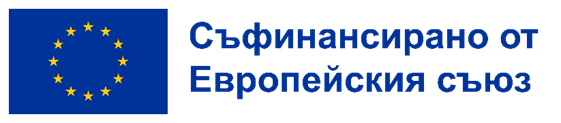 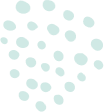 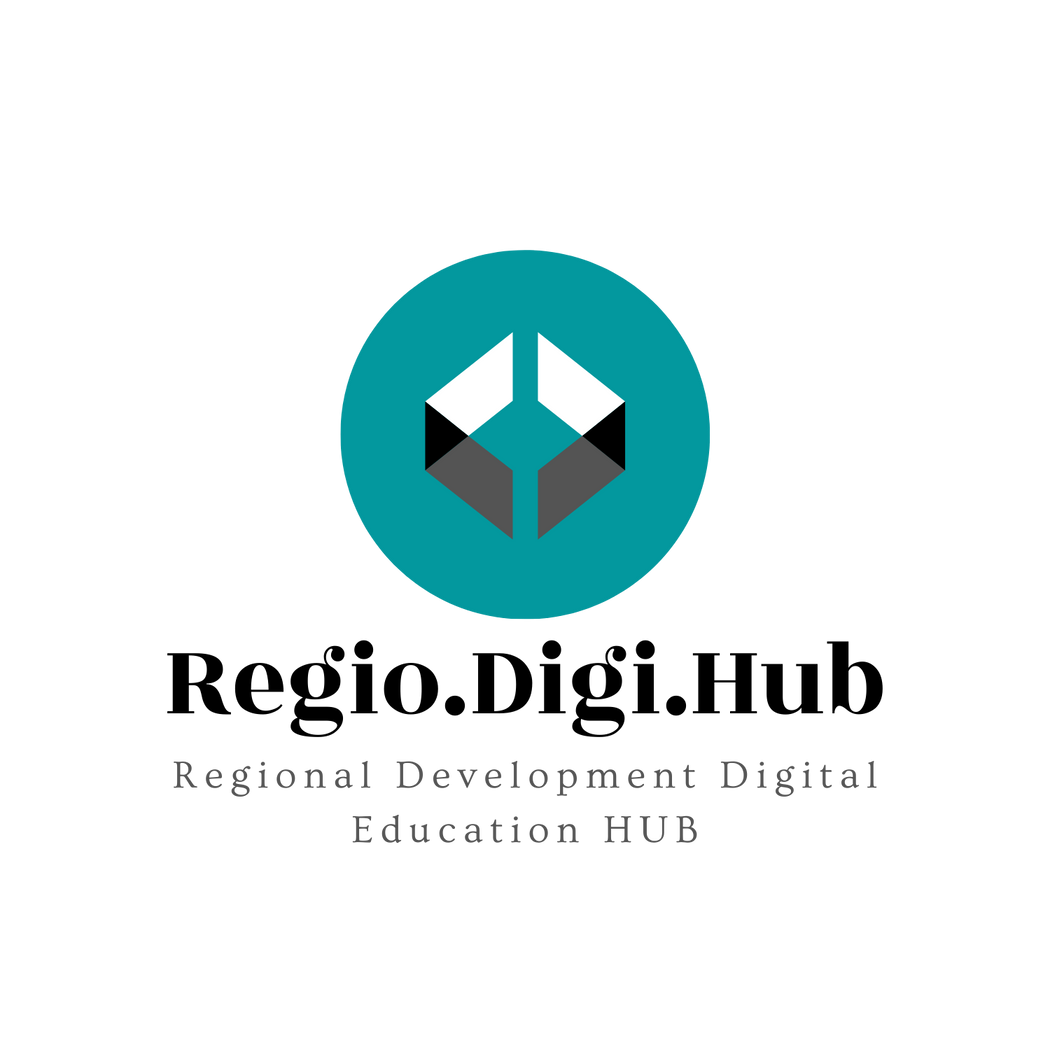 Пазарни тенденции
Първични пазари
Историята ни показва, че продължителността на тези пазари обикновено е от една до три години.

Светски тенденции
Те могат да продължат от едно до три десетилетия, включват в себе си много първични тенденции и, в голяма степен, са лесни за разпознаване поради времевия си обхват. Ценовата диаграма, за период от около 25 години, ще изглежда като няколко прави линии, движещи се постепенно нагоре или надолу.

Средносрочни тенденции
Внезапните промени в посоката образуват средносрочните тенденции и, в голяма степен, са резултат от някакво икономическо или политическо действие и последващата реакция.
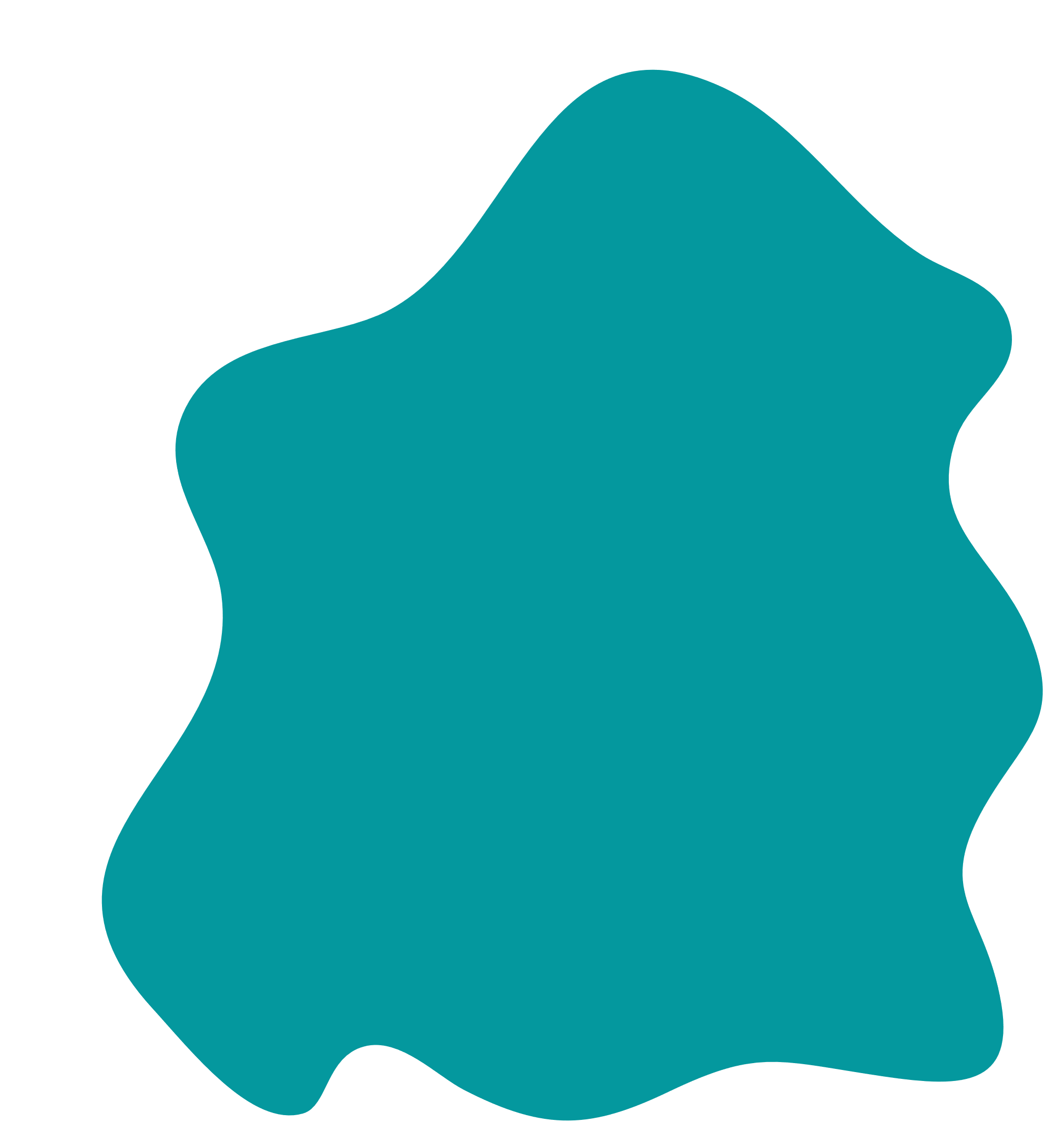 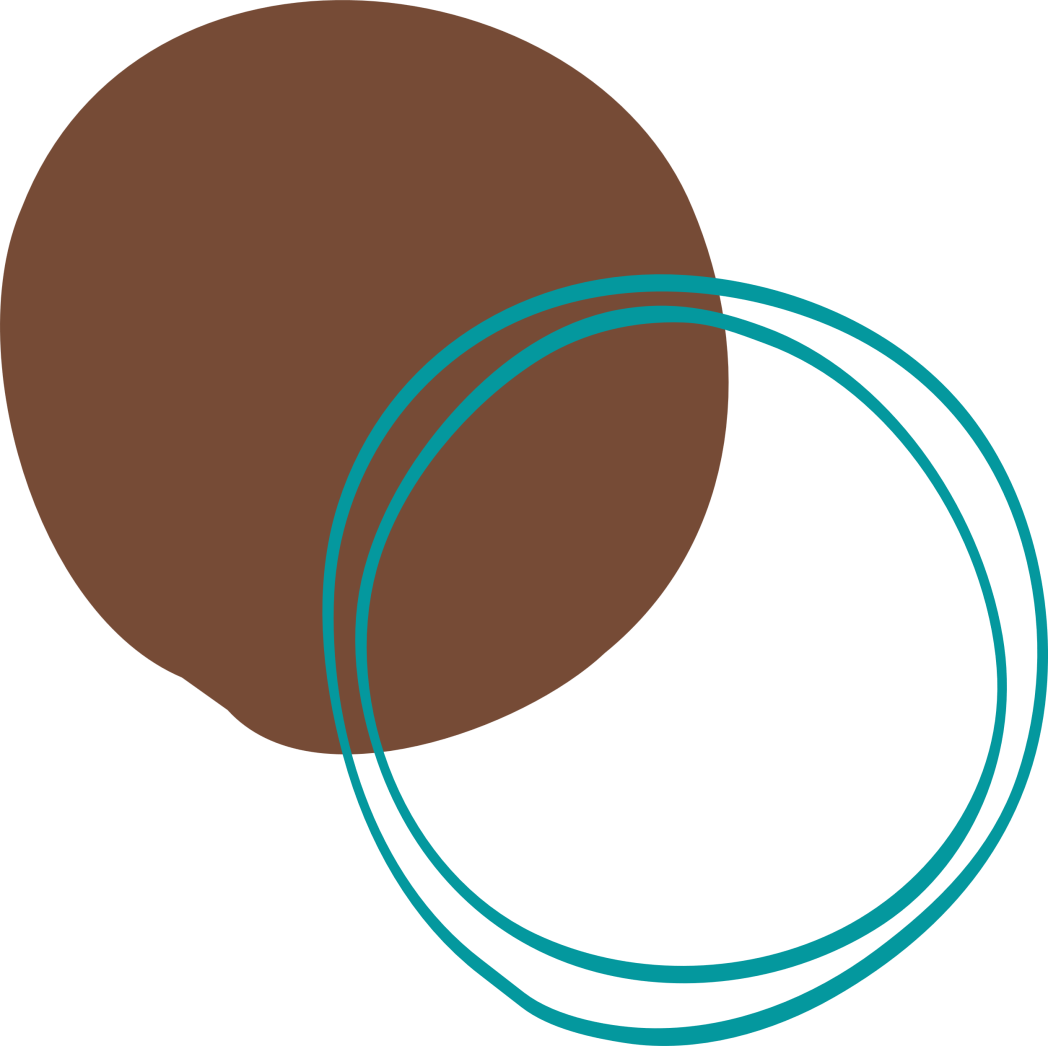 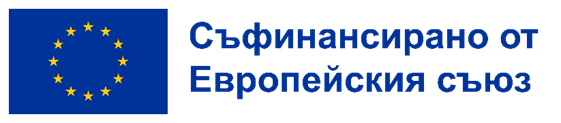 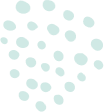 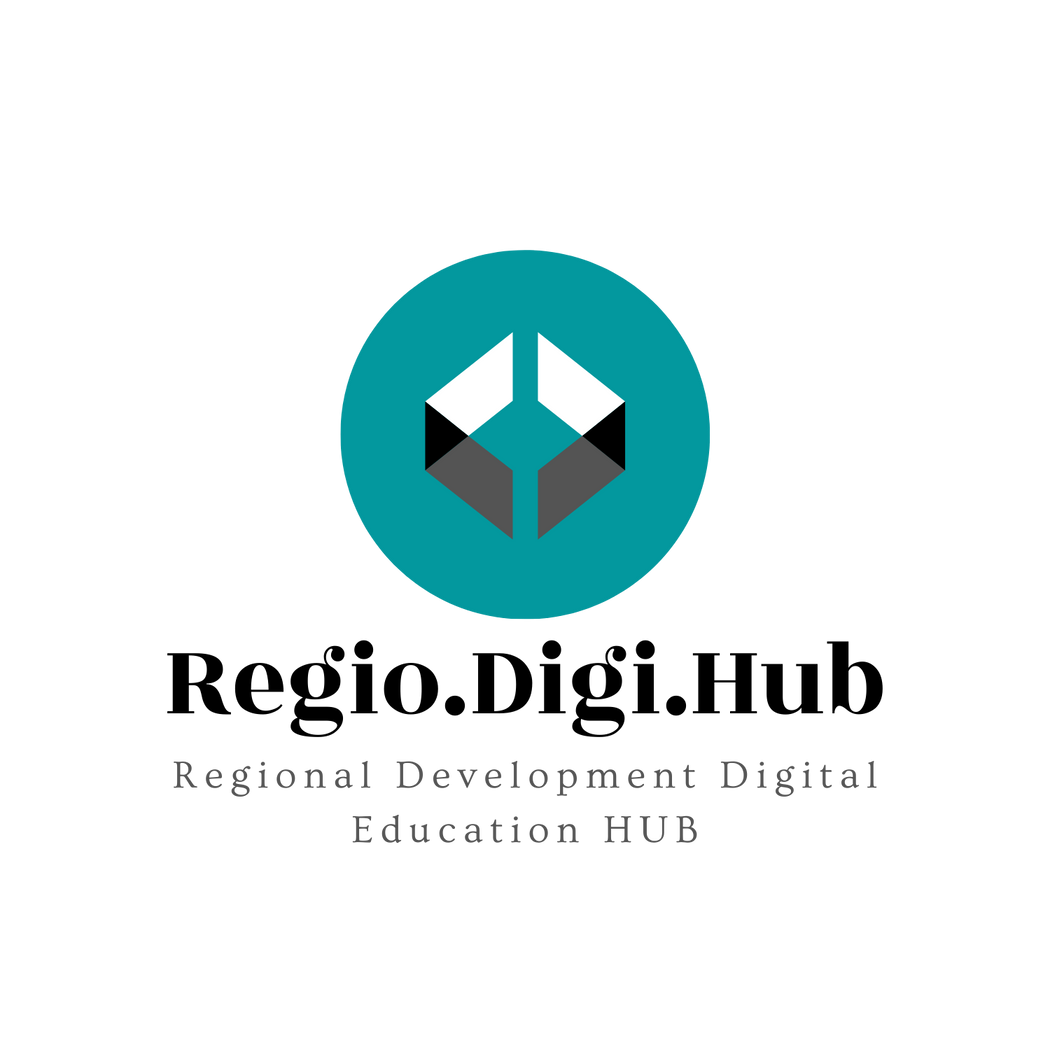 Предимствата от идентифициране на тенденциите?
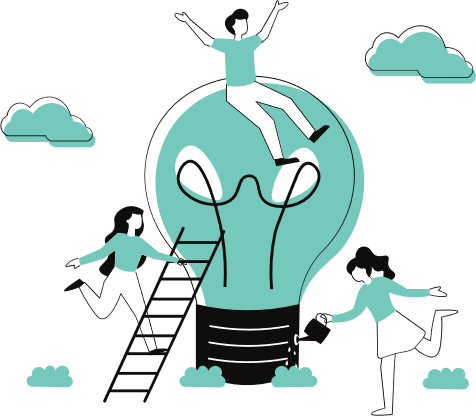 Идентифицирането на тенденциите в техническия анализ предлага три важни предимства:

Помага ви да откривате незабавно и решително основните тенденции във всяко времево измерение и да търгувате.
Идентификацията на тенденциите ви осигурява ясна представа дали и как промените в тенденциите могат да се използват за краткосрочни печалби.
Разбирането на основната тенденция на пазара ви помага да определите нивата на подкрепа и съпротива с по-голяма яснота и прецизност, по начин, който може да се изпълни в действие.
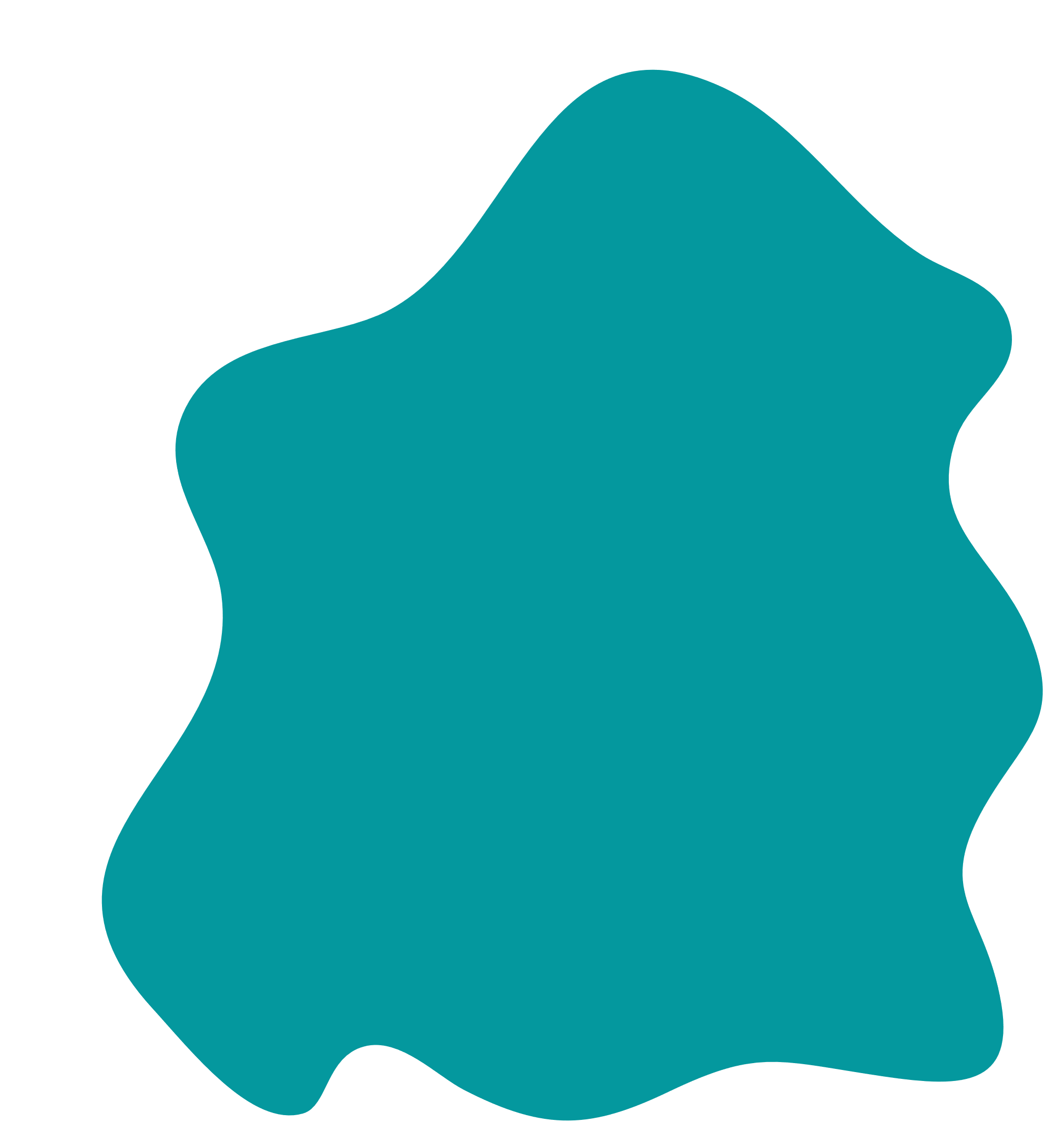 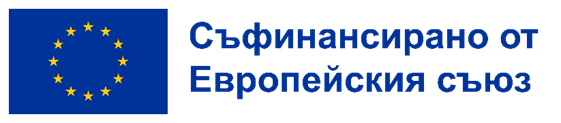 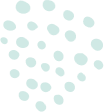 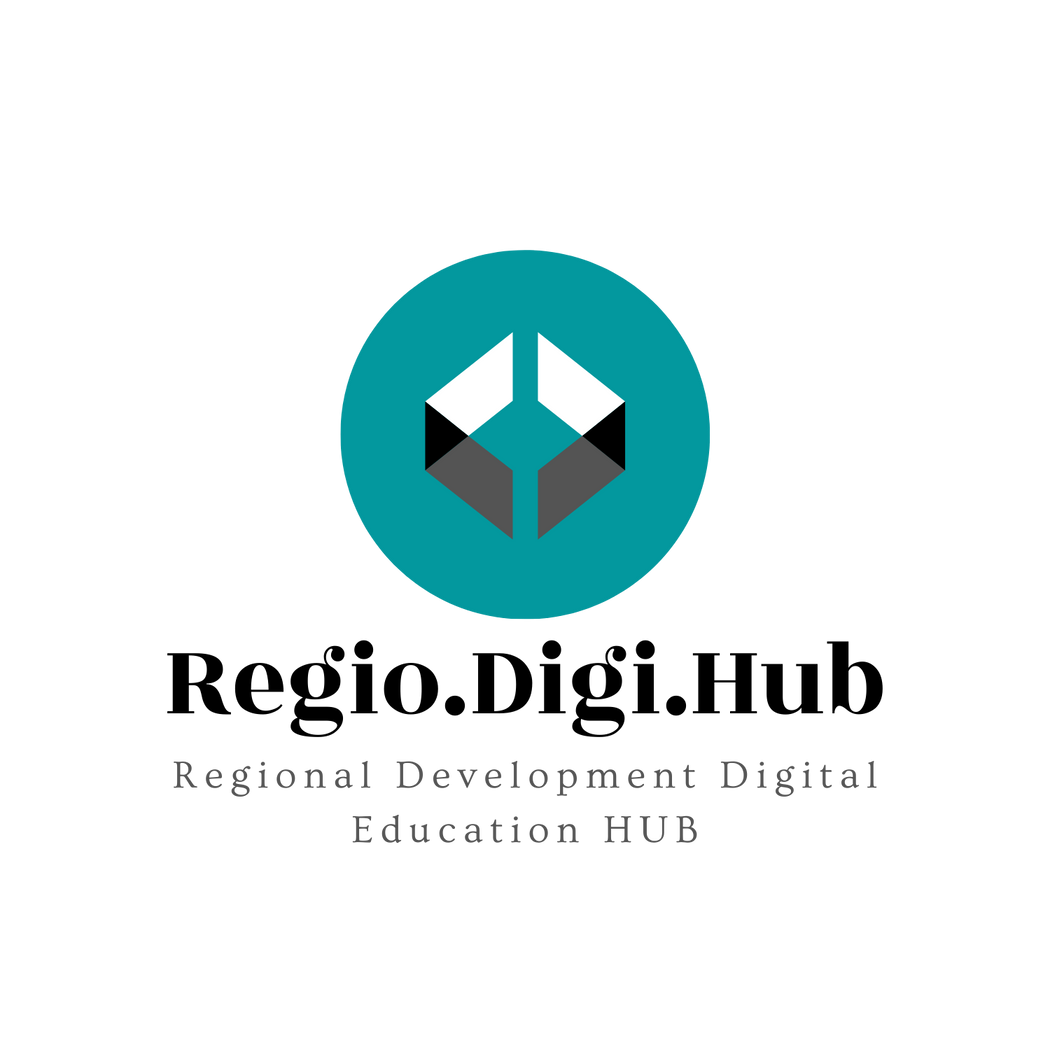 8 инструмента за изследване на маркетингови тенденции, които трябва да използвате:
Semrush Market Explorer (.Trends) - Инструментът Market Explorer създава визуален преглед на текущия пазар в избраната от вас държава.
Semrush Traffic Analytics (.Trends) - Инструментът Traffic Analytics позволява на бизнесите да получат представа за трафика и активността на конкурентите си на сайта.
Google Trends - Google Trends е безплатен инструмент, който може да помогне за идентификацията на теми, които да ви помогнат да останете в крак с времето. Изследването на ключови думи е от съществено значение при създаването на съдържание за уебсайтове и социални платформи.
YouTube Trending Topics - Въпреки че началната страница на YouTube може да варира, все още може да ви помогне да разберете тенденциите. Можете също да следвате вашите най-близки конкуренти, известни личности или влиятелни личности, които работят с конкурентни марки, или дори напълно нови и разнообразни YouTubers, които създават текущите тенденции. Въпреки това, можете да отидете още една стъпка напред в изследването на тенденциите, като получите данни за актуалното съдържание от инструмента за тенденции на YouTube.
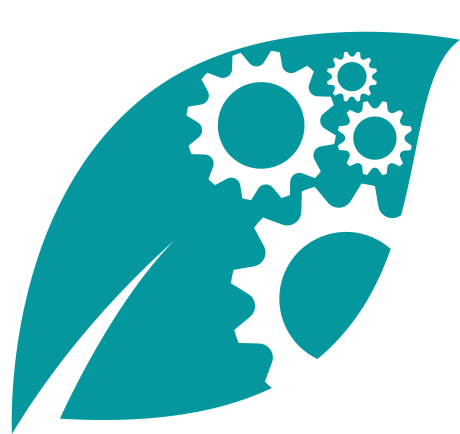 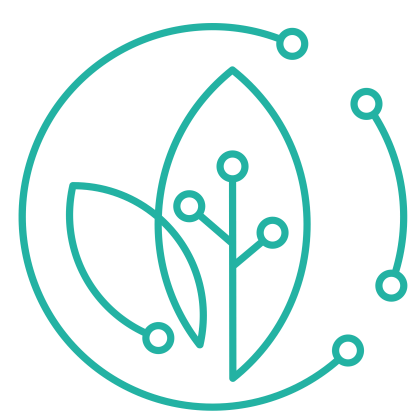 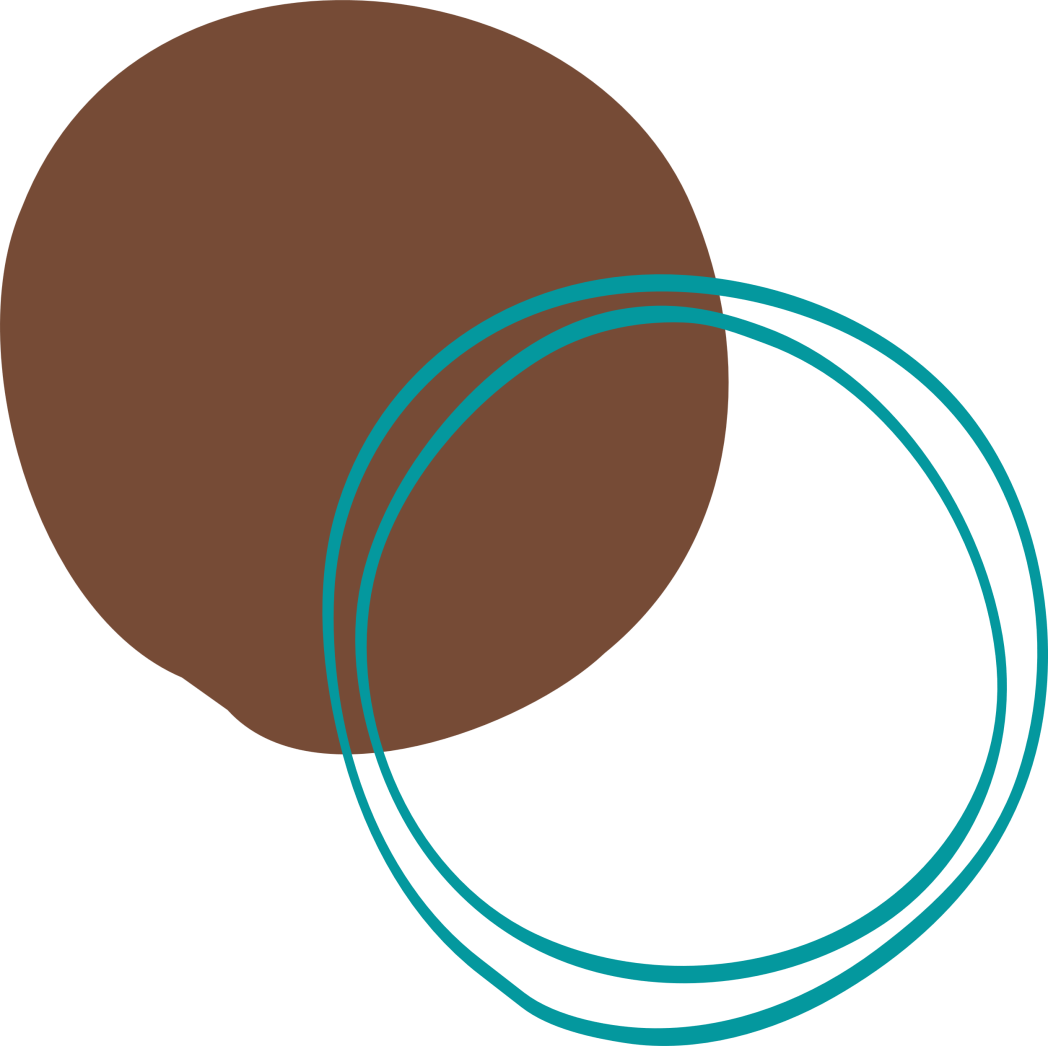 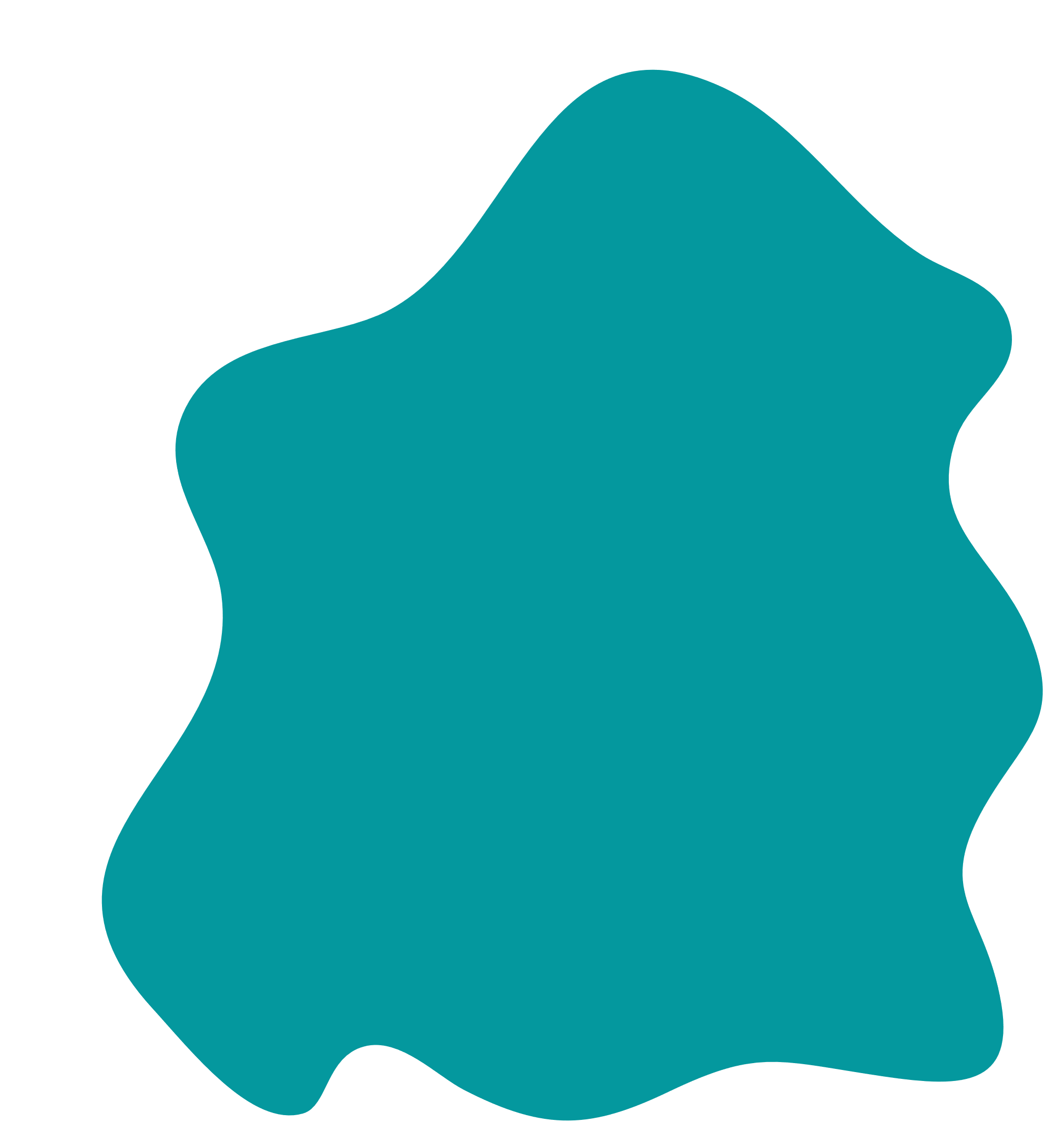 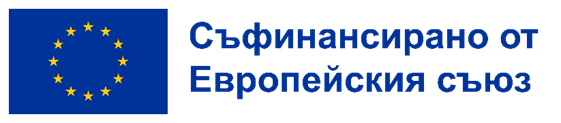 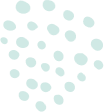 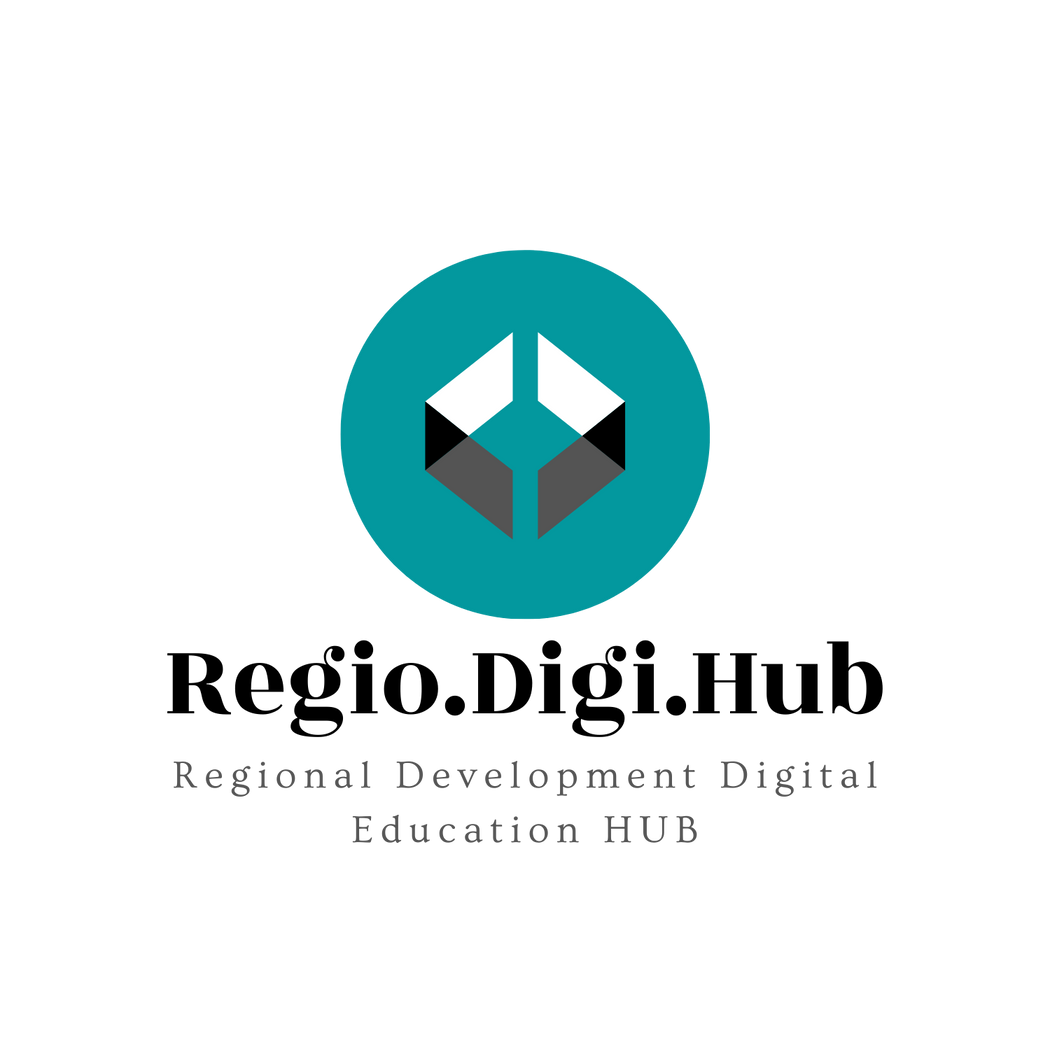 8 инструмента за изследване на маркетингови тенденции, които трябва да използвате:
Google Trends за YouTube - Подобно на обикновеното търсене в Google Trends, можете да видите световни, категоризирани и специфични за държава данни за тенденциите в YouTube. Google ви позволява също да филтрирате по представяне.
Pinterest Trends - При посещение на сайта на Pinterest, потребителите могат да търсят «Тенденциите на седмицата». Тези тенденции обикновено включват най-популярните изображения през седмицата. Бизнесите могат да използват тази функция, за да открият възможности да споделят своите продукти и услуги, където по друг начин няма как да го направят.
Instagram Trends - Има прост и бърз начин да следите тенденциите, които доминират в платформата: просто търсете хаштаг, свързан с вашия бизнес.
Twitter тенденции - Чрез използването на опцията "Разширено търсене" потребителите могат да изследват по-подробно актуалните тенденции, които се случват по целия свят.
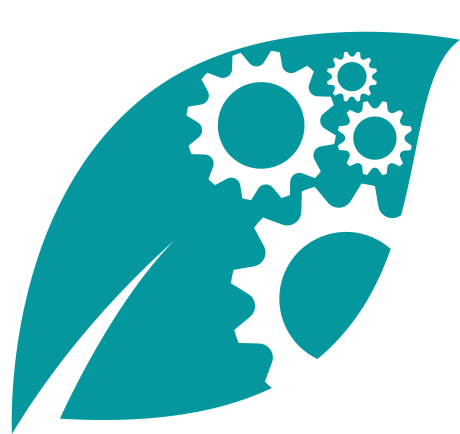 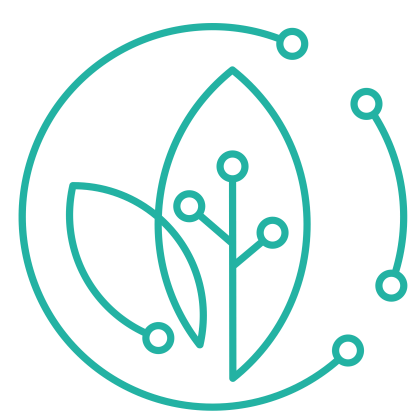 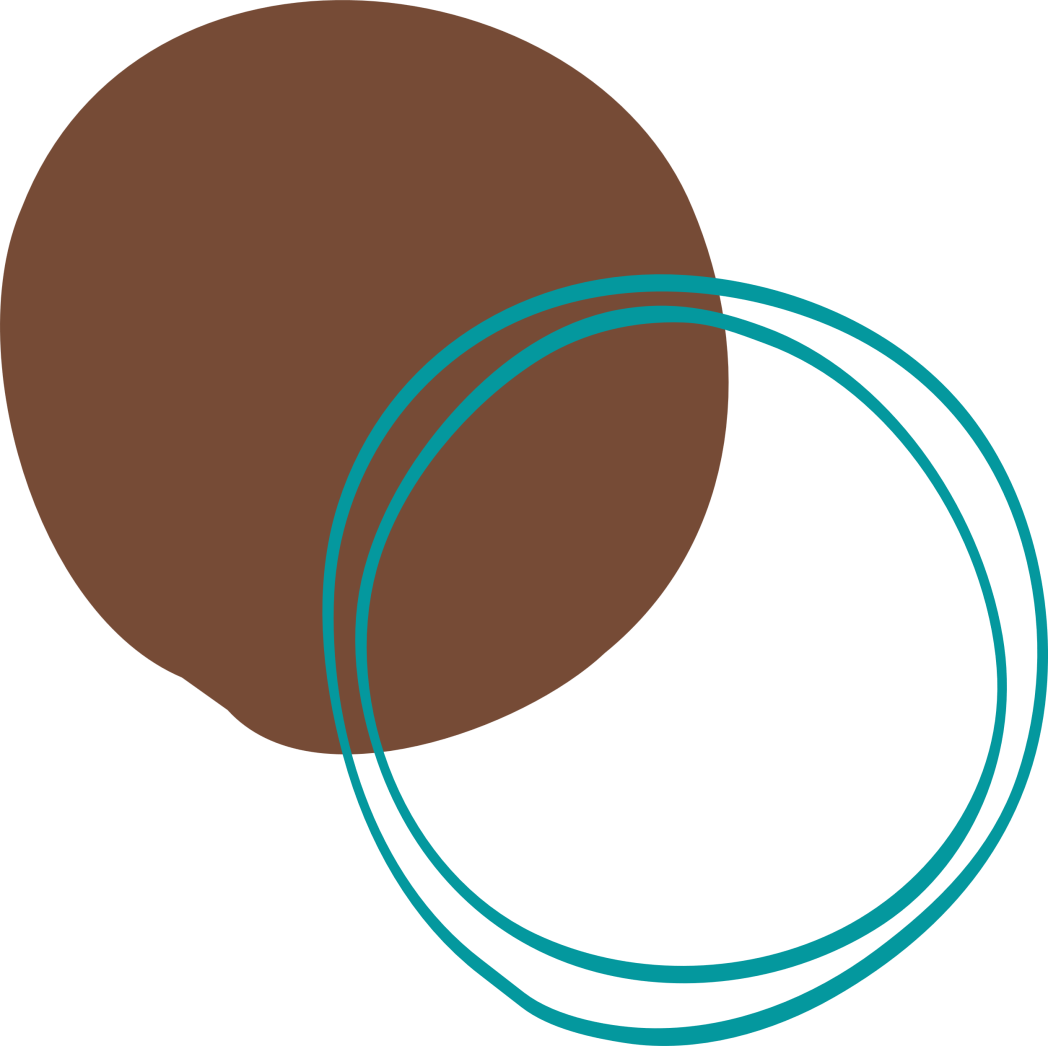 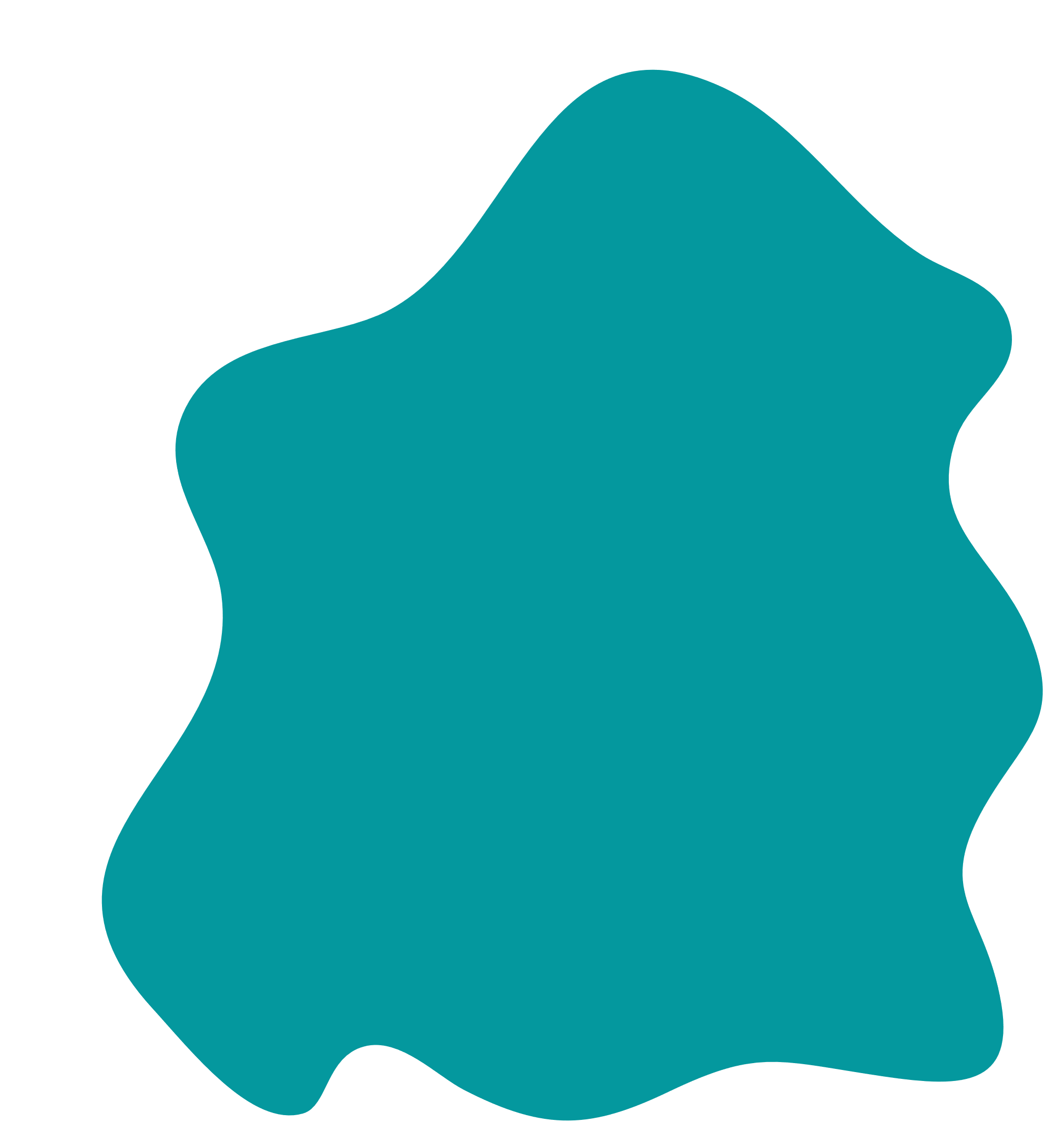 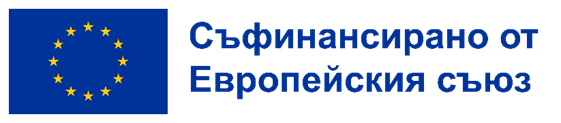 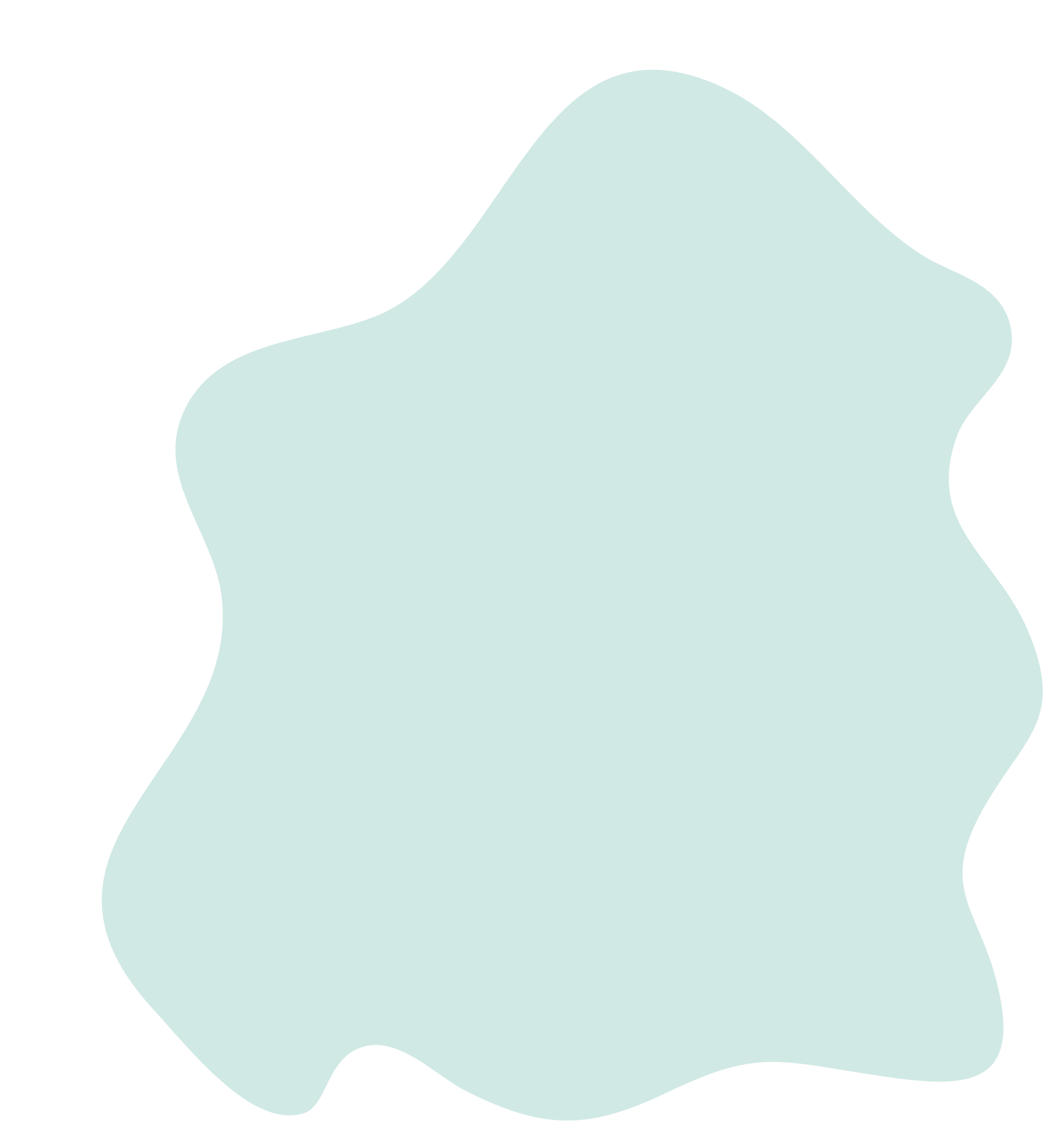 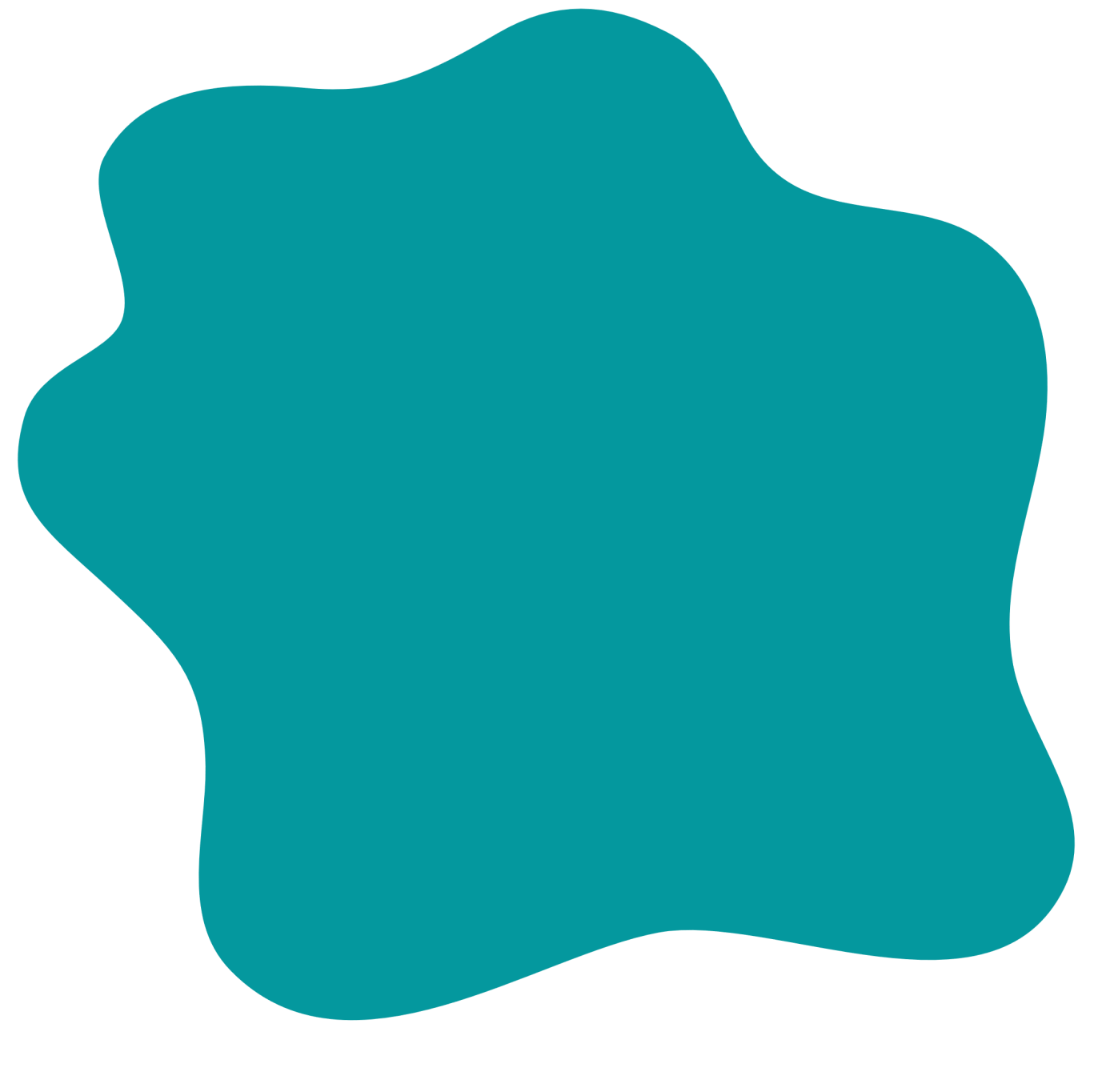 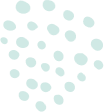 Innovation Entrepreneurship
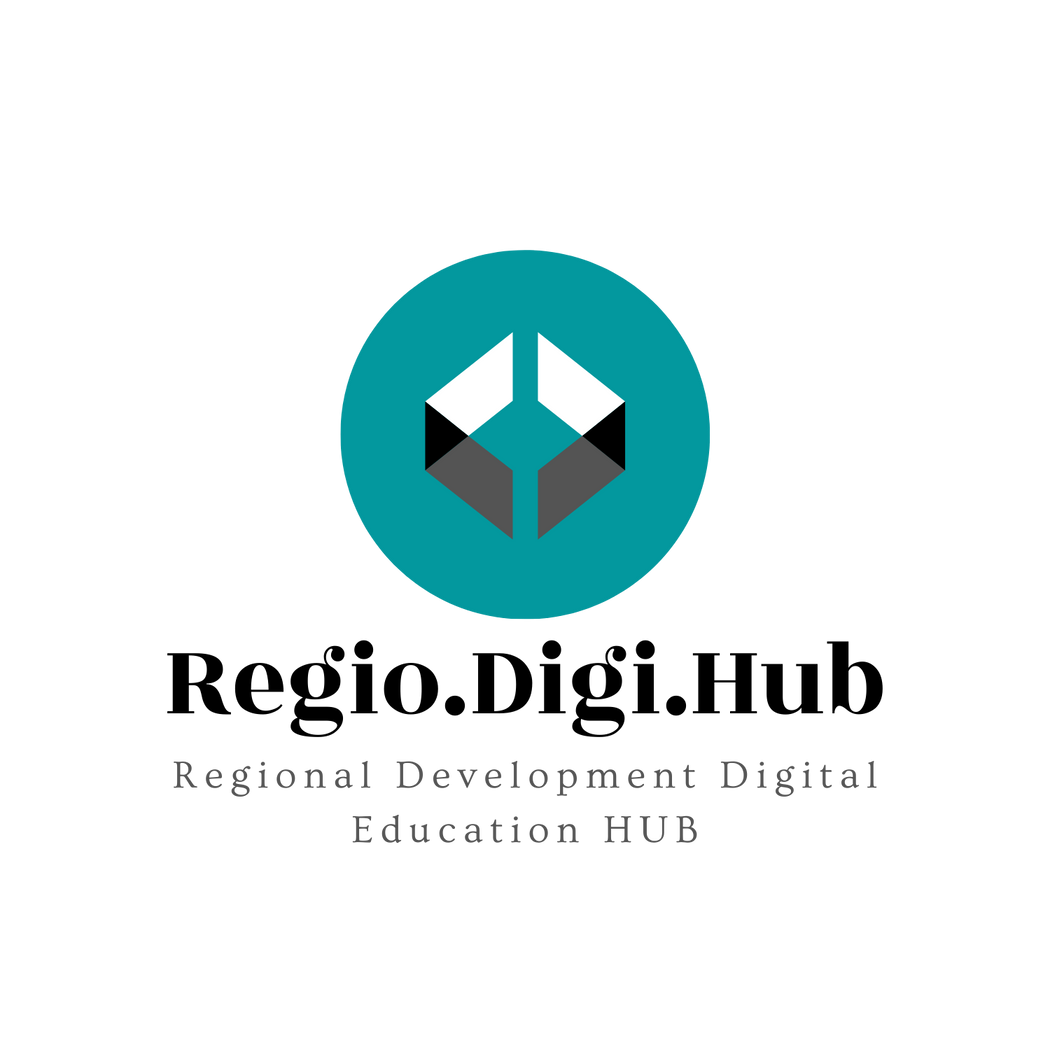 Пет основни маркетингови тенденции:
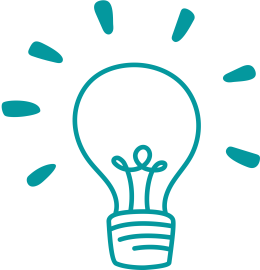 Пазаруване в социалните медии - Forbes съобщава, че 72% от потребителите на Instagram са купили нещо, използвайки приложението, а 70% от потребителите на Pinterest използват платформата, за да открият нови и интересни продукти. Сега компаниите могат да създават публикации, които позволяват на потребителите да пазаруват директно в социалните медии вместо на собствените уебсайтове на компаниите. Това позволява на търговците да достигнат своите клиенти по-бързо и лесно.

Фокус върху клиентското преживяване - Когато клиент посещава вашата компания, искате да го направите толкова лесно, колкото е възможно, да намери това, което има нужда и да закупи вашите продукти. PricewaterhouseCoopers съобщава, че 73% от хората казват, че клиентското преживяване е важен фактор при вземането на решение за покупка. И когато говорят за "клиентско преживяване", те най-вече ценят ефективността, приятното и компетентно обслужване на клиенти и лесните начини за плащане. Компаниите, които могат да осигурят добро клиентско преживяване, задържат своите клиенти и привличат нови.
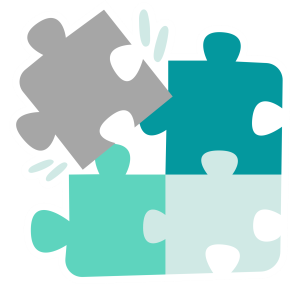 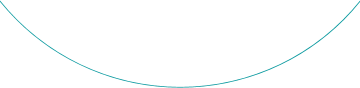 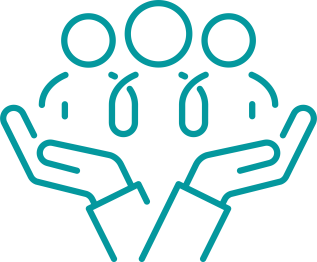 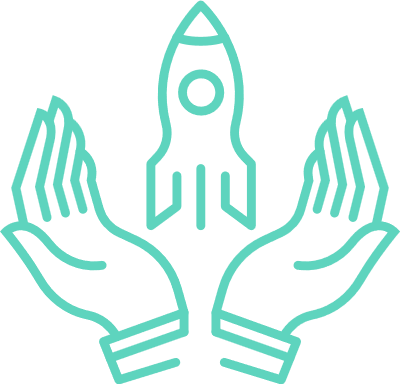 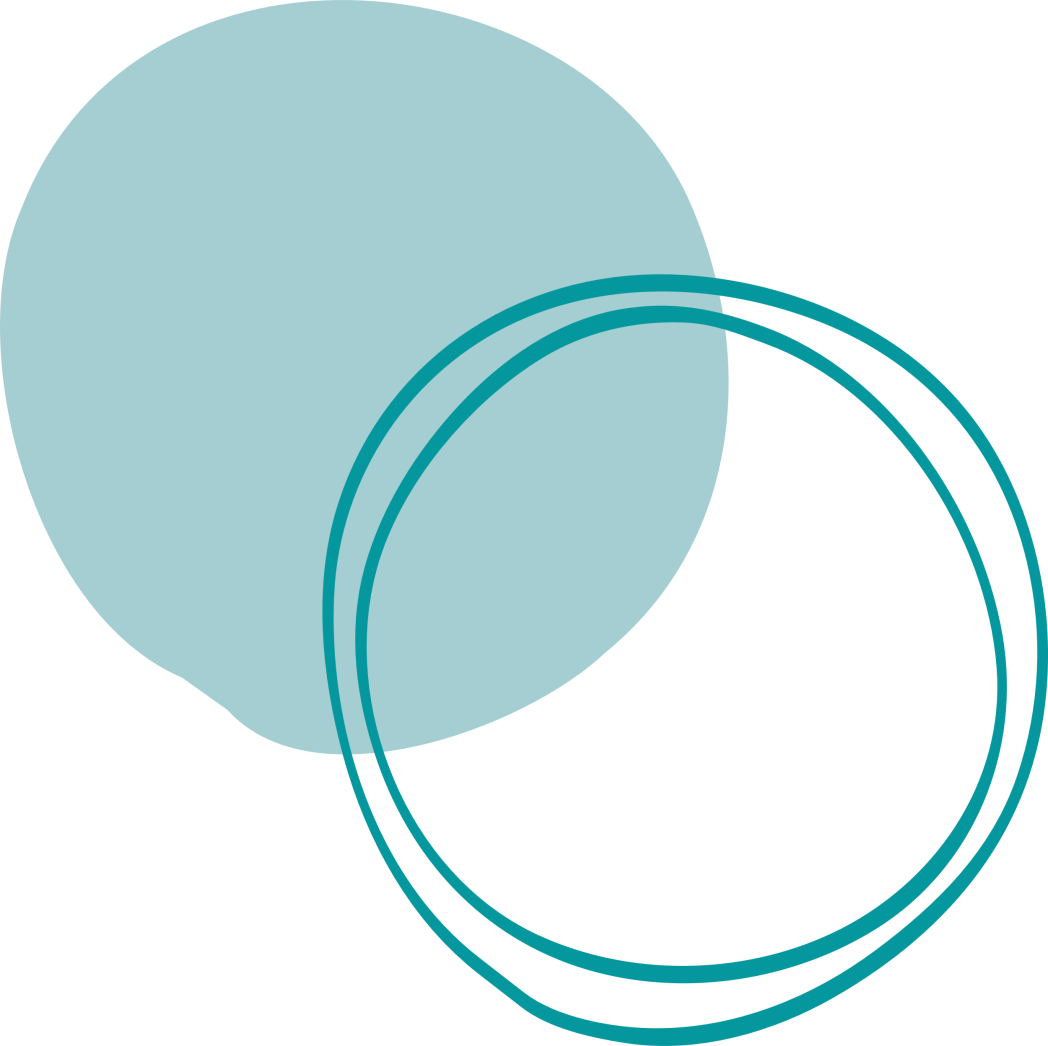 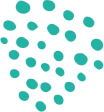 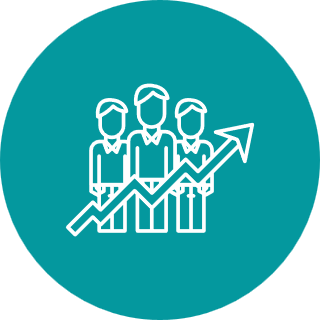 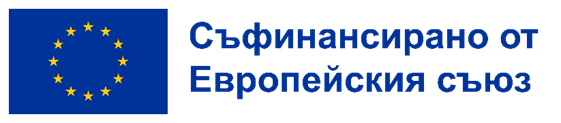 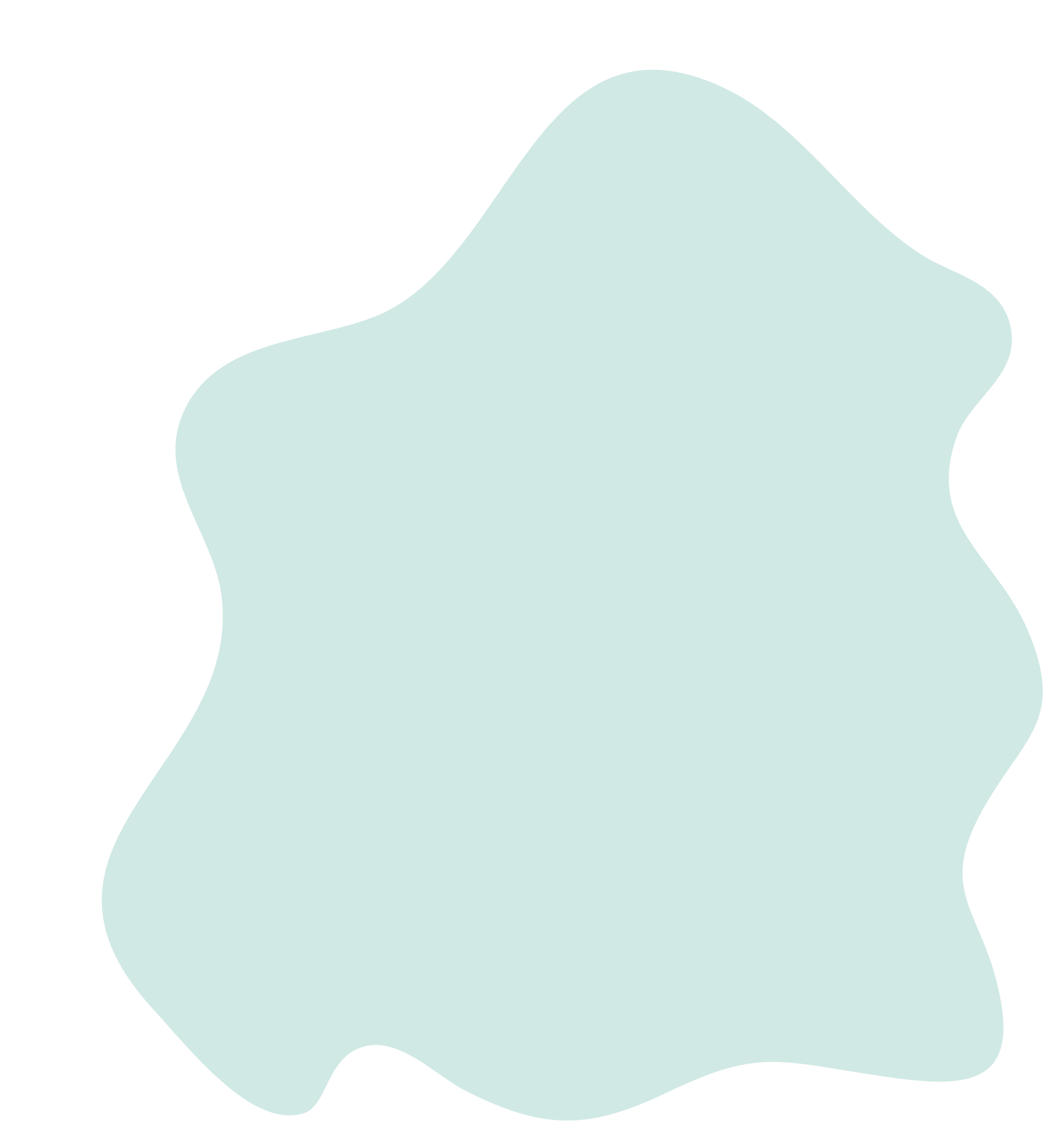 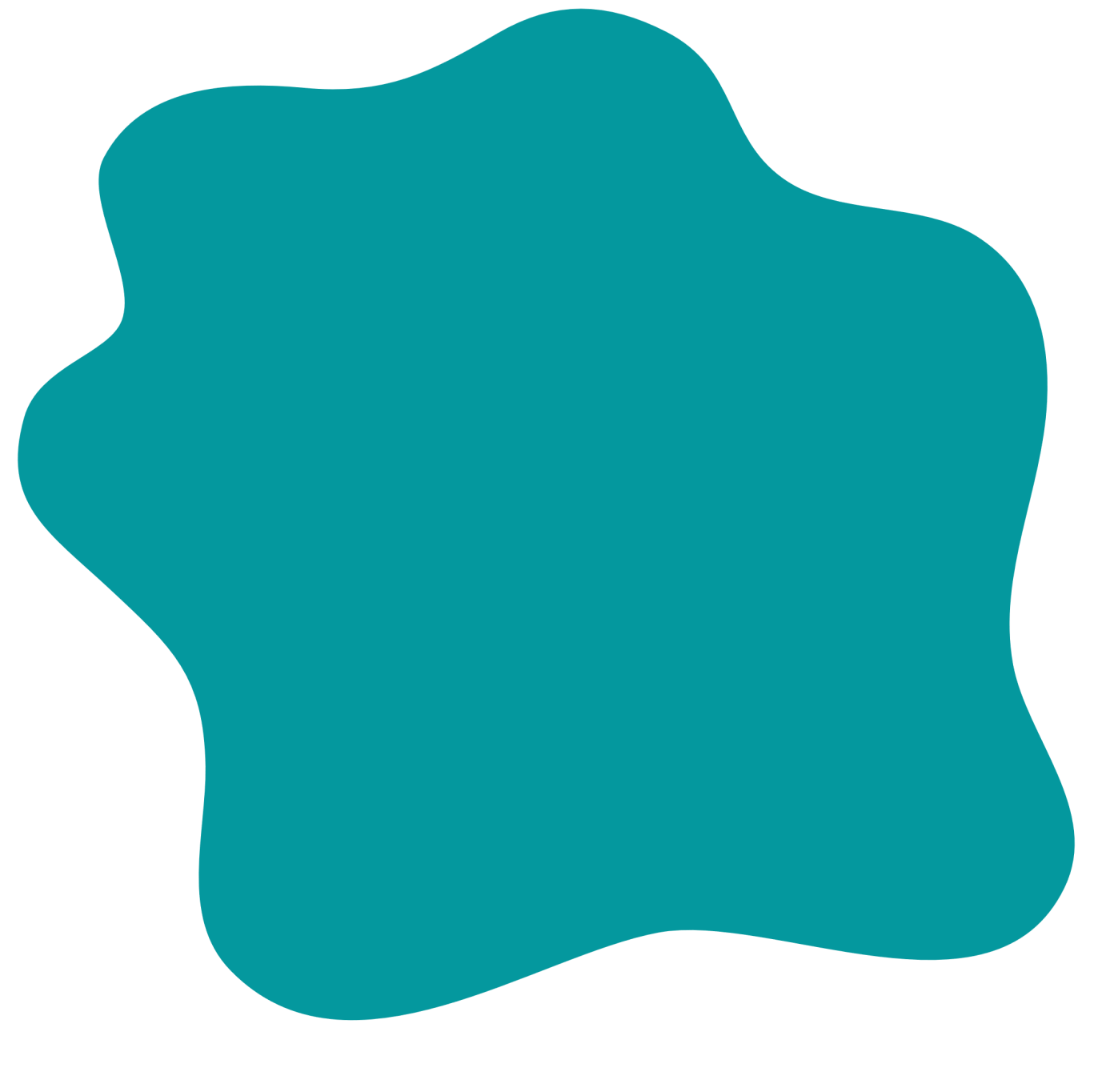 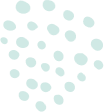 Innovation Entrepreneurship
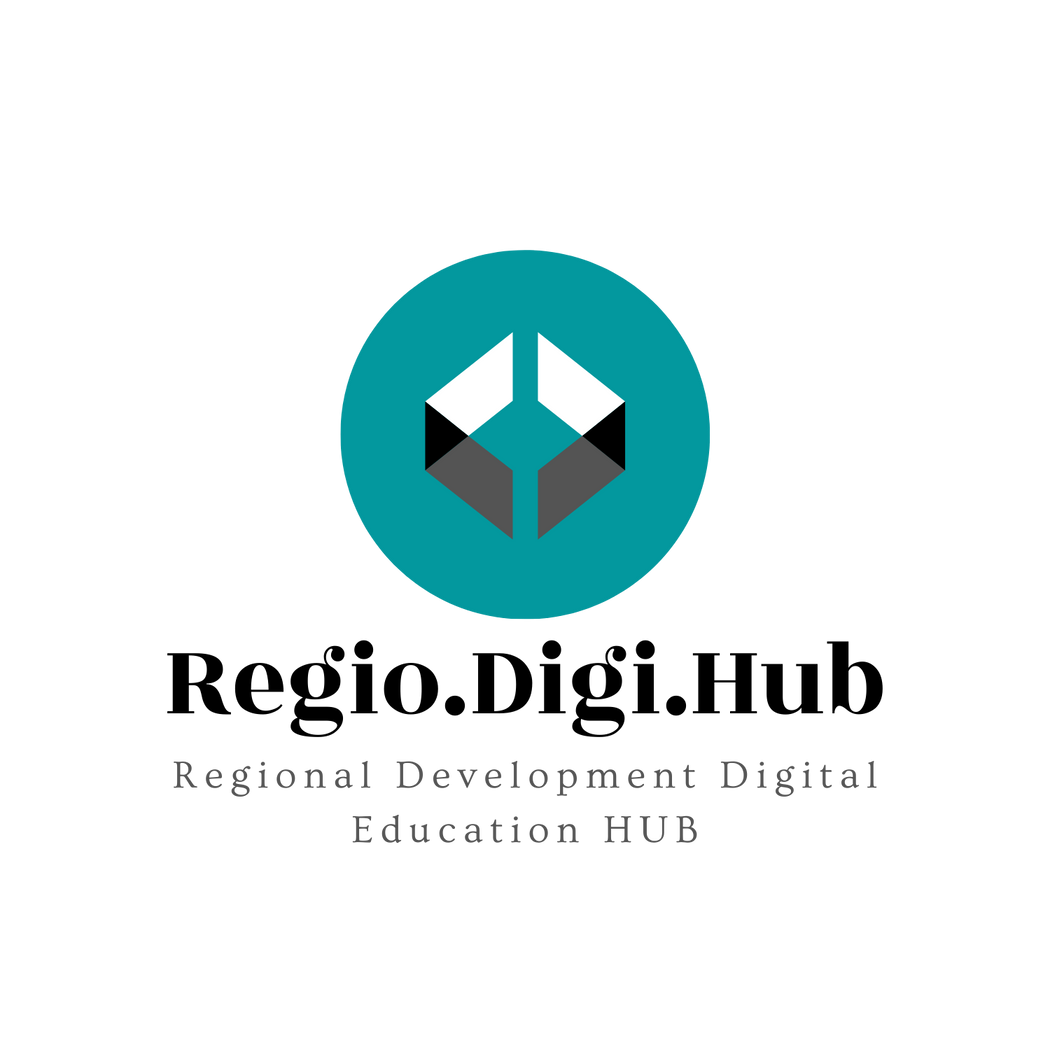 Пет основни маркетингови тенденции:
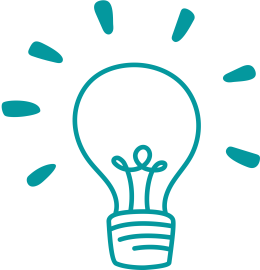 Персонализация - Това става възможно благодарение на данните, които хората генерират чрез своите интернет търсения, онлайн покупки и използване на социални медии. Онлайн препоръки за продукти, реклами и дори дизайнът на самото маркетингово съобщение се приспособява към интересите и предпочитанията на отделните потребители. Според доклад, въпреки че 86% от хората се притесняват от въпросите за поверителност, 90% са готови да споделят данни за своето поведение, ако това означава по-лесно и по-евтино пазаруване. В същото проучване 72% от потребителите казват, че биха взаимодействали само с маркетингови съобщения, персонализирани според техните интереси.
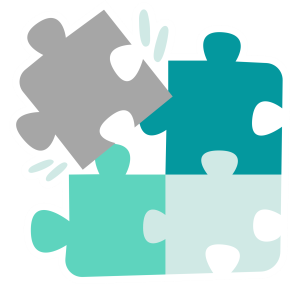 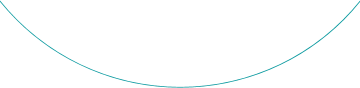 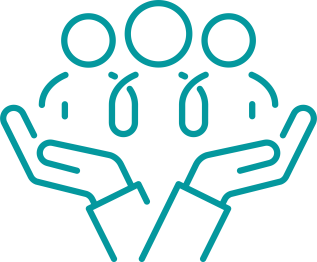 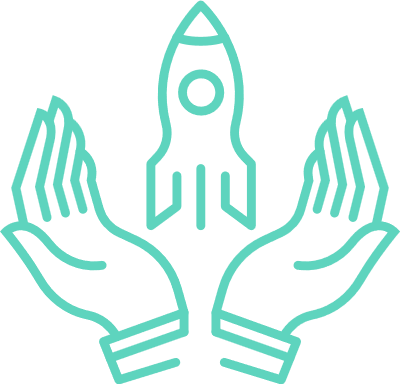 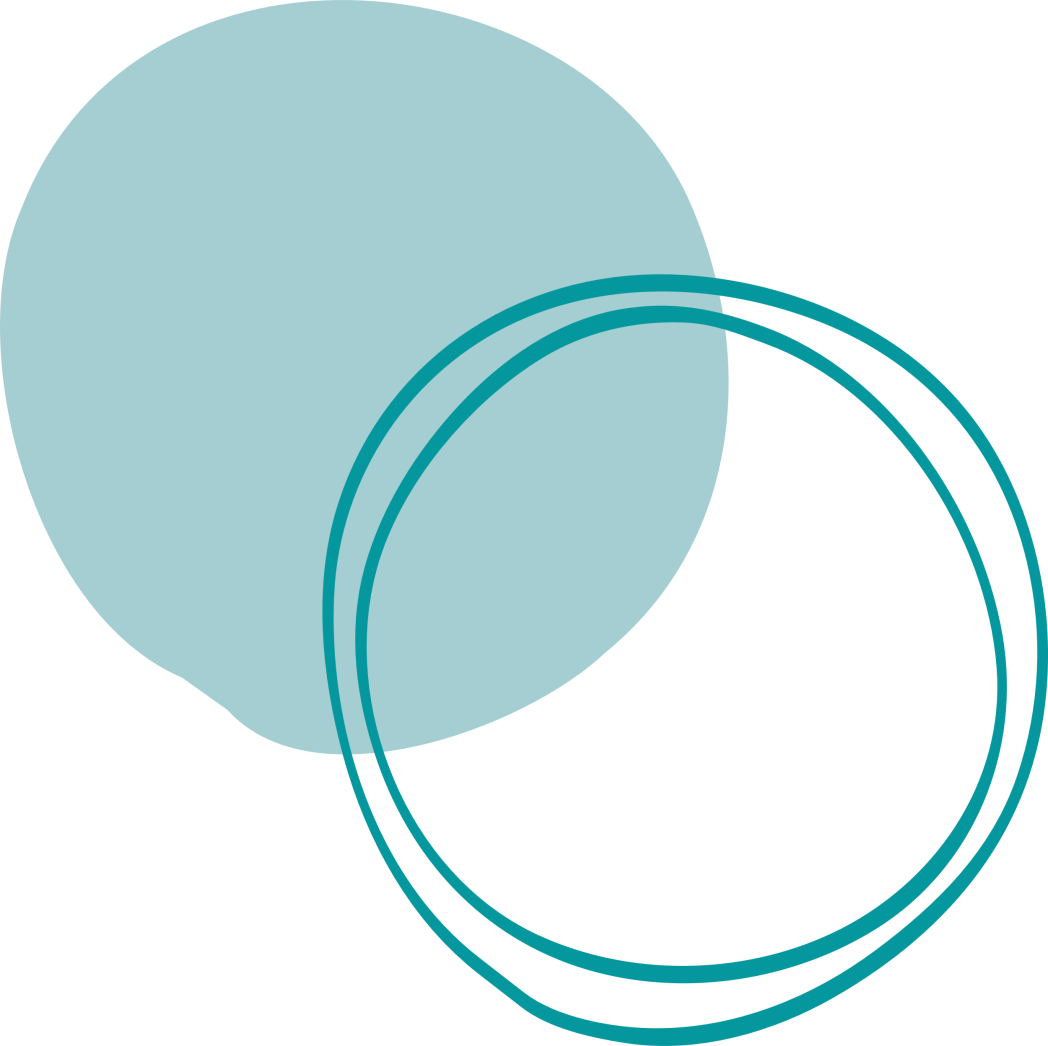 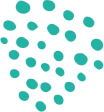 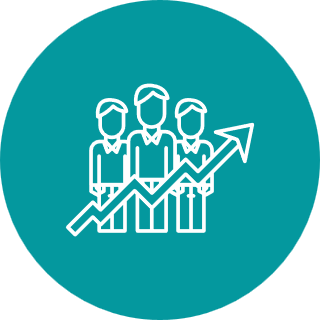 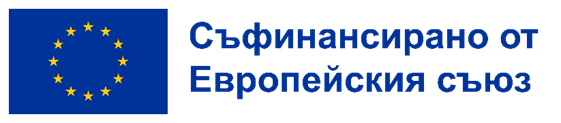 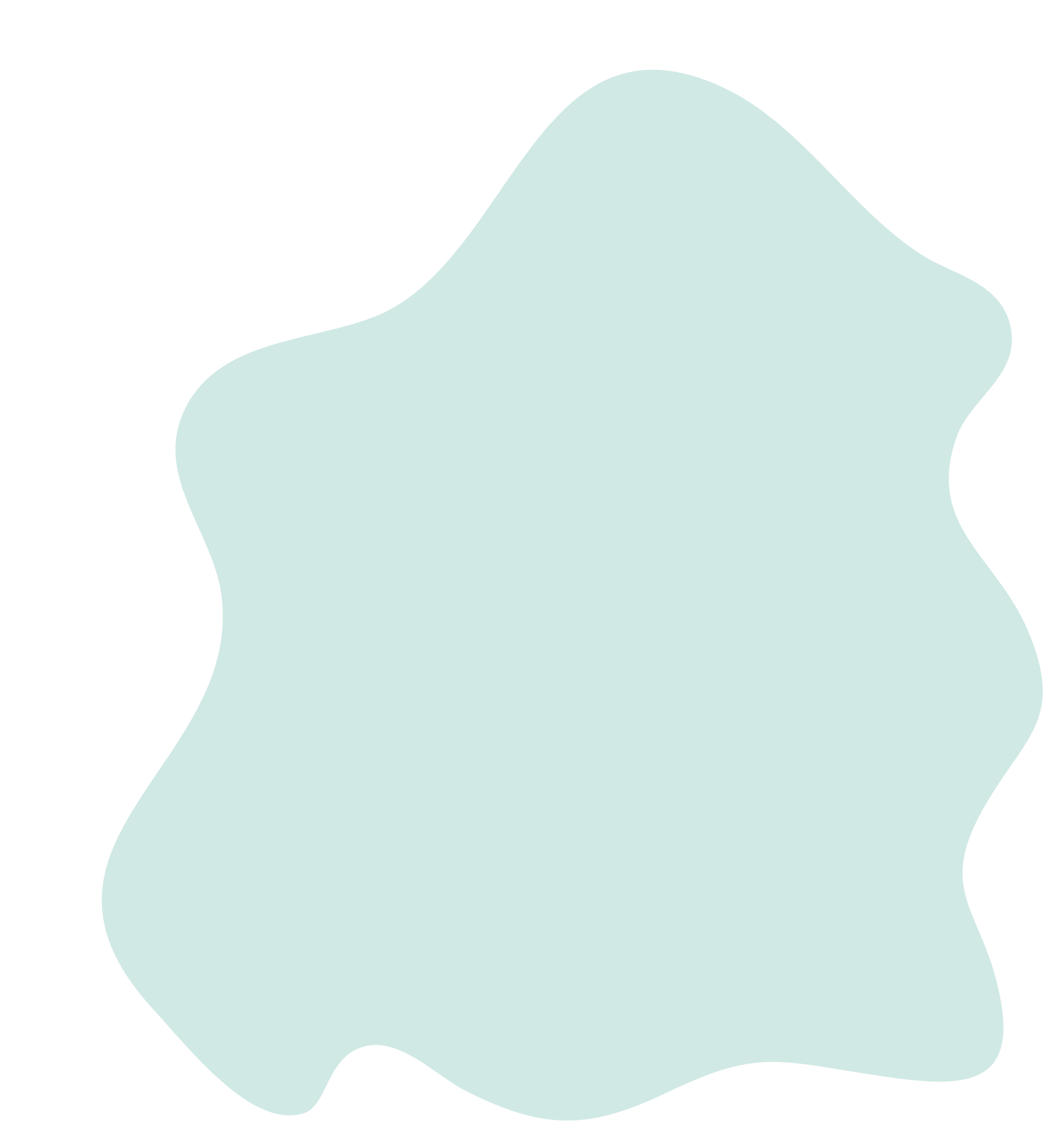 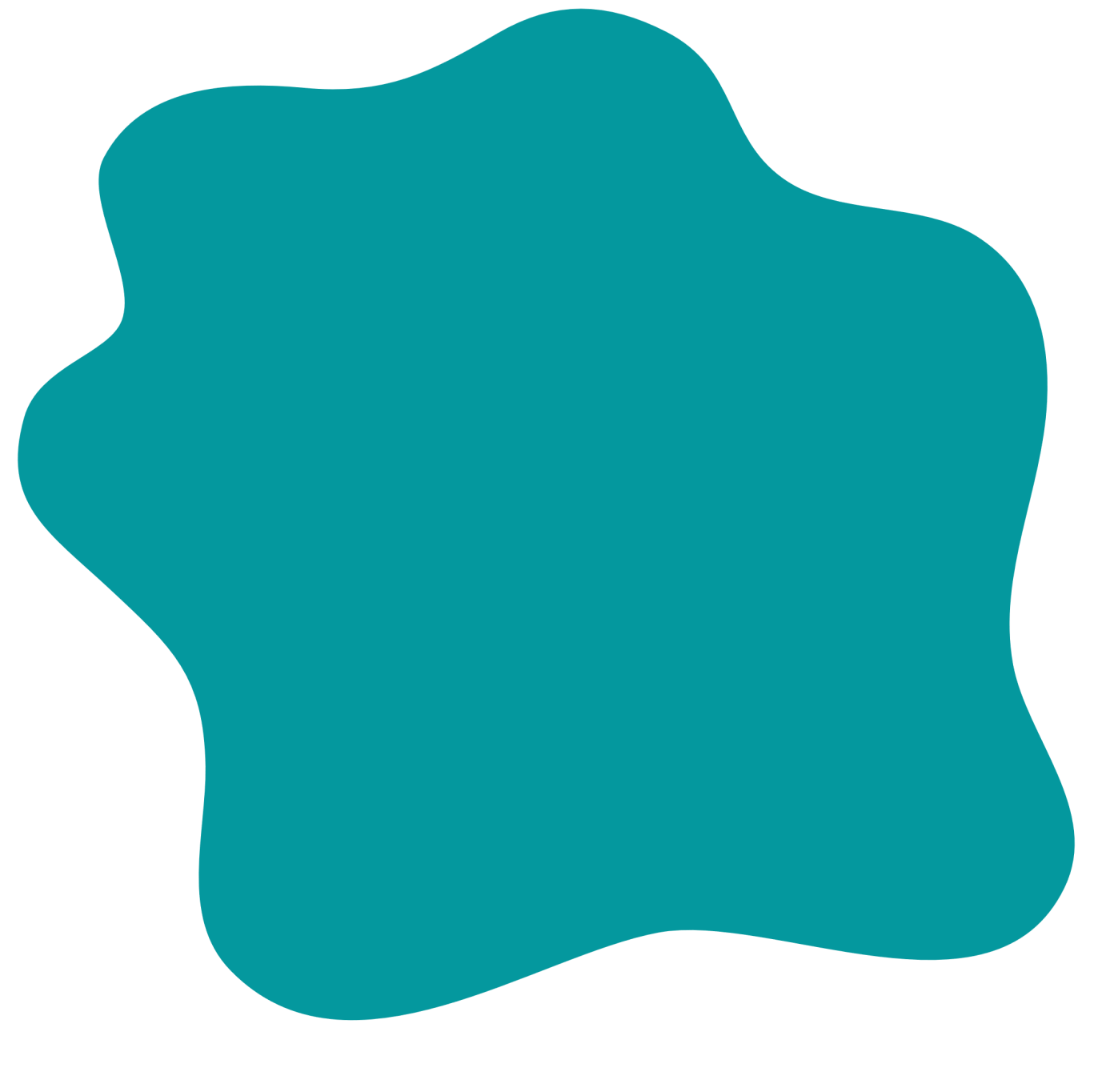 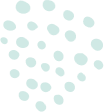 Innovation Entrepreneurship
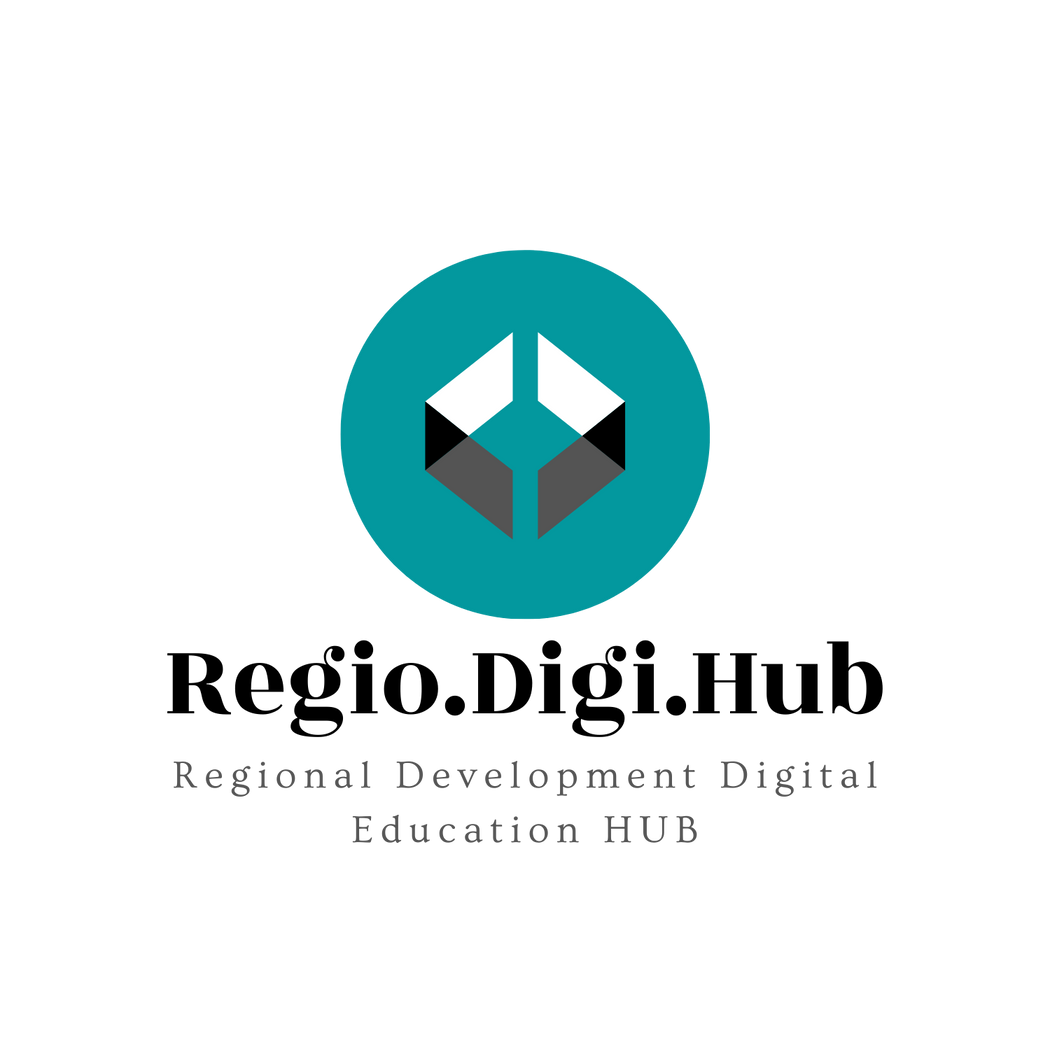 Пет основни маркетингови тенденции:
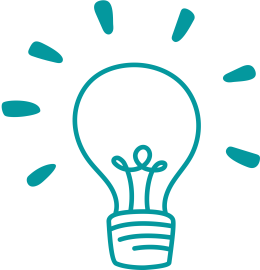 Видео съдържание - Според Forbes, 91 процента от потребителите заявяват, че предпочитат гледането на интерактивно и визуално съдържание пред четенето на традиционна информация за продукт. Потребителите са с 85 процента по-склонни да закупят вашия продукт след като гледат видео за него. Ако рекламата е интересна, забавна или уникална, хората ще я потърсят онлайн и ще я споделят с приятелите си.

SEO (Оптимизация за търсачки) - стратегиите, които компаниите използват, за да се изкачат в резултатите от търсене в търсачки като Google, Bing, Yahoo и други. Поради факта, че интернетът играе все по-централна роля в маркетинга и продажбите, е от съществено значение вашата компания да се появява в резултатите от търсенето, когато някой прави свързано търсене.
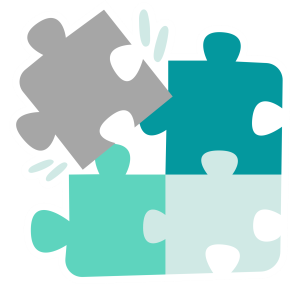 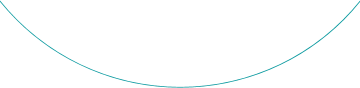 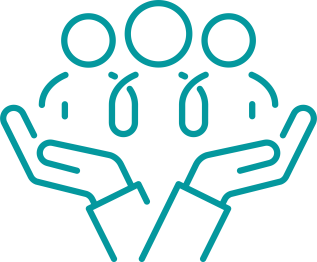 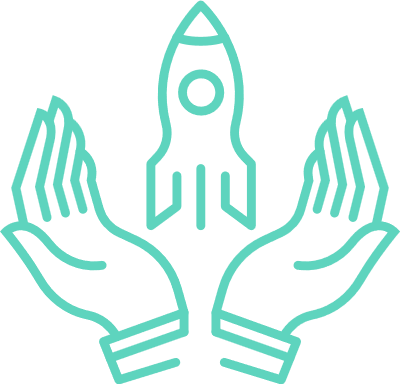 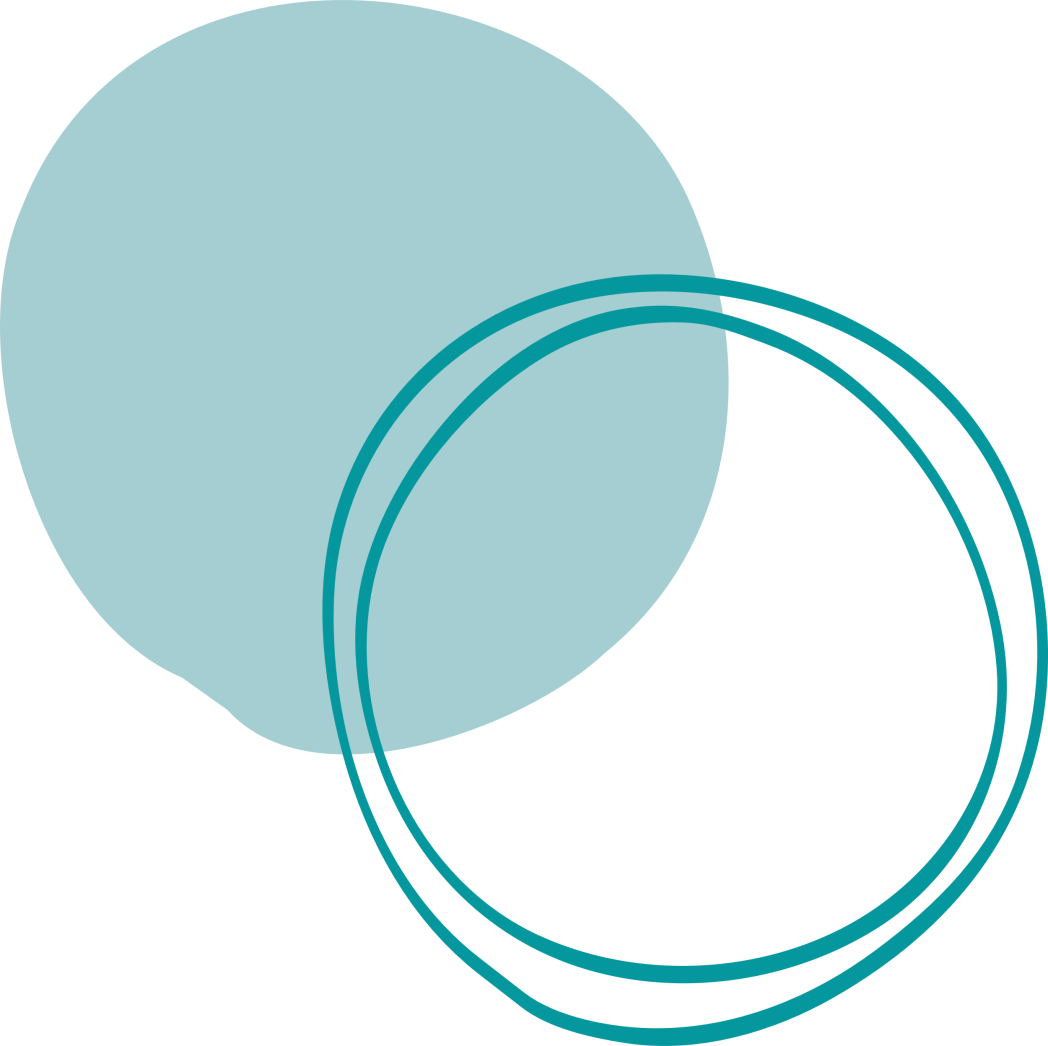 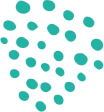 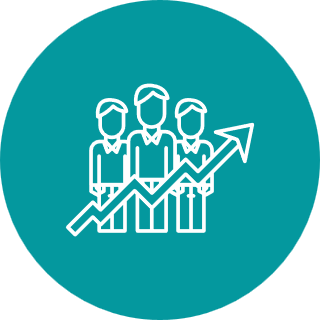 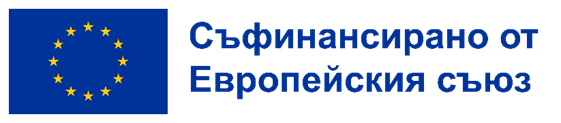 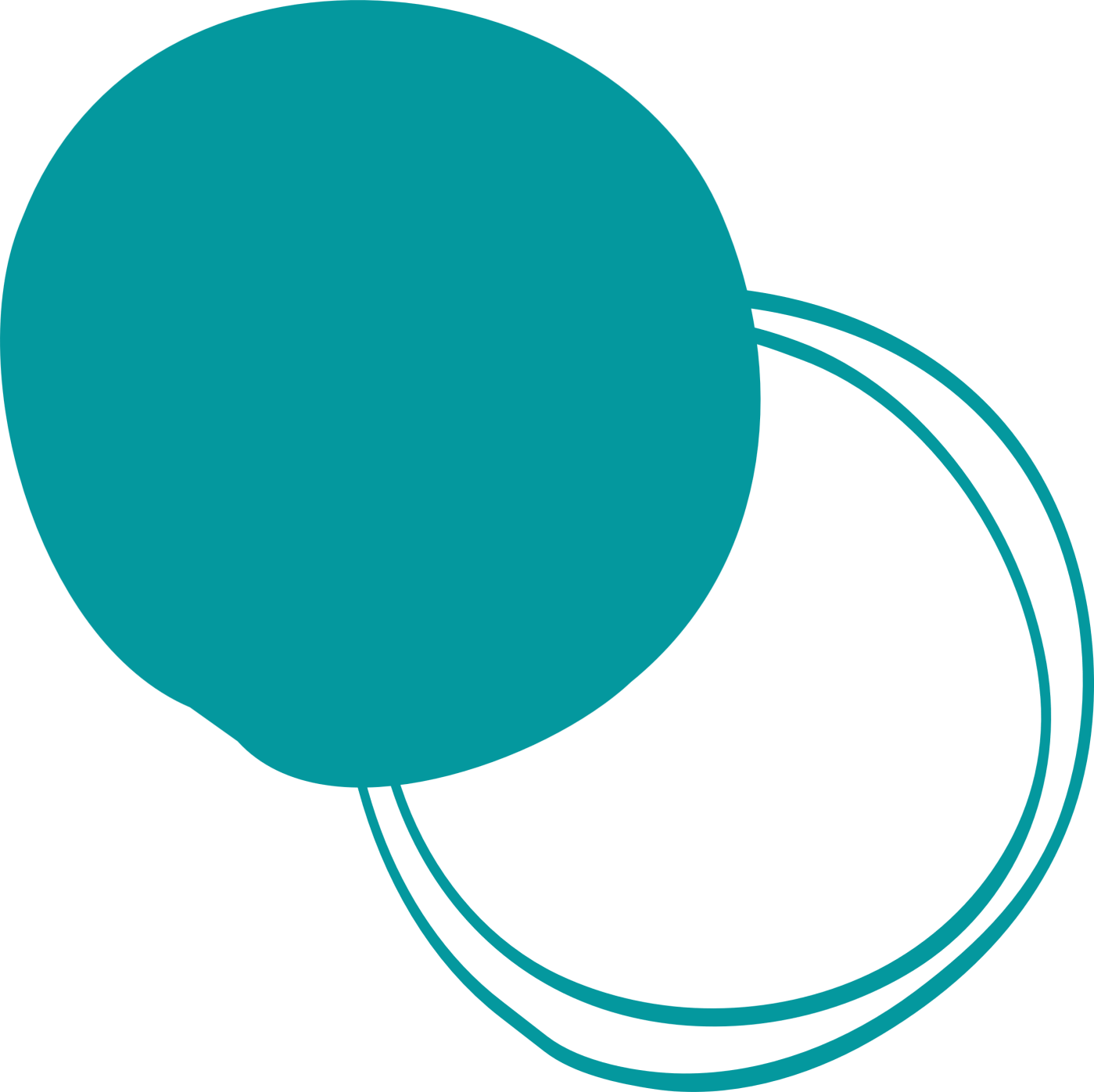 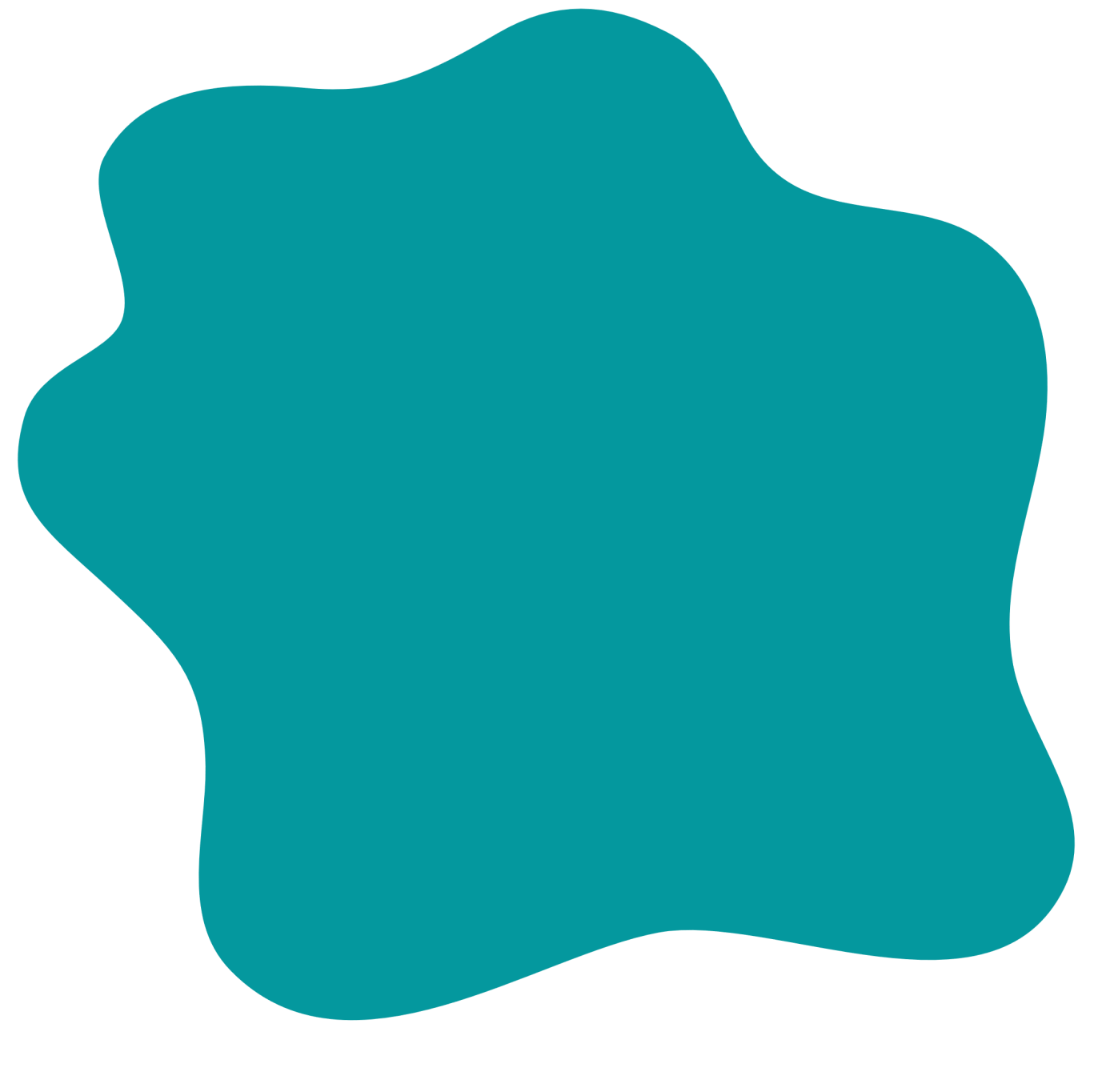 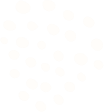 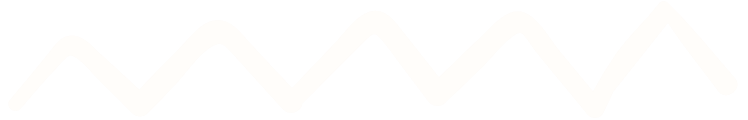 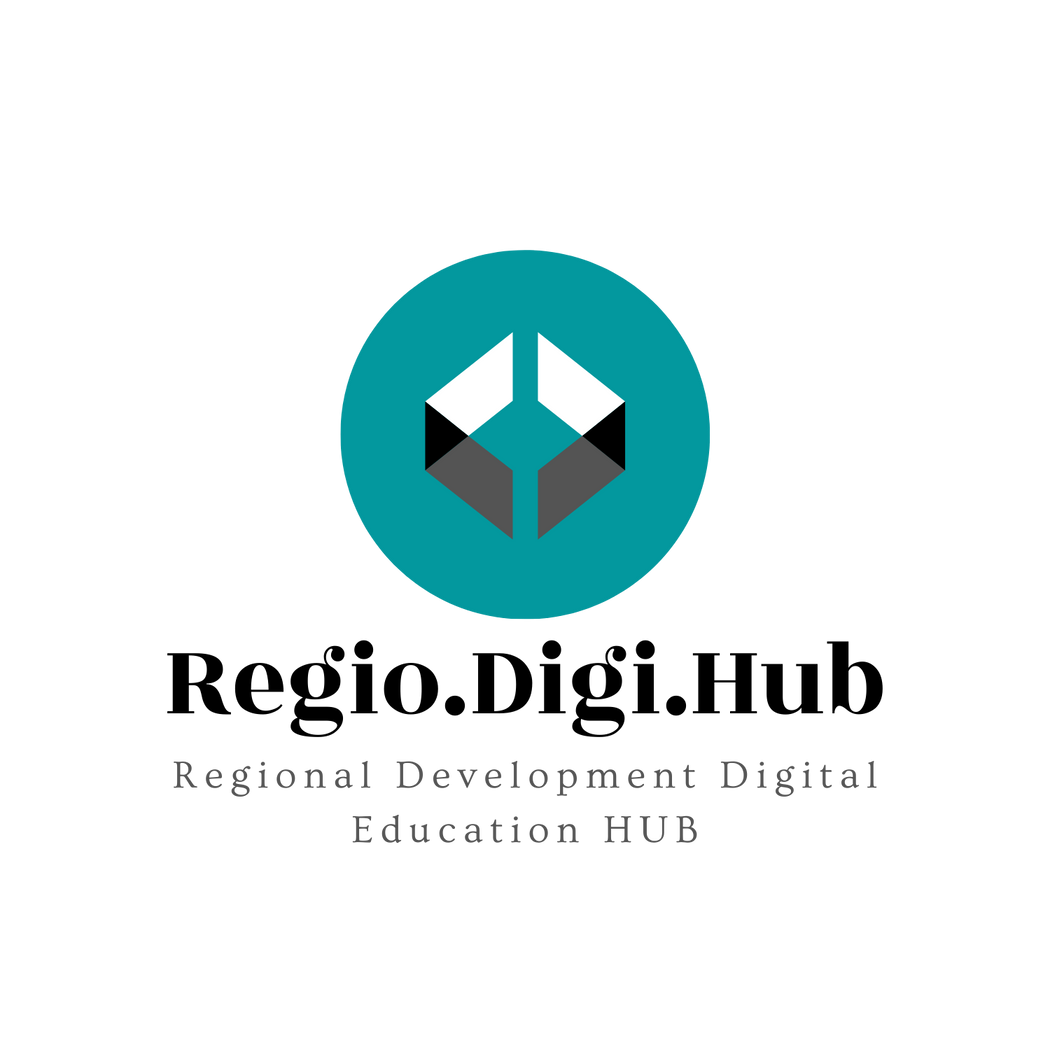 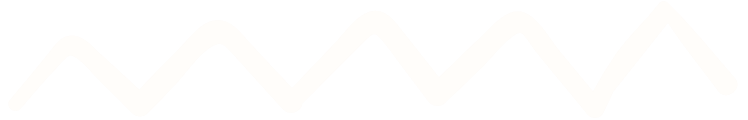 Иновации/нови стоки
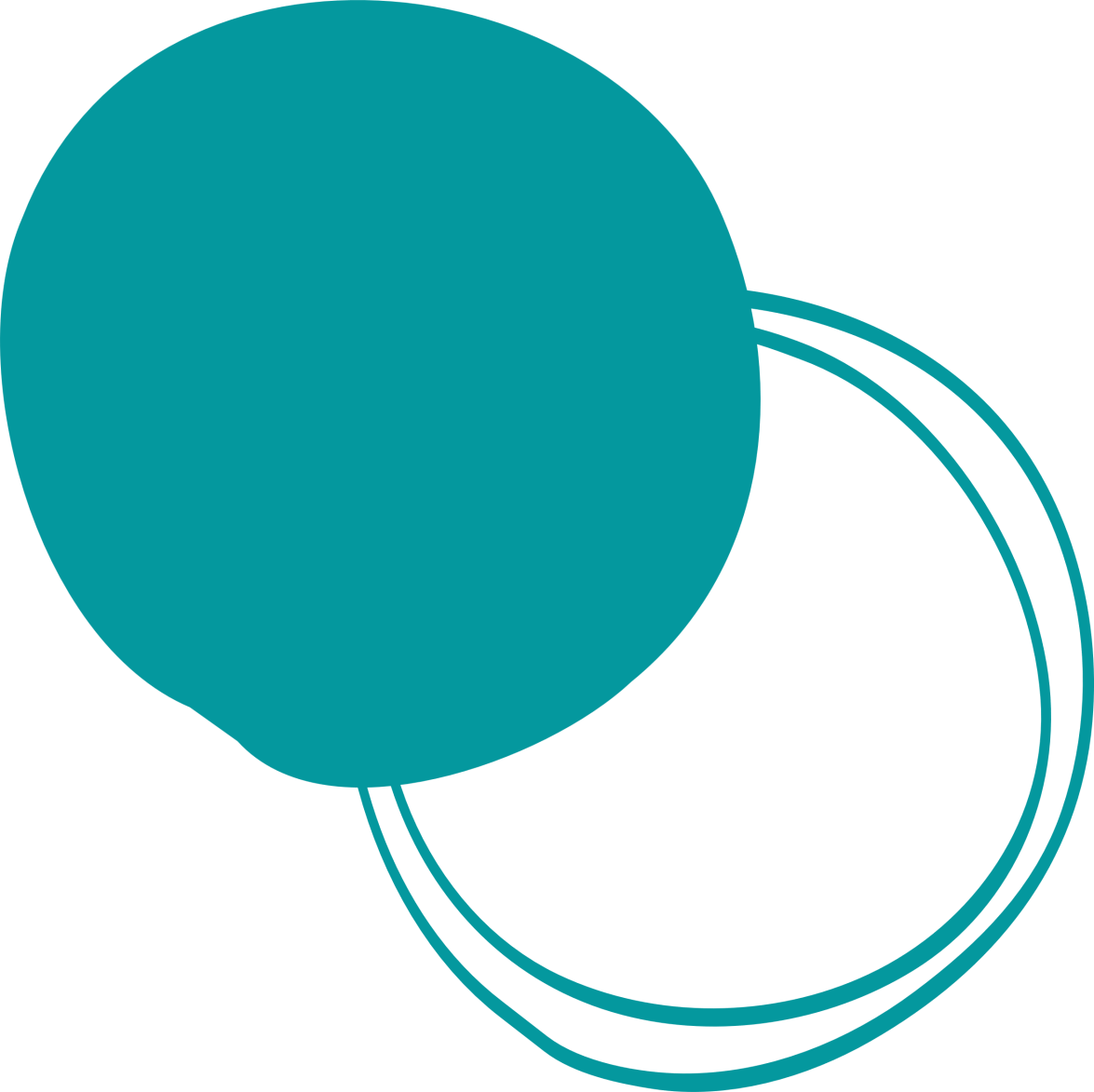 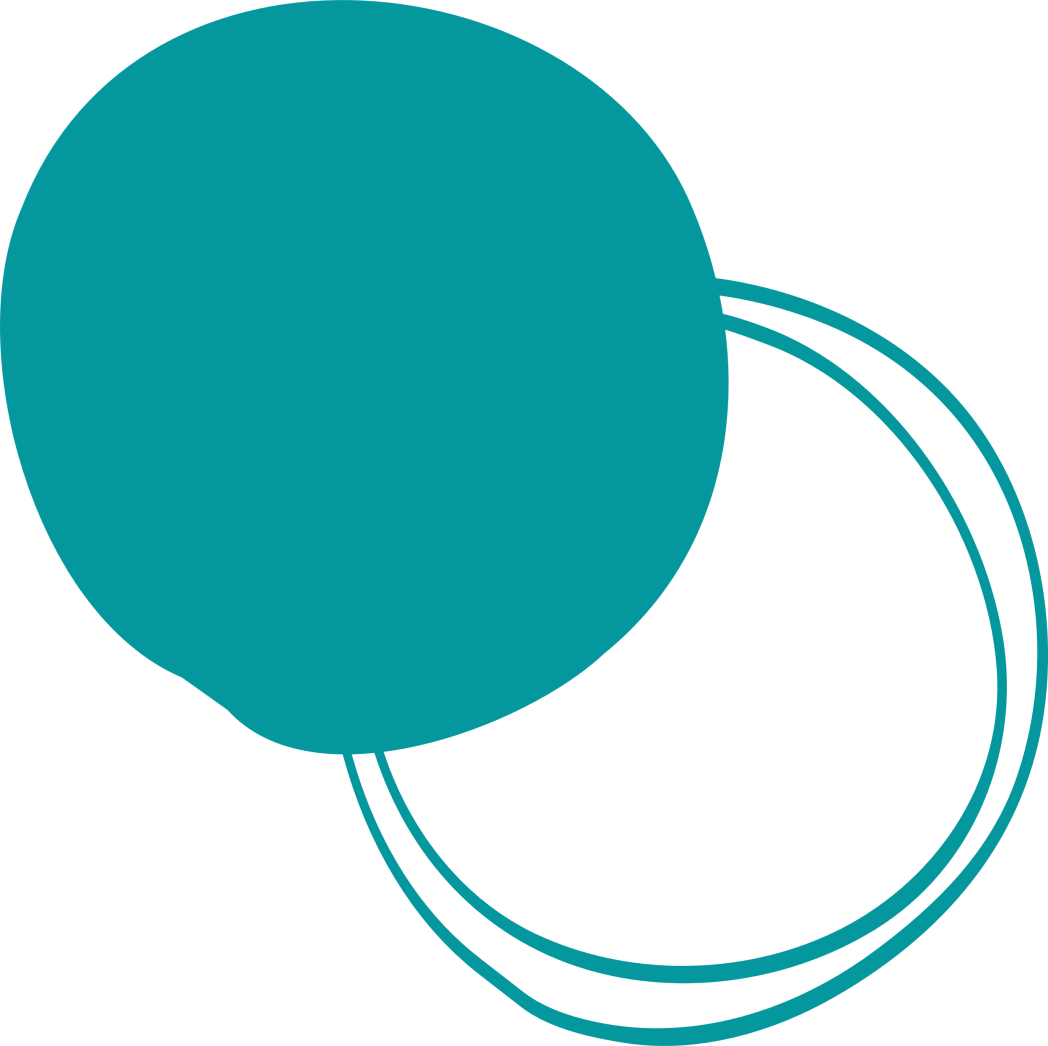 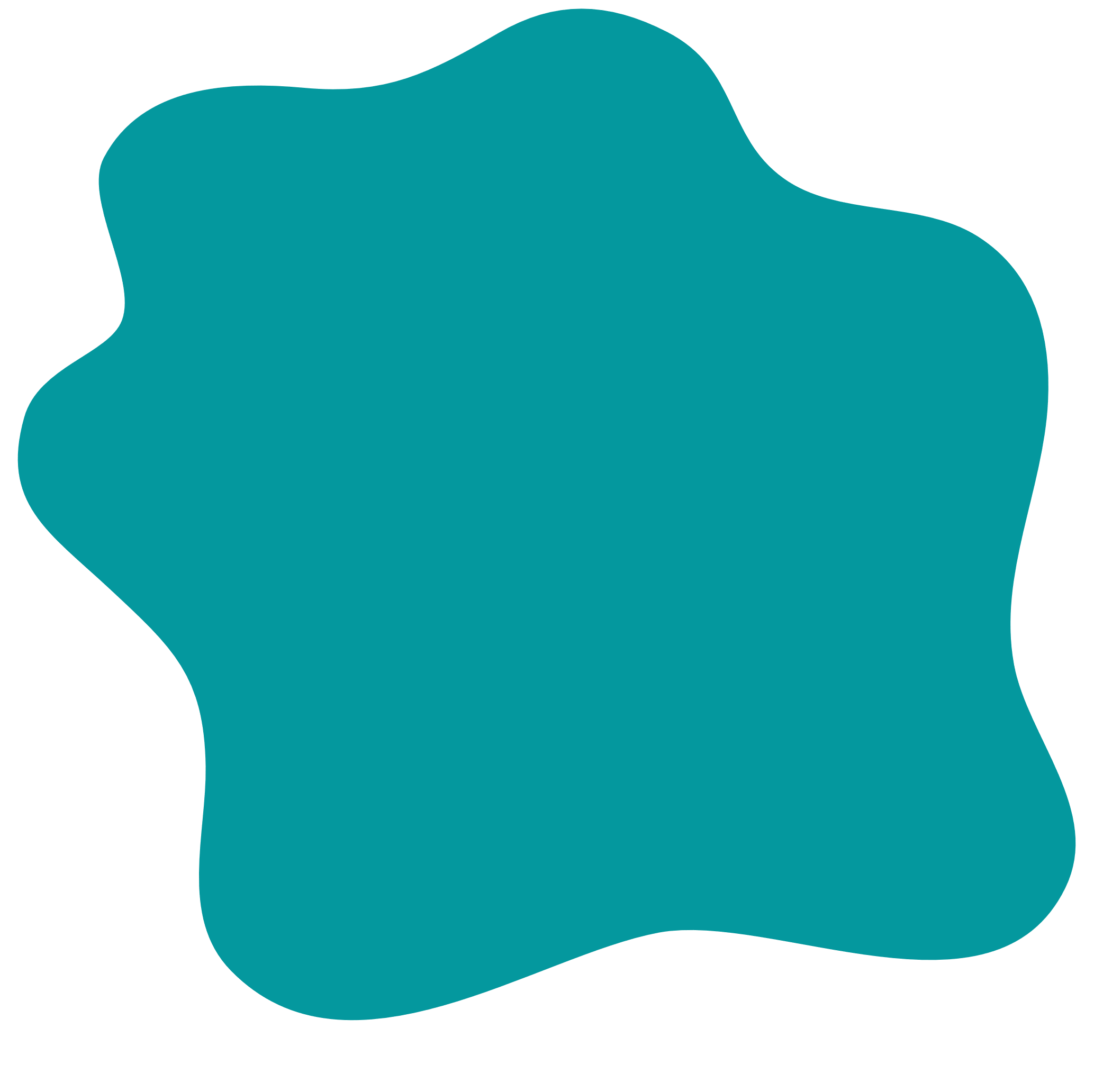 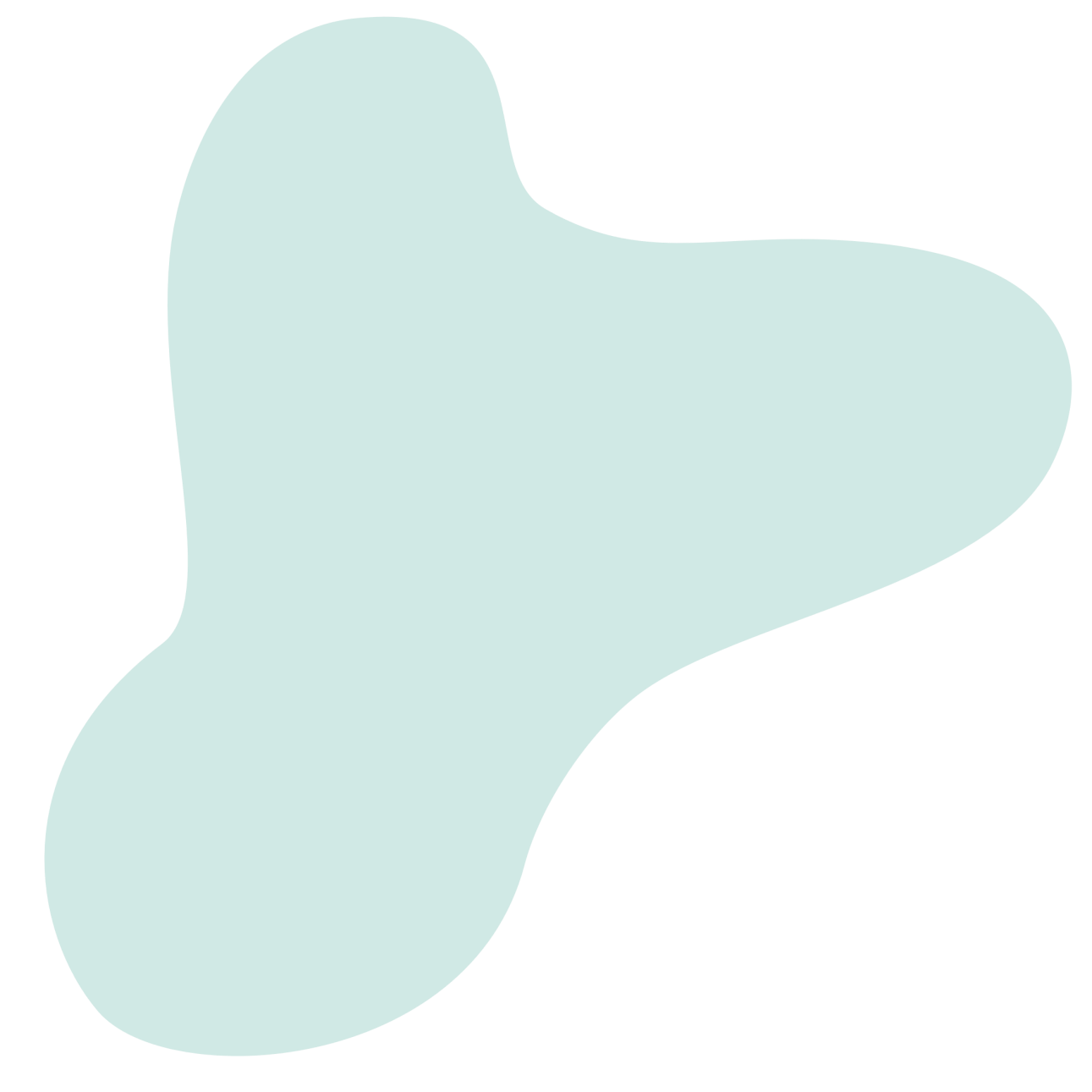 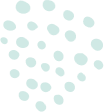 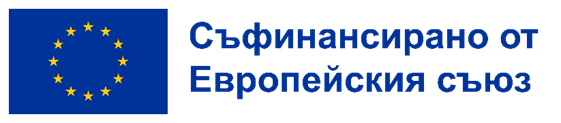 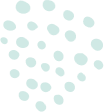 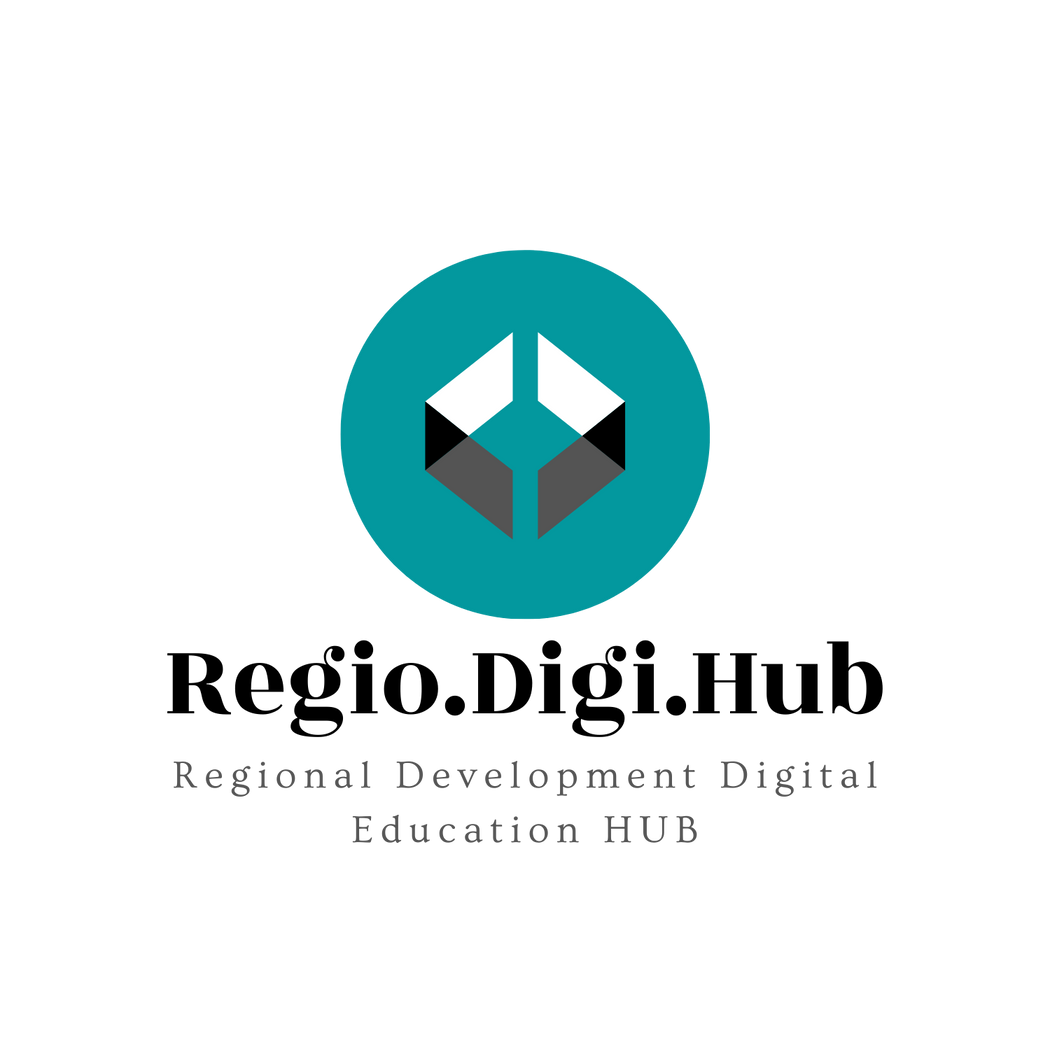 Развитие на продукта
Развитието на продукта, наричано също и управление на нов продукт, е поредица от стъпки, които включват концептуализация, дизайн, разработка и маркетинг на новосъздадени или новообразувани стоки или услуги. Развитието на продукта обхваща целия път на продукта - от първата идея до пазарното му пускане.

Целта на развитието на продукта, от бизнес гледна точка, е да се отглежда, поддържа и увеличава пазарния дял на компанията, като удовлетворява потребителското търсене. От гледна точка на клиента, целта е да се гарантира стойността на продукта главно чрез неговото качество. Не всеки продукт ще привлече клиенти или целева аудитория, затова дефинирането на целевия пазар на продукта е критична стъпка, която трябва да се извърши в ранната фаза на процеса на развитие. Организациите трябва да провеждат количествени пазарни изследвания във всички фази на процеса на проектиране, включително преди да бъде концептуализиран продуктът или услугата, по време на дизайна и след като той е пуснат на пазара.
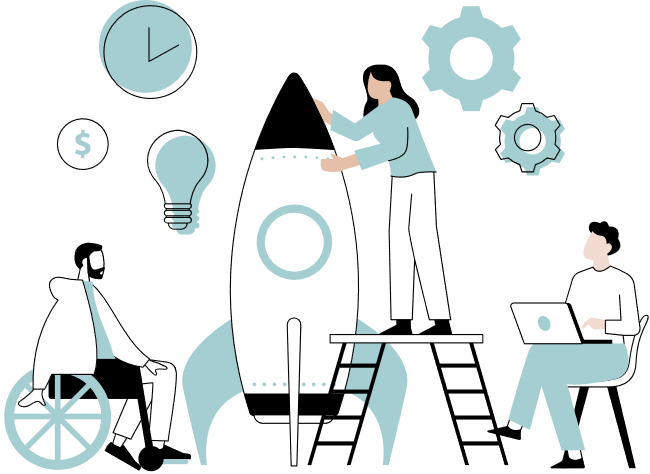 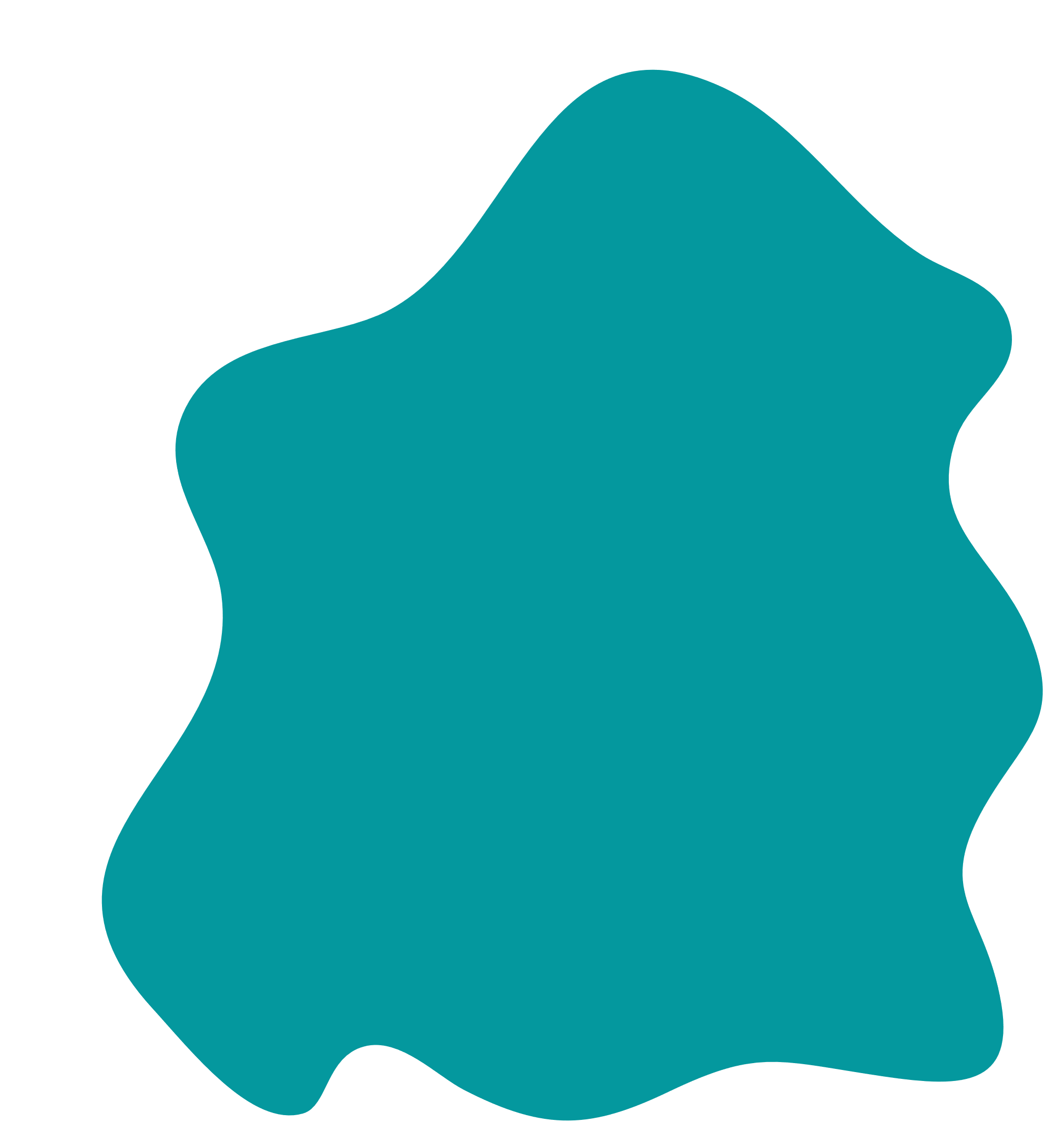 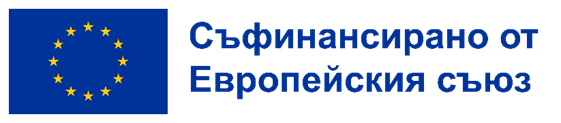 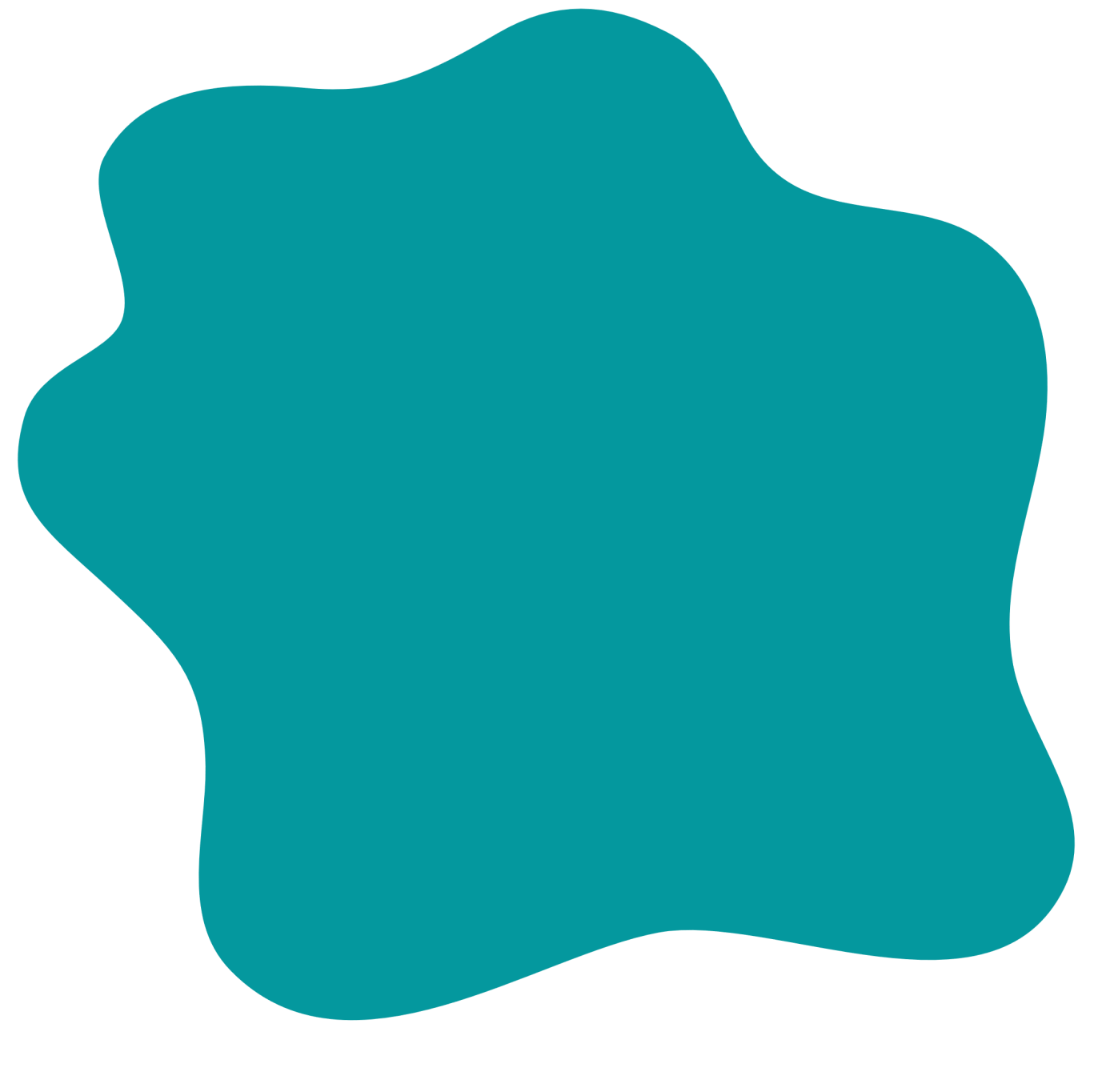 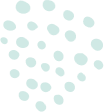 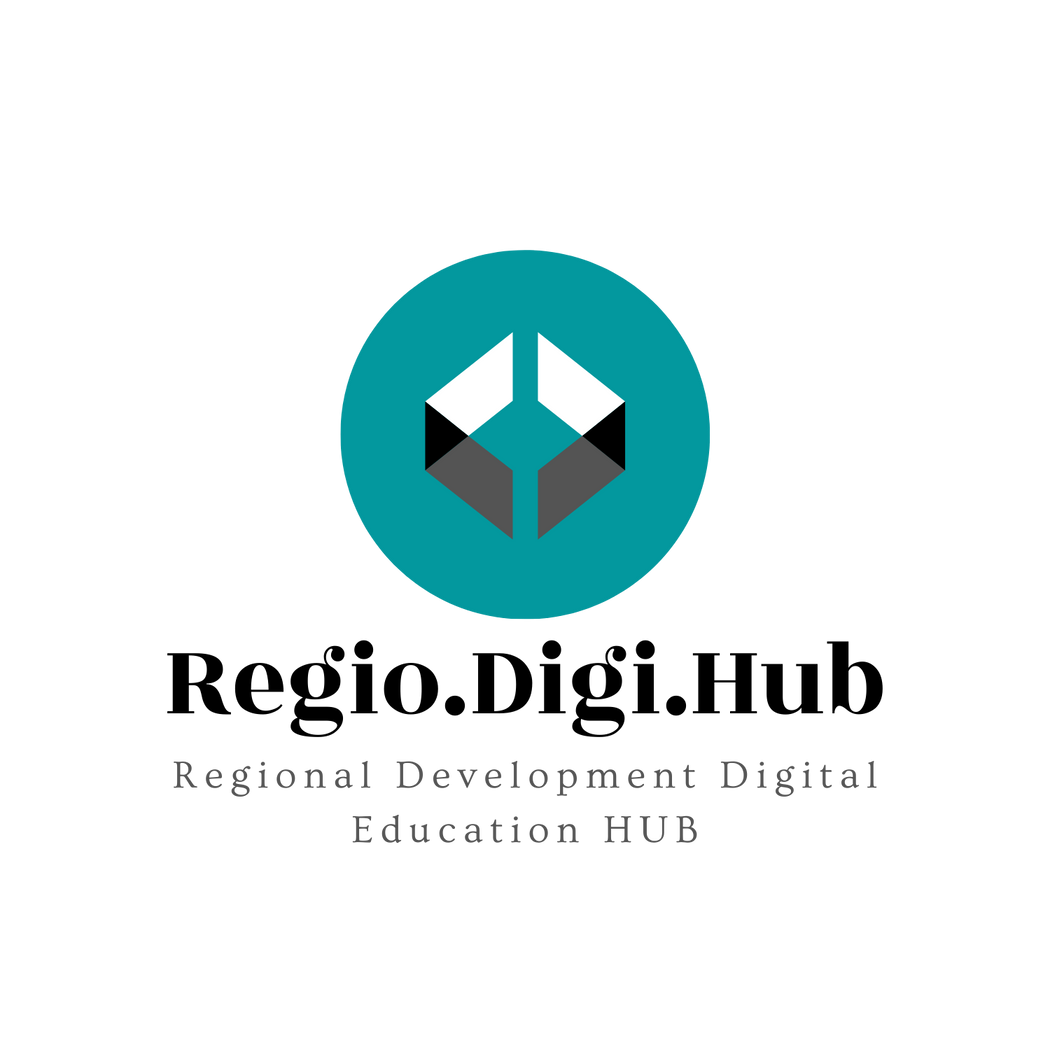 Стъпки за създаване на план за развитие на продукт
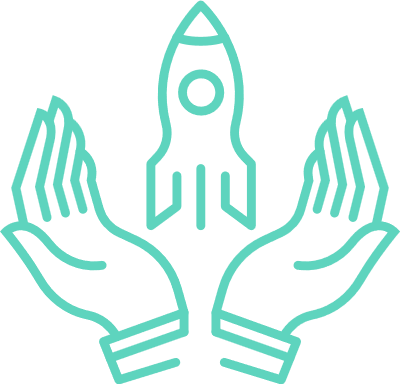 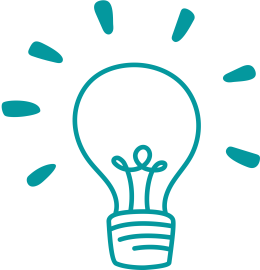 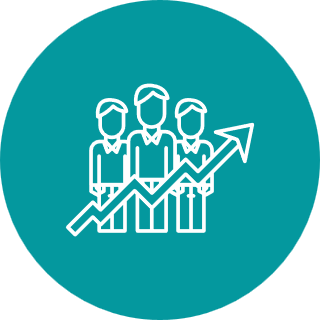 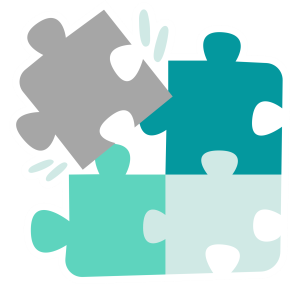 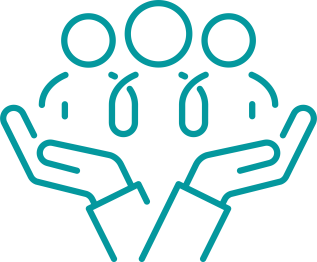 Идентифициране на нуждата от продукт и бизнес възможност. Чрез използване на практики като тестов маркетинг и анкети, организациите могат да оценят интереса към продукта. Това помага да се гарантира, че продуктът има основателна причина да бъде създаден.
Създаване на визия за продукта. Това включва определяне на обхвата на проекта, целта на продукта, какво прави, за кого е предназначен и неговия дизайн, като се създават принципи за управление на предстоящата работа.
Създаване на пътна карта. Оценка на проекта като концепция, за да се гарантира добра проектна работа и след това, е нужно да бъде създадена пътната карта. Тя помага при идентифицирането на това, кои цели трябва да бъдат развити първи. Екипите за изпълнение създават графици, разделят значими части от проекта на спринтове и генерират итерации на продукта.
Изпълнение на пътната карта. Екипите могат да започнат да изпълняват проекта, следвайки я. Могат да се създават вариации на продукта, които да бъдат преглеждани и подобрявани. Това помага да се идентифицират слаби страни на продукта и позволява на екипите за разработка да ги отстранят и подобрят.
Разработка и оценка. Екипите за разработка могат да работят върху подобрения и промени на продукта. В този етап може да се събира обратна връзка от клиенти, за да се променя продукта въз основа на нуждите на клиентите.
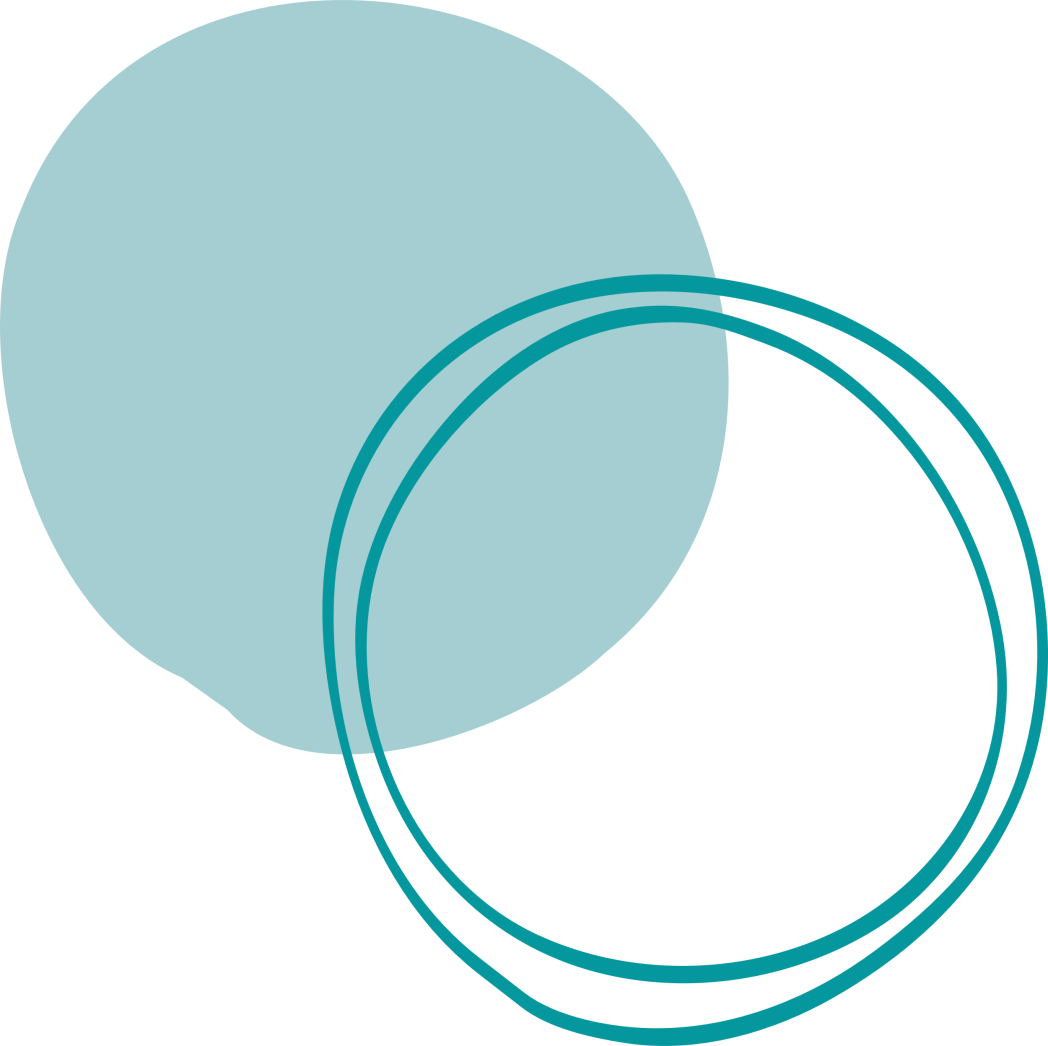 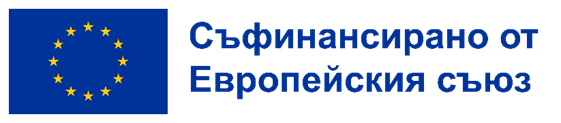 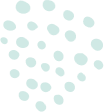 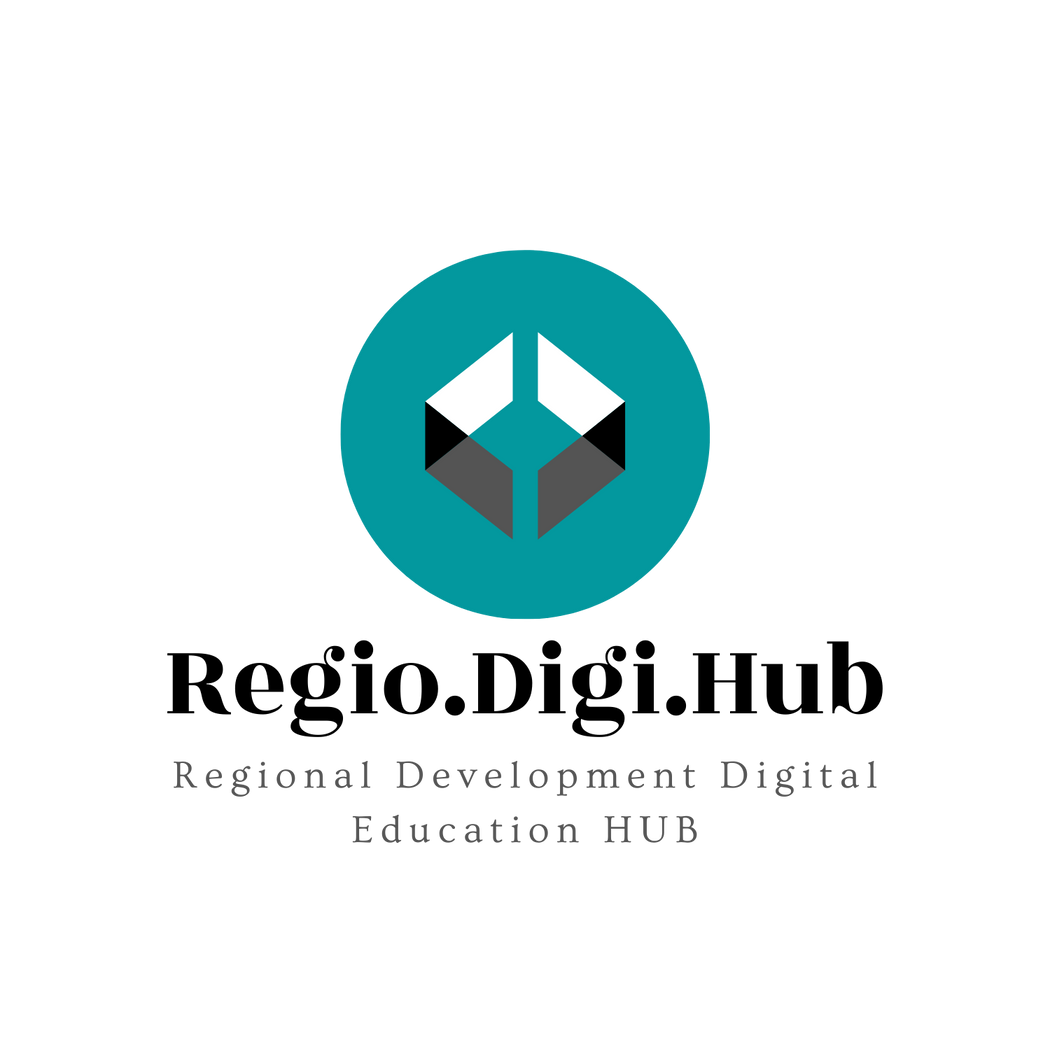 Етапи на развитието на нов продукт
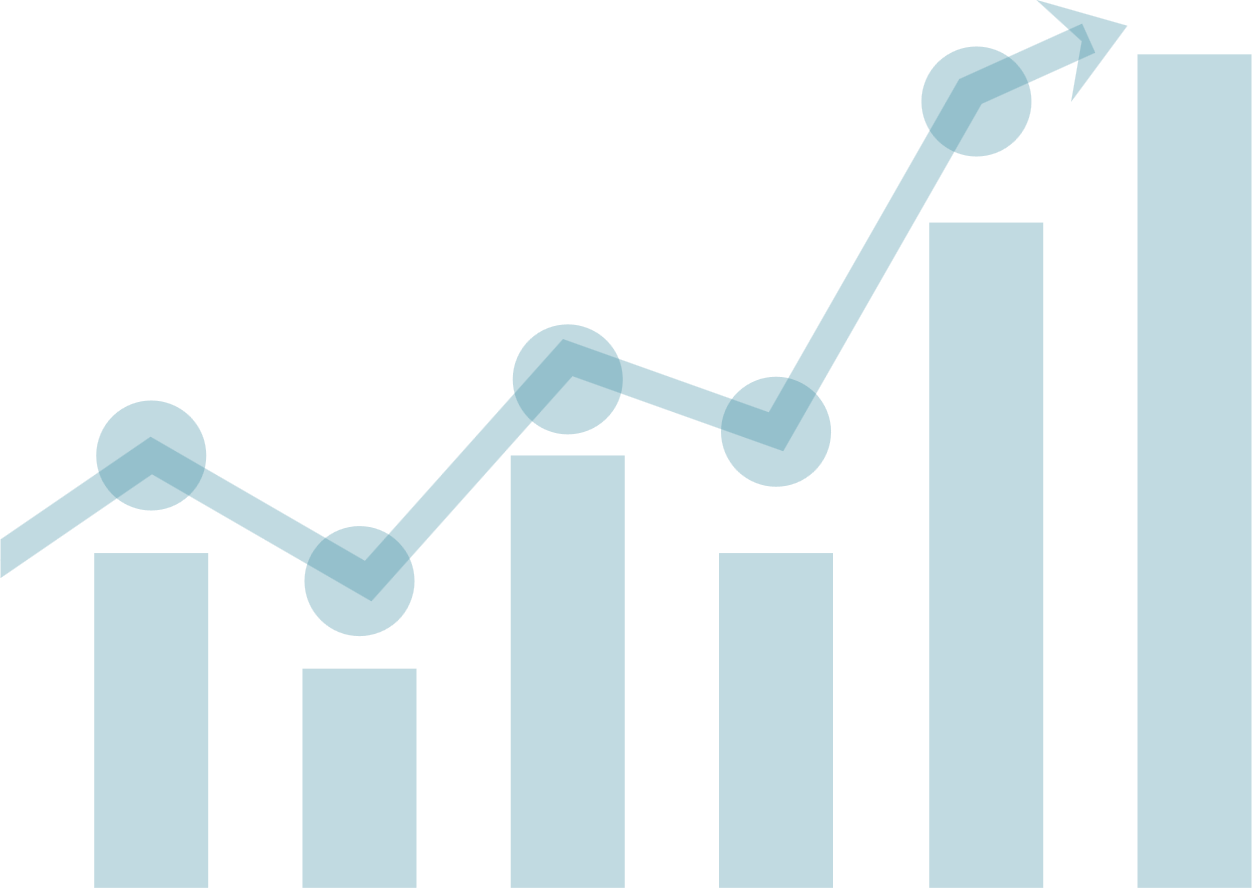 Процесът на развитие на нов продукт се състои от следните компоненти:
Генериране на идеи
Преценка на идеи
Разработване и тестване на концепция
Пазарна стратегия и бизнес анализ
Продукт
Цена
Промоция
Място
Анализ на изпълнимост или изследване
Техническо проектиране на продукта и пътна карта за продукта
Тестов маркетинг или изпитване на пазара
Влизане на пазара и комерсиализация
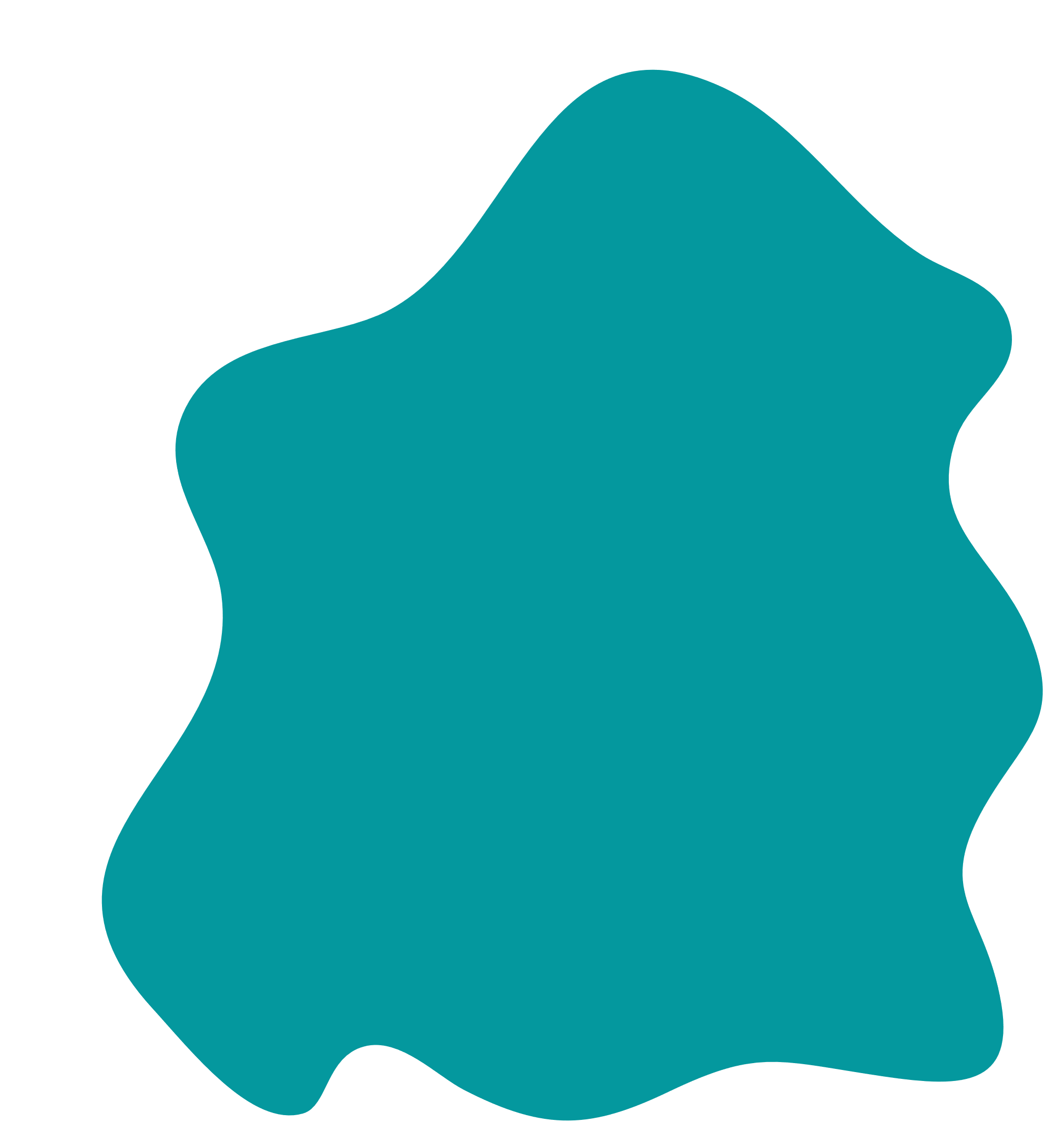 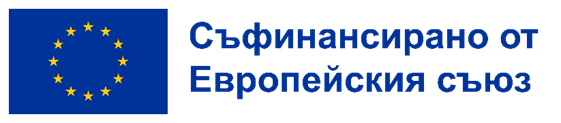 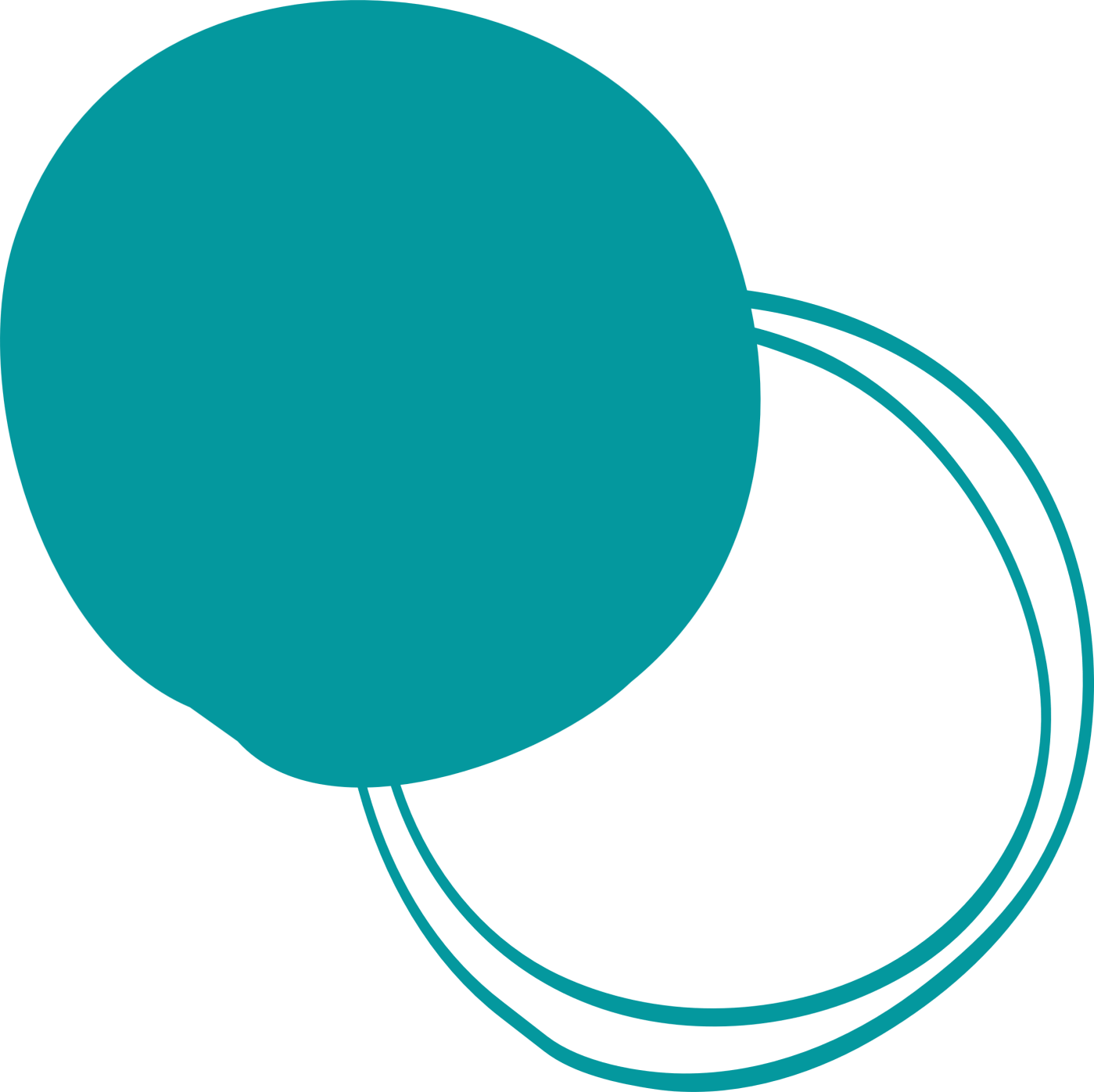 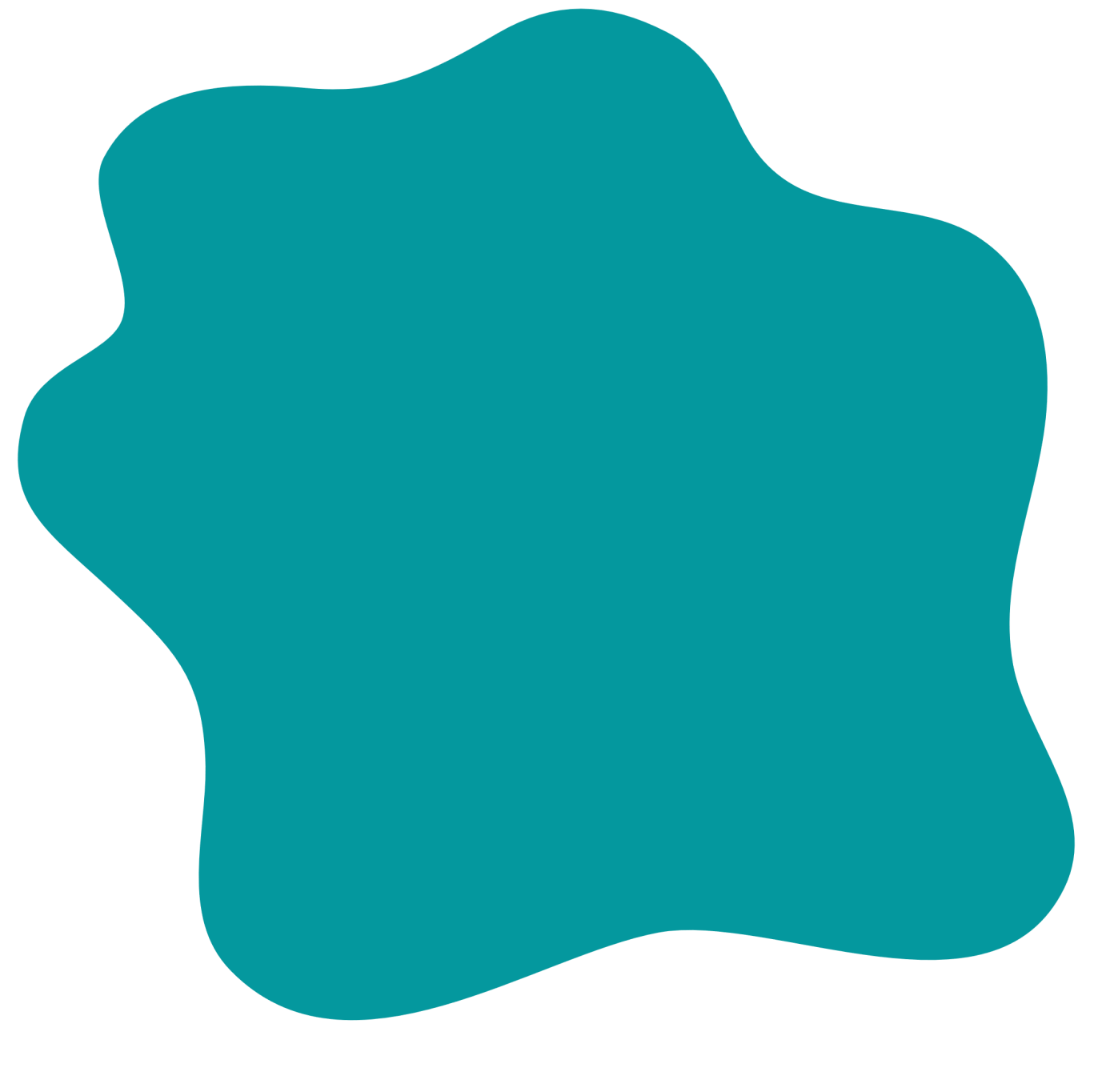 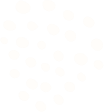 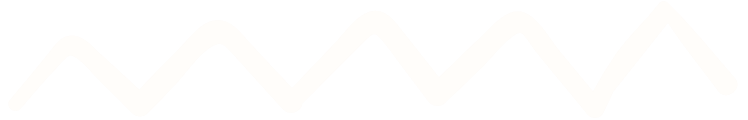 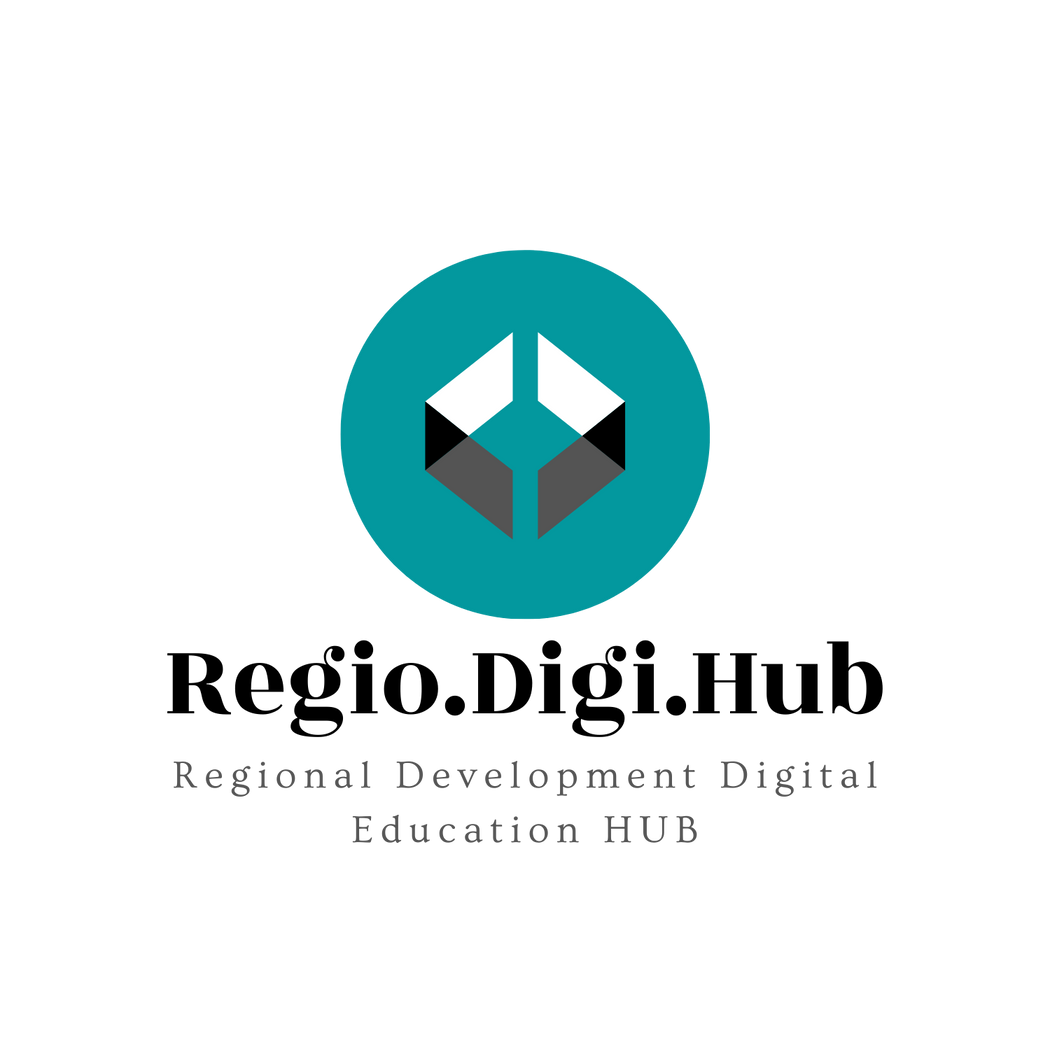 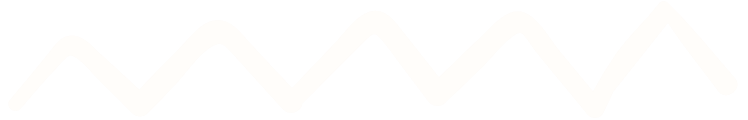 Европейска рамка за предприемачески умения
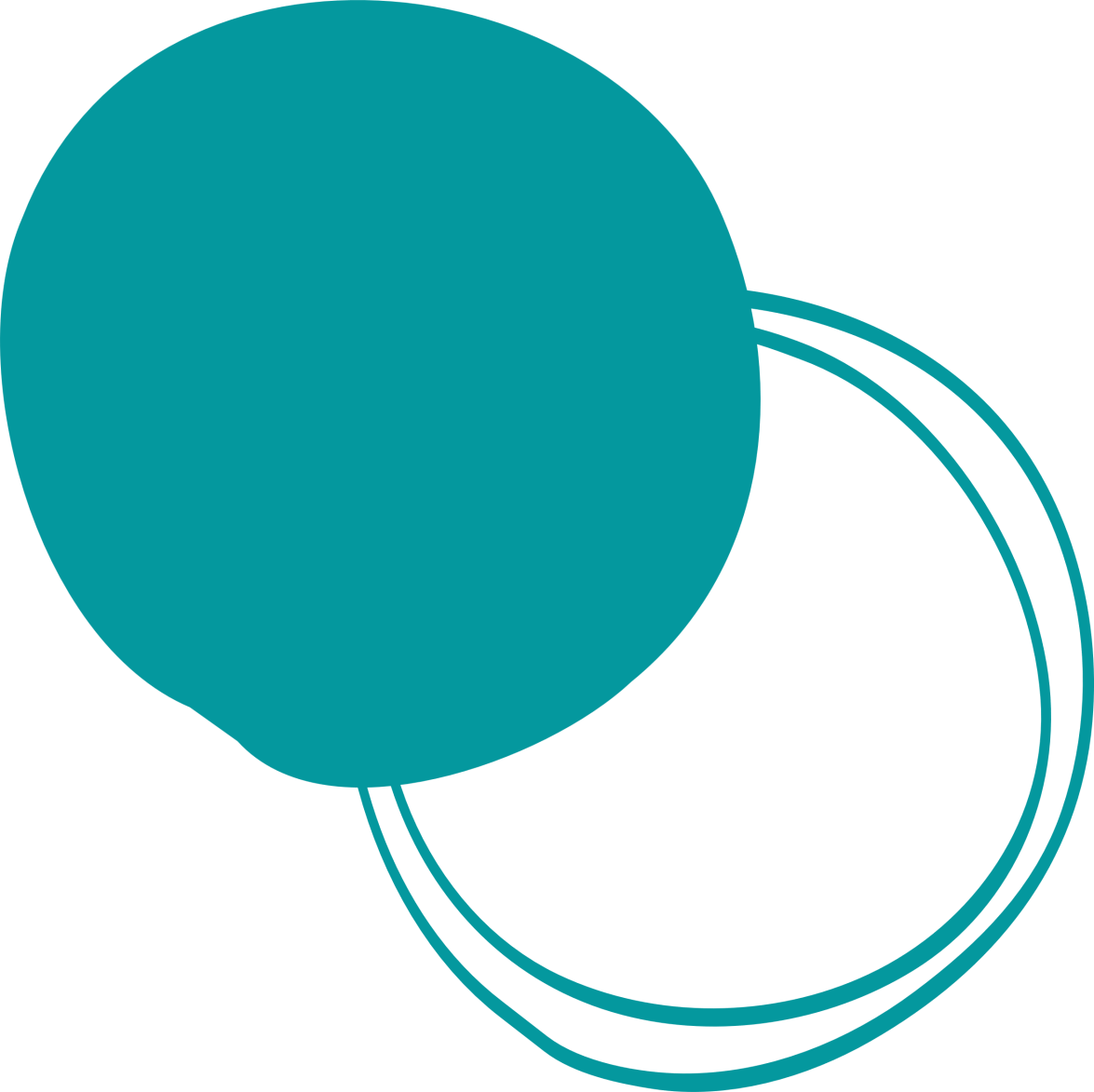 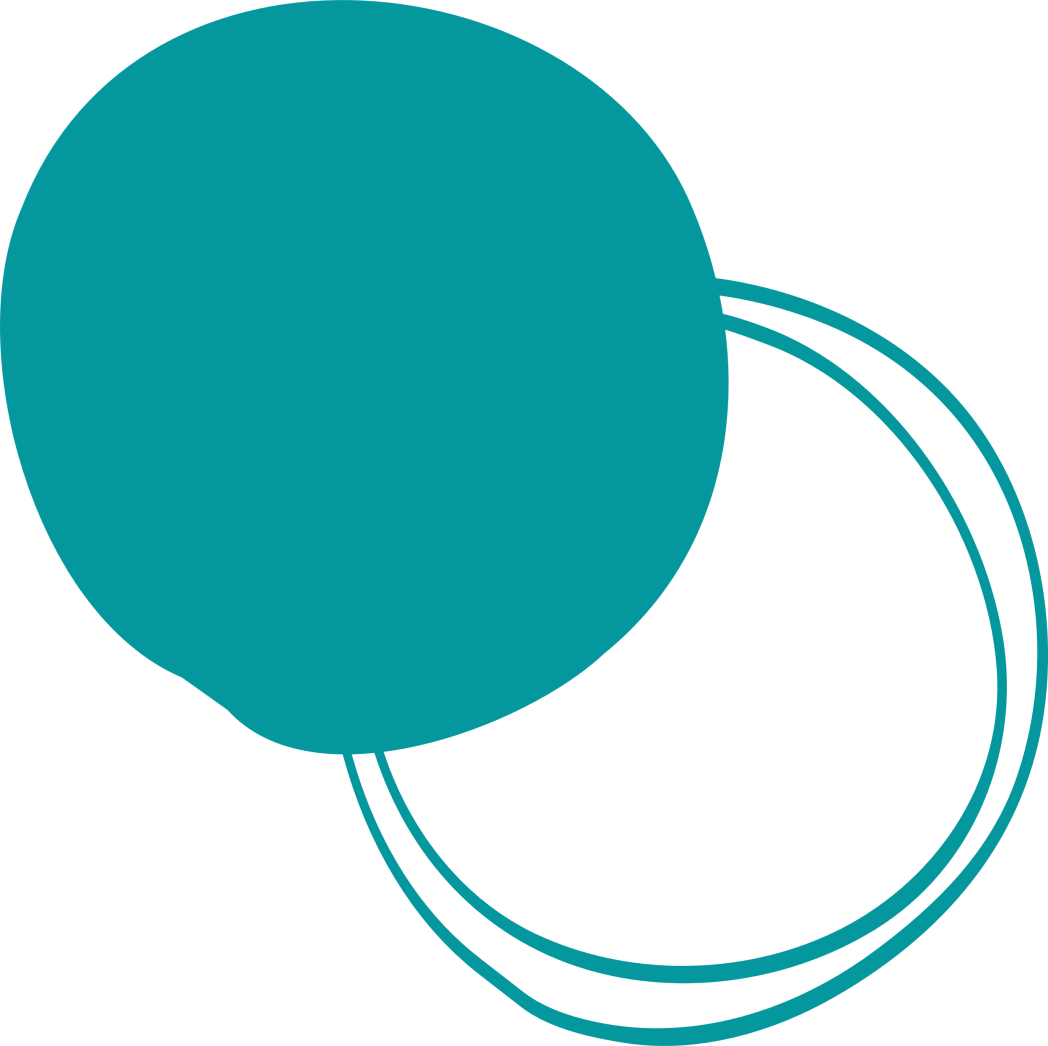 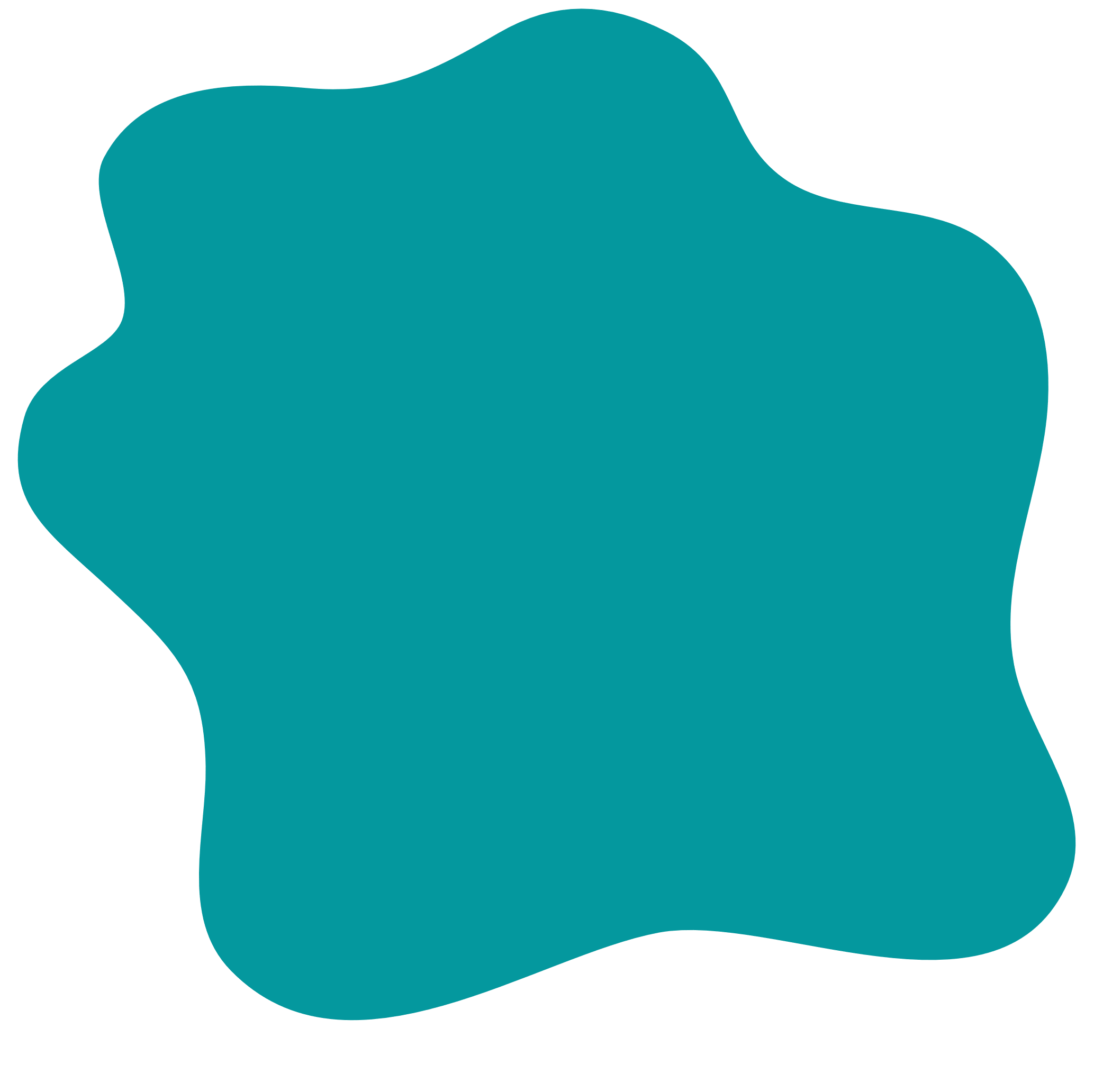 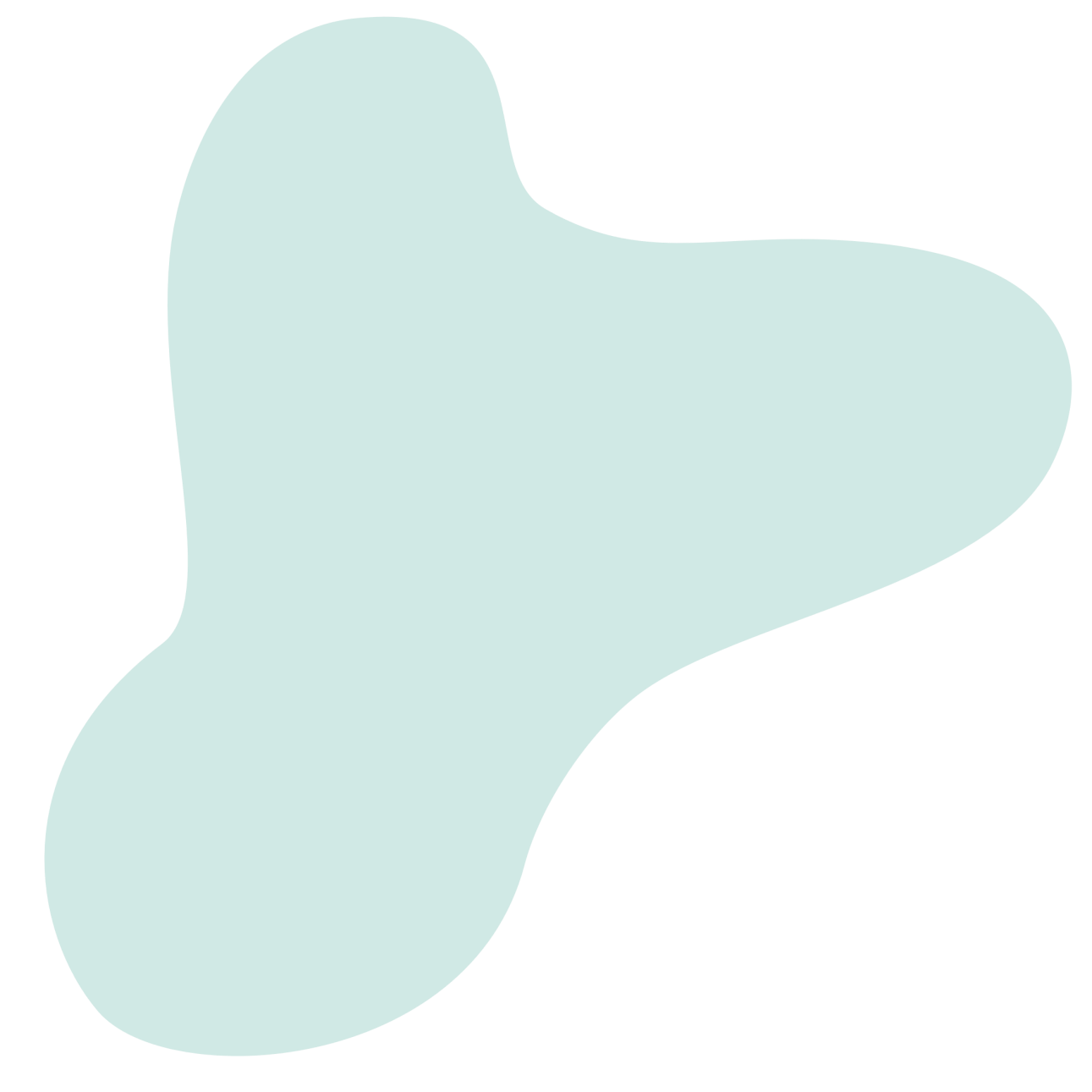 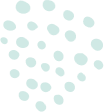 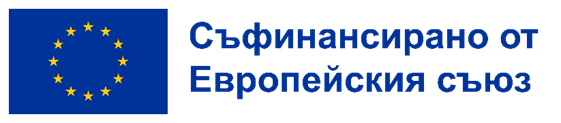 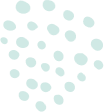 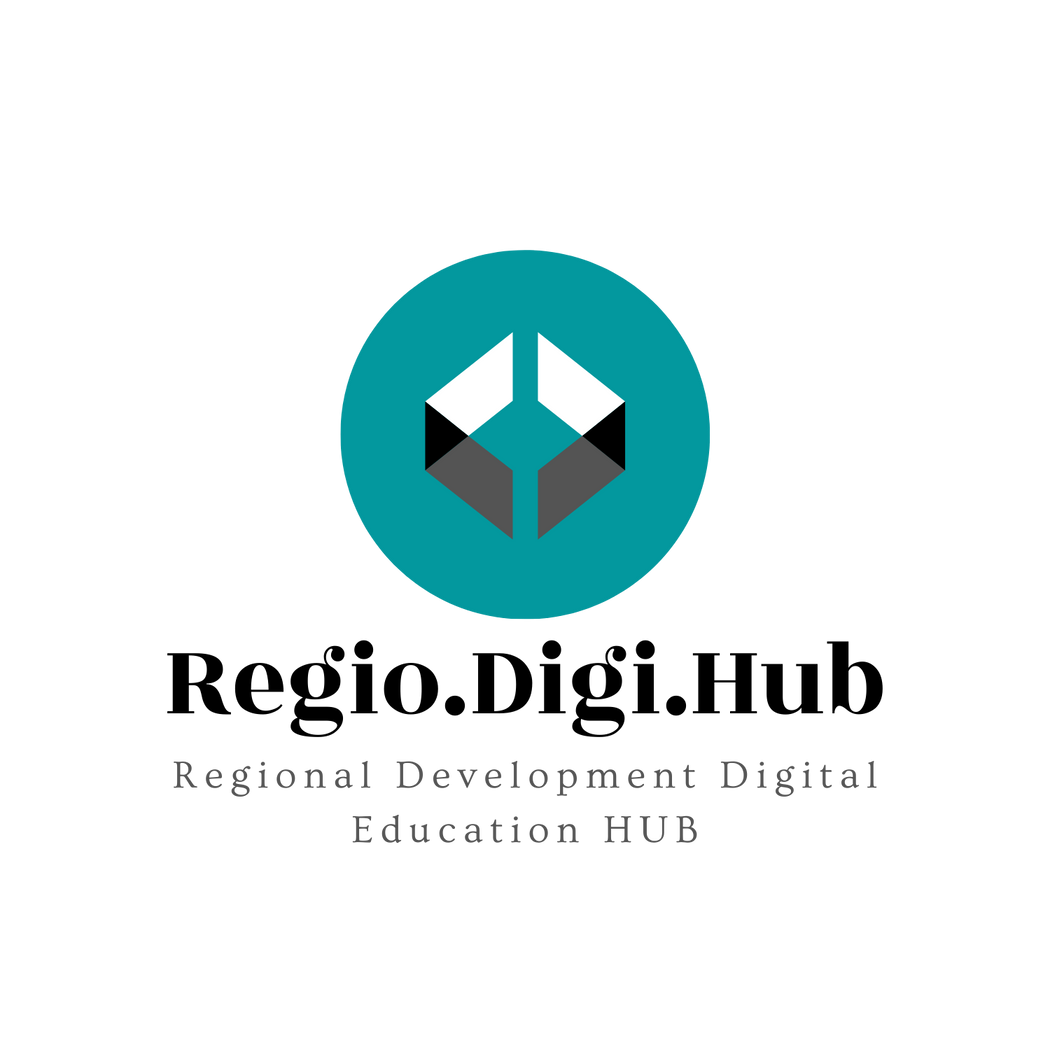 Европейска рамка за предприемачески умения
Европейската комисия е разработила EntreComp: Европейска рамка за предприемачески компетенции като референтна рамка, за да обясни какво се разбира под предприемаческо мислене.

EntreComp предлага подробно описание на знанията, уменията и отношенията, от които хората се нуждаят, за да бъдат предприемачески настроени и да създават финансова, културна или социална стойност за другите.

EntreComp е обща референтна рамка, която идентифицира 15 компетенции в три ключови области, които описват какво означава да бъдеш предприемачески настроен.
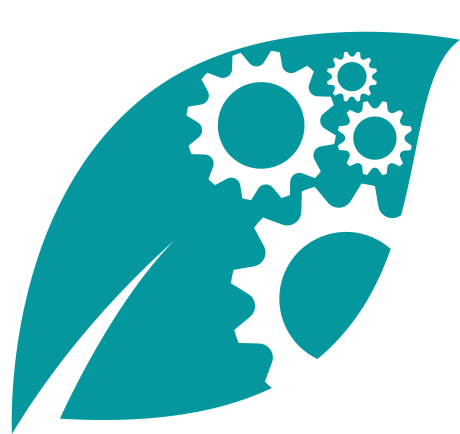 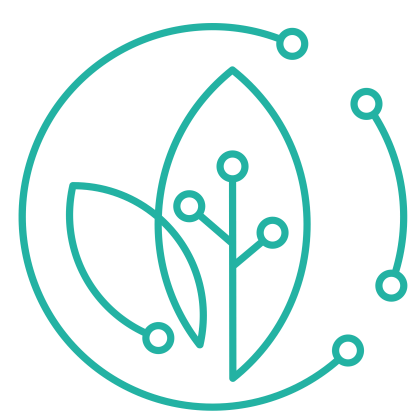 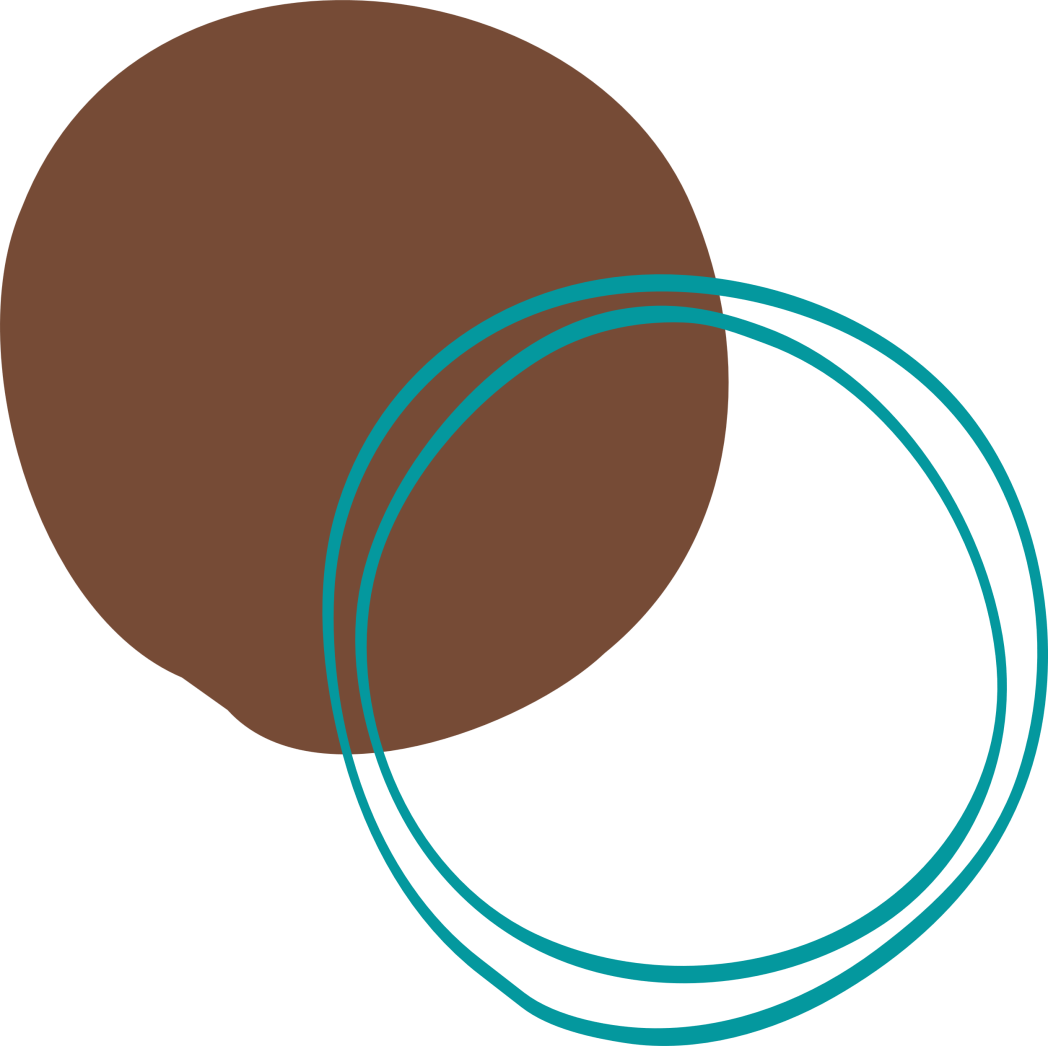 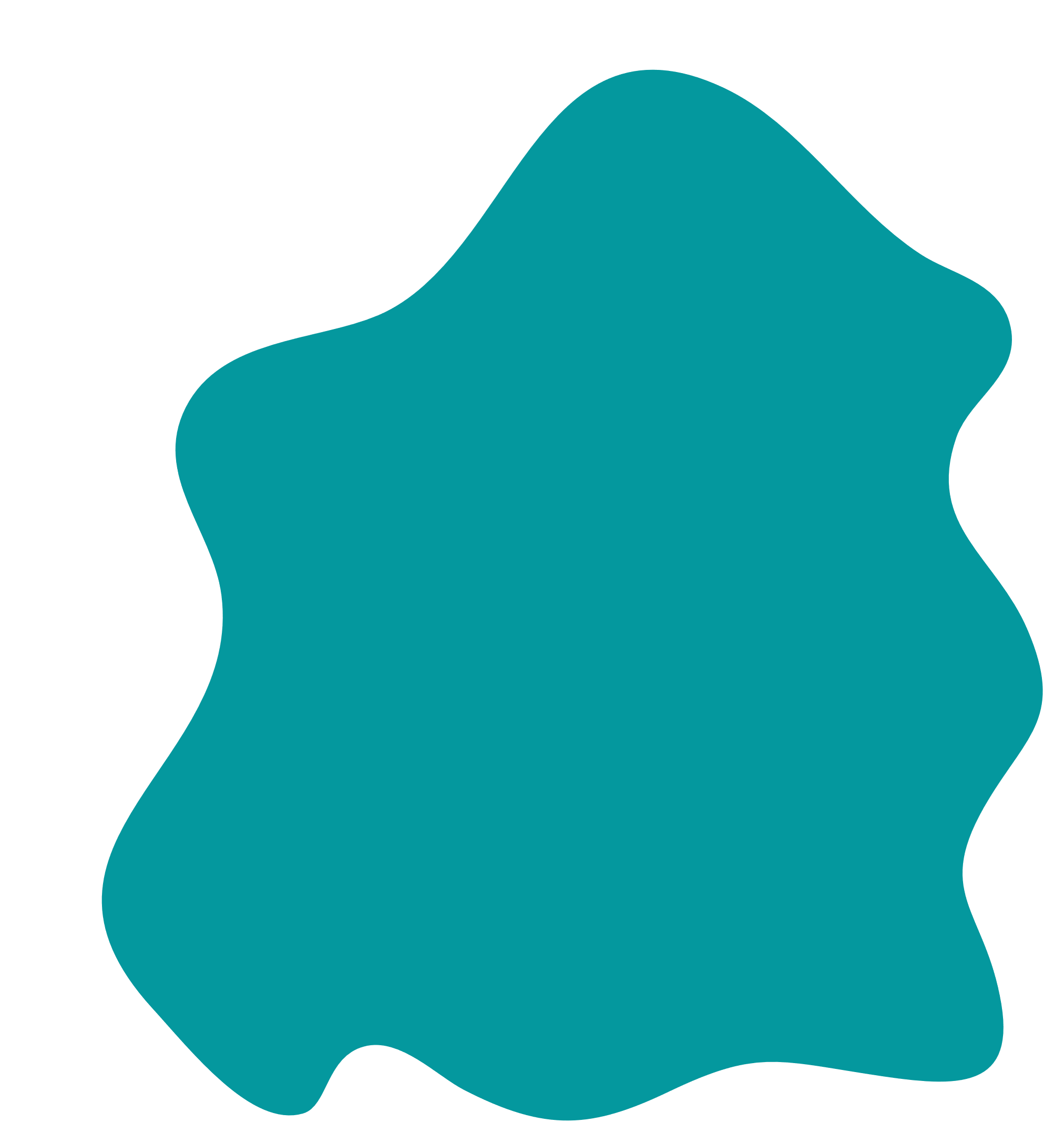 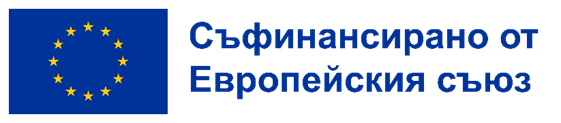 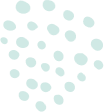 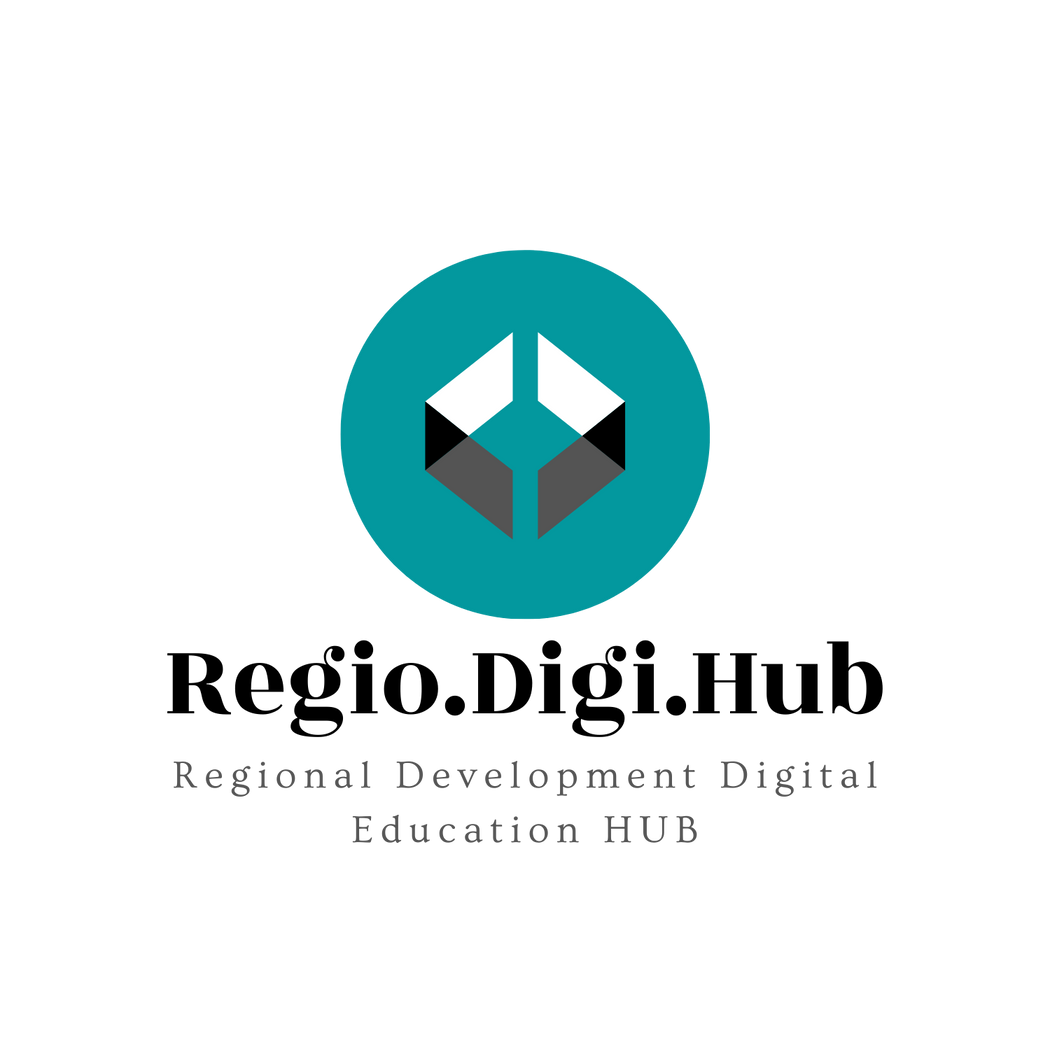 Европейска рамка за предприемачески умения
EntreComp има потенциал да се използва по различни начини, включително:

подкрепа на политики и практики за развитие на предприемачески умения
оценка на предприемаческите умения
подкрепа на обучението на преподаватели, треньори и учители за предаване на предприемачески умения
проектиране на програми и възможности за обучение
признаване и сертифициране на умения

EntreComp може да бъде използван в различни сектори и да бъде ключова подкрепа за сътрудничество и развитие от страна на образователи, треньори, работодатели, професионални организации и политици.
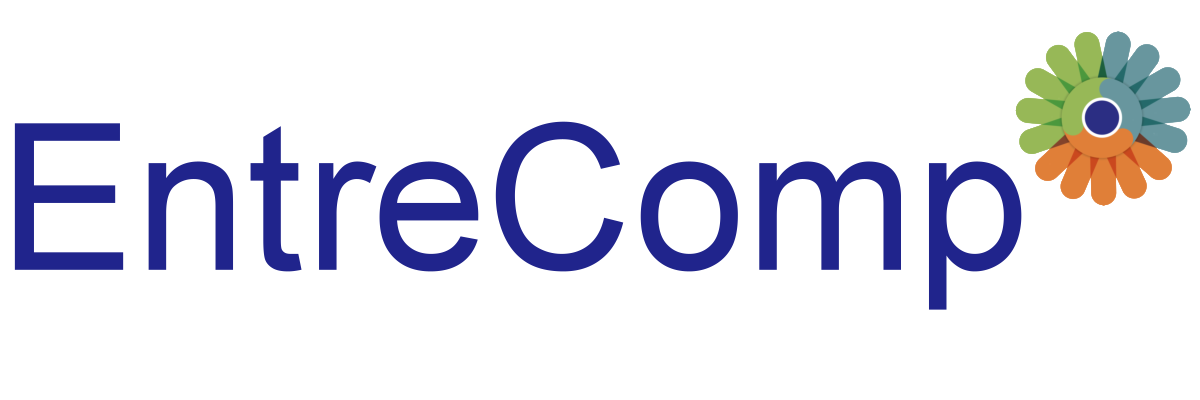 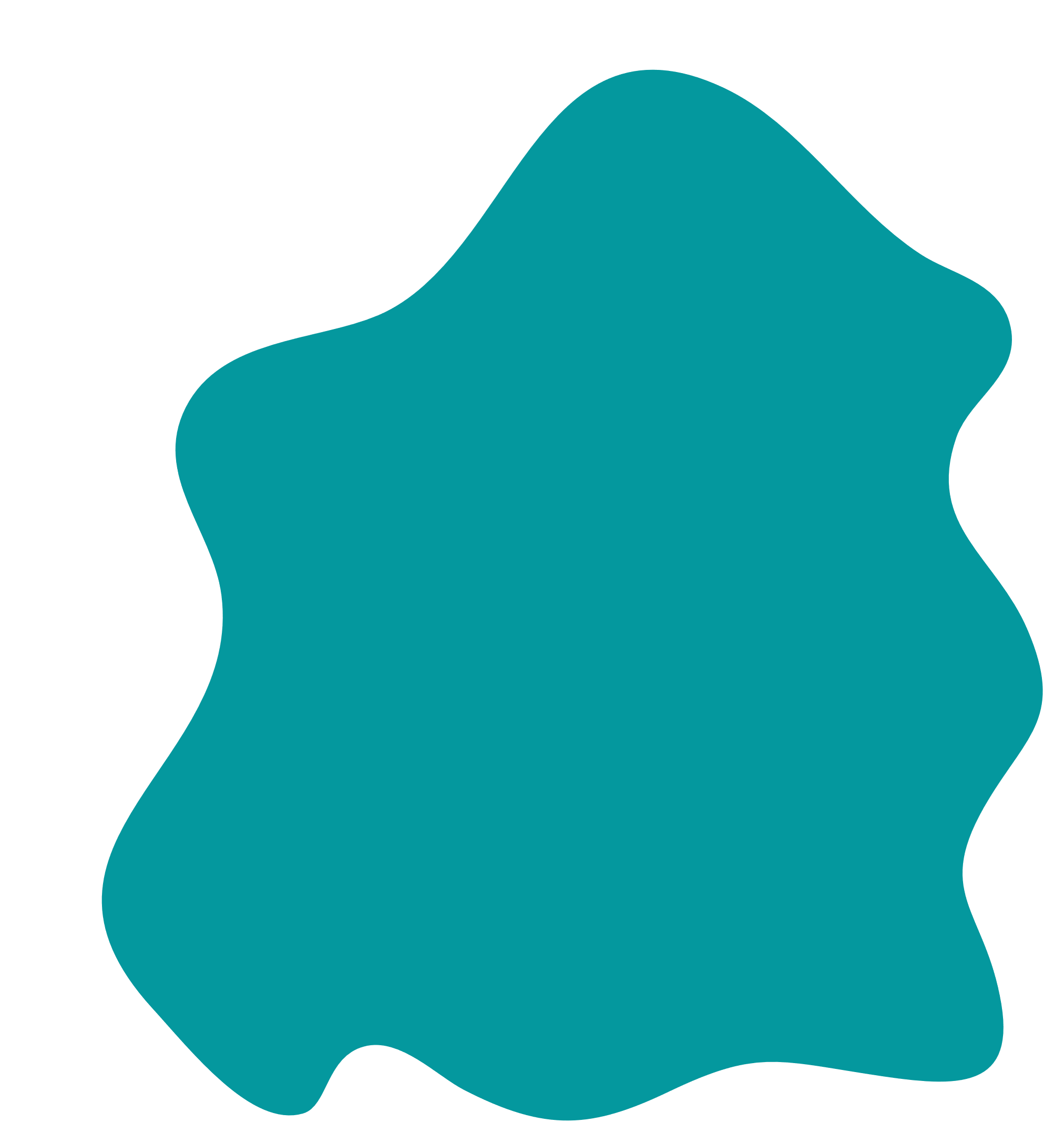 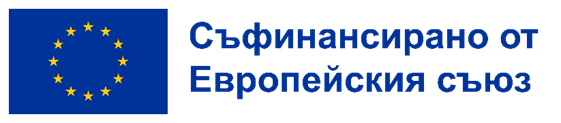 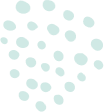 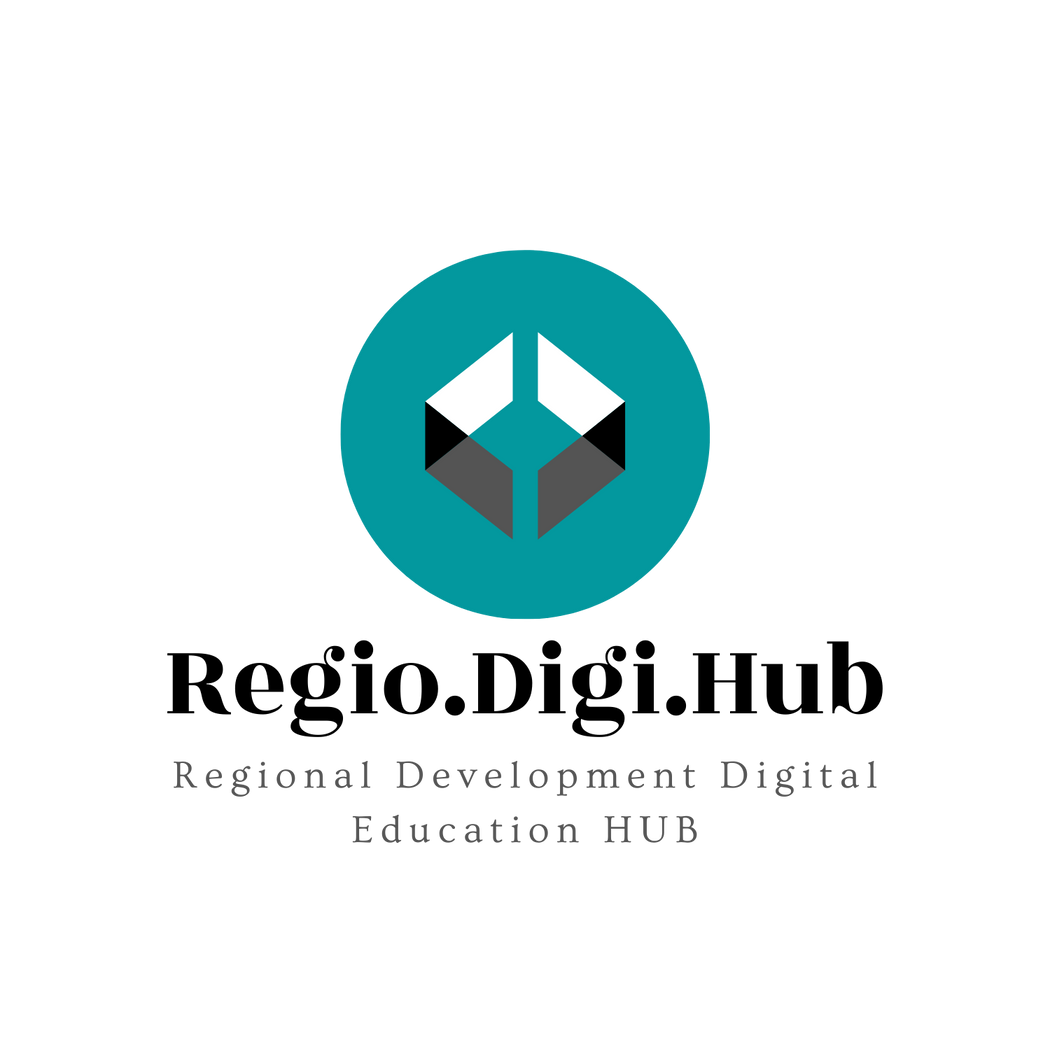 Европейска рамка за предприемачески умения
Най-важните компетенции, които се разглеждат чрез EntreComp, свързани с идентифицирането на нови тенденции и изисквания на пазара за производство на нови стоки или услуги, които привличат целевата аудитория и как те ще повлияят на вашата организация, са:

Креативност (Творческо мислене и решаване на проблеми) - Развиване на няколко идеи и възможности за създаване на стойност, включително по-добри решения за съществуващи и нови предизвикателства; Изследване и експериментиране с иновативни подходи; Комбиниране на знания и ресурси за постигане на ценни резултати.
Креативност – Развивайте целенасочени идеи
Бъдете любознателни и отворени
Развивайте идеи
Дефинирайте проблеми
Проектирайте стойност
Бъдете иновативни
Визия - работете към вашата визия за бъдещето
Представете си тази визия
Мислете стратегически
Наставлявайте действията
Ценност на идеите - Използвайте максимално идеи и възможности
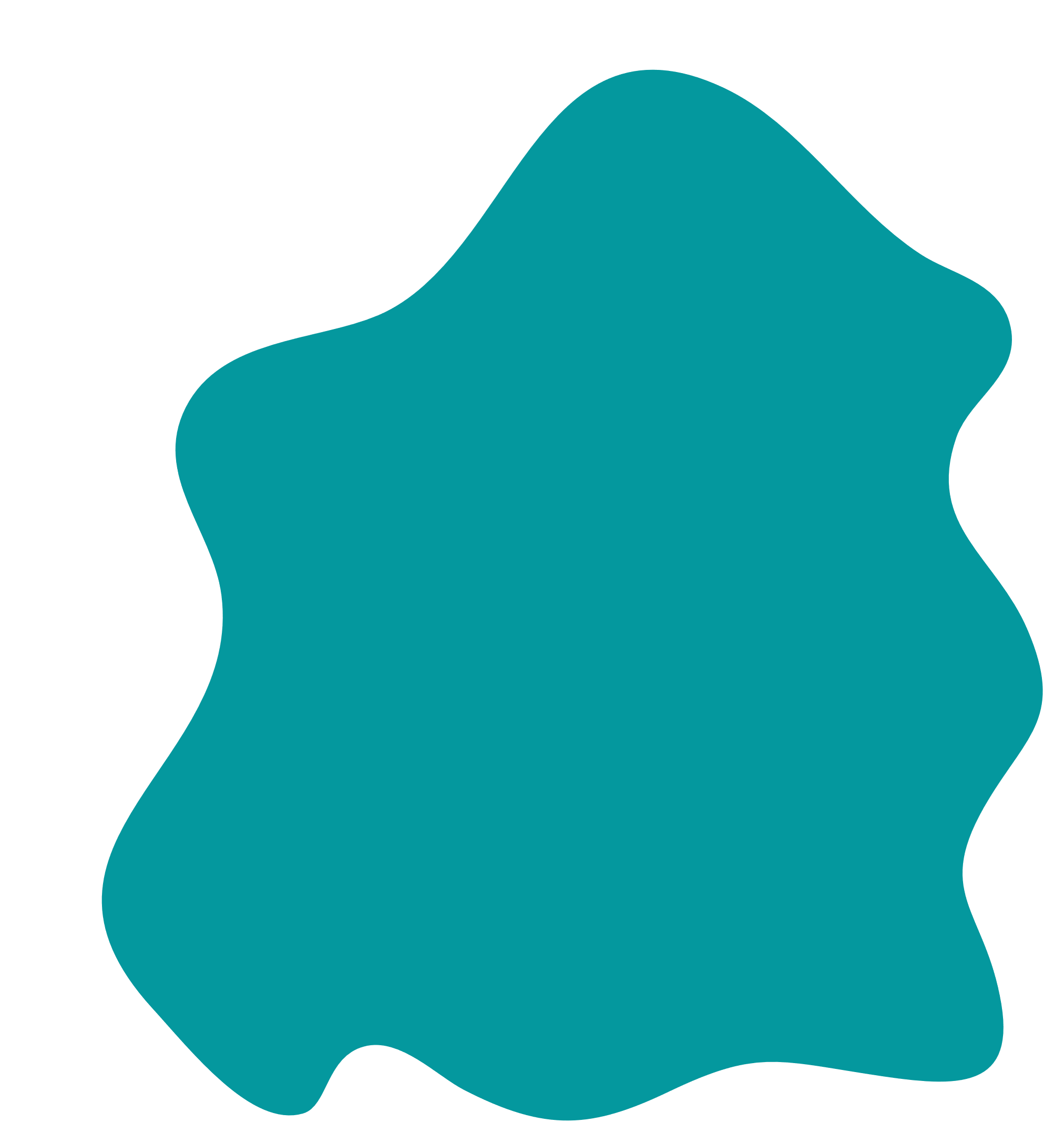 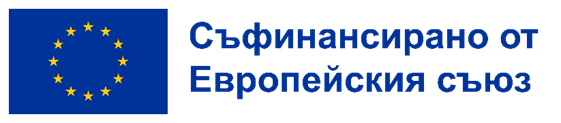 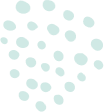 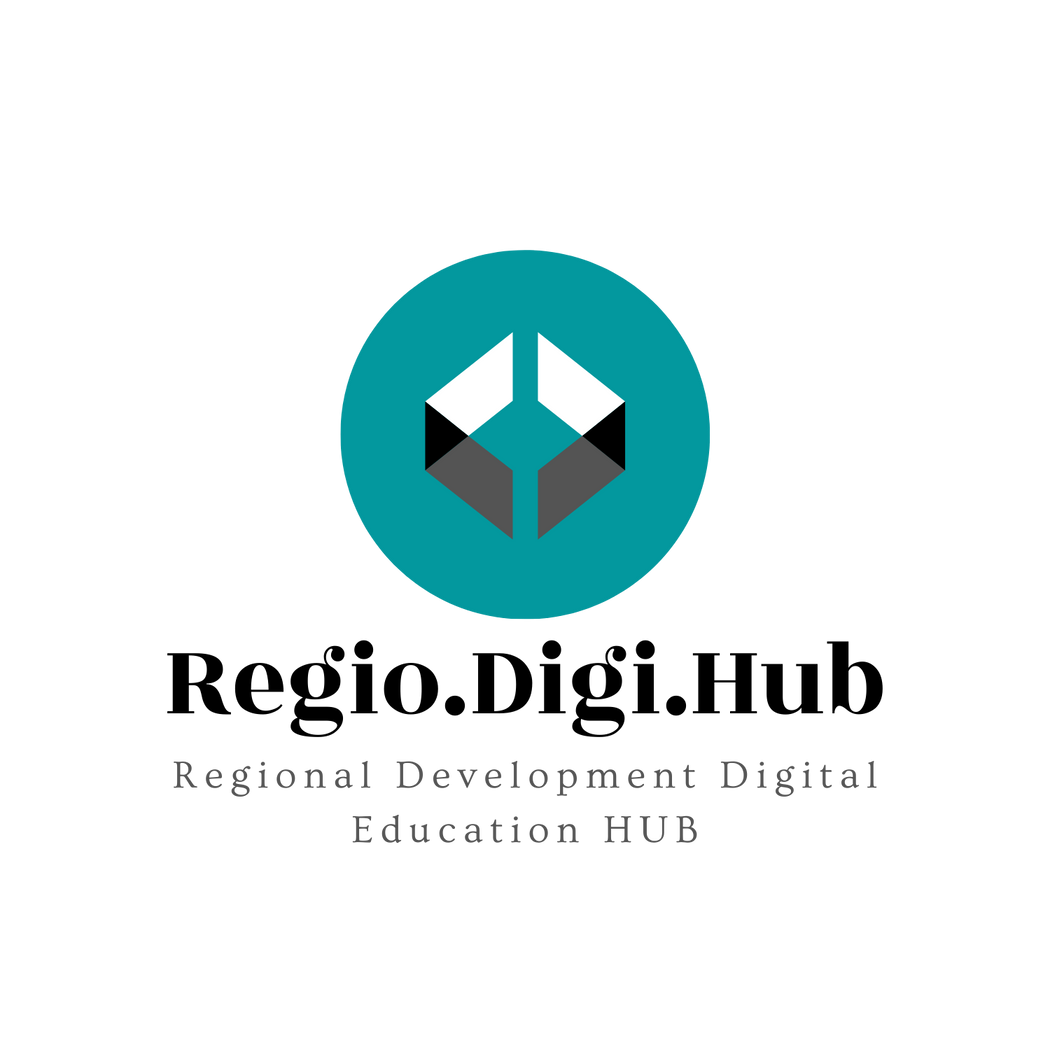 Европейска рамка за предприемачески умения
Откриването на възможности включва идентификацията и използването на възможности за създаване на стойност, като се изследват социалните, екологичните и икономическите аспекти на пазара, както и откриването на нужди и предизвикателства, които трябва да бъдат решени. Допълнително, това включва способността да се създават нови връзки и да се съчетават различни елементи на пазара, за да се създават възможности за създаване на стойност.

Използвайте вашето въображение и умения, за да откривате възможности за създаване на стойност.
Идентифицирайте, създайте и използвайте възможности.
Фокусирайте се върху предизвикателствата.
Откривайте нуждите.
Анализирайте контекста.
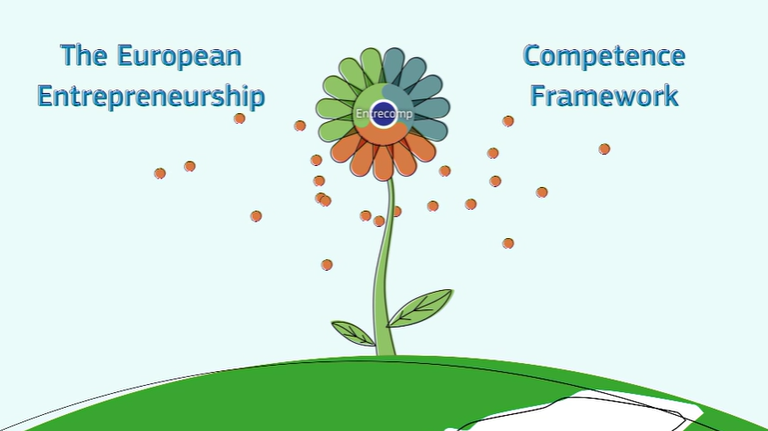 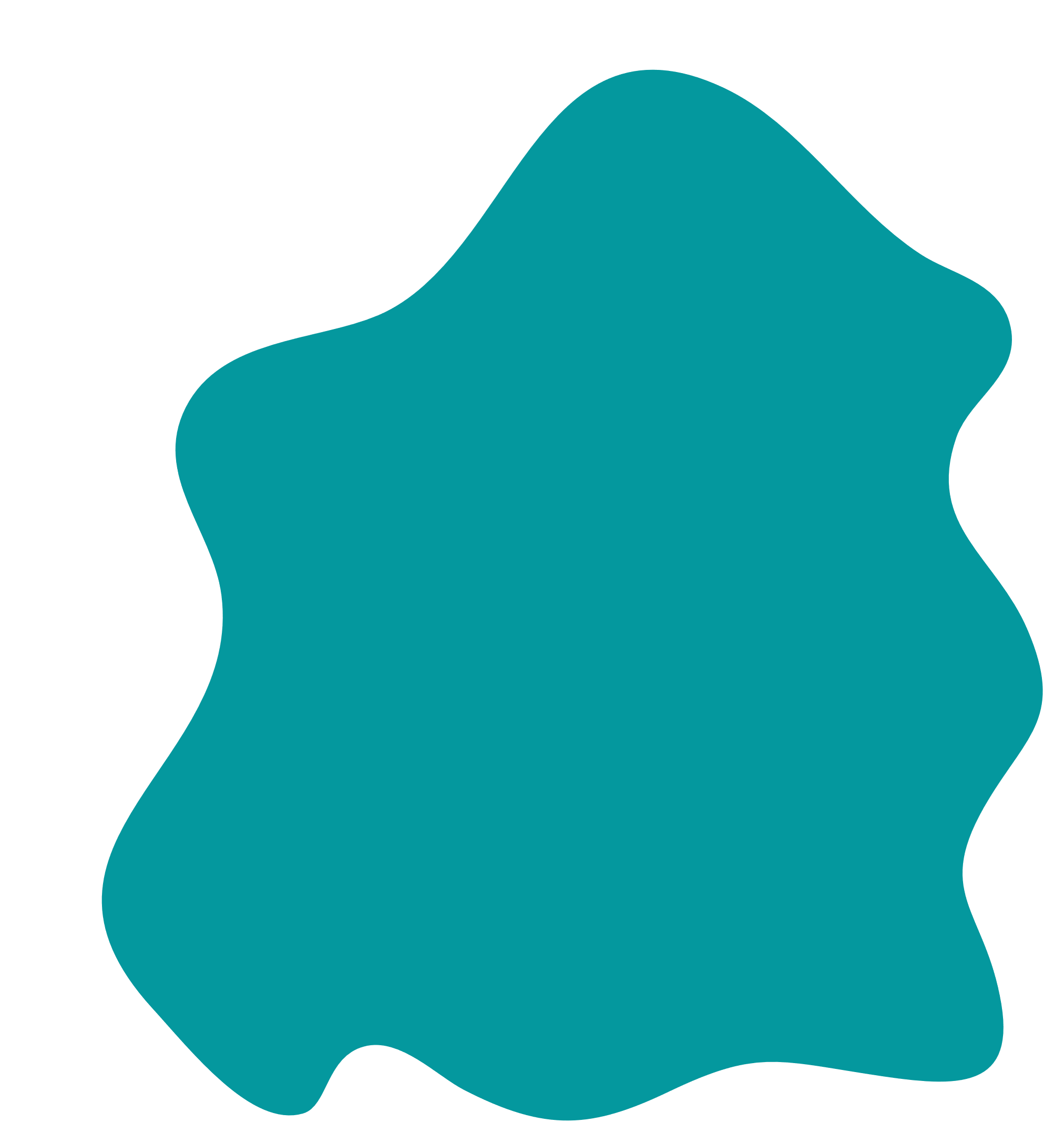 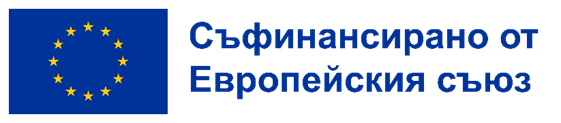 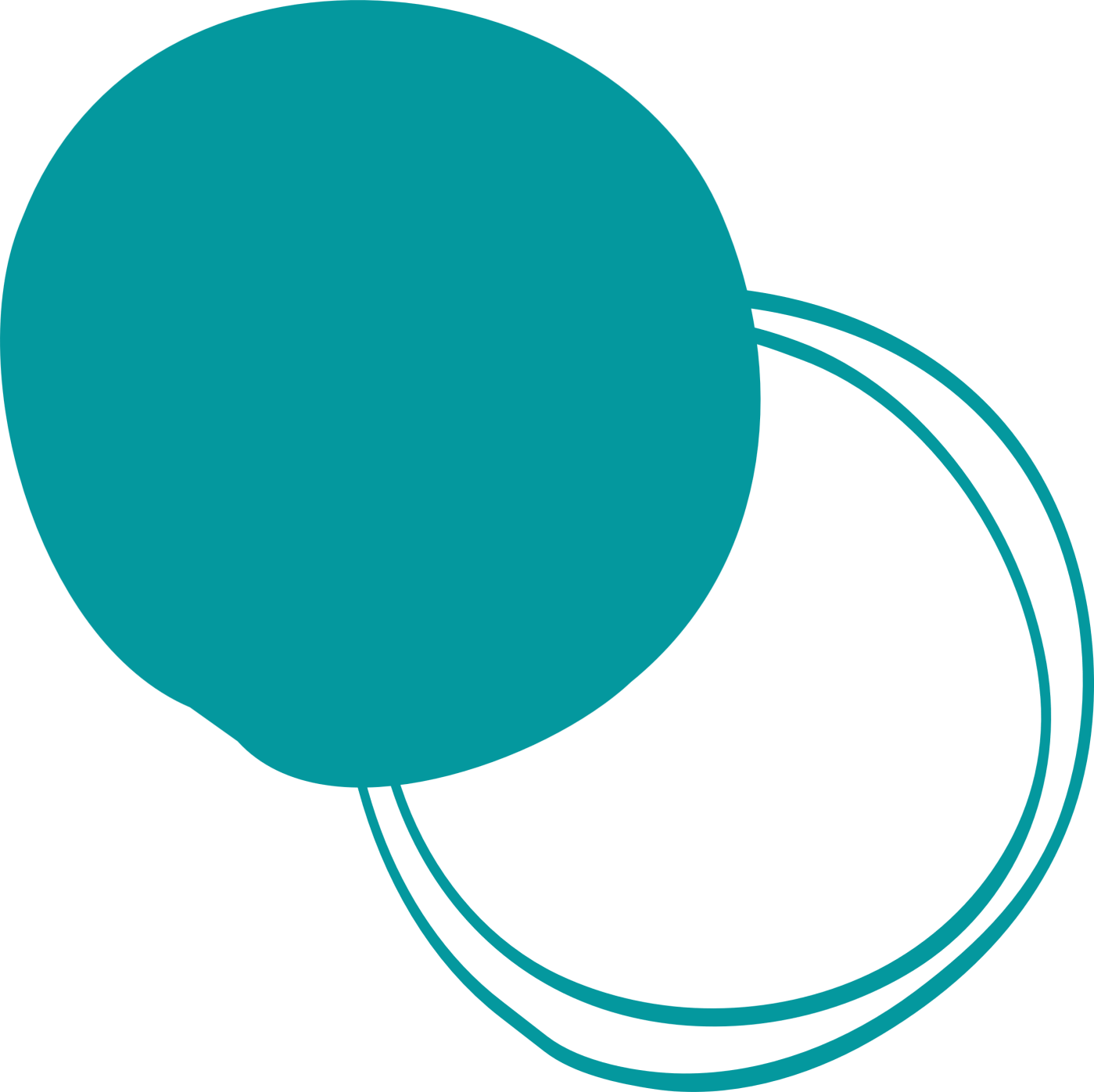 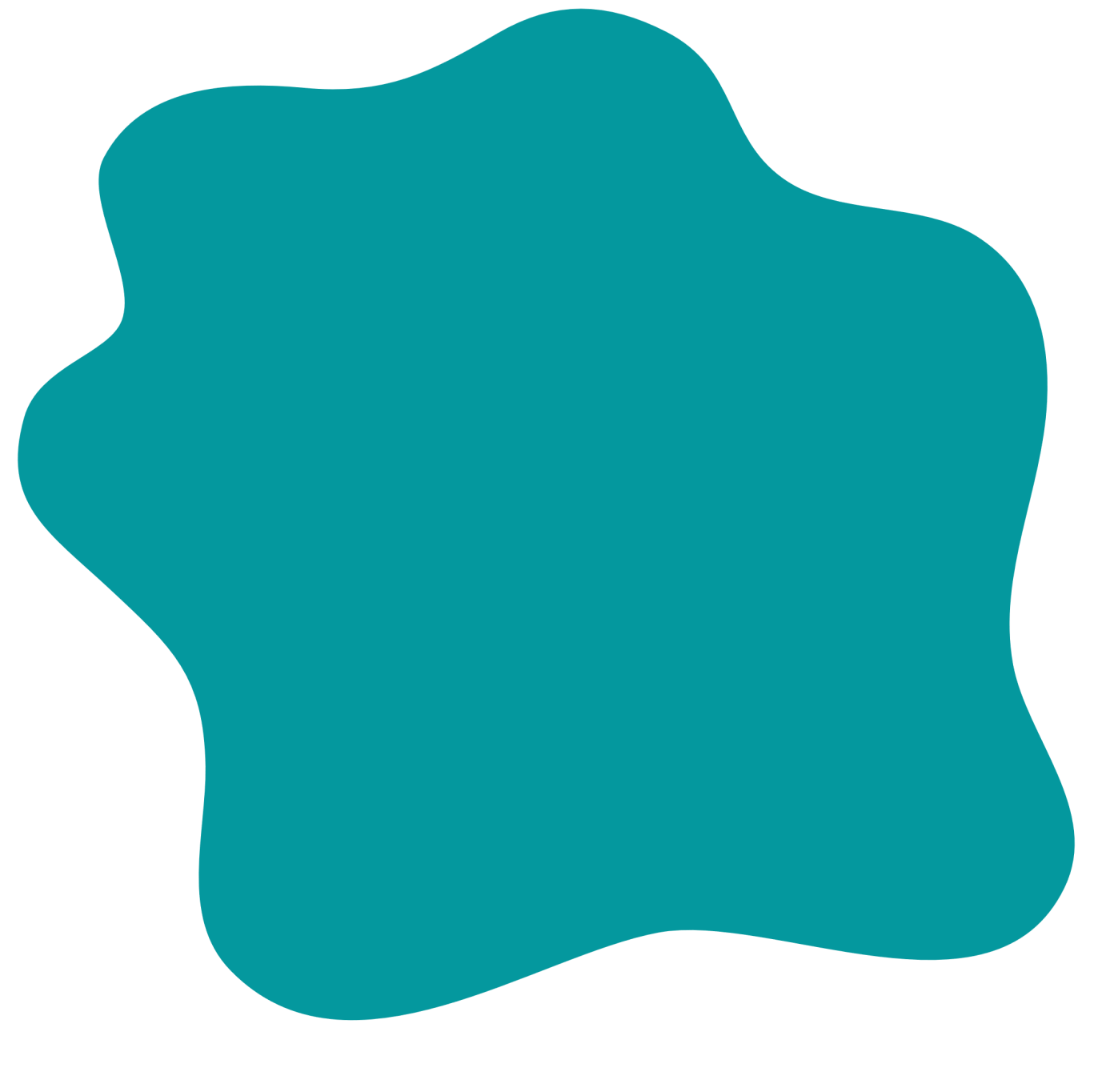 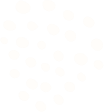 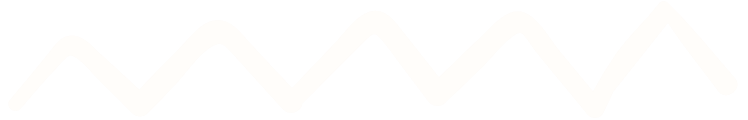 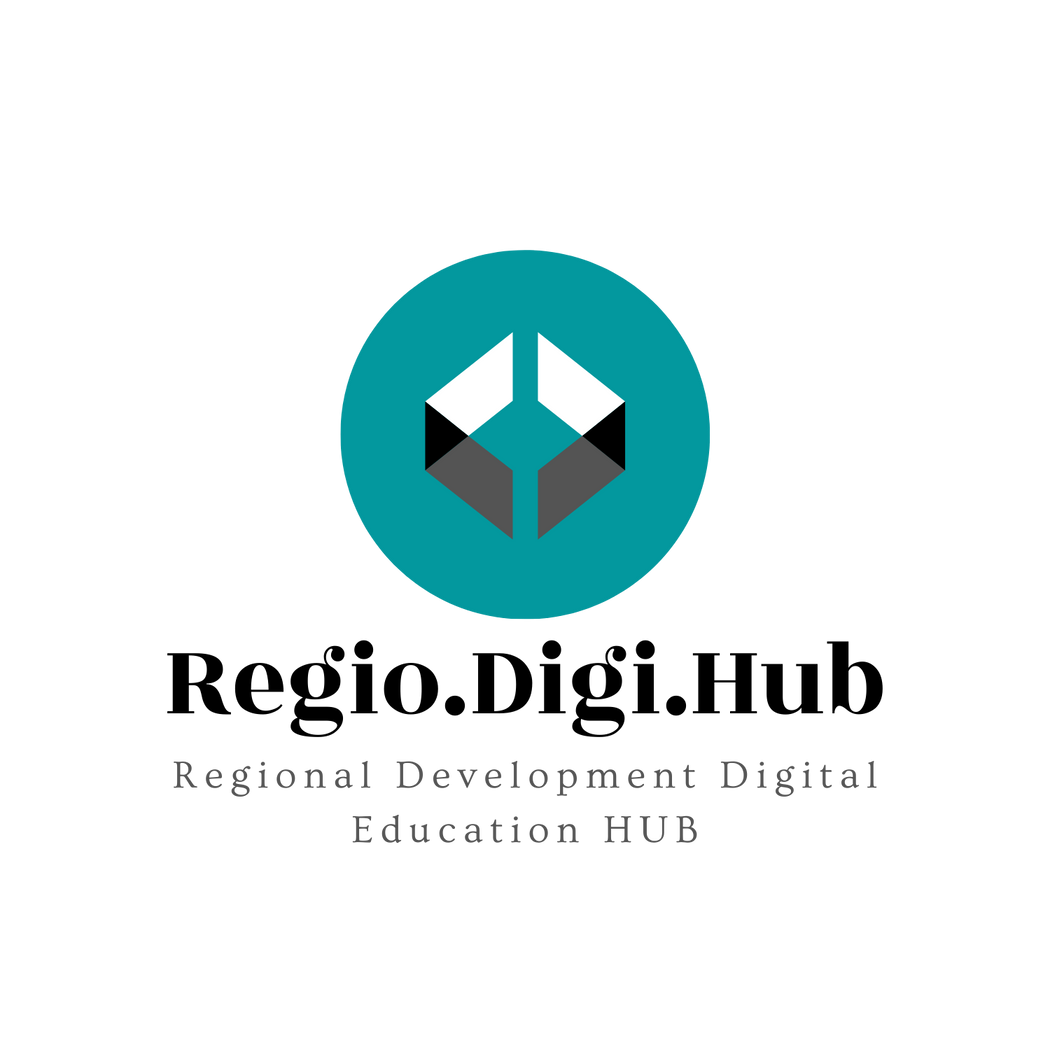 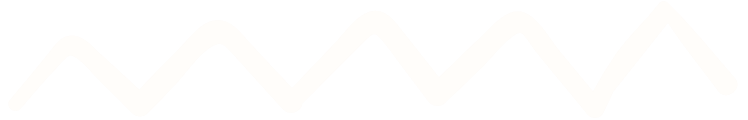 Примери за добри практики
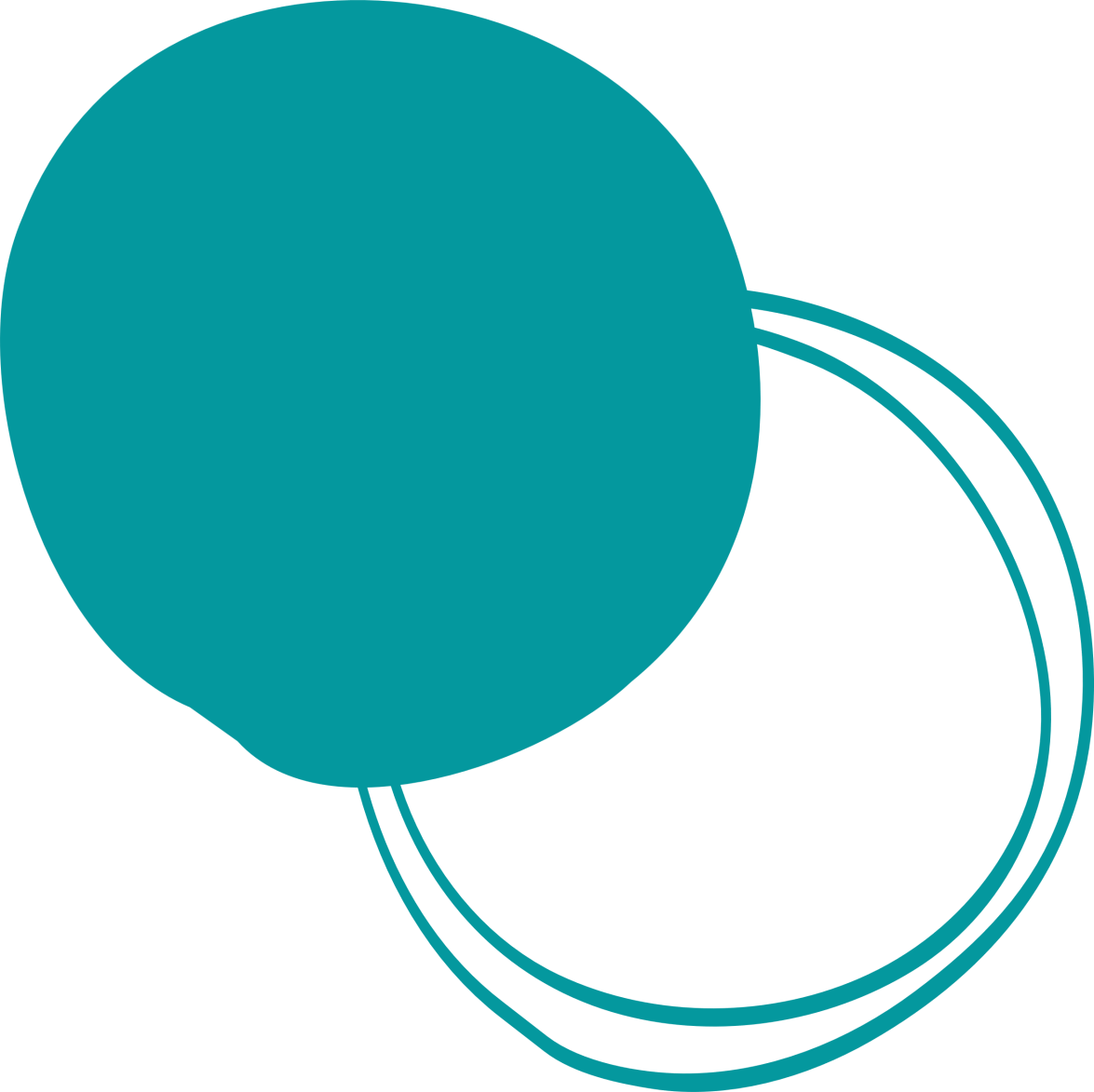 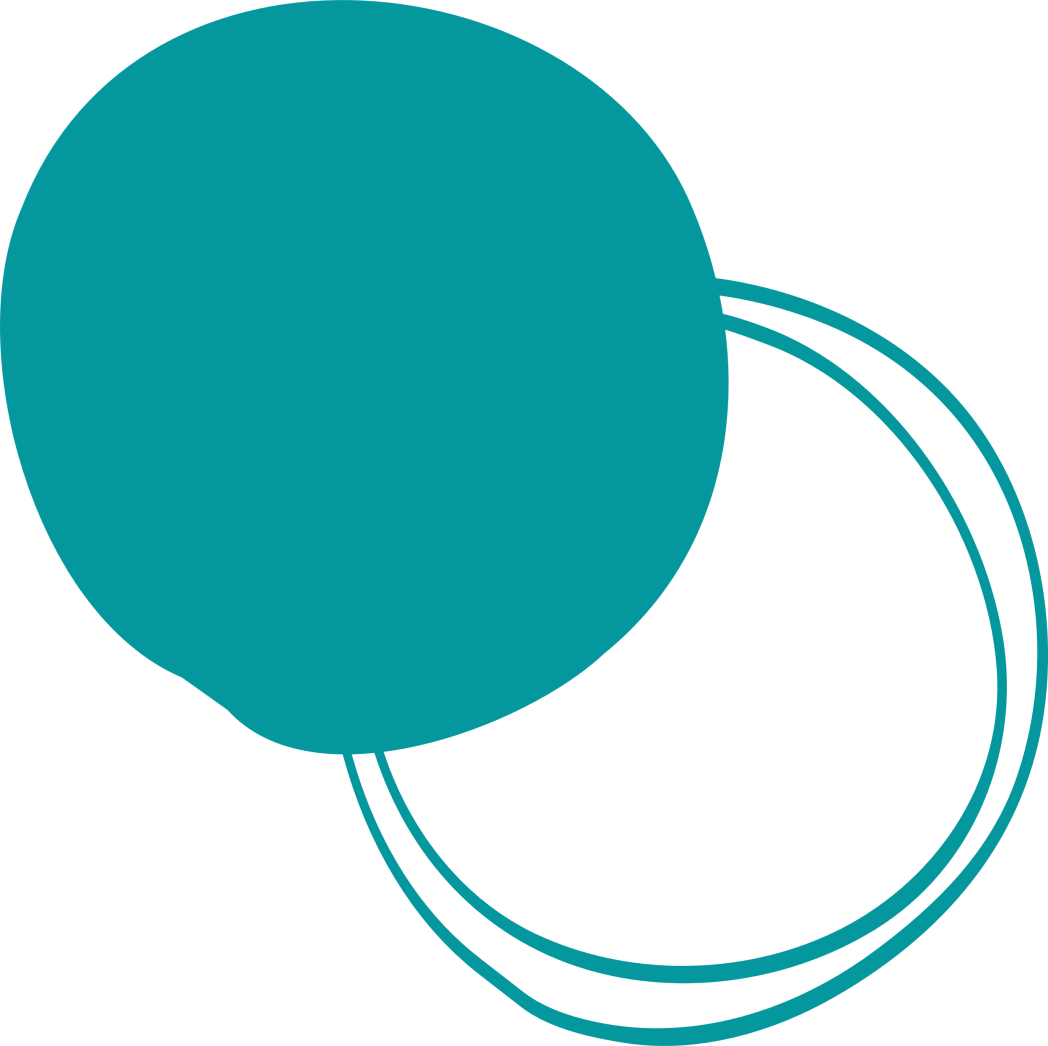 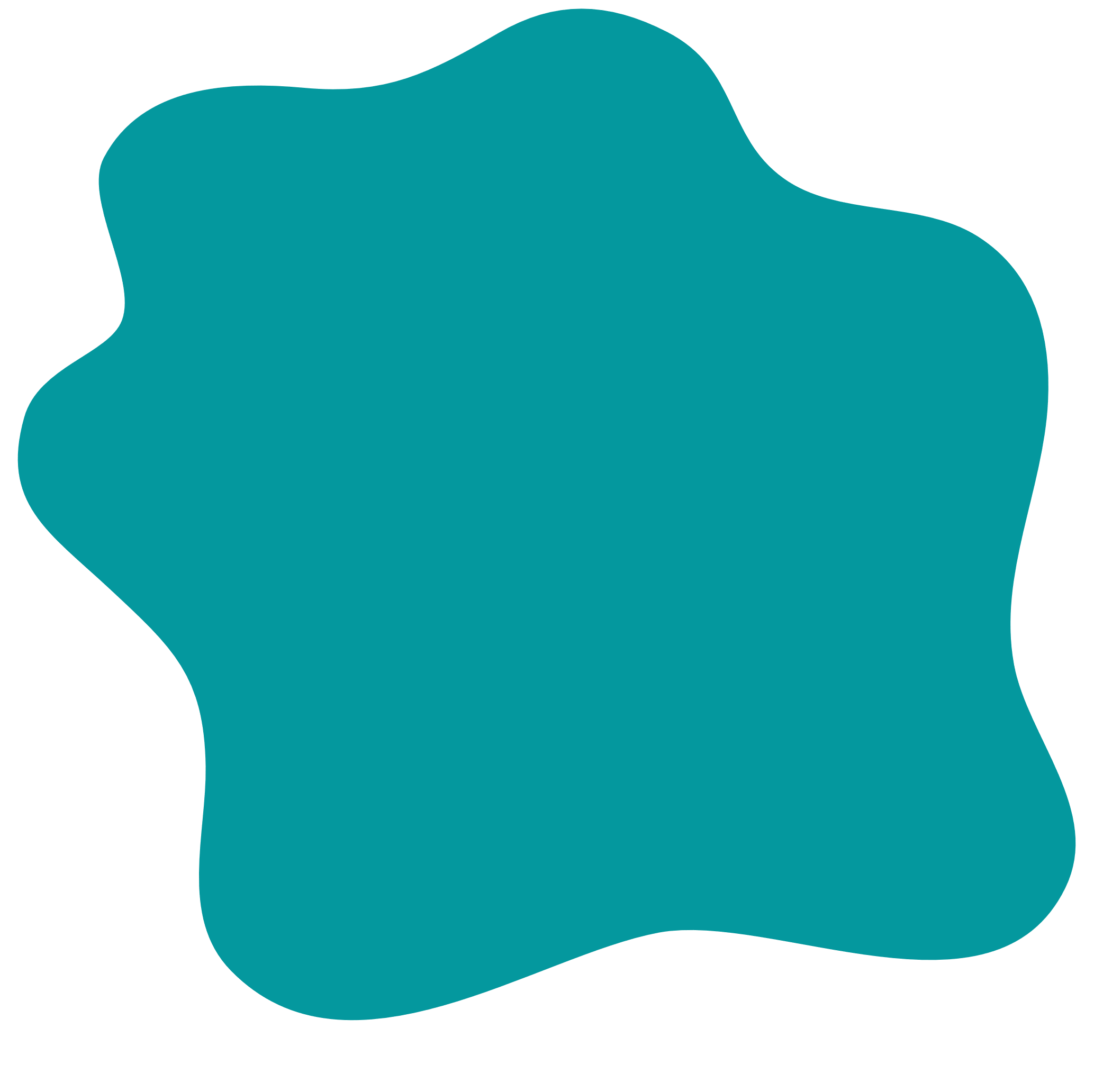 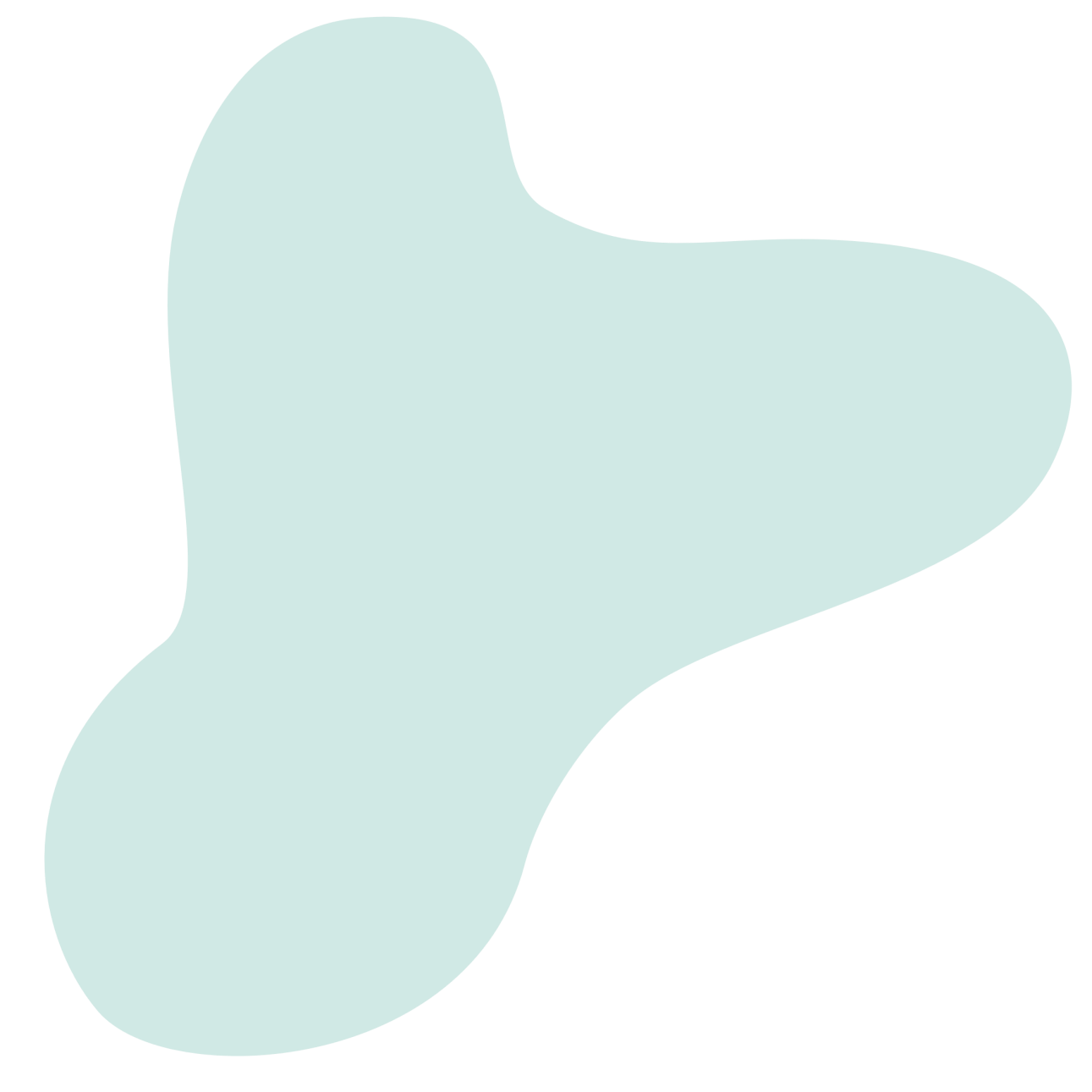 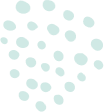 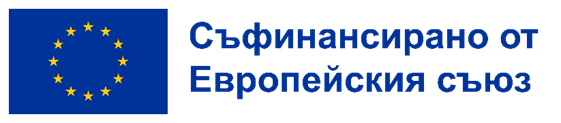 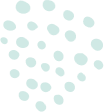 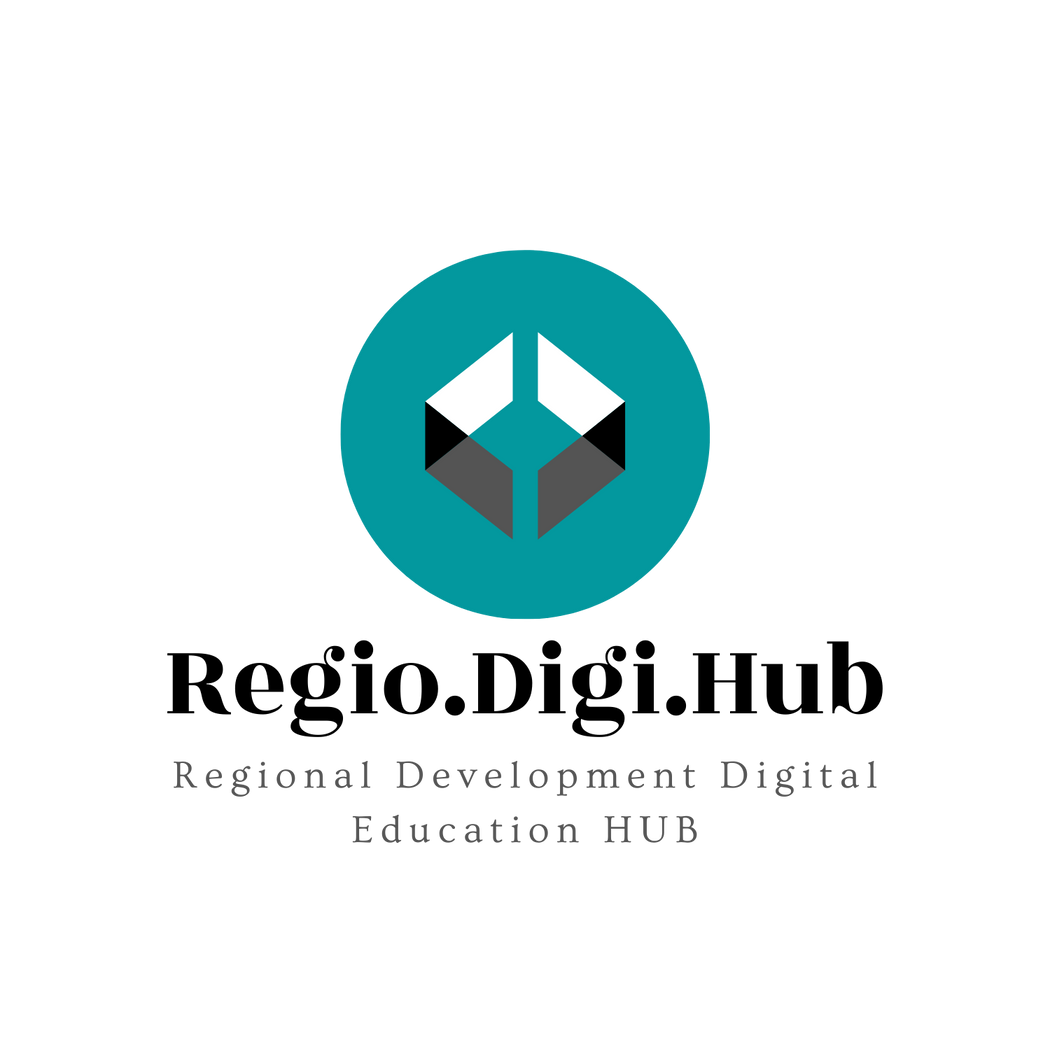 Кока-Кола
Кока-Кола: нула захар, нула кофеин

Кока-Кола стартира нова кампания, ориентирана към социалните медии, за да популяризира пускането на най-новия си продукт, Кока-Кола Zero Sugar Zero Caffeine, позиционирайки го като алтернатива на другите напитки на Кока-Кола, което може да се консумира по всяко време на деня и при всякакви поводи. 

Промотиран под лозунга "Никога не е твърде късно за малко радост!", новата кампания за продукта бе стартирана с това, което гигантът в производството на безалкохолни напитки твърди, че е "първият Инстаграм” мюзикъл", наречен "Този миг, когато".
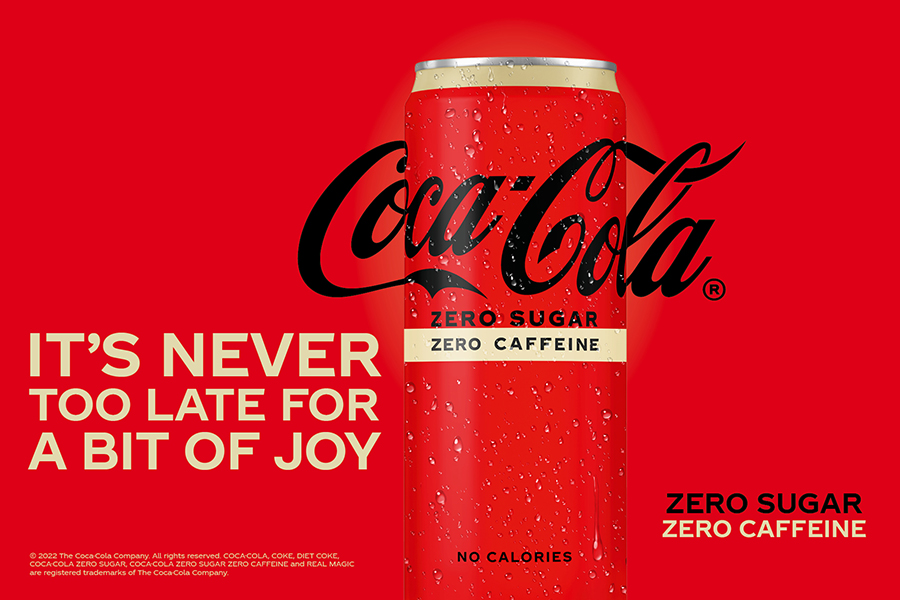 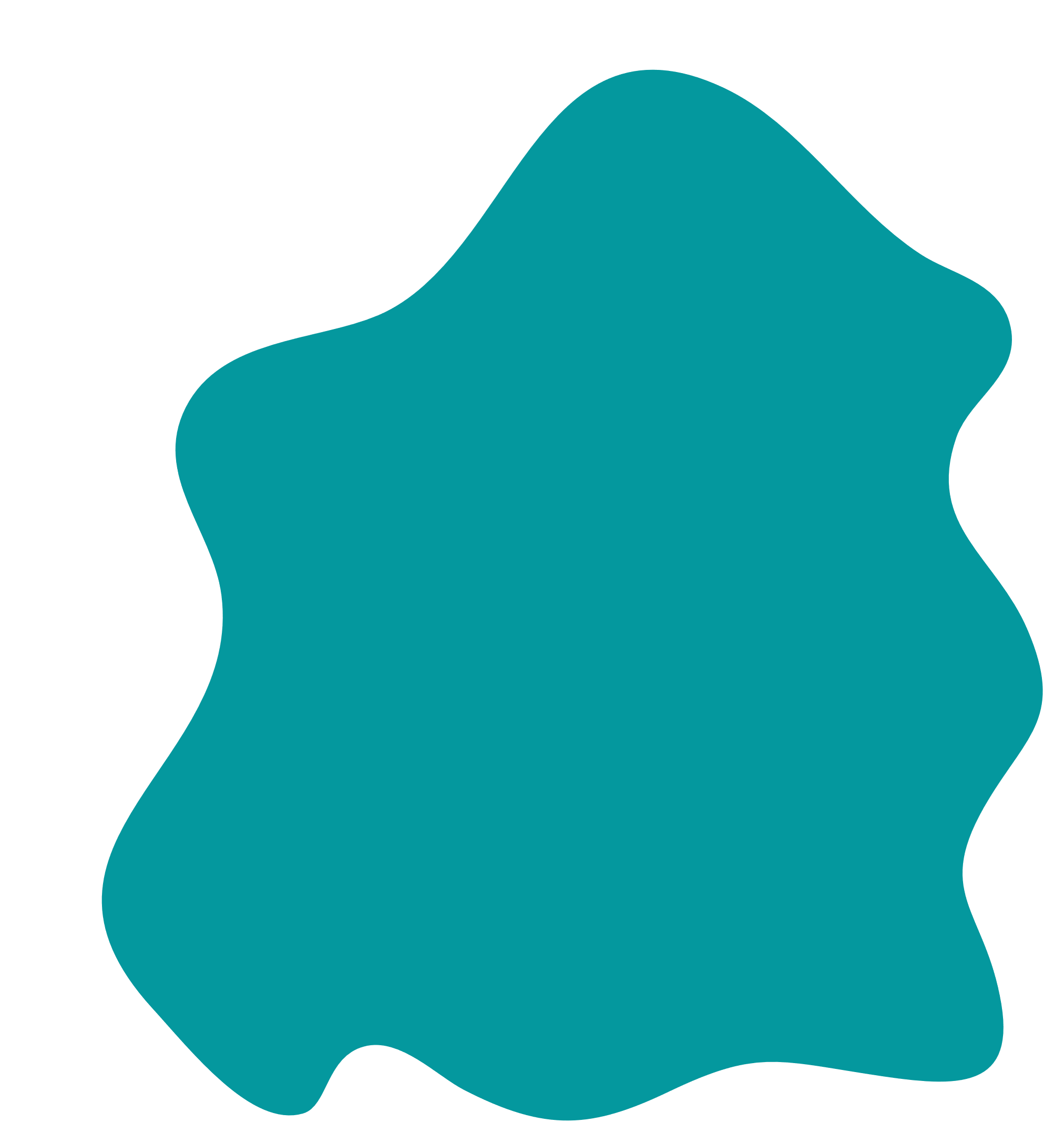 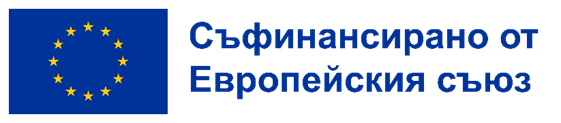 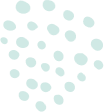 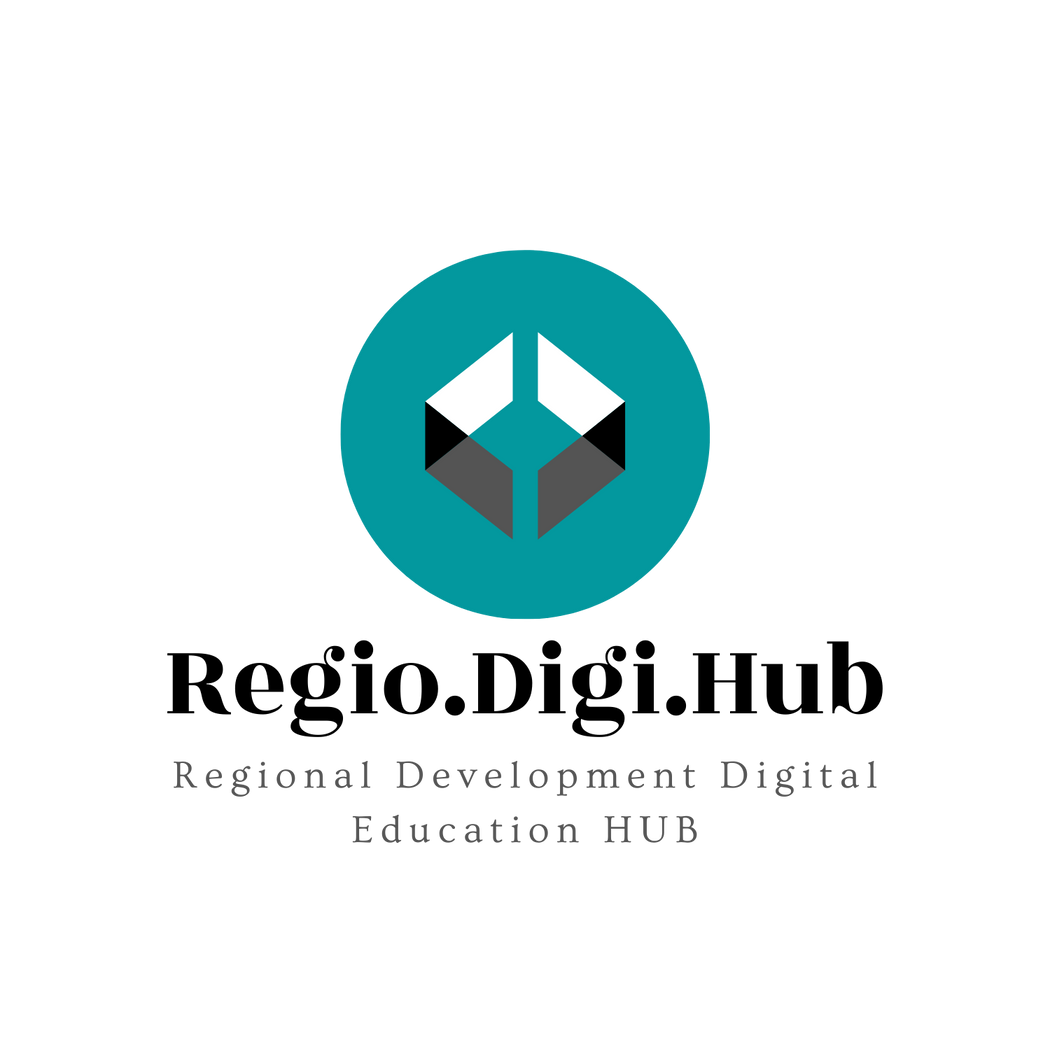 Dropbox
Dropbox обединява всичко - традиционни файлове, съдържание от облака и пряк път до уеб страници - на едно място. През 2007 г., подобряването на работата за хората означаваше създаване на по-прост начин да се поддържат файловете в синхронизация. Днес това означава създаване на продукти, които намаляват ненужната работа, за да можете да се фокусирате върху важната работа.

Повечето "инструменти за продуктивност" пречат на работата ви. Те постоянно прекъсват, отклоняват вниманието и нарушават работния поток на екипа ви, така че прекарвате дни, превключвайки между приложения и търсейки обратна връзка. Това е ненужна работа, а не смислена. Dropbox иска да промени това.

Dropbox вярва, че има по-просветлен начин за работа. Dropbox помага на хората да бъдат организирани, да се съсредоточат и да се синхронизират с екипите си.
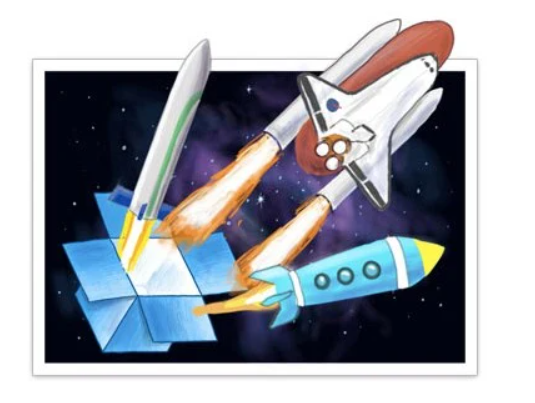 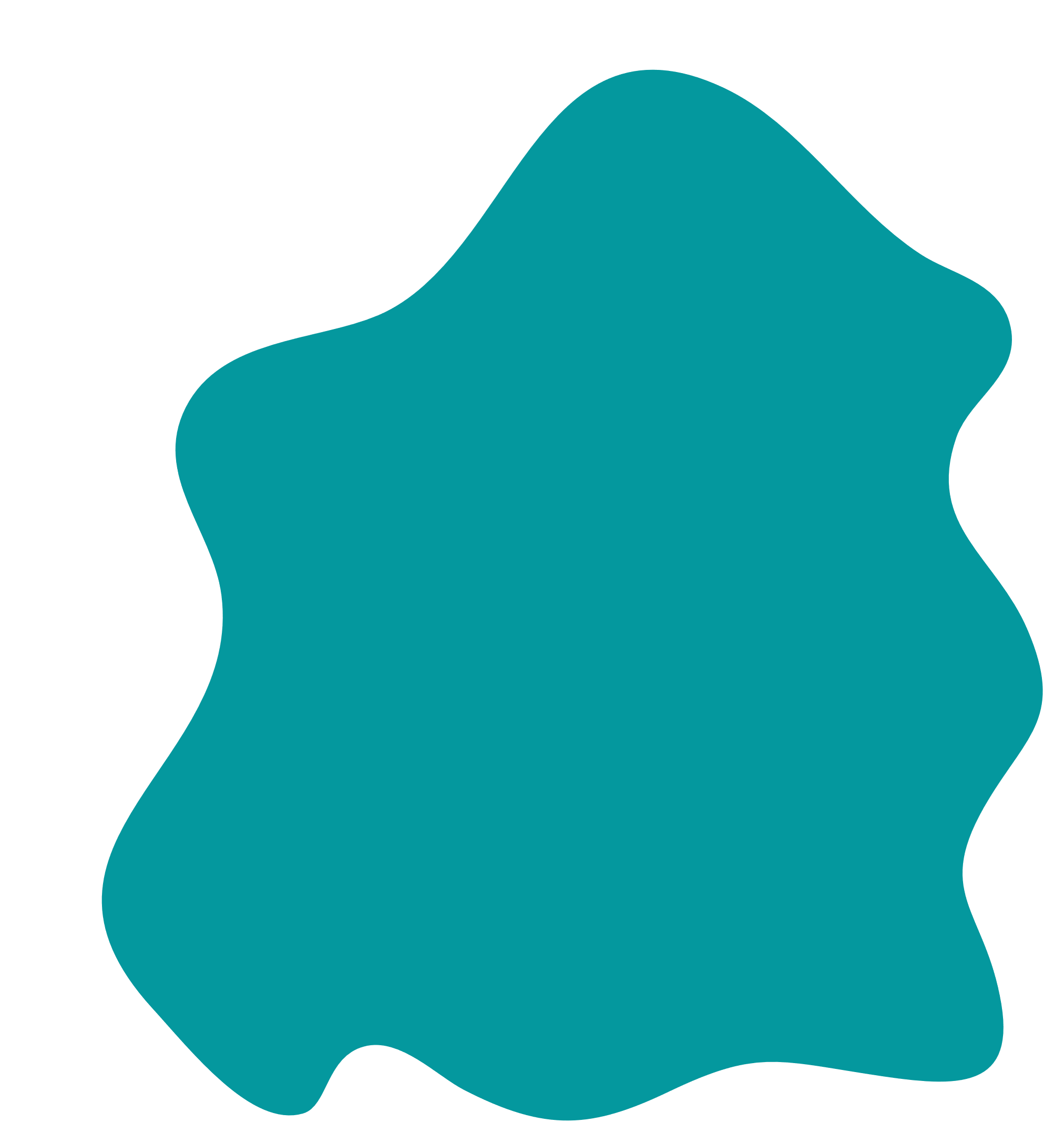 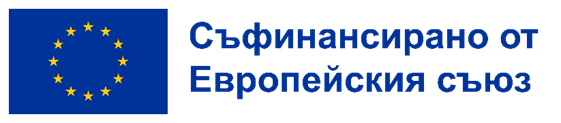 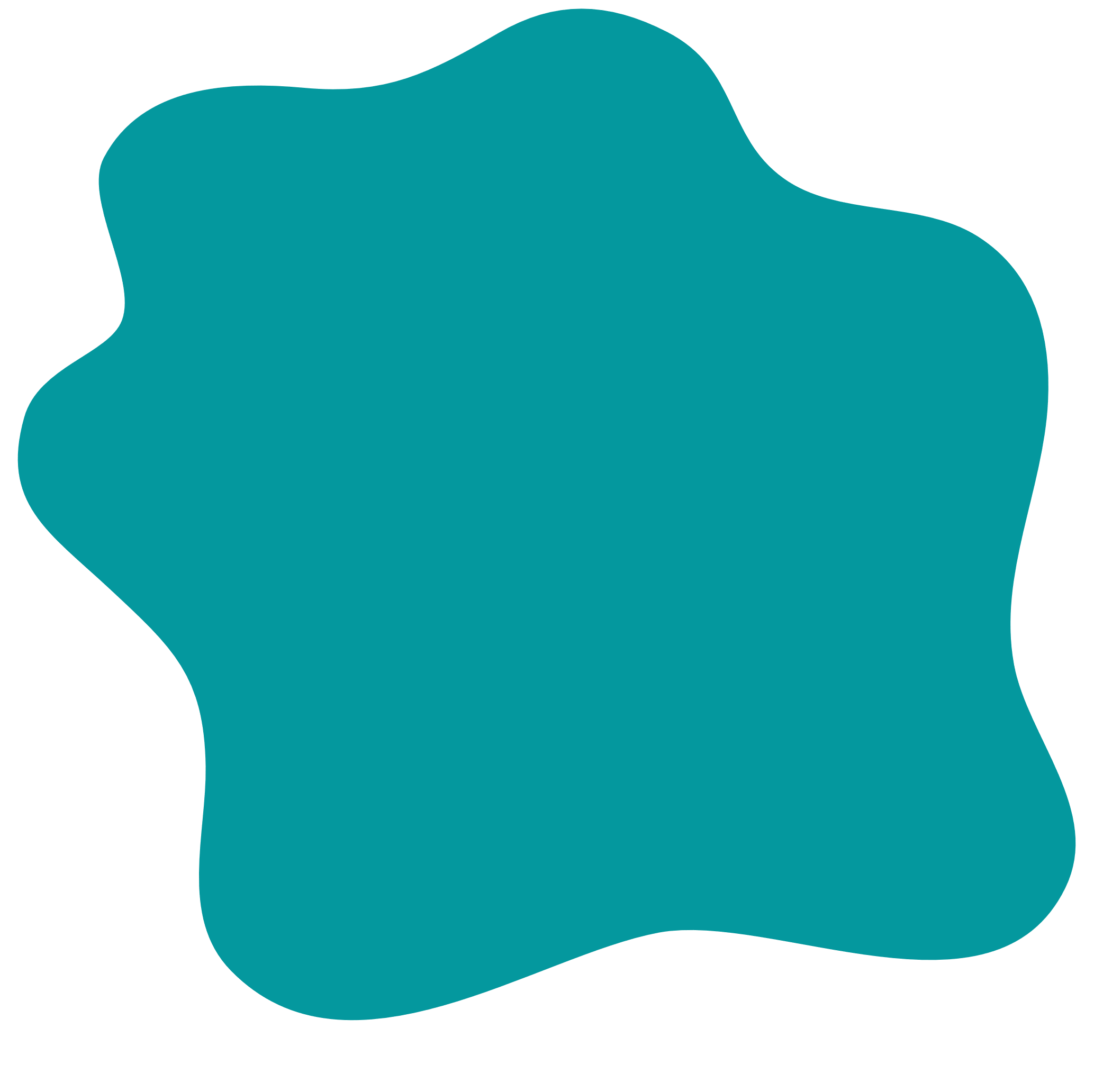 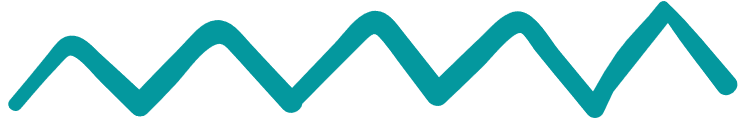 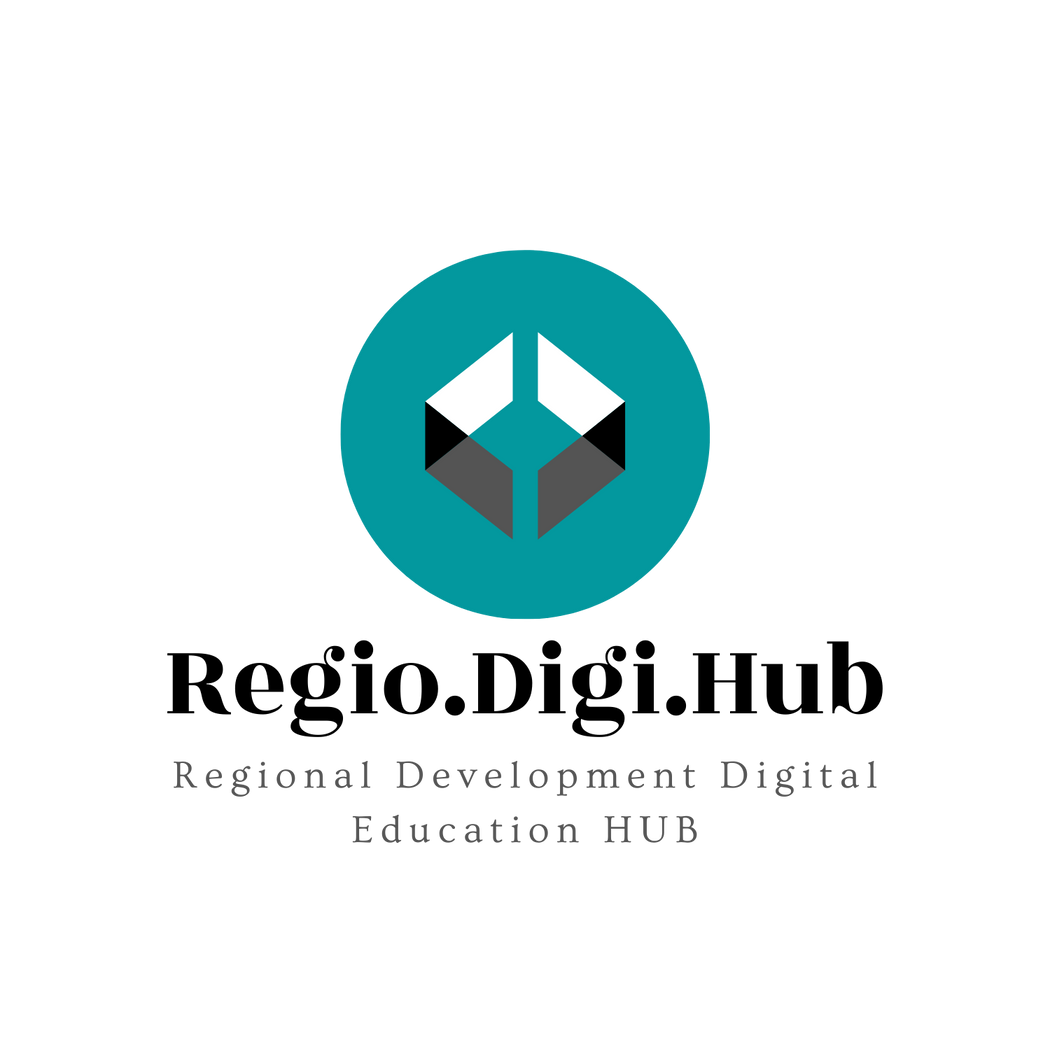 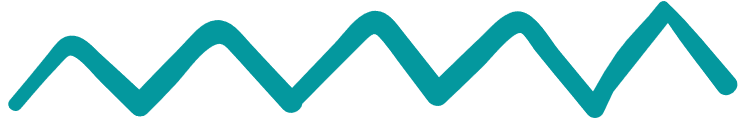 Източници
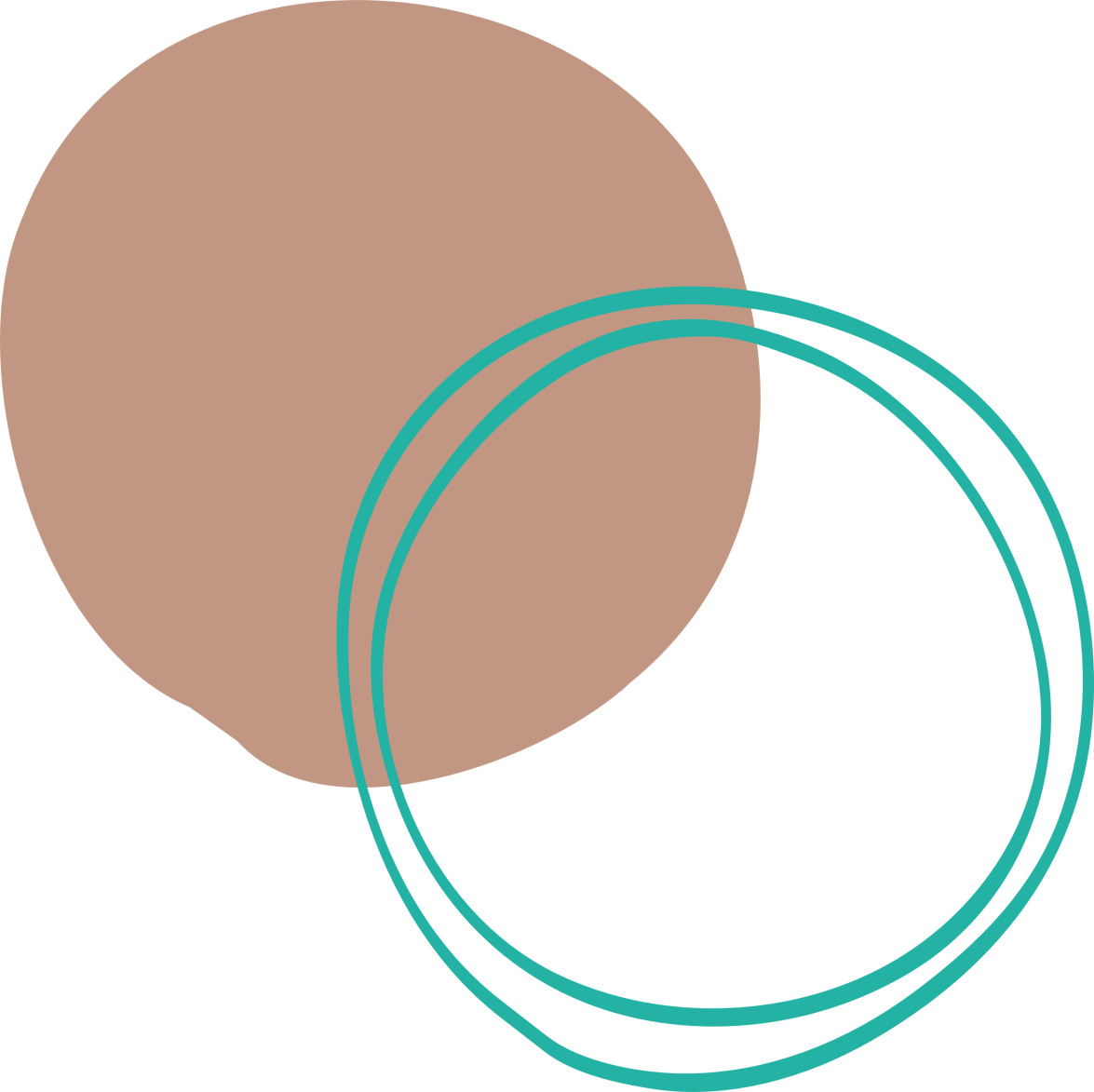 •	https://learnenglish.britishcouncil.org/business-english/business-magazine/five-essential-marketing-trends  
•	https://www.investopedia.com/terms/t/target-market.asp   
•	https://blog.hootsuite.com/target-market/  
•	https://www.techtarget.com/searchcio/definition/product-development-or-new-product-development-NPD  
•	https://ec.europa.eu/social/main.jsp?catId=1317&langId=en 
•	https://www.bigcommerce.com/articles/ecommerce/target-market-analysis/  
•	https://grin.co/blog/reach-your-target-audience-more-effectively/  
•	https://www.sprinklr.com/cxm/market-research/  
•	https://www.practicalbusinessskills.com/getting-started/creating-a-business-plan/understanding-the-market  
•	https://www.qualtrics.com/experience-management/brand/what-is-market-segmentation/
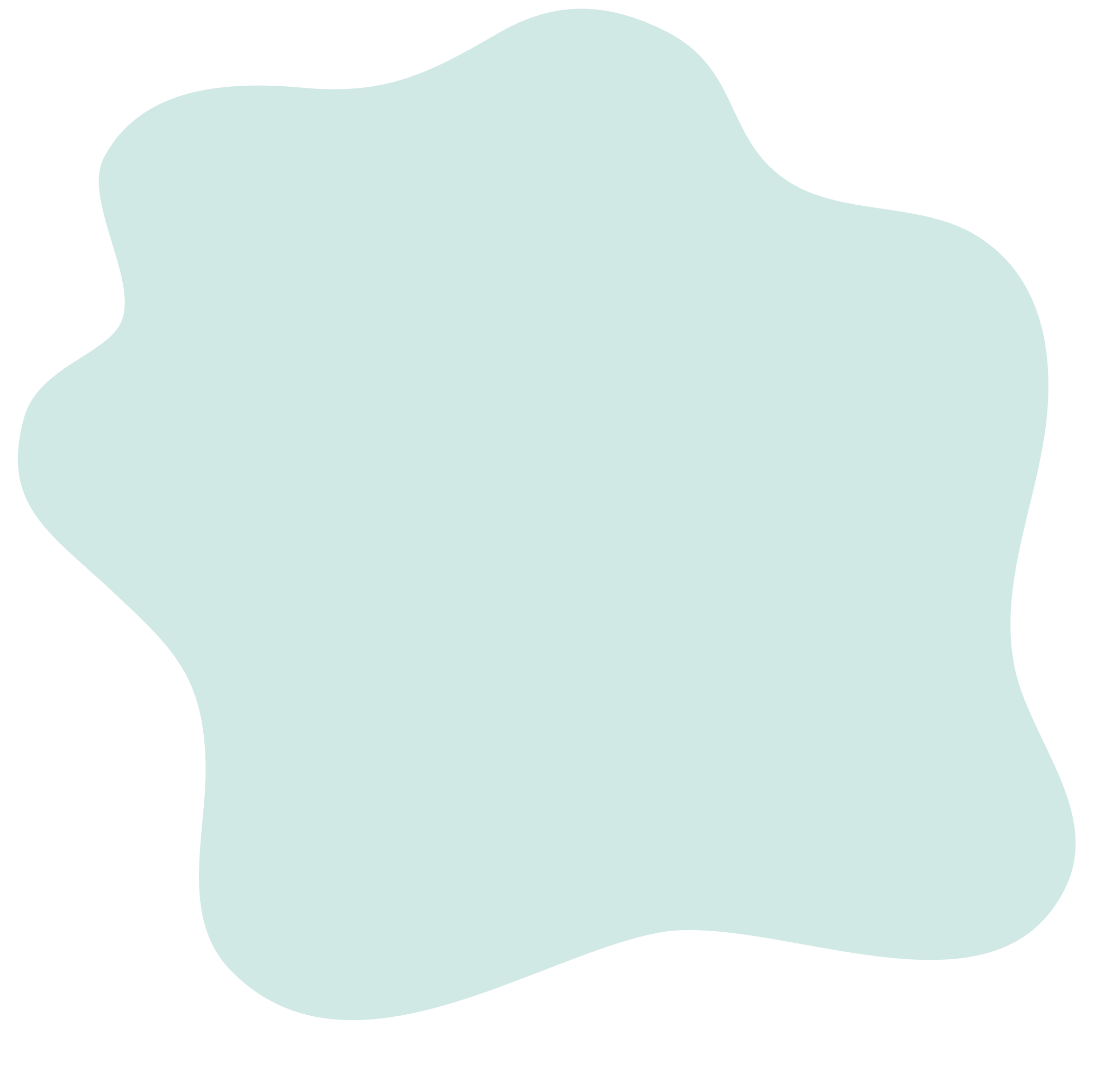 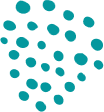 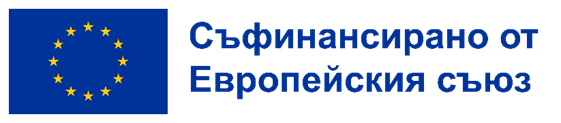 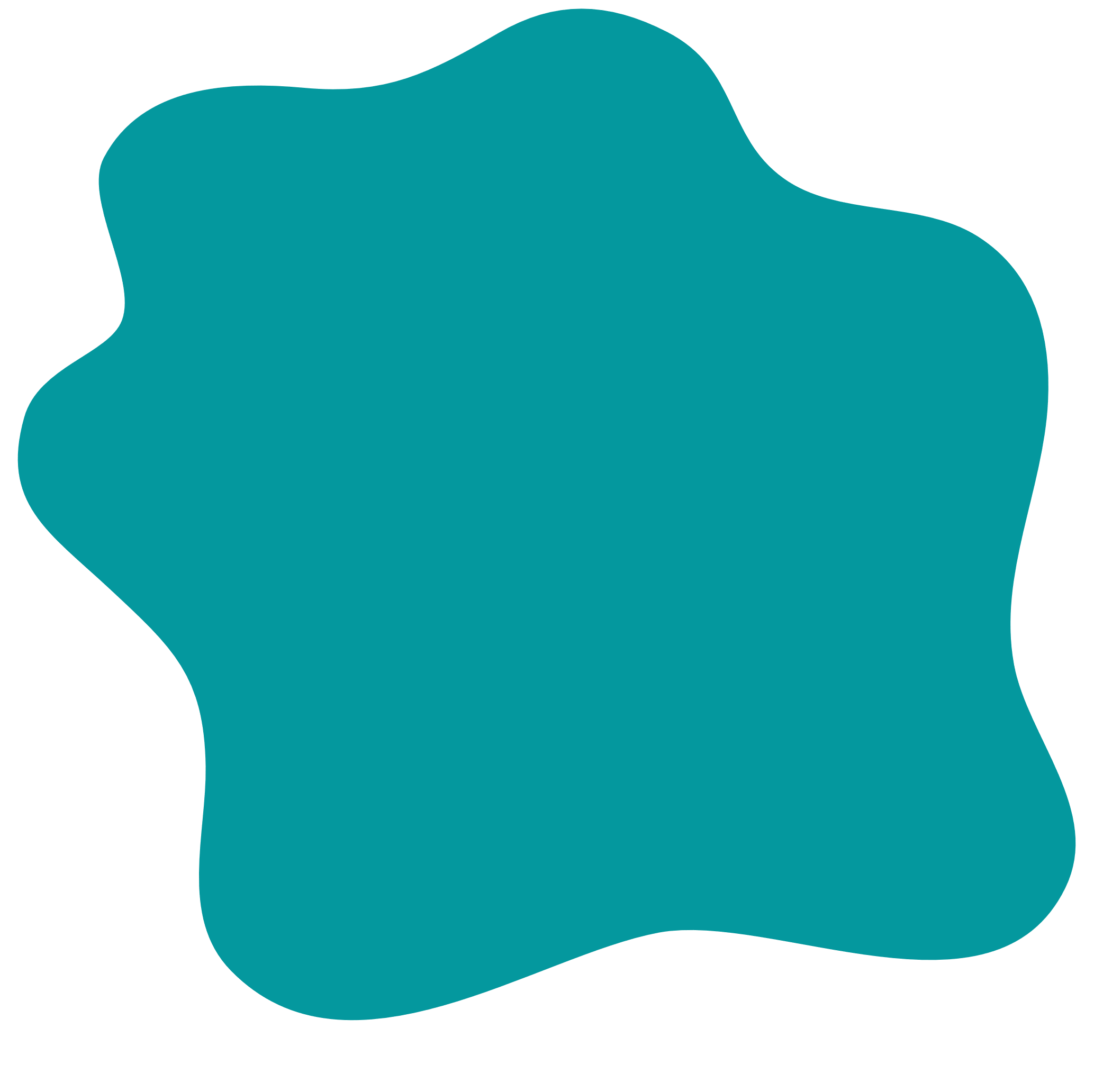 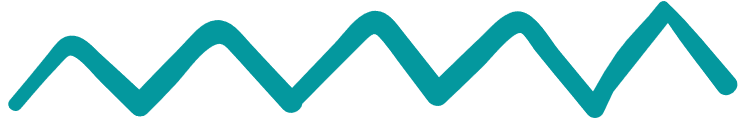 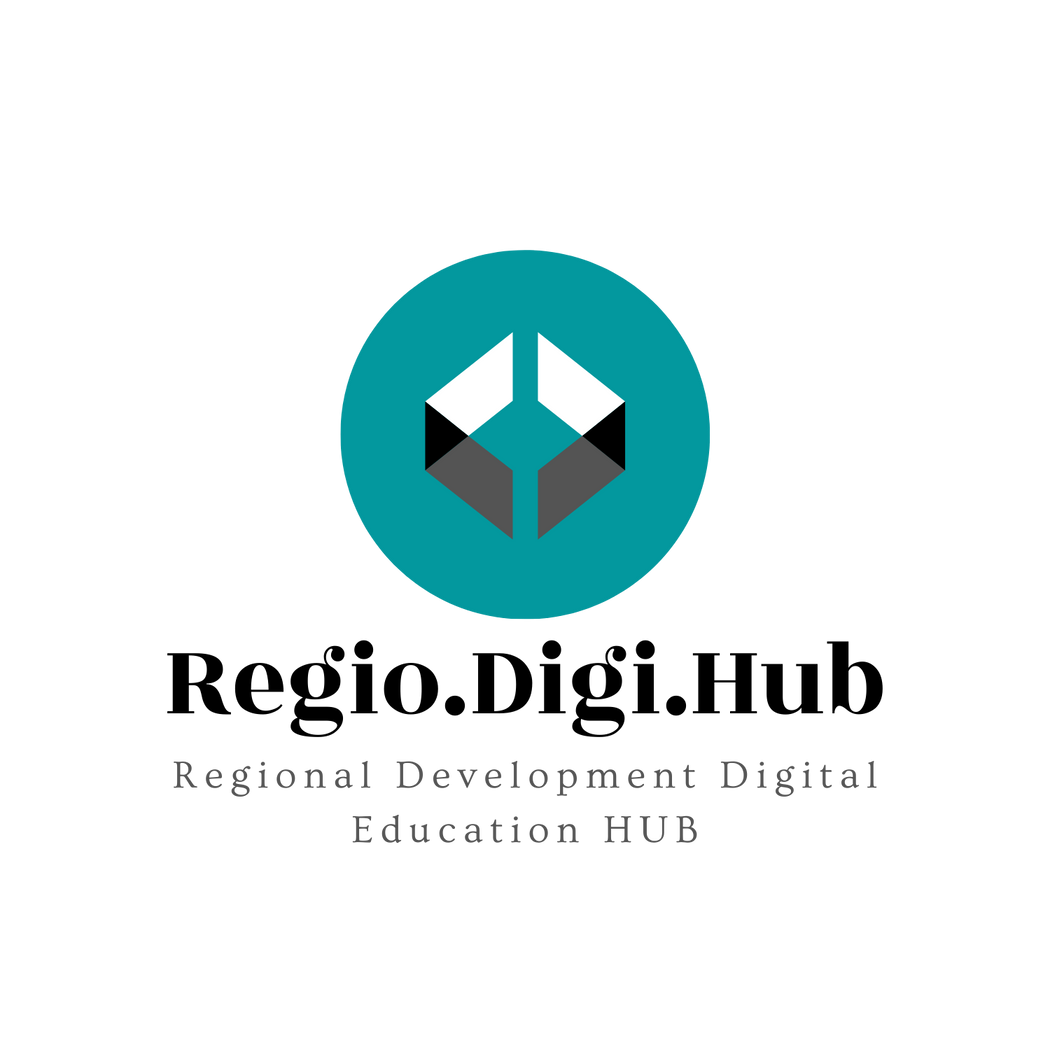 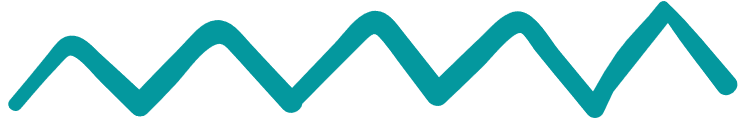 Източници
•	https://www.shopify.com/blog/niche-markets  
•	https://blog.hubspot.com/sales/niche-market  
•	https://www.investopedia.com/terms/m/market.asp   
•	https://www.managementstudyguide.com/what-is-market.htm  
•	https://www.indeed.com/career-advice/career-development/market-structure  
•	https://www.semrush.com/blog/trends/ 
•	https://www.indiainfoline.com/knowledge-center/online-share-trading/how-to-identify-trends  
•	https://www.investopedia.com/articles/technical/03/060303.asp 
•	https://www.investopedia.com/terms/t/trend.asp
•	https://www.coca-cola.co.uk/marketing/launches-and-innovation/coca-cola-zero-sugar-zero-caffeine-that-moment-when 
•	https://www.dropbox.com/about  
•	https://techcrunch.com/gallery/a-brief-history-of-dropbox/
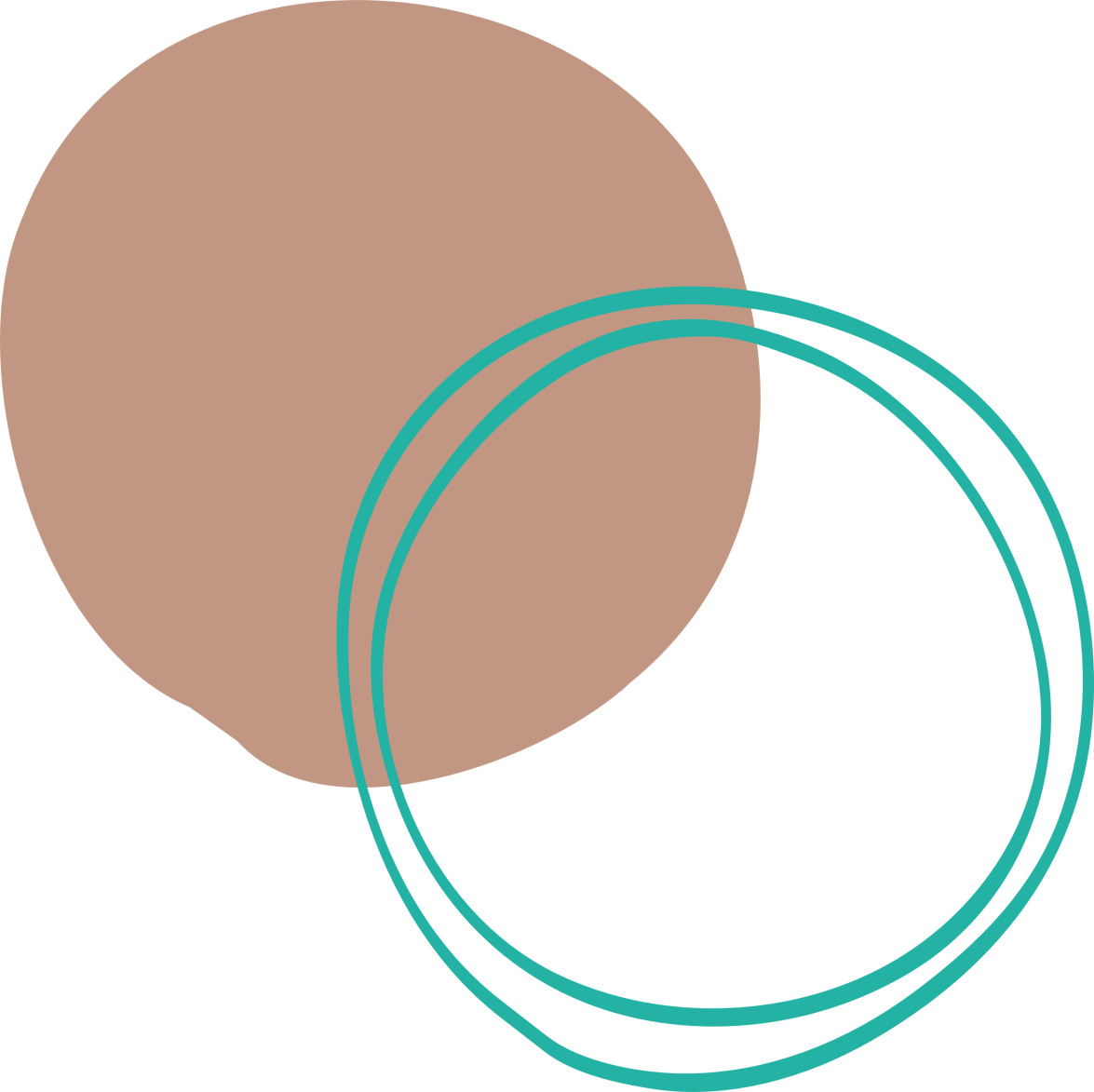 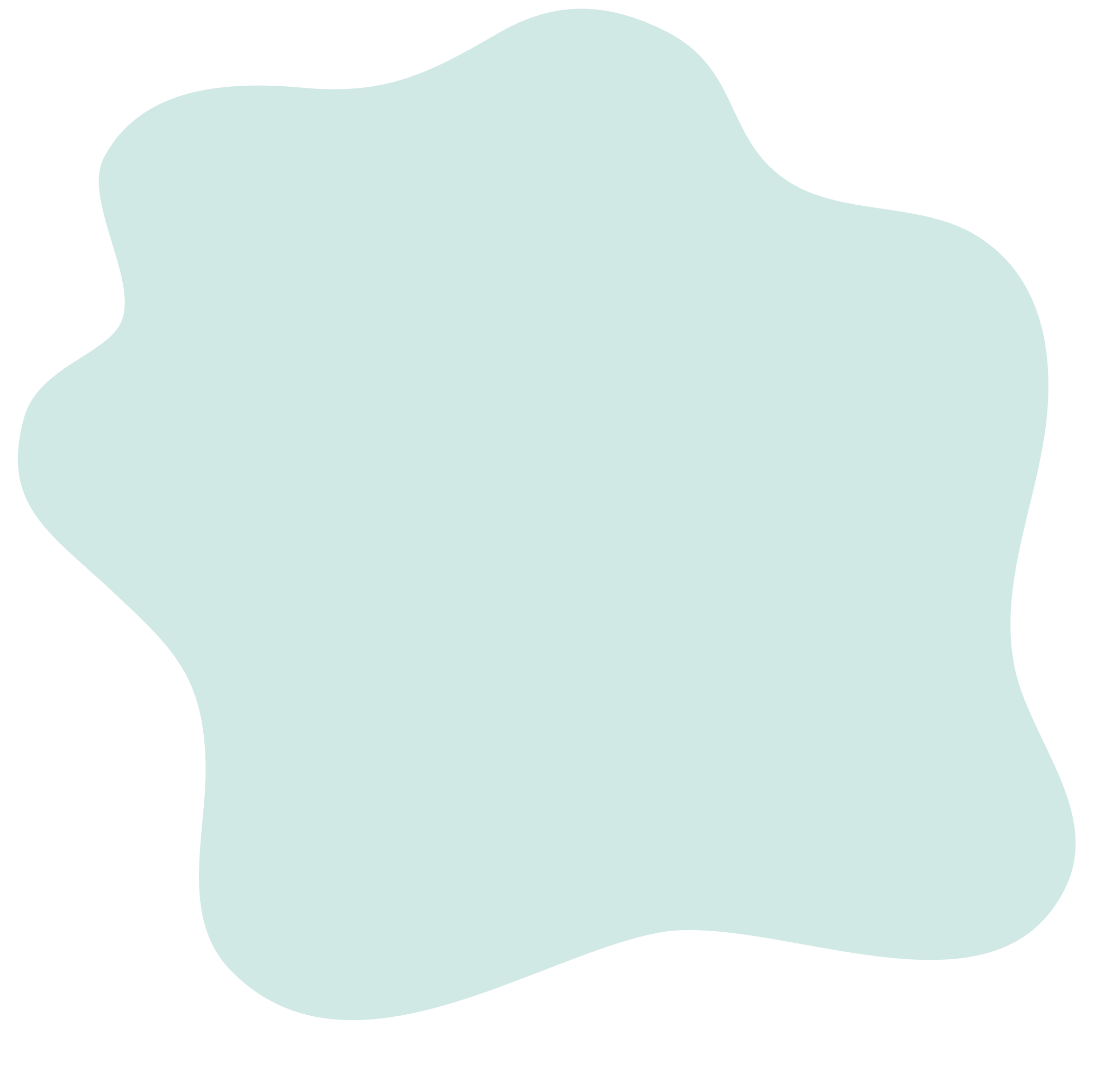 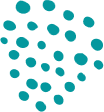 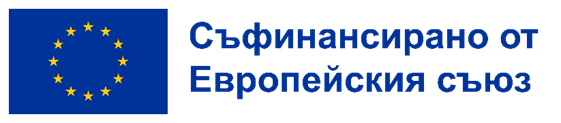 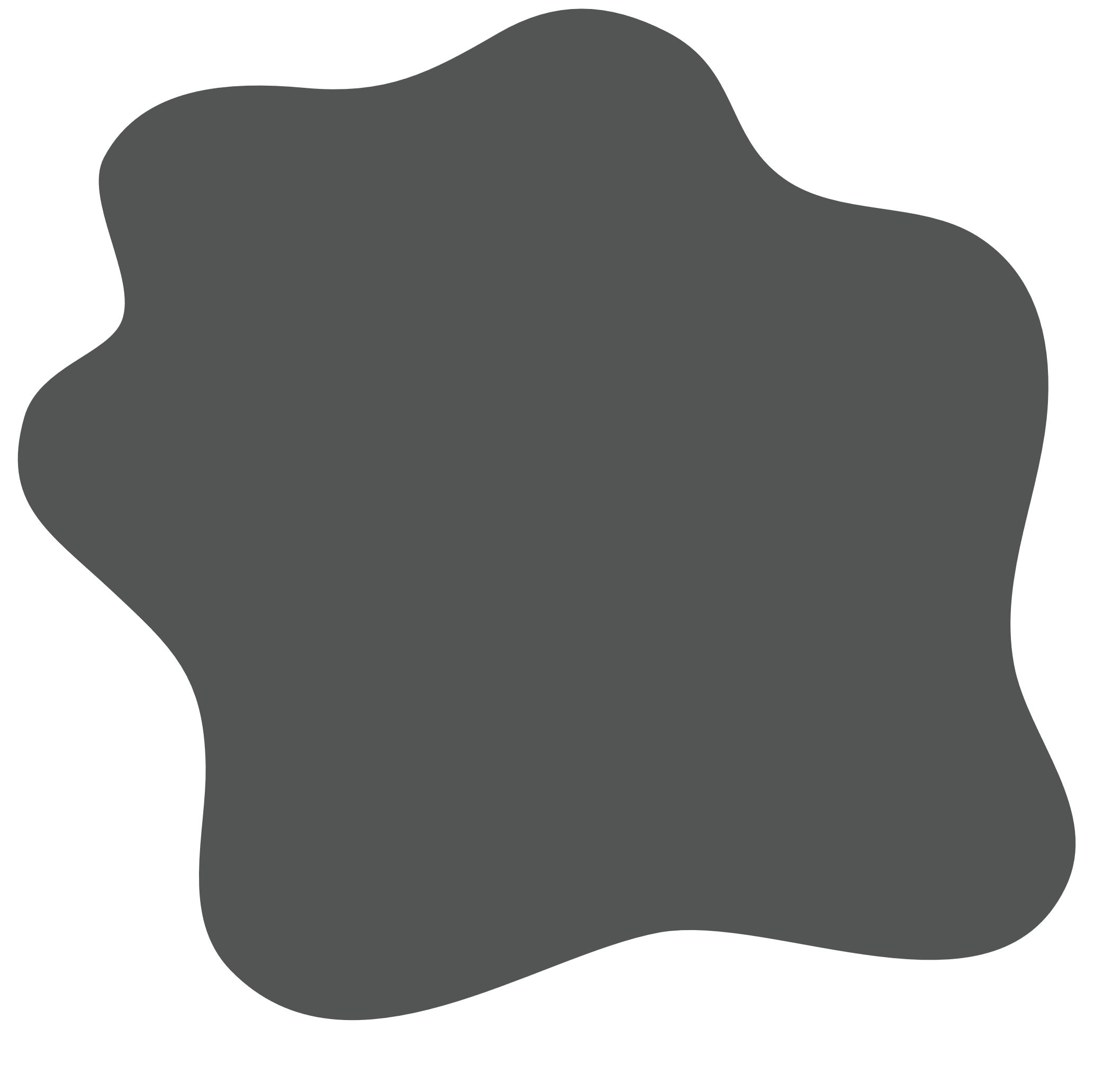 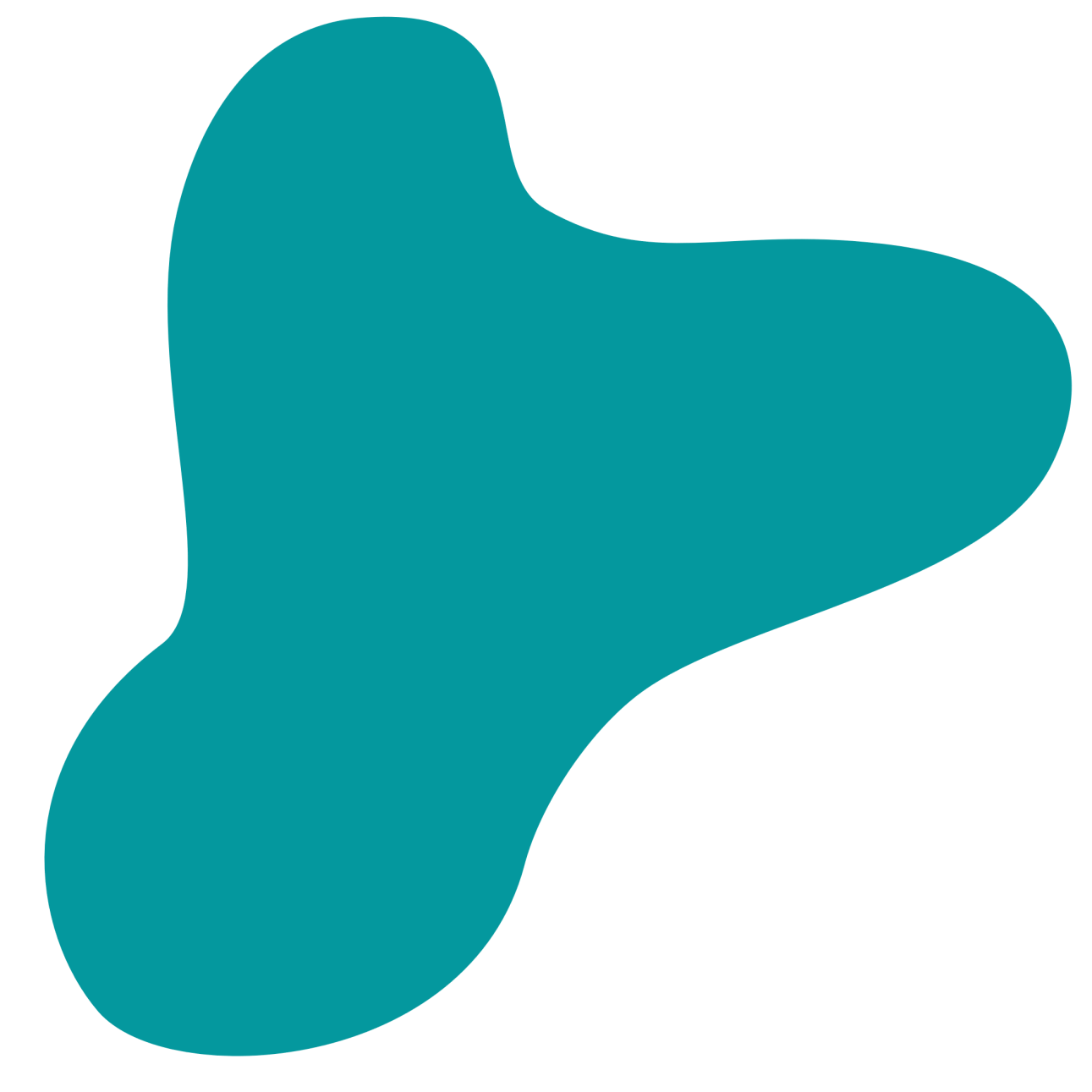 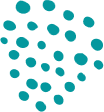 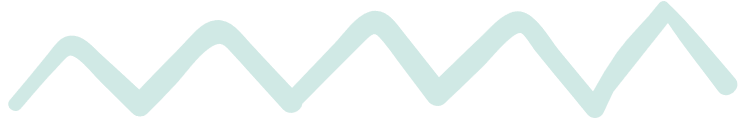 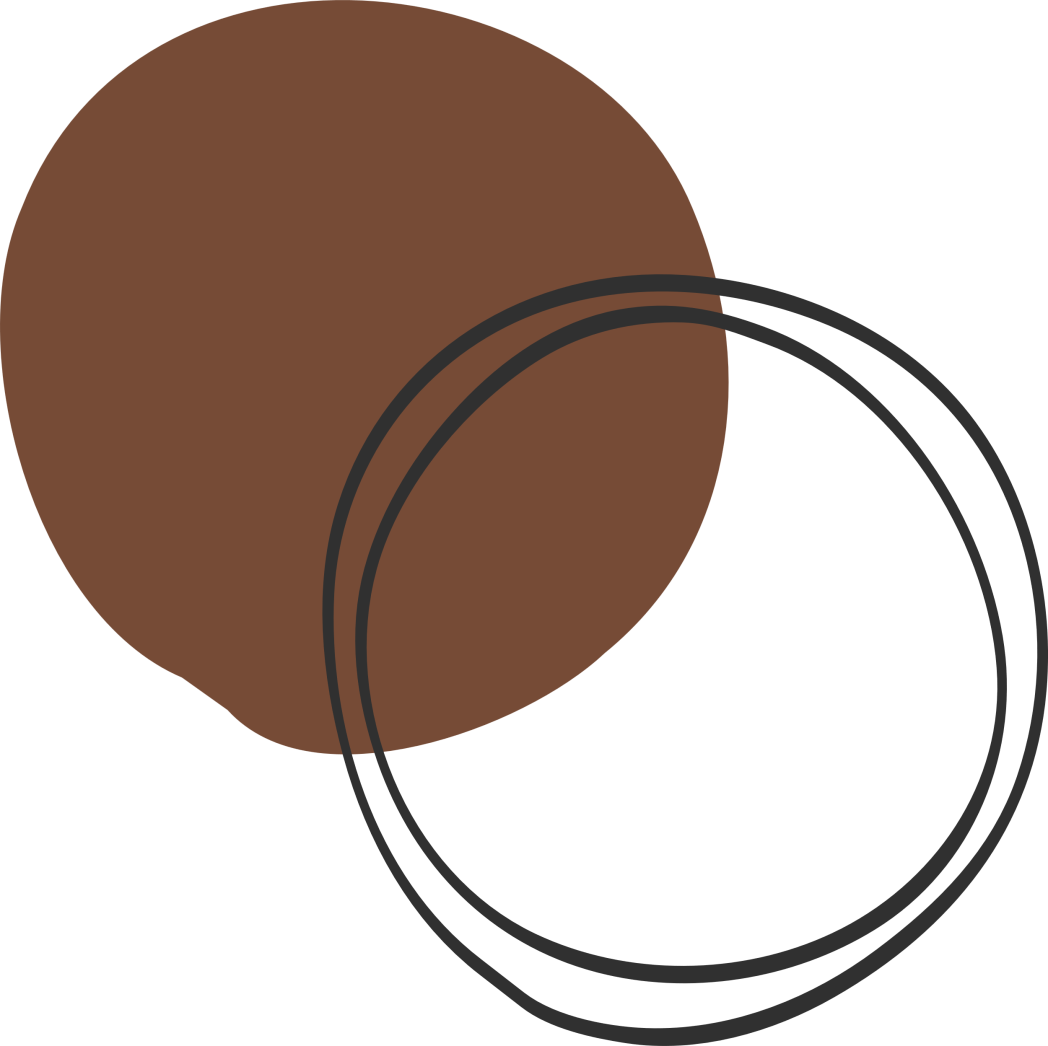 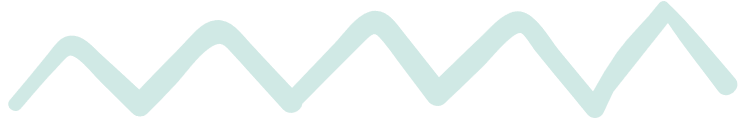 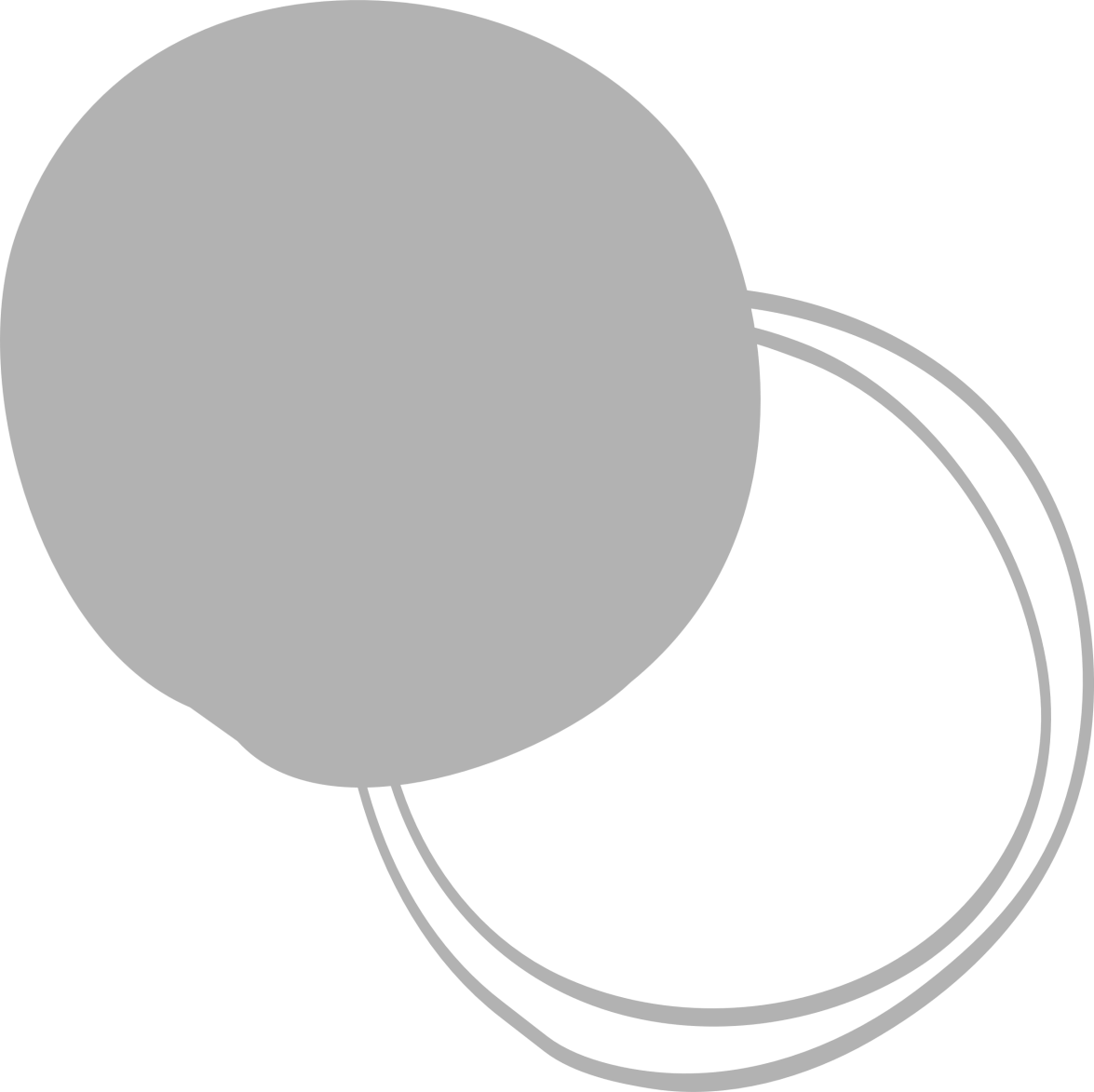 Благодарим Ви!
@Regio.Digi.Hub
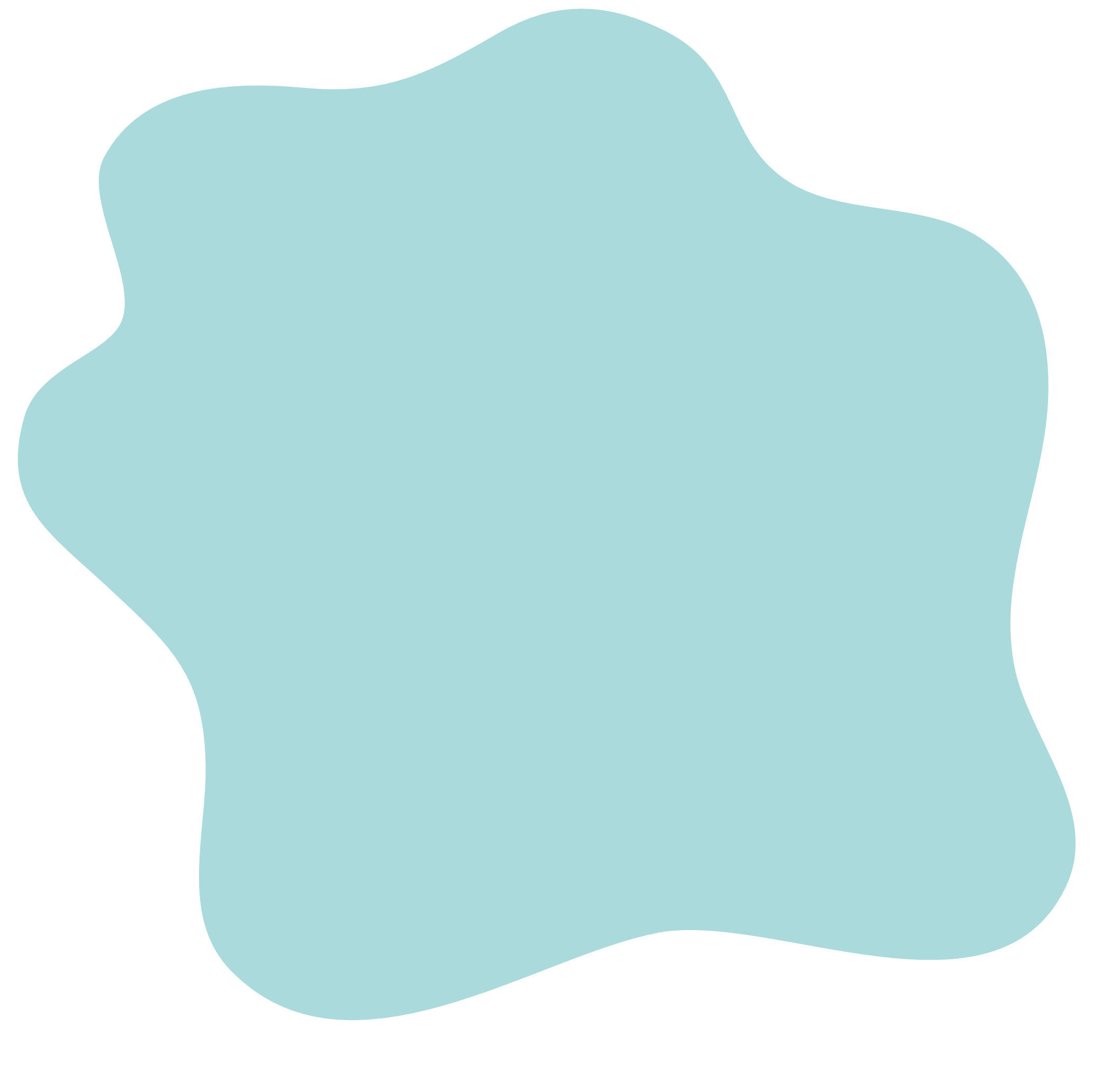 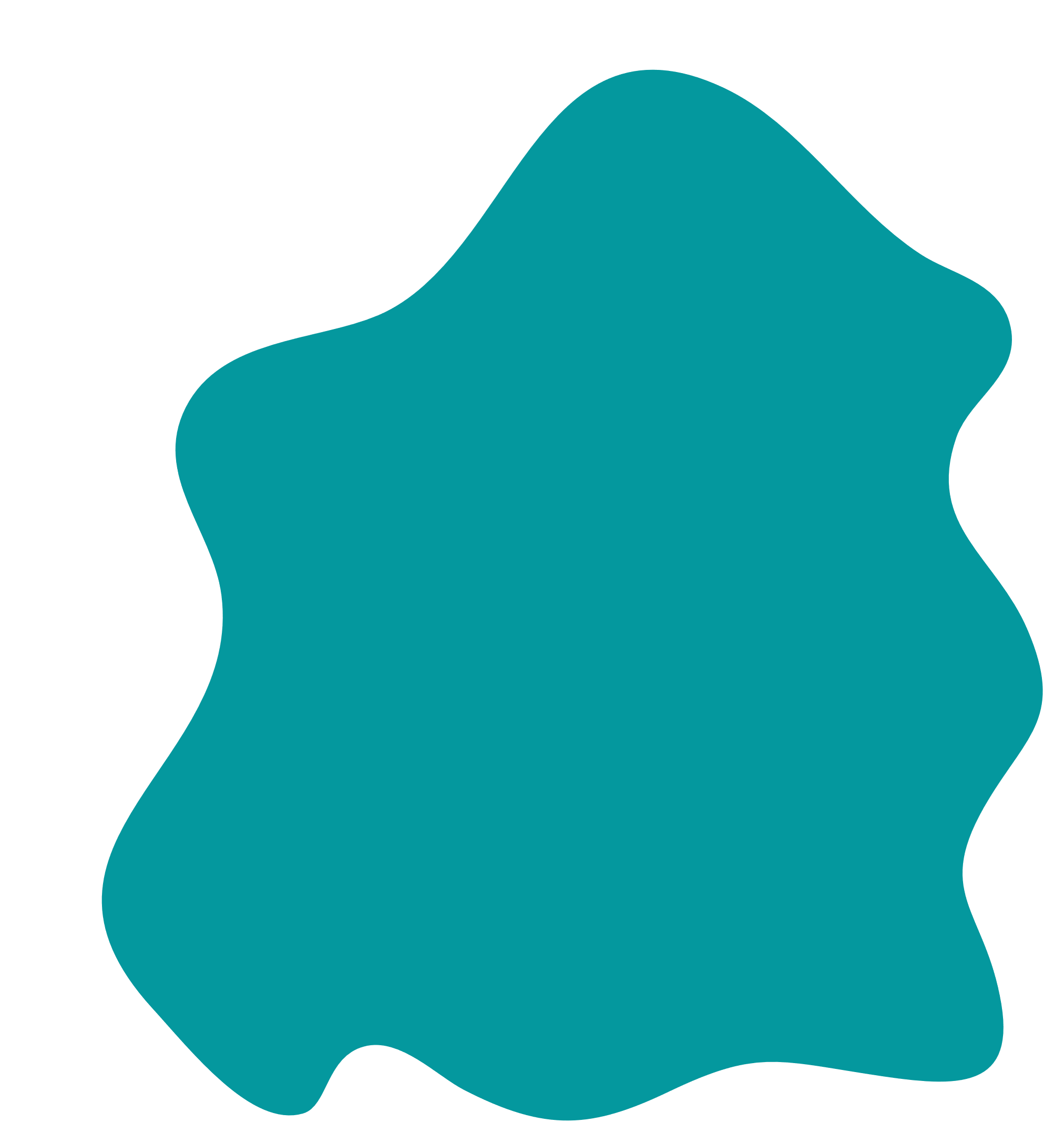 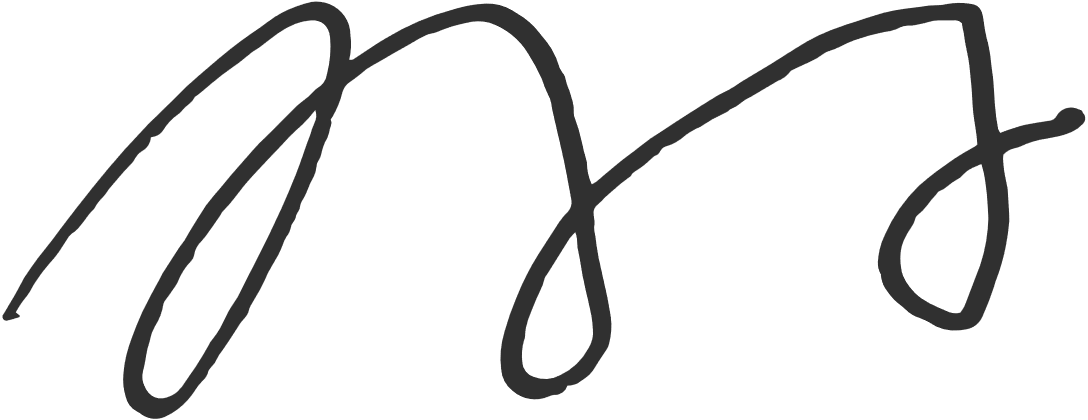 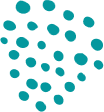 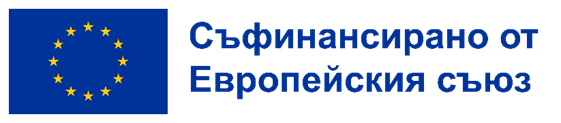 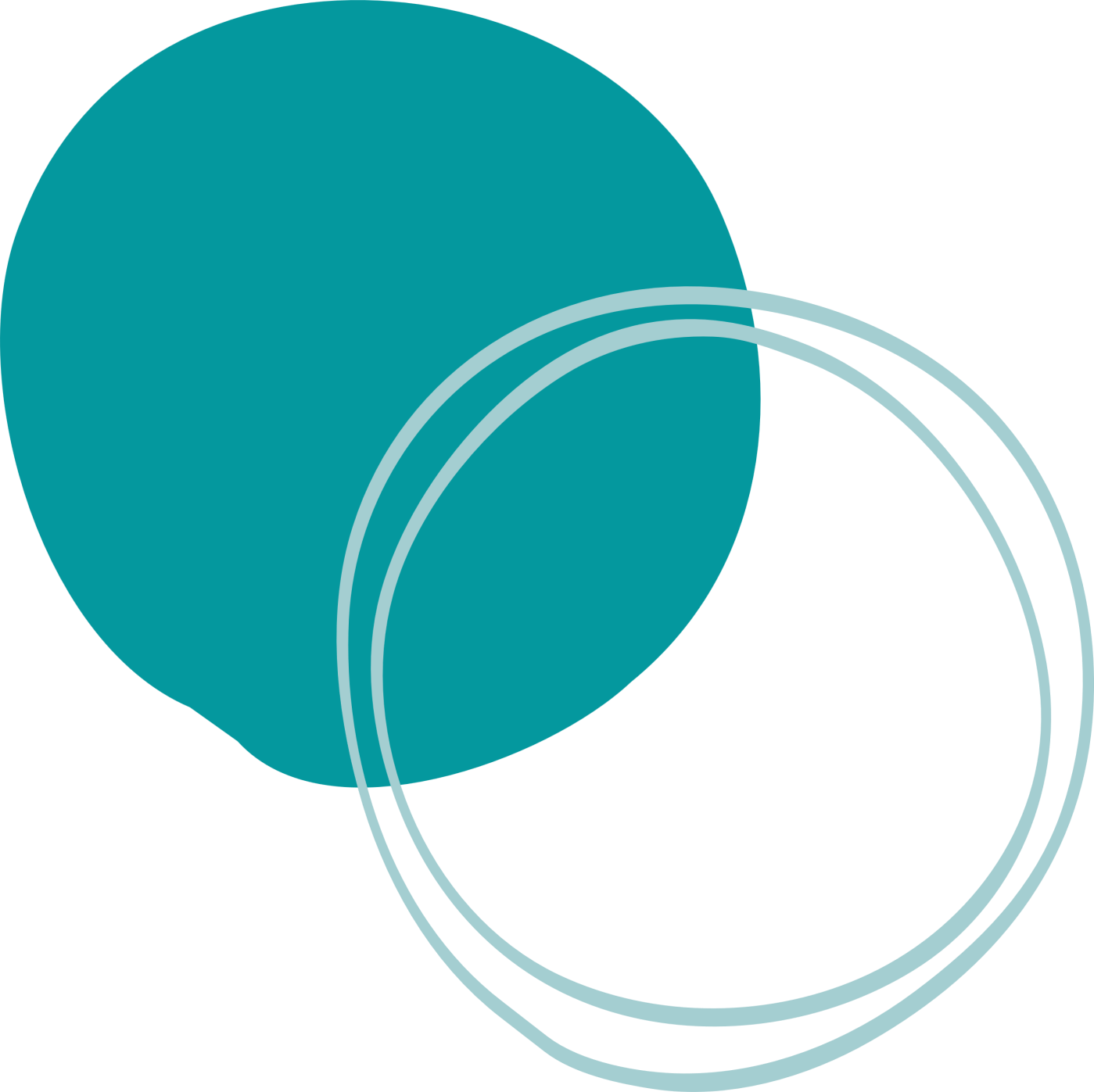